Status of Spectroscopy of Exotic Hadrons
Alessandro Pilloni
107th SIF Congresso, September 15th, 2021
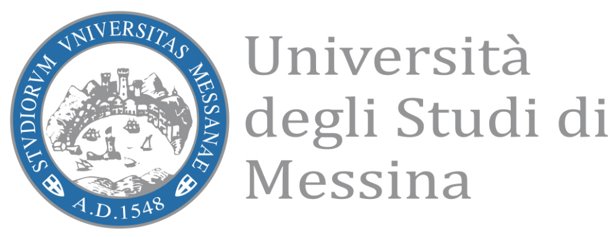 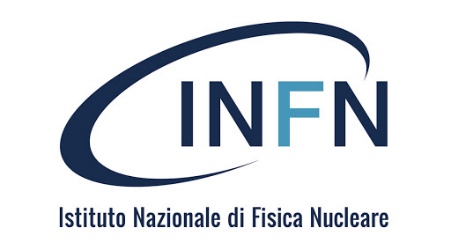 Prologue: Quarkonium
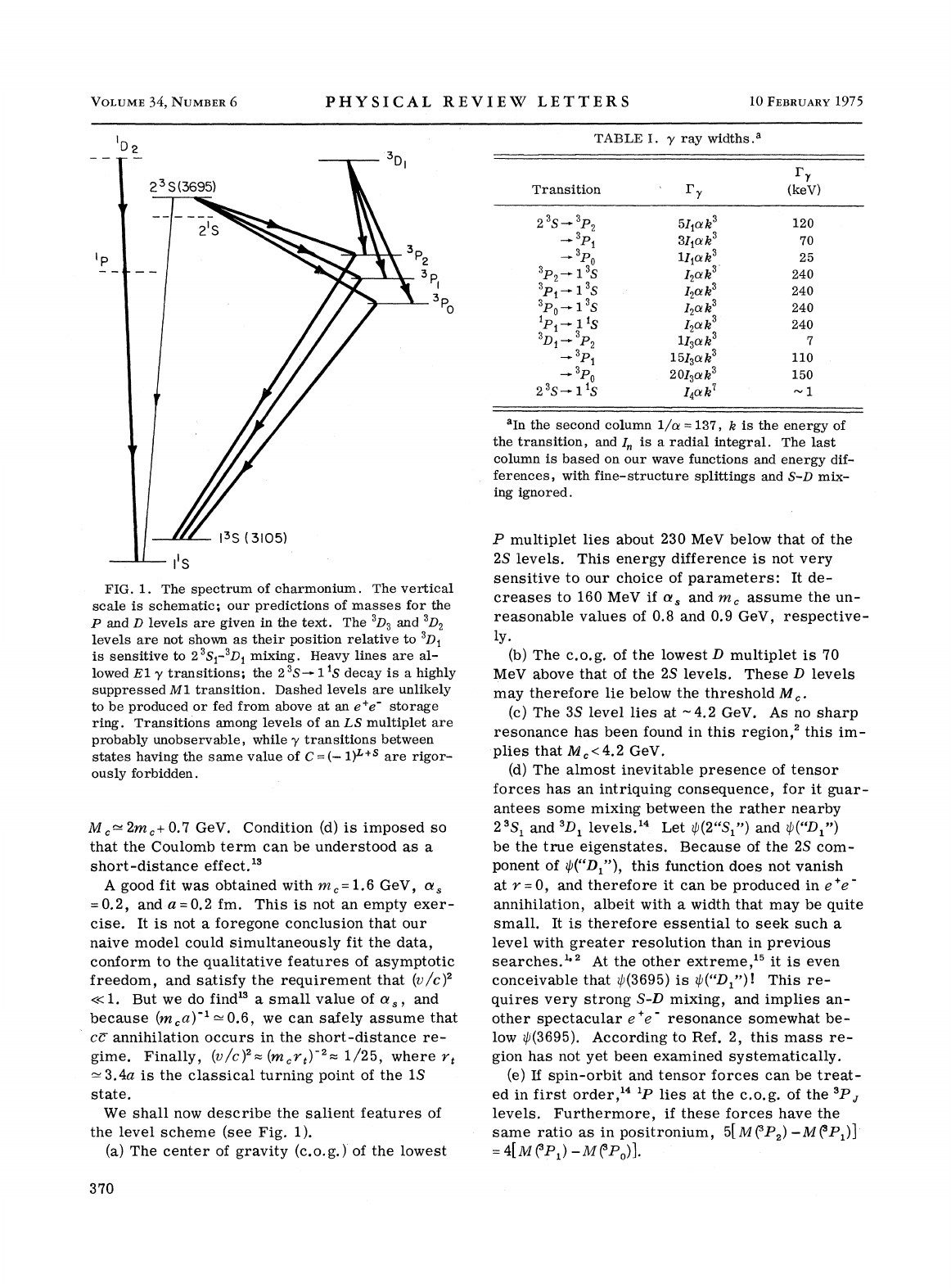 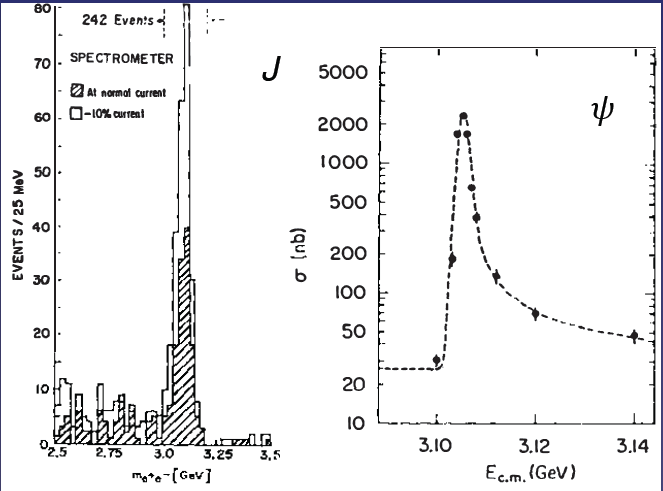 (Cornell potential)
Solve NR Schrödinger eq. → spectrum
Effective theories
(HQET, NRQCD, pNRQCD...)
Integrate out heavy DOF
↓ 
(spectrum), decay & production rates
Heavy quark spin flip suppressed by quark mass,approximate heavy quark spin symmetry (HQSS)
A. Pilloni – Status of Spectroscopy of Exotic Hadrons
2
[Speaker Notes: 2 slides su Zc, a Bes e a Belle
2 slide su tetraquark model: dall’hamiltoniana di Jaffe al calcolo delle masse
1 slide su molecular models, dove sono i carichi? (non in Tornqvist, si in Hanhart, vedere Braaten, citare Nefediev)
2 slides su decay channels, dove si dovrebbe vedere, e a seconda del modello, vedere qualche plot
1 slide su Y(4260), tetraquark? C’è lo strano (si vede la f0)
1 slide su Zc a cleo (anche il neutro)]
Exotic landscape
Esposito, AP, Polosa, Phys.Rept. 668
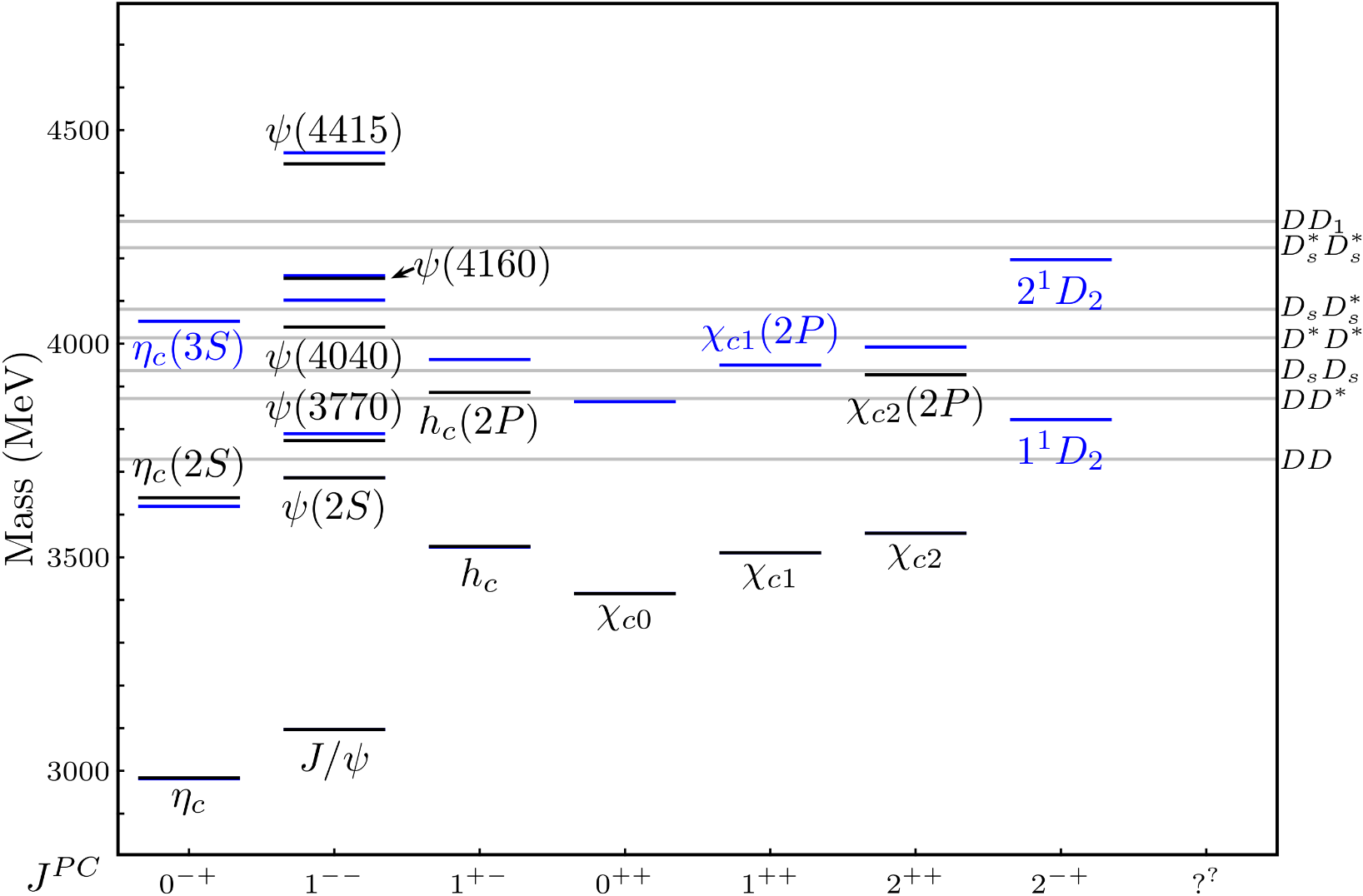 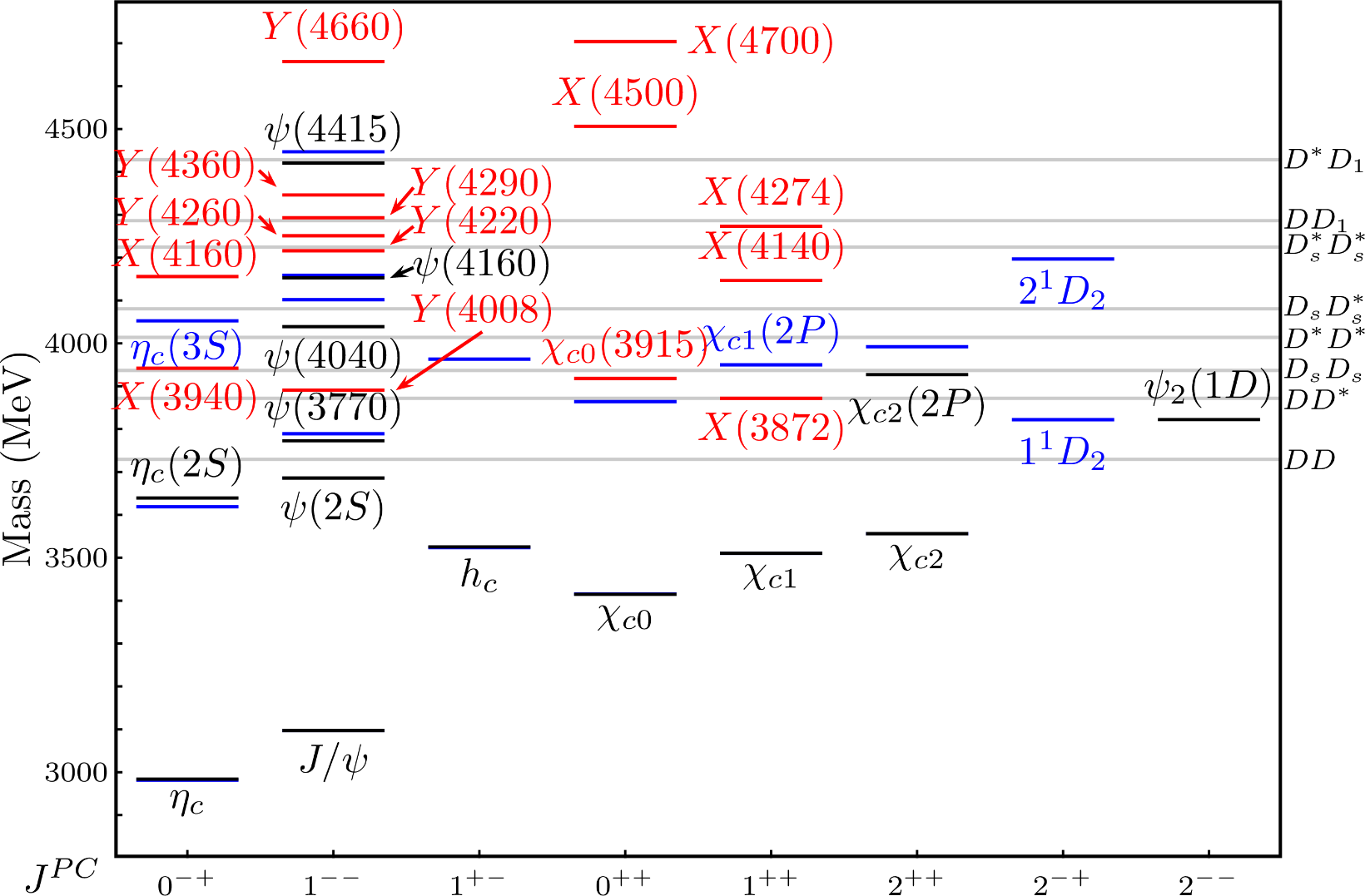 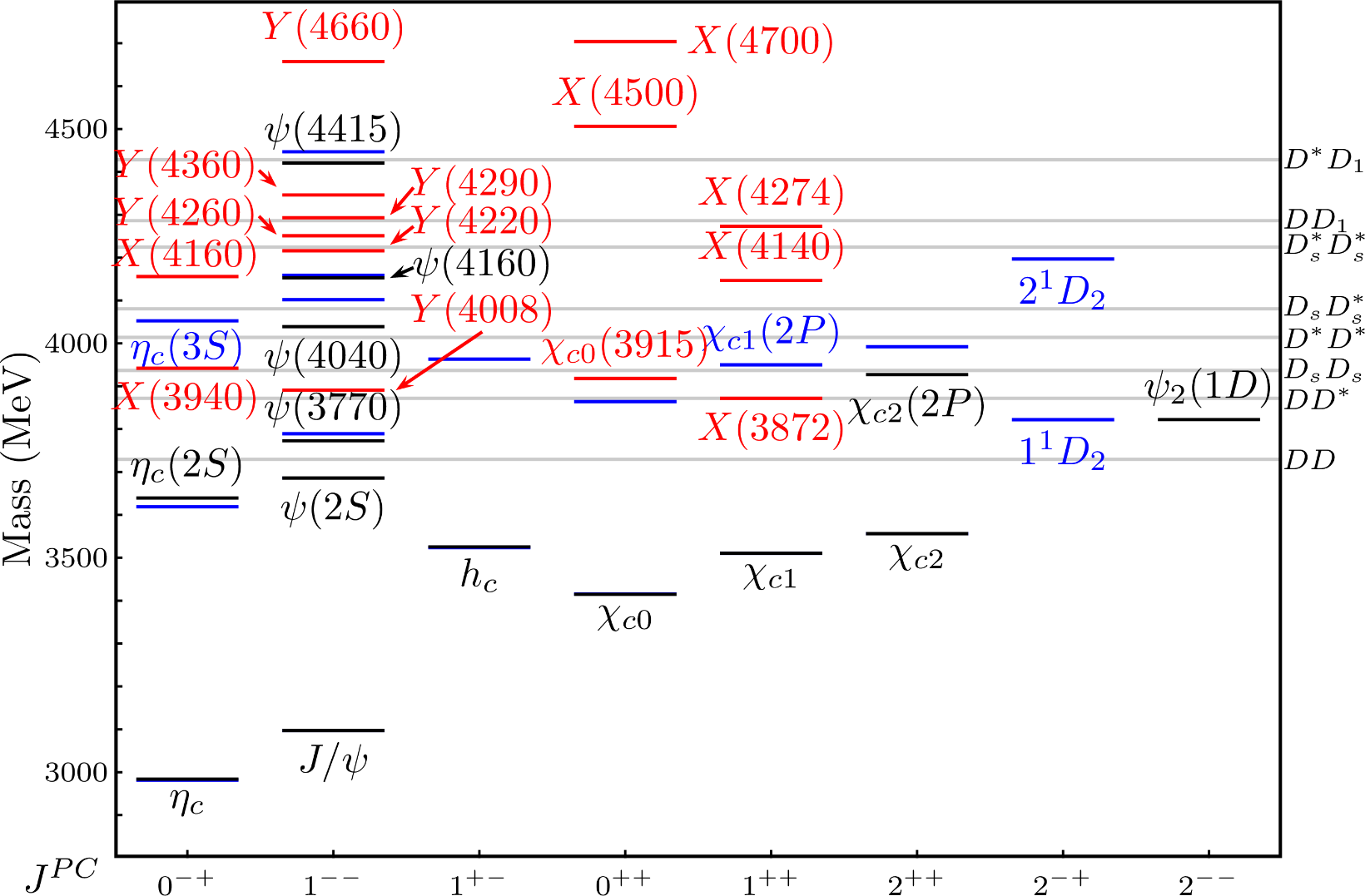 A host of unexpected resonances have appeared

decaying mostly intocharmonium + light
Hardly reconciled with usual charmonium interpretation
A. Pilloni – Status of Spectroscopy of Exotic Hadrons
3
[Speaker Notes: 2 slides su Zc, a Bes e a Belle
2 slide su tetraquark model: dall’hamiltoniana di Jaffe al calcolo delle masse
1 slide su molecular models, dove sono i carichi? (non in Tornqvist, si in Hanhart, vedere Braaten, citare Nefediev)
2 slides su decay channels, dove si dovrebbe vedere, e a seconda del modello, vedere qualche plot
1 slide su Y(4260), tetraquark? C’è lo strano (si vede la f0)
1 slide su Zc a cleo (anche il neutro)]
Exotic landscape
Scarce consistency between variousproduction mechanisms
A. Pilloni – Status of Spectroscopy of Exotic Hadrons
7
Models
Compact
Multiquark
Several (cluster) of valence quarks
Hybrids
Containing gluonicdegrees of freedom
Hadroquarkonium
Heavy core interacting with a light cloud via Van der Waals forces
Rescattering effects
Structures generated by cross-channel rescattering, very process-dependent
Molecule
Bound or virtual state generated by long-range exchange forces
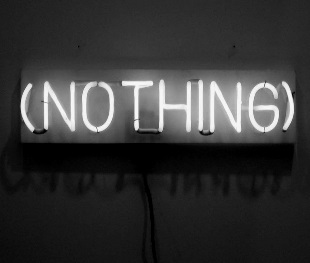 Extended
A. Pilloni – Status of Spectroscopy of Exotic Hadrons
5
The two antagonists
Maiani, Piccinini, Polosa, Riquer PRD71 014028
Esposito, Polosa, EPJC 78, 9, 782 Maiani, Polosa, Riquer PLB 778, 247
Tornqvist, Z.Phys. C61, 525
Braaten and Kusunoki, PRD69 074005
Swanson, Phys.Rept. 429 243-305
Each state is mostly unrelated to others 
Proximity to threshold natural 
A. Pilloni – Status of Spectroscopy of Exotic Hadrons
6
[Speaker Notes: Y(4260), M=4263 +- 5, Gamma = 95+-14
D_1(2420)^0, M=2421.3 ±0.6, Gamma =27.1 ±2.7
D_1(2420)^+-, M=2423.4 ±3.1, Gamma =25 ±6
I D_1 hanno J^P = 1^+
La molecola D_1 D sta 22 MeV sotto
Se la Y è D_1 D, il pione lega fortemente, come fa la Y a essere così larga?
Come funziona lo scambio del pione???

Close propone che la Y è D_1 D^* col pione scambiato in onda S,
La Y però non va in Ds come se fosse tetraquark]
Bound and virtual states
Decreasing the potential strength,the pole reaches threshold
The pole jumps on the 2nd sheet (dineutron),it becomes a virtual state
Deuteron
Deuteronpole
Dineutronpole
A. Pilloni – Status of Spectroscopy of Exotic Hadrons
7
[Speaker Notes: Controlla la parte su Regge]
Pentaquarks!
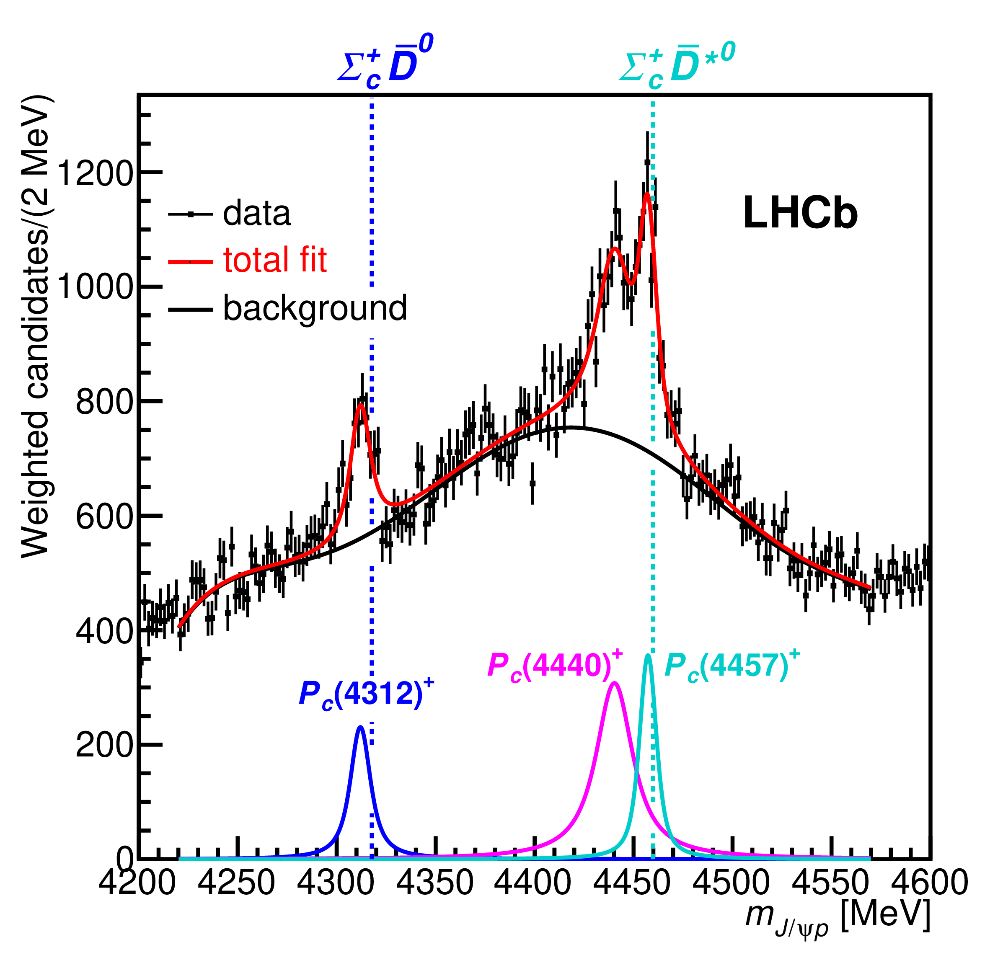 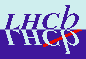 Bottom-up approach: DON’T YOU DARE describing everything!!!Focus on the peak region
A. Pilloni – Status of Spectroscopy of Exotic Hadrons
8
[Speaker Notes: Controlla la parte su Regge]
Fernandez-Ramirez, AP et al. (JPAC), PRL 123, 092001
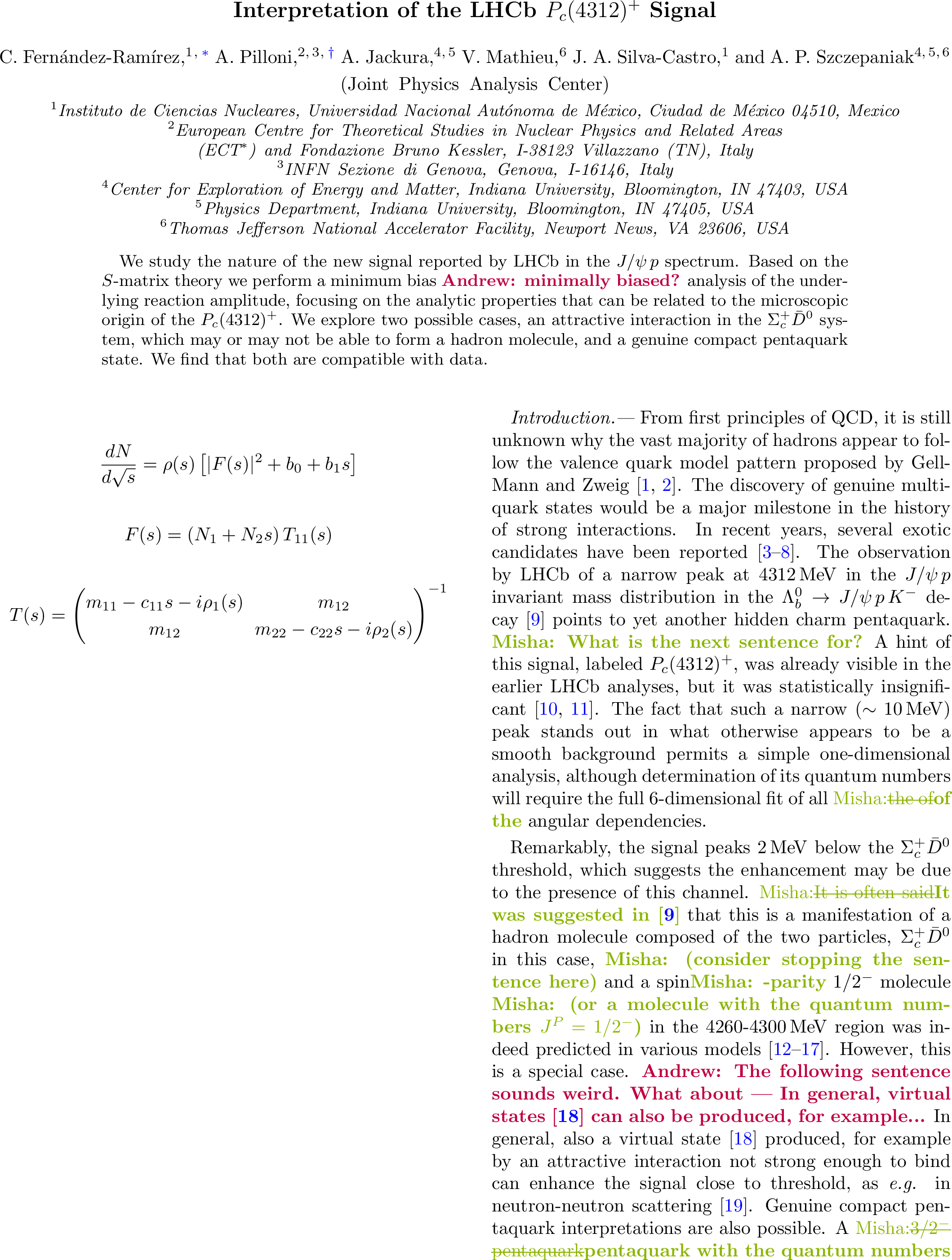 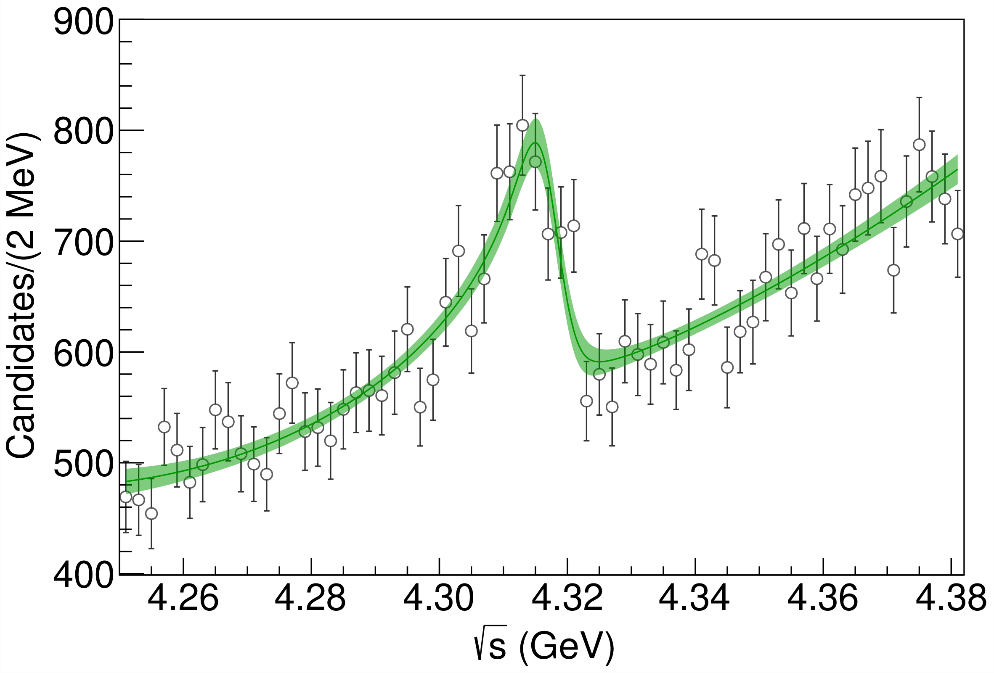 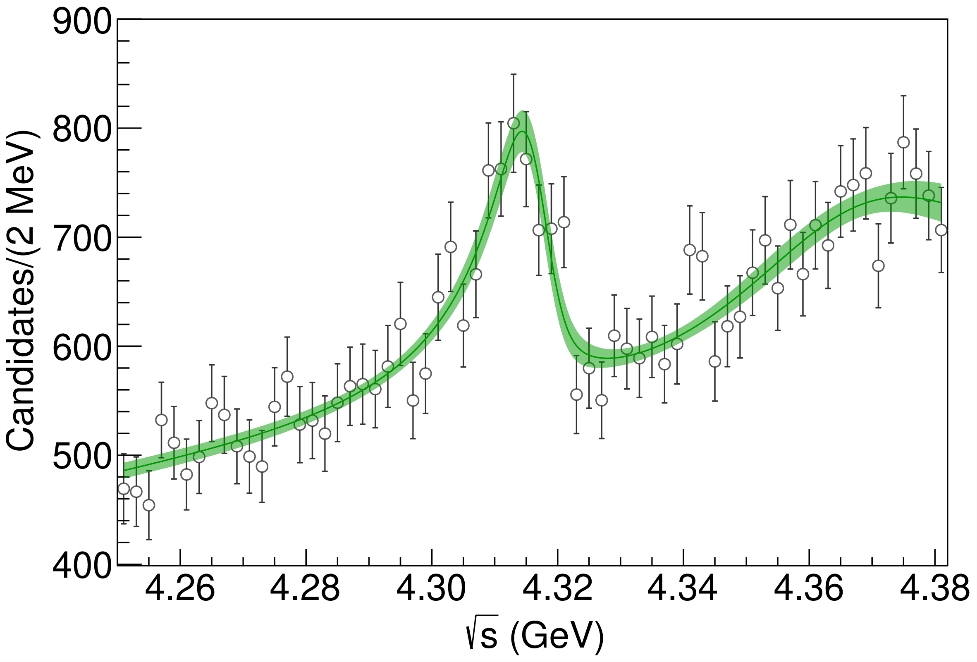 (         data)
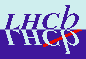 A. Pilloni – Status of Spectroscopy of Exotic Hadrons
9
[Speaker Notes: 2 slides su Zc, a Bes e a Belle
2 slide su tetraquark model: dall’hamiltoniana di Jaffe al calcolo delle masse
1 slide su molecular models, dove sono i carichi? (non in Tornqvist, si in Hanhart, vedere Braaten, citare Nefediev)
2 slides su decay channels, dove si dovrebbe vedere, e a seconda del modello, vedere qualche plot
1 slide su Y(4260), tetraquark? C’è lo strano (si vede la f0)
1 slide su Zc a cleo (anche il neutro)]
Minimal(istic) model
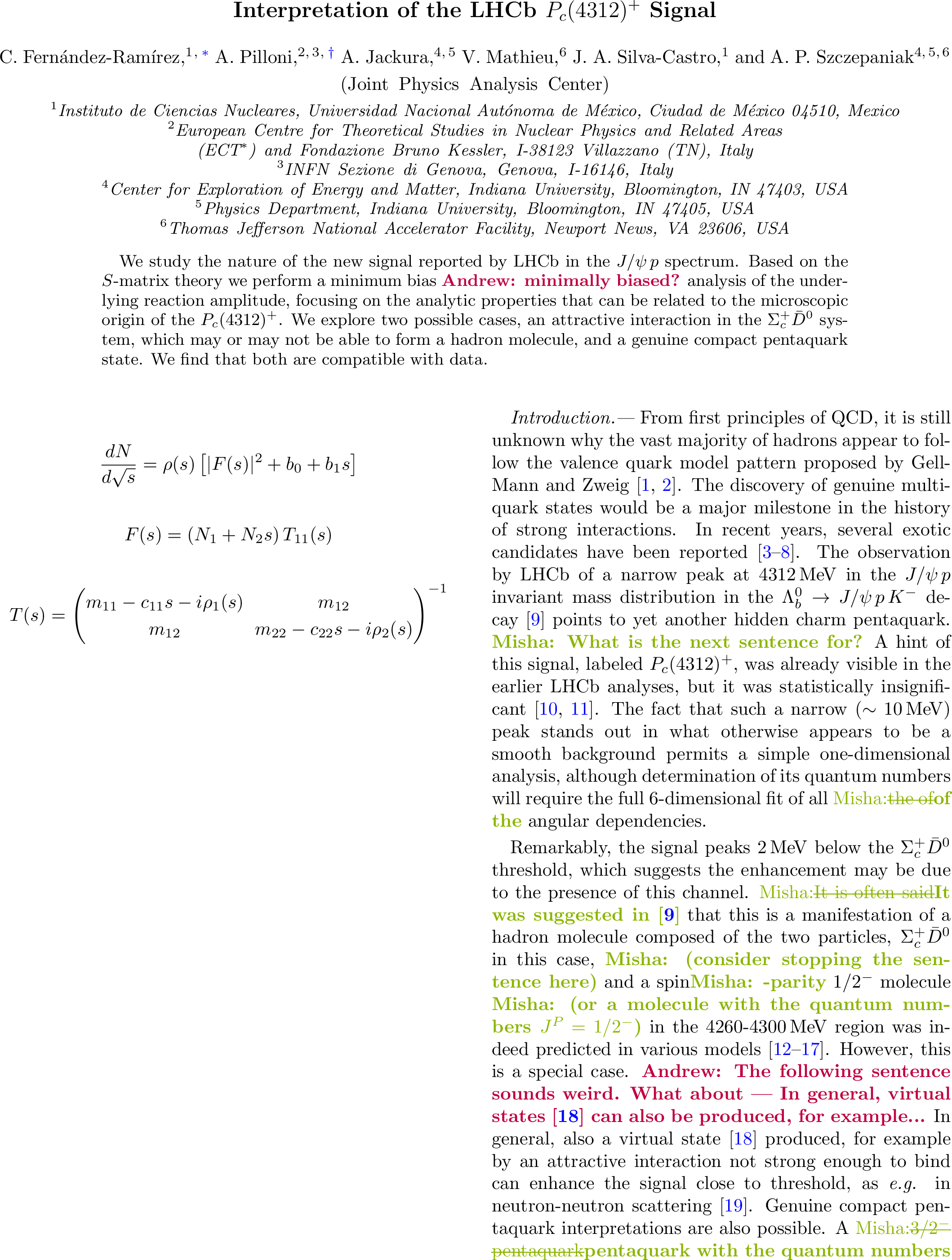 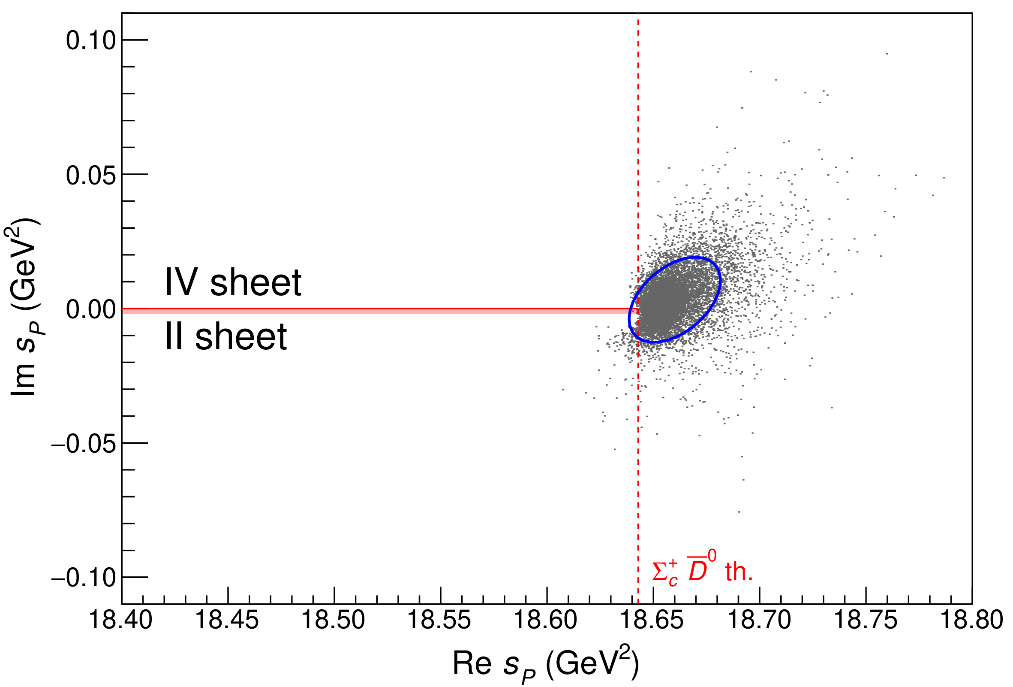 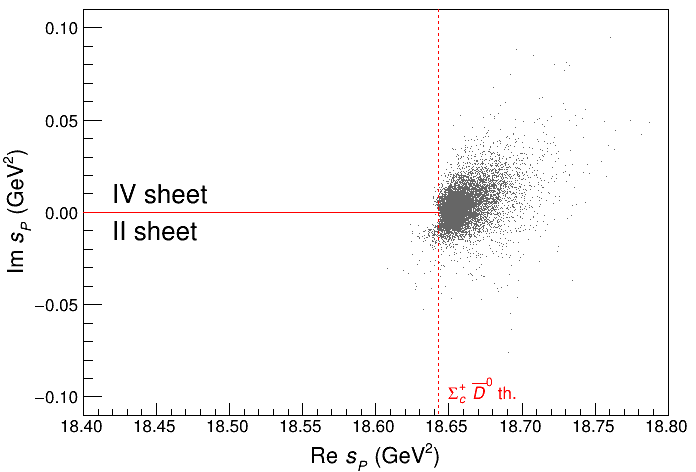 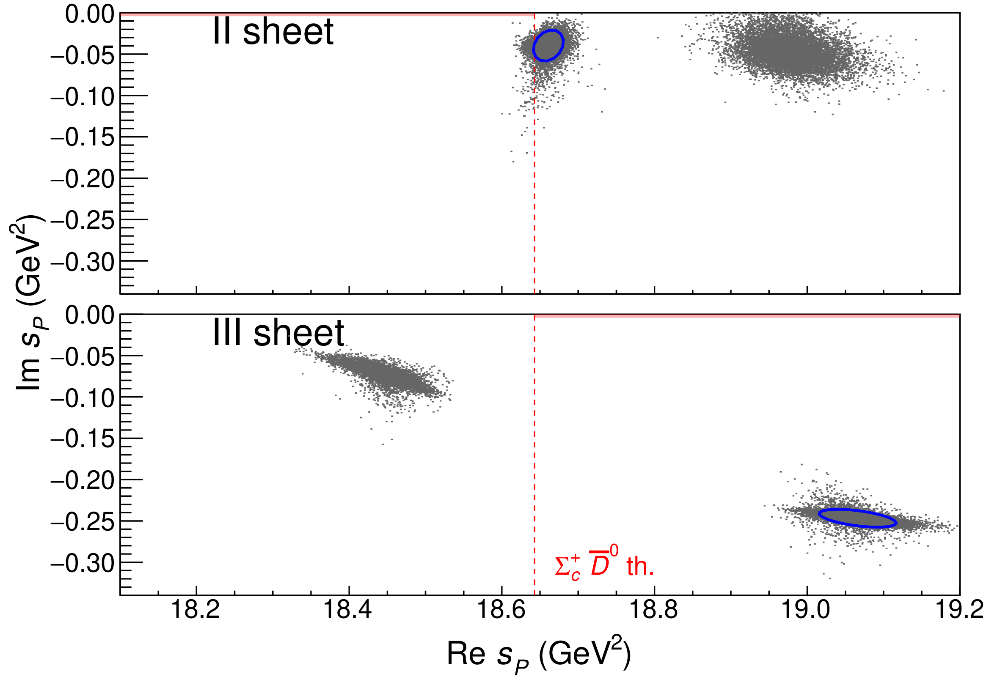 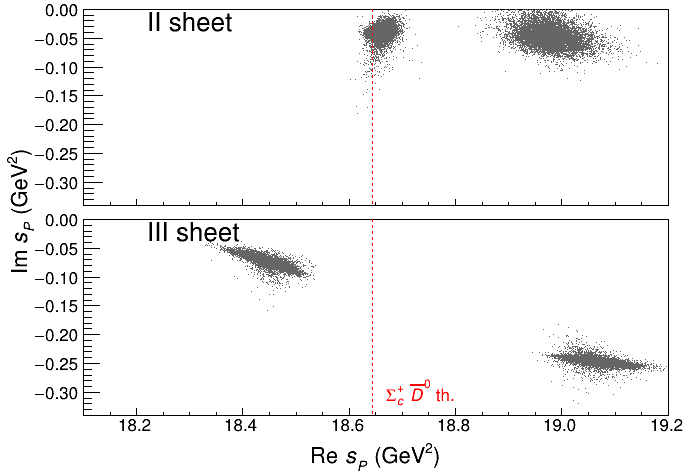 Points to a virtual state
Points to a virtual state
A. Pilloni – Status of Spectroscopy of Exotic Hadrons
10
[Speaker Notes: 2 slides su Zc, a Bes e a Belle
2 slide su tetraquark model: dall’hamiltoniana di Jaffe al calcolo delle masse
1 slide su molecular models, dove sono i carichi? (non in Tornqvist, si in Hanhart, vedere Braaten, citare Nefediev)
2 slides su decay channels, dove si dovrebbe vedere, e a seconda del modello, vedere qualche plot
1 slide su Y(4260), tetraquark? C’è lo strano (si vede la f0)
1 slide su Zc a cleo (anche il neutro)]
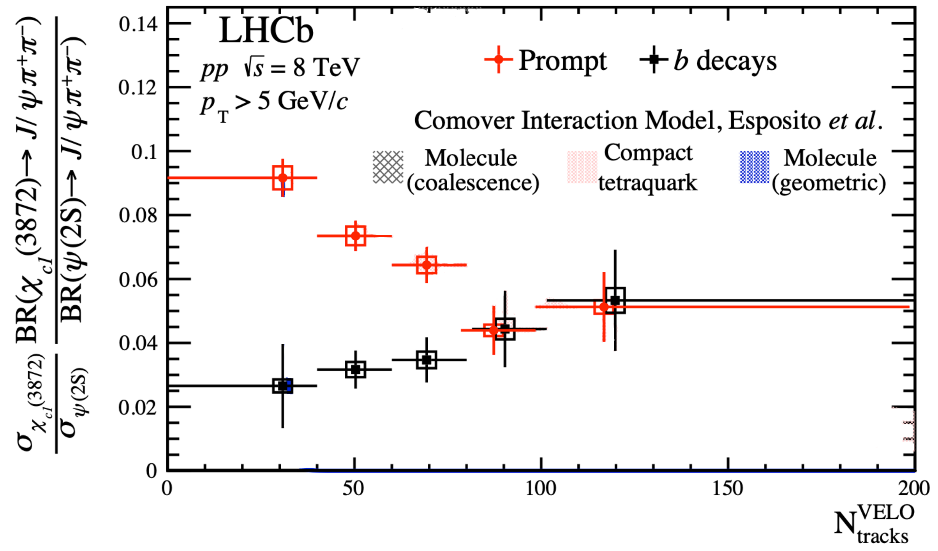 LHCb PRL126, 092001
Deuteron is a molecule,but it increases
CMS JHEP04(2014), 103
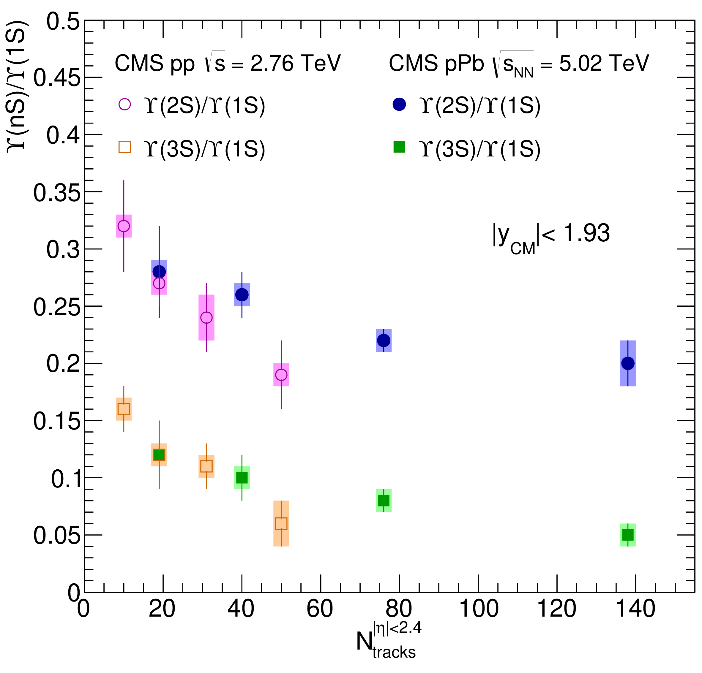 ALICE EPJC80, 9, 889
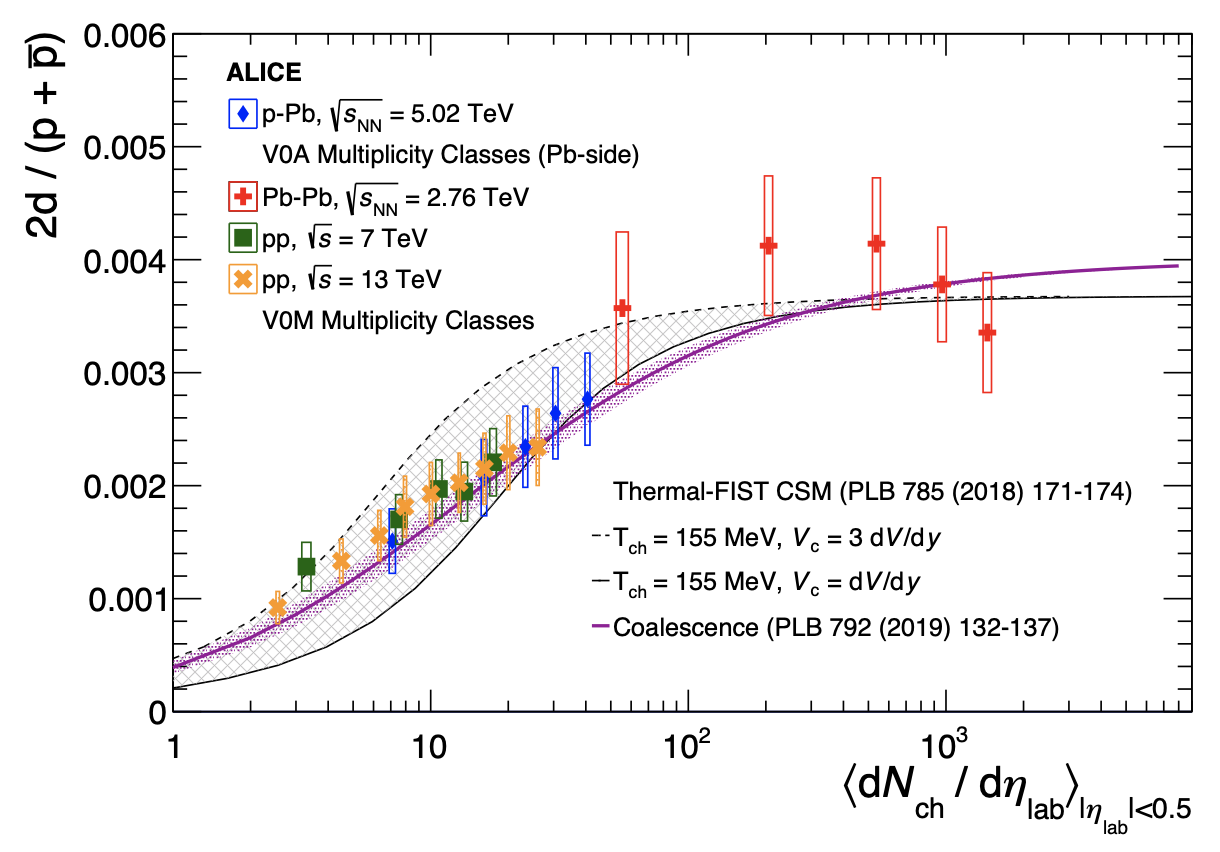 A. Pilloni – Status of Spectroscopy of Exotic Hadrons
11
[Speaker Notes: 2 slides su Zc, a Bes e a Belle
2 slide su tetraquark model: dall’hamiltoniana di Jaffe al calcolo delle masse
1 slide su molecular models, dove sono i carichi? (non in Tornqvist, si in Hanhart, vedere Braaten, citare Nefediev)
2 slides su decay channels, dove si dovrebbe vedere, e a seconda del modello, vedere qualche plot
1 slide su Y(4260), tetraquark? C’è lo strano (si vede la f0)
1 slide su Zc a cleo (anche il neutro)]
The comover model
The interaction with final state comoving particles can help create/destroy a hadron
Baym PLB138, 18
For a compact state in 𝑝𝑝 collisions the number evolves following
destruction cross section
hadron yield
Ferreiro PLB749, 98
Ferreiro, Lansberg JHEP10(2018), 94
A. Pilloni – Status of Spectroscopy of Exotic Hadrons
12
[Speaker Notes: 2 slides su Zc, a Bes e a Belle
2 slide su tetraquark model: dall’hamiltoniana di Jaffe al calcolo delle masse
1 slide su molecular models, dove sono i carichi? (non in Tornqvist, si in Hanhart, vedere Braaten, citare Nefediev)
2 slides su decay channels, dove si dovrebbe vedere, e a seconda del modello, vedere qualche plot
1 slide su Y(4260), tetraquark? C’è lo strano (si vede la f0)
1 slide su Zc a cleo (anche il neutro)]
However, this is not appropriate as shown by deuteron data
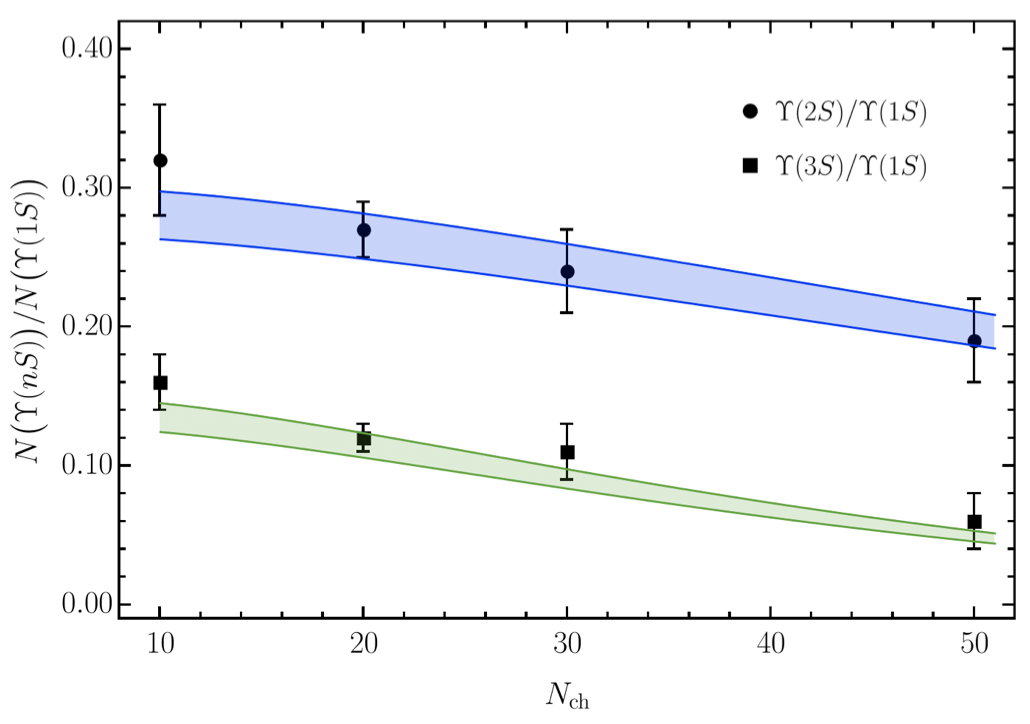 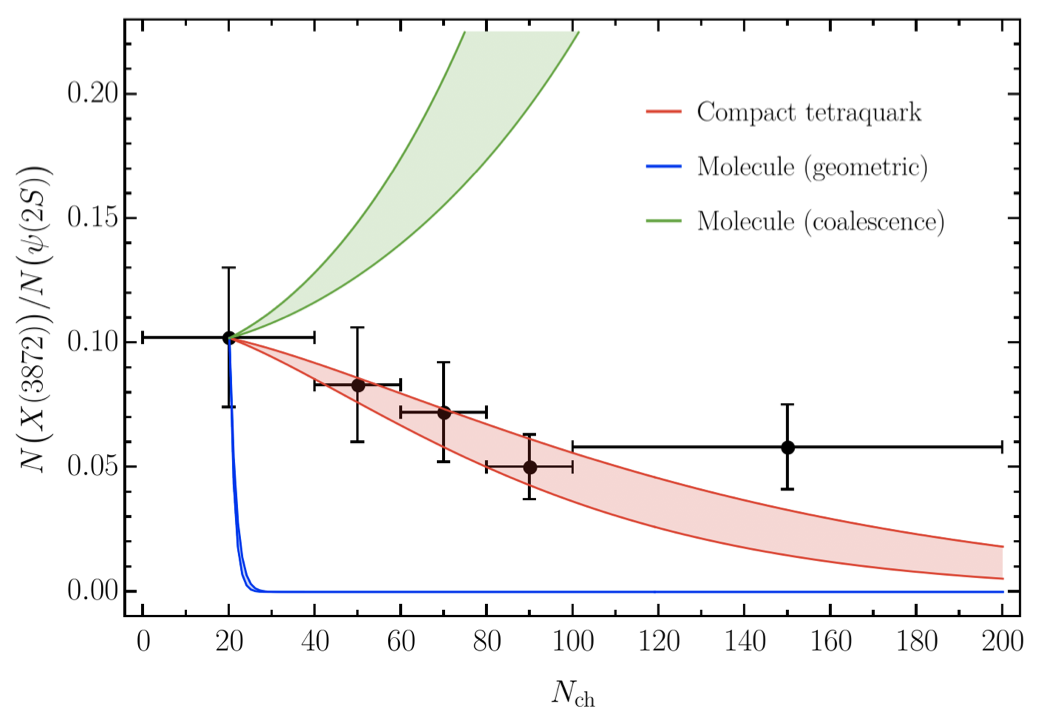 Esposito, Ferreiro, AP, Polosa, Salgado EPJC81, 669
A. Pilloni – Status of Spectroscopy of Exotic Hadrons
13
[Speaker Notes: 2 slides su Zc, a Bes e a Belle
2 slide su tetraquark model: dall’hamiltoniana di Jaffe al calcolo delle masse
1 slide su molecular models, dove sono i carichi? (non in Tornqvist, si in Hanhart, vedere Braaten, citare Nefediev)
2 slides su decay channels, dove si dovrebbe vedere, e a seconda del modello, vedere qualche plot
1 slide su Y(4260), tetraquark? C’è lo strano (si vede la f0)
1 slide su Zc a cleo (anche il neutro)]
Recombination
The interaction with comovers can either destroy or create a hadronic molecule
Esposito, Piccinini, AP, Polosa, JMP 4, 1569
Guerrieri, Piccinini, AP, Polosa, PRD90, 034003Esposito, Ferreiro, AP, Polosa, Salgado EPJC81, 669
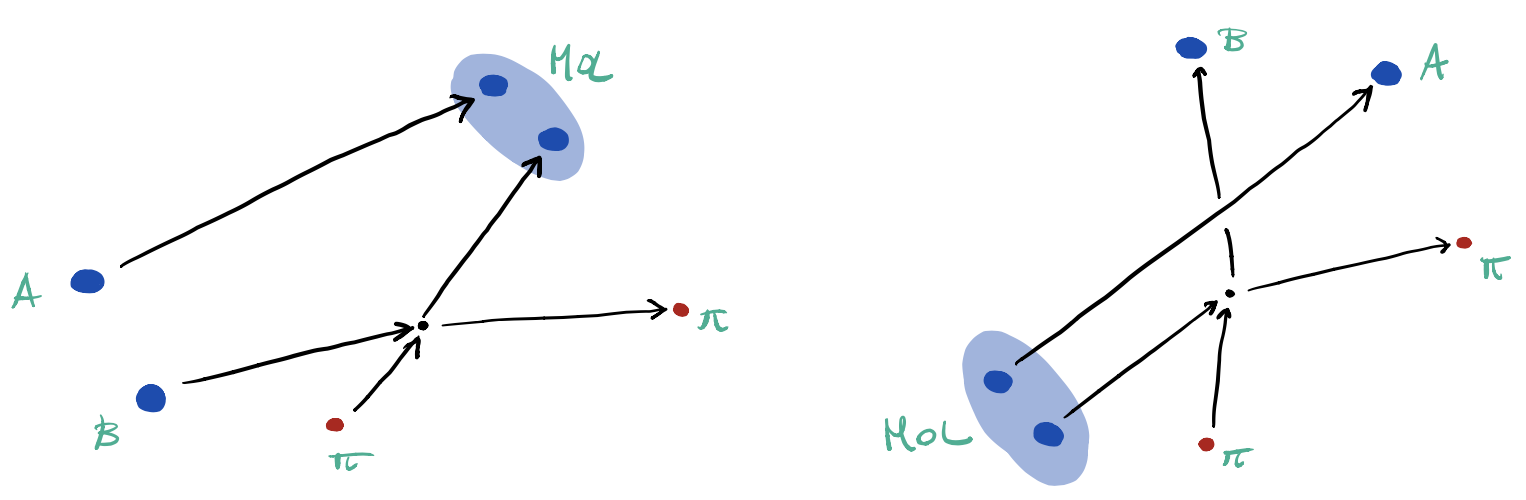 The number of molecules evolves according to
# of free constituents
# of molecules
creation of a molecule
destruction of a molecule
A. Pilloni – Status of Spectroscopy of Exotic Hadrons
[Speaker Notes: 2 slides su Zc, a Bes e a Belle
2 slide su tetraquark model: dall’hamiltoniana di Jaffe al calcolo delle masse
1 slide su molecular models, dove sono i carichi? (non in Tornqvist, si in Hanhart, vedere Braaten, citare Nefediev)
2 slides su decay channels, dove si dovrebbe vedere, e a seconda del modello, vedere qualche plot
1 slide su Y(4260), tetraquark? C’è lo strano (si vede la f0)
1 slide su Zc a cleo (anche il neutro)]
Deuteron
Solution of the evolution equation
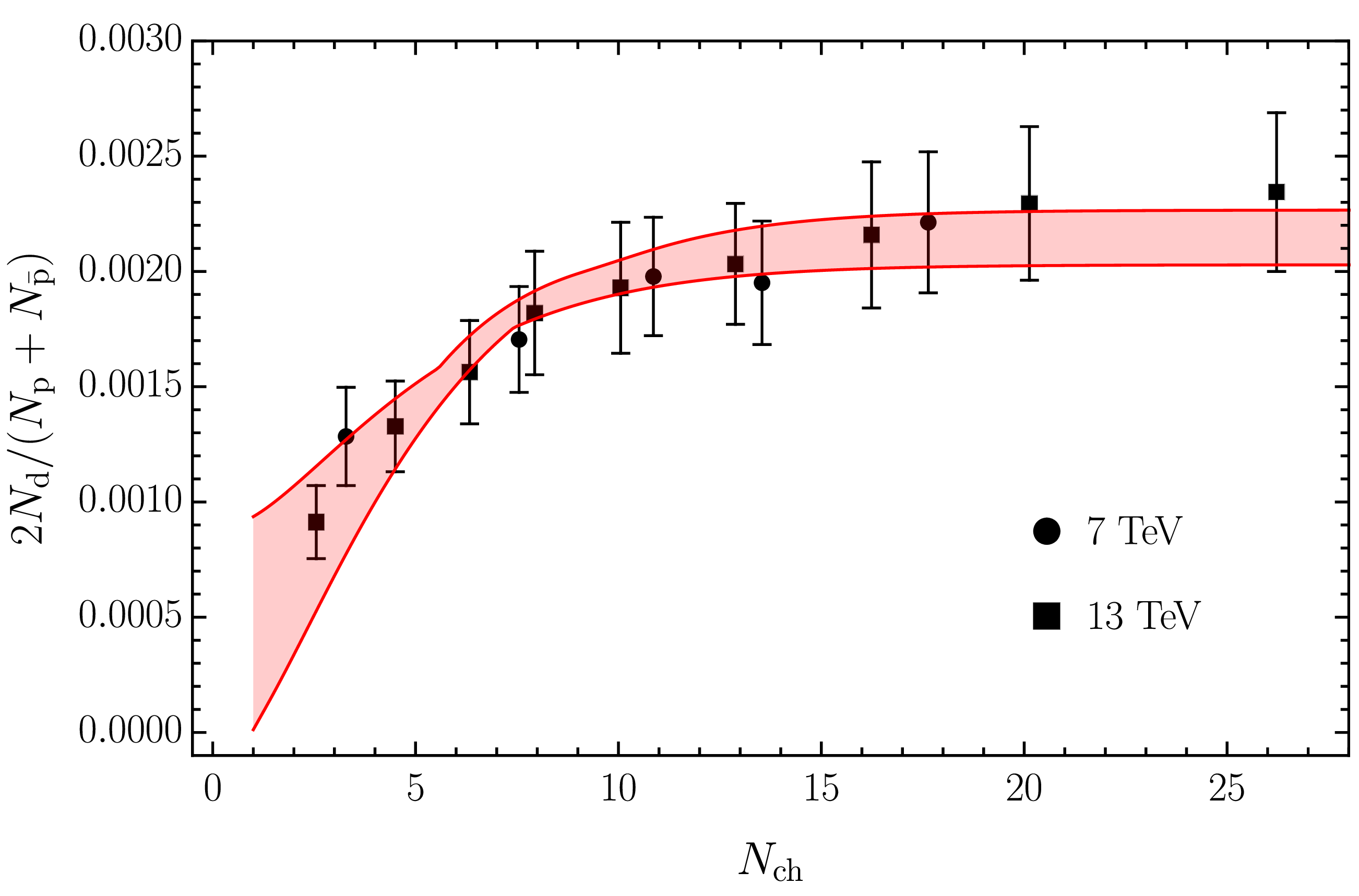 A. Pilloni – Status of Spectroscopy of Exotic Hadrons
15
[Speaker Notes: 2 slides su Zc, a Bes e a Belle
2 slide su tetraquark model: dall’hamiltoniana di Jaffe al calcolo delle masse
1 slide su molecular models, dove sono i carichi? (non in Tornqvist, si in Hanhart, vedere Braaten, citare Nefediev)
2 slides su decay channels, dove si dovrebbe vedere, e a seconda del modello, vedere qualche plot
1 slide su Y(4260), tetraquark? C’è lo strano (si vede la f0)
1 slide su Zc a cleo (anche il neutro)]
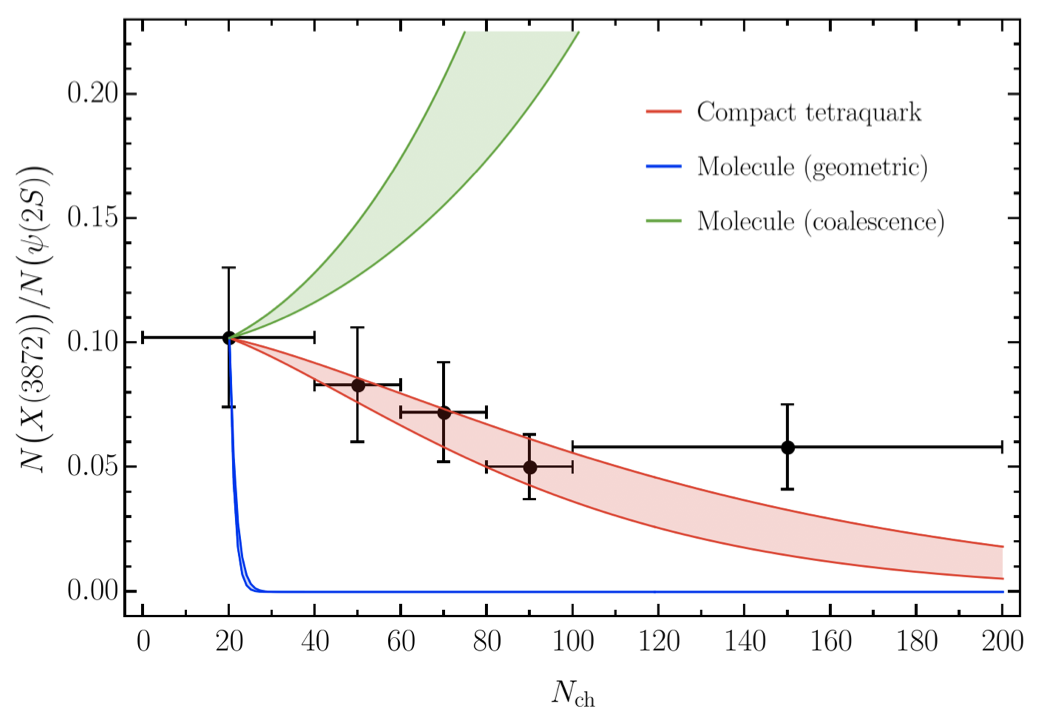 A. Pilloni – Status of Spectroscopy of Exotic Hadrons
16
[Speaker Notes: 2 slides su Zc, a Bes e a Belle
2 slide su tetraquark model: dall’hamiltoniana di Jaffe al calcolo delle masse
1 slide su molecular models, dove sono i carichi? (non in Tornqvist, si in Hanhart, vedere Braaten, citare Nefediev)
2 slides su decay channels, dove si dovrebbe vedere, e a seconda del modello, vedere qualche plot
1 slide su Y(4260), tetraquark? C’è lo strano (si vede la f0)
1 slide su Zc a cleo (anche il neutro)]
Epilogue
Unexpected exotics challenge our understanding of QCD since 2003!
The full picture lacks of consistency, still some indications come the from best known states
Detailed studies of lineshapes offer insight into their nature 
Production and propagation in high multiplicity collisions gives a complementary point of view into their structure
Thank you!
A. Pilloni – Status of Spectroscopy of Exotic Hadrons
17
[Speaker Notes: 2 slides su Zc, a Bes e a Belle
2 slide su tetraquark model: dall’hamiltoniana di Jaffe al calcolo delle masse
1 slide su molecular models, dove sono i carichi? (non in Tornqvist, si in Hanhart, vedere Braaten, citare Nefediev)
2 slides su decay channels, dove si dovrebbe vedere, e a seconda del modello, vedere qualche plot
1 slide su Y(4260), tetraquark? C’è lo strano (si vede la f0)
1 slide su Zc a cleo (anche il neutro)]
Backup
Bound and virtual states
The situation is more complicated when more channels are open
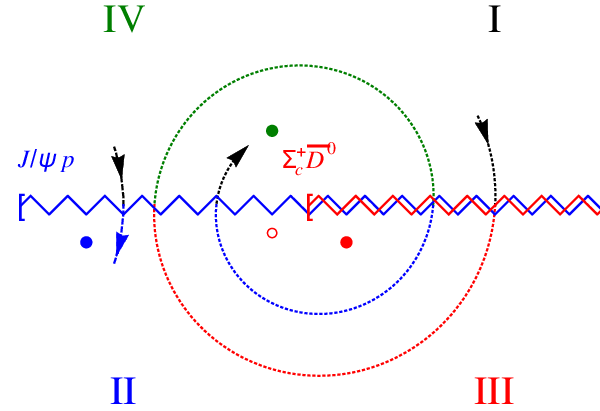 Virtual state
Bound state
Resonance
A. Pilloni – Status of Spectroscopy of Exotic Hadrons
19
[Speaker Notes: Controlla la parte su Regge]
Multiscale system
Full QCD
NRQCD
pNRQCD
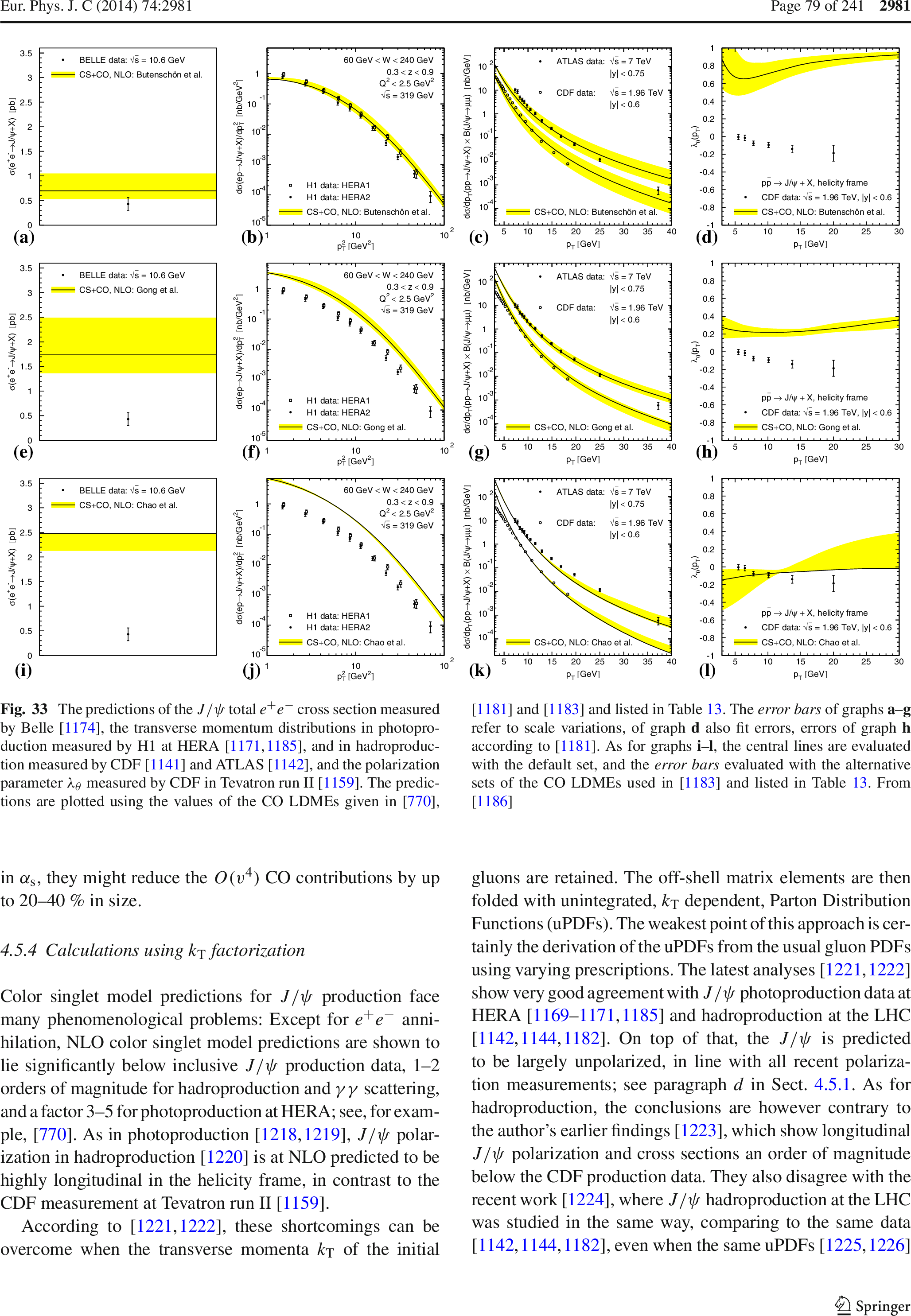 Factorization (to be proved)of universal LDMEs
Good description of many production channels,some known puzzles (polarizations)
A. Pilloni – Status of Spectroscopy of Exotic Hadrons
20
[Speaker Notes: 2 slides su Zc, a Bes e a Belle
2 slide su tetraquark model: dall’hamiltoniana di Jaffe al calcolo delle masse
1 slide su molecular models, dove sono i carichi? (non in Tornqvist, si in Hanhart, vedere Braaten, citare Nefediev)
2 slides su decay channels, dove si dovrebbe vedere, e a seconda del modello, vedere qualche plot
1 slide su Y(4260), tetraquark? C’è lo strano (si vede la f0)
1 slide su Zc a cleo (anche il neutro)]
Dictionary – Quark model
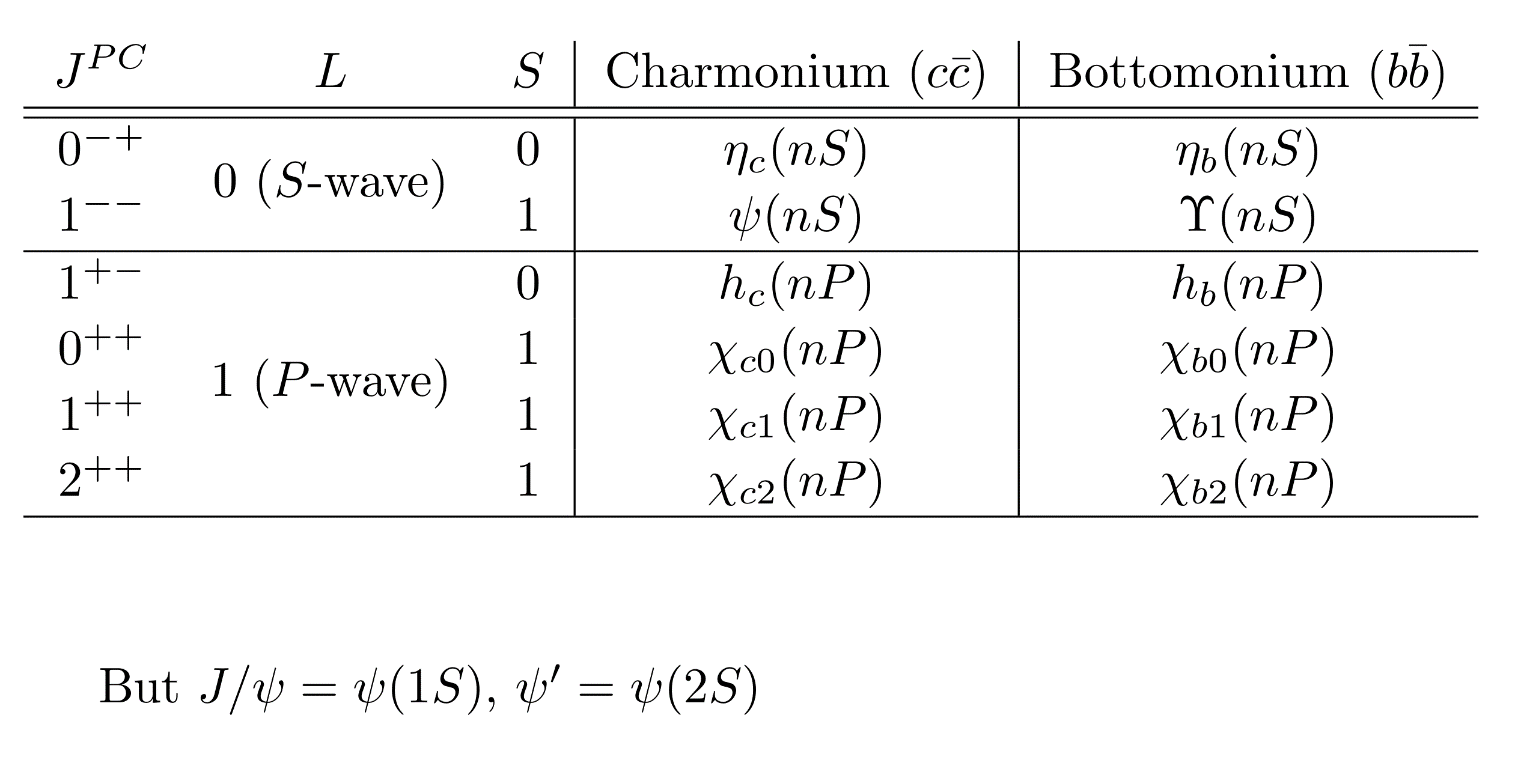 A. Pilloni – Status of Spectroscopy of Exotic Hadrons
21
[Speaker Notes: 2 slides su Zc, a Bes e a Belle
2 slide su tetraquark model: dall’hamiltoniana di Jaffe al calcolo delle masse
1 slide su molecular models, dove sono i carichi? (non in Tornqvist, si in Hanhart, vedere Braaten, citare Nefediev)
2 slides su decay channels, dove si dovrebbe vedere, e a seconda del modello, vedere qualche plot
1 slide su Y(4260), tetraquark? C’è lo strano (si vede la f0)
1 slide su Zc a cleo (anche il neutro)]
Top-down approach
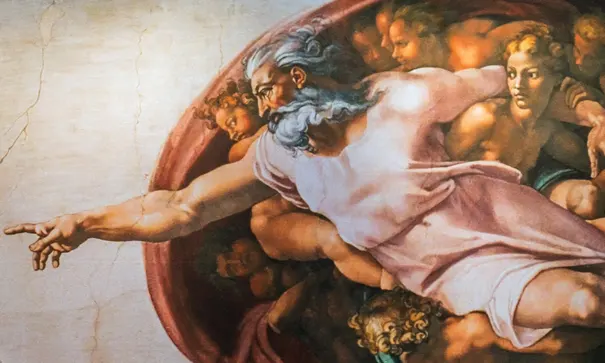 You are given a model/«theory», not QCD
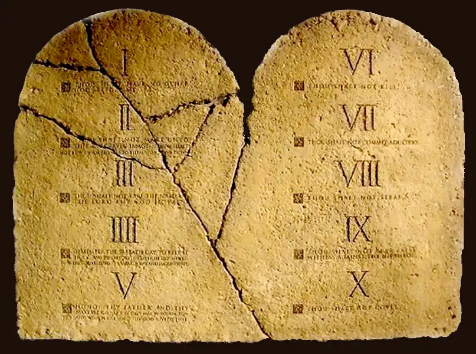 You calculate the amplitude
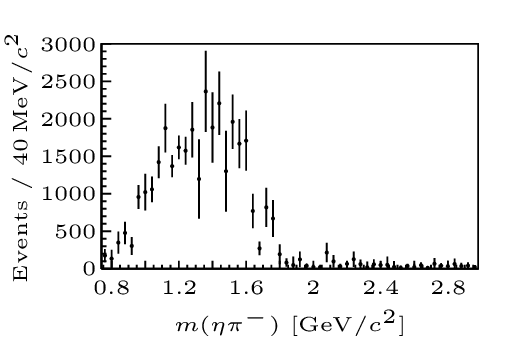 You compare with data.Or you don’t.
Predictive power 
Physical interpretation (within the model! )Biased by the input 
A. Pilloni – Status of Spectroscopy of Exotic Hadrons
22
Bottom-up approach
Less predictive power 
Some physical interpretation Minimally biased 
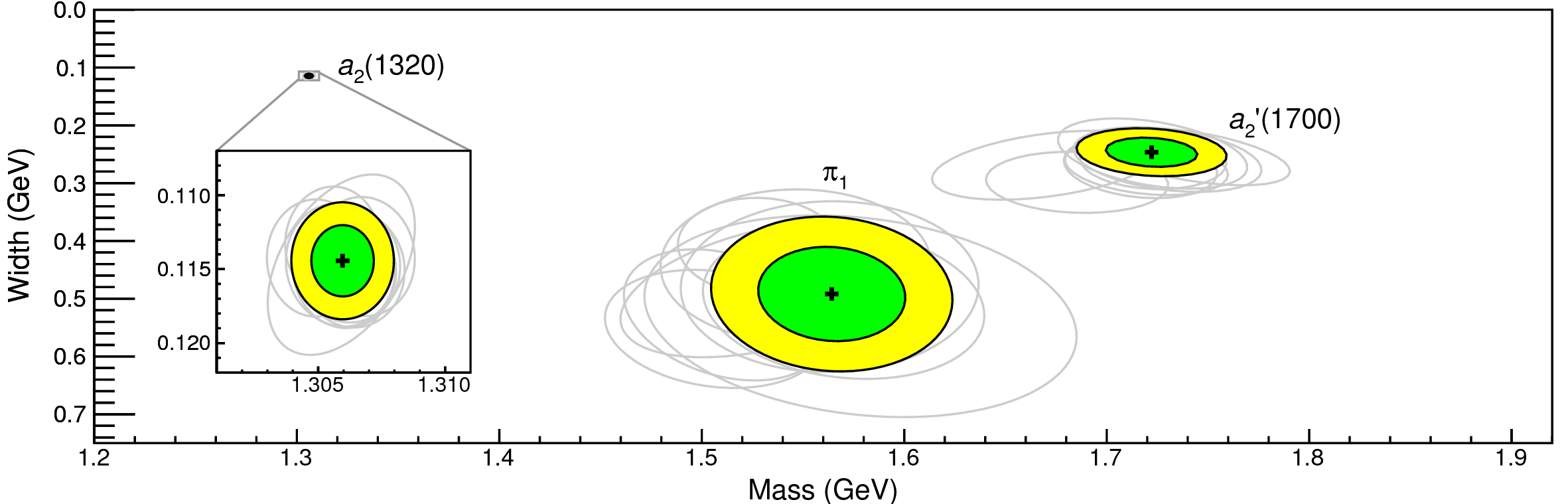 You extract physics
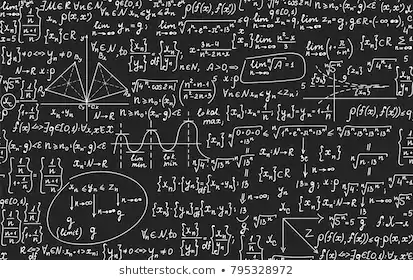 You choose a set of generic amplitudes
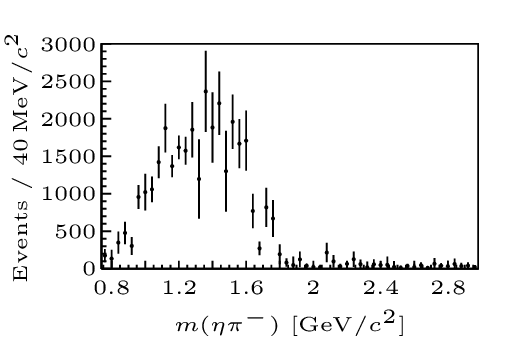 You start with data
A. Pilloni – Status of Spectroscopy of Exotic Hadrons
23
One can test different parametrizations of the amplitude, different singularities → different natures
AP et al. (JPAC), PLB772, 200
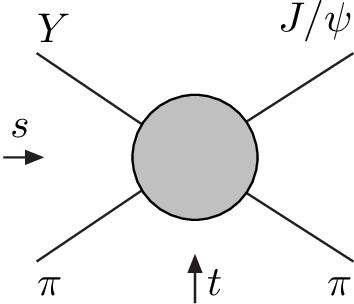 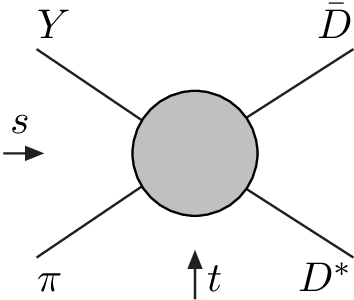 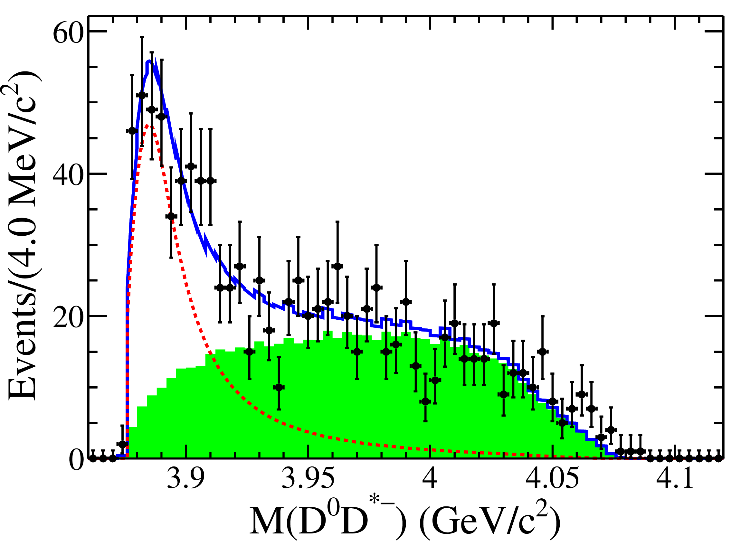 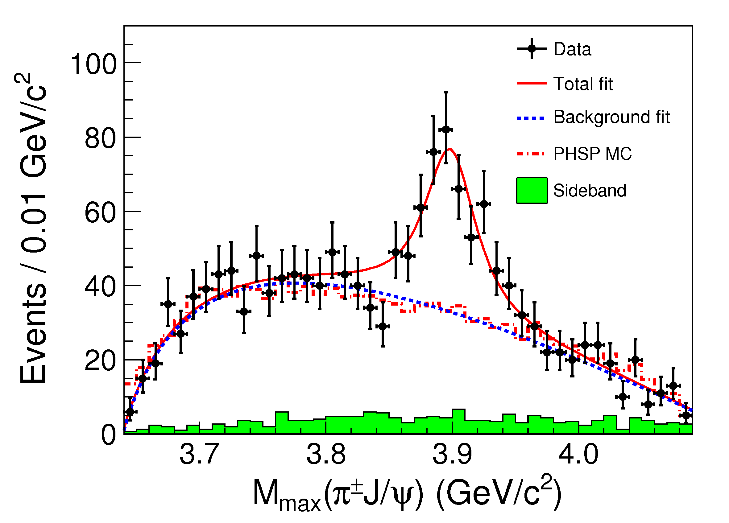 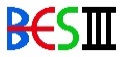 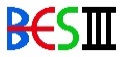 A. Pilloni – Status of Spectroscopy of Exotic Hadrons
24
[Speaker Notes: Controlla la parte su Regge]
Amplitude model
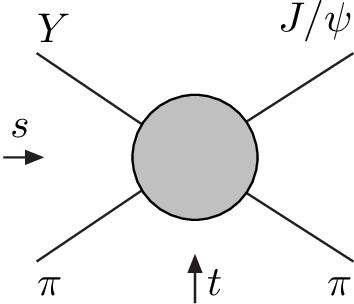 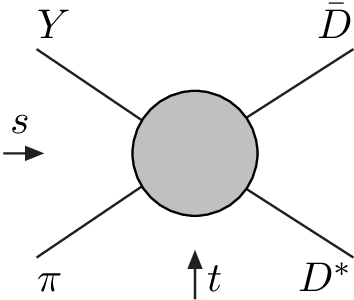 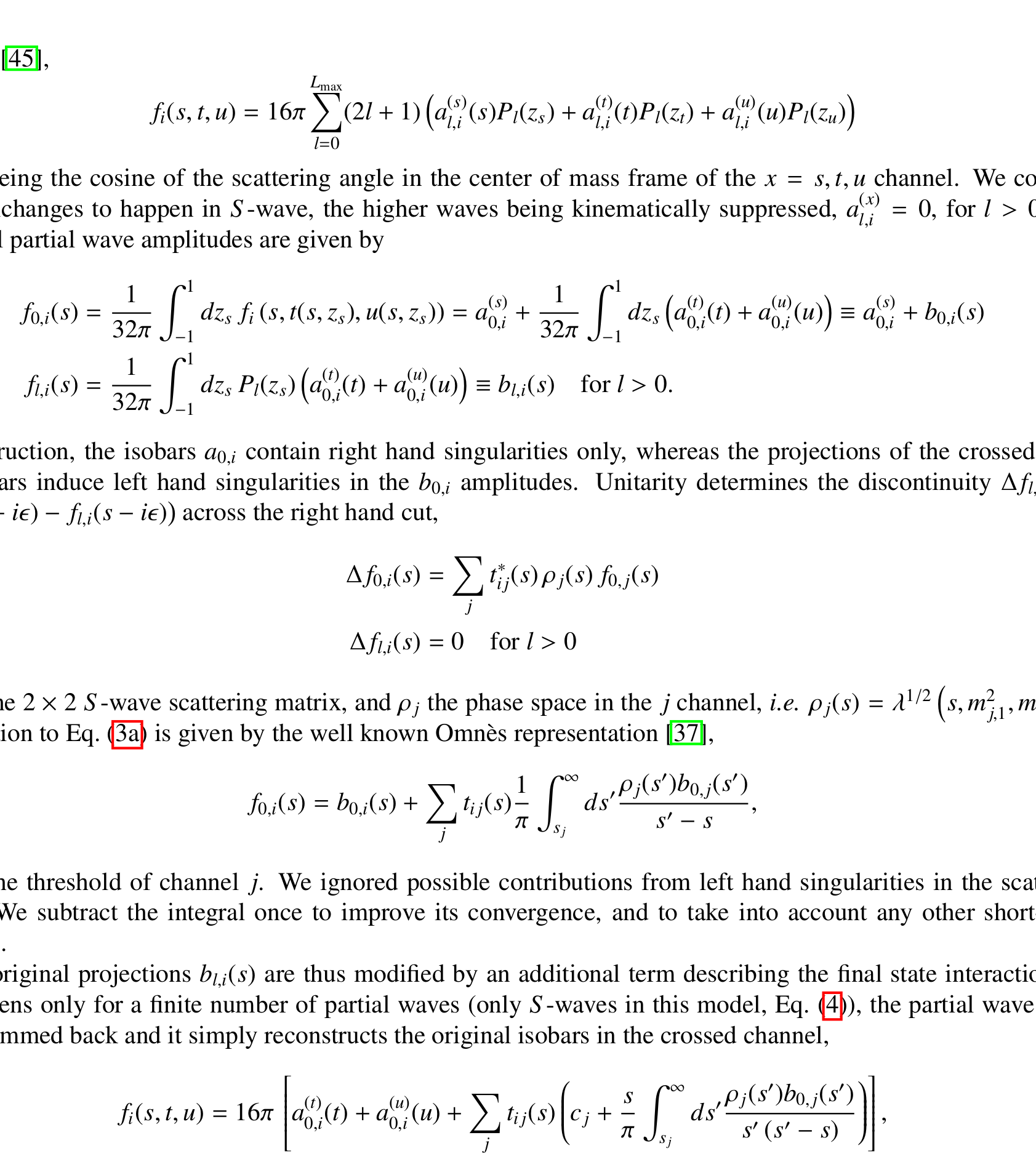 Logarithmic branch points simulate resonant behavior, only in special kinematics 
Coleman and Norton, Nuovo Cim. 38, 438
Schmid, Phys.Rev. 154, 1363
Szczepaniak, PLB747, 410-416
Szczepaniak, PLB757, 61-64
Guo, Nucl.Phys.Rev.37, 406
Isobars
Rescattering
Triangle singularity?
A. Pilloni – Status of Spectroscopy of Exotic Hadrons
25
Fit: III
(           data)
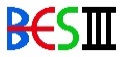 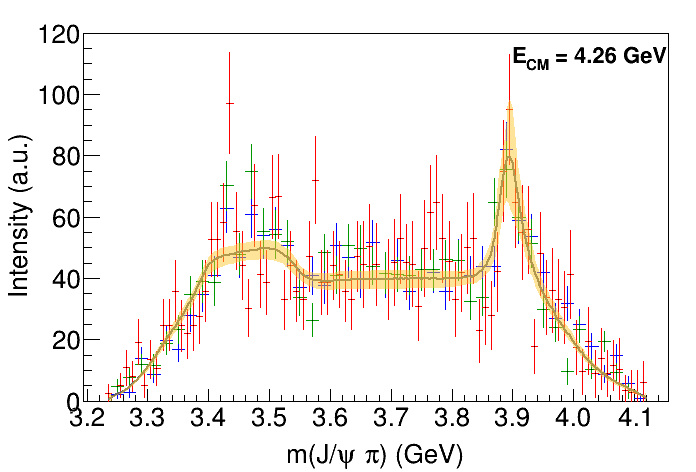 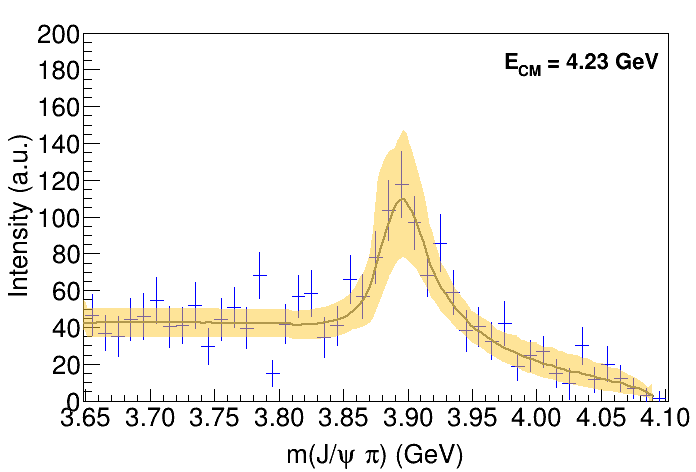 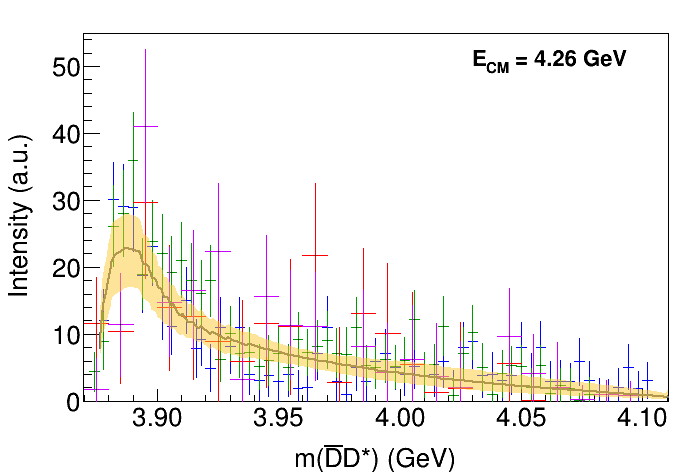 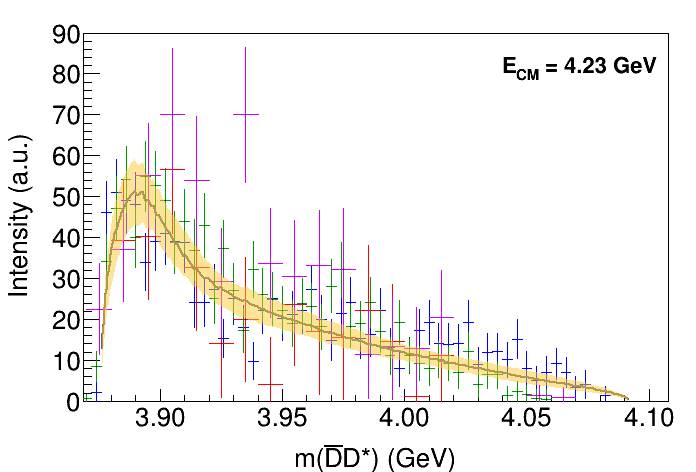 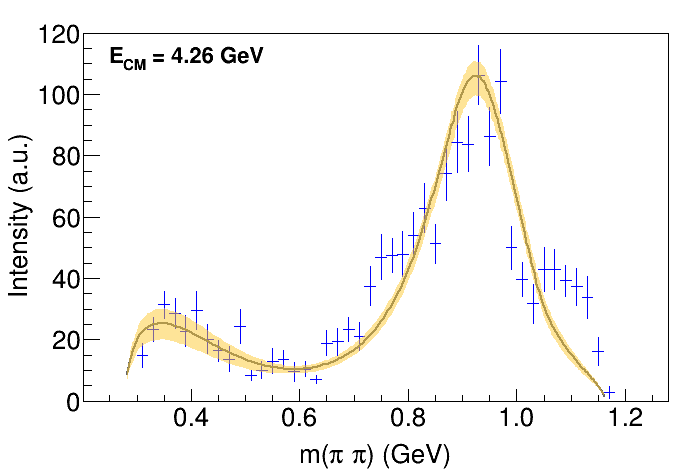 A. Pilloni – Status of Spectroscopy of Exotic Hadrons
26
[Speaker Notes: Controlla la parte su Regge]
Fit: III+tr.
(           data)
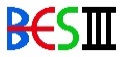 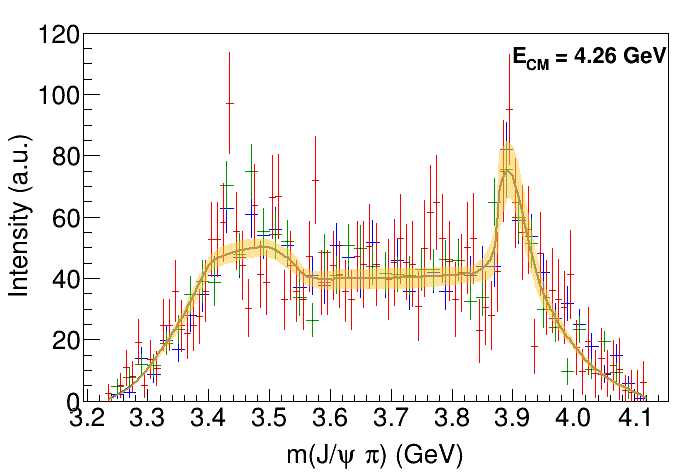 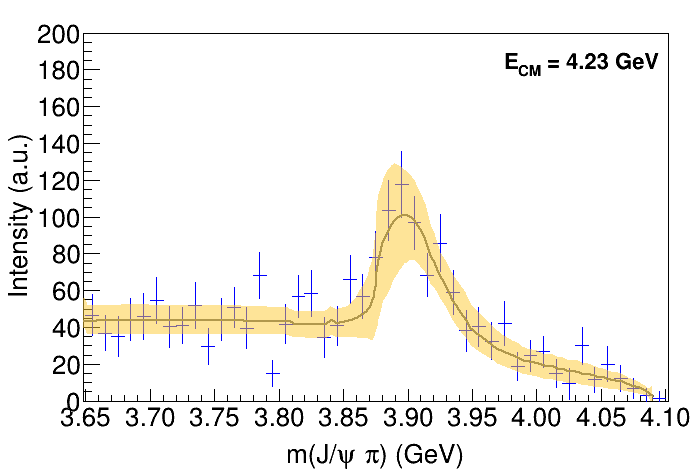 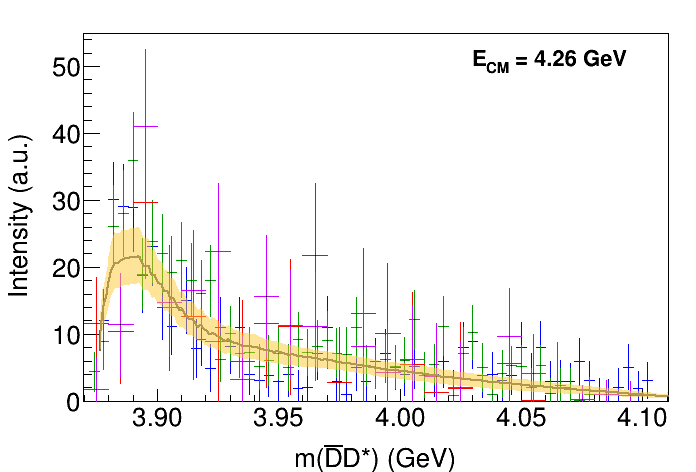 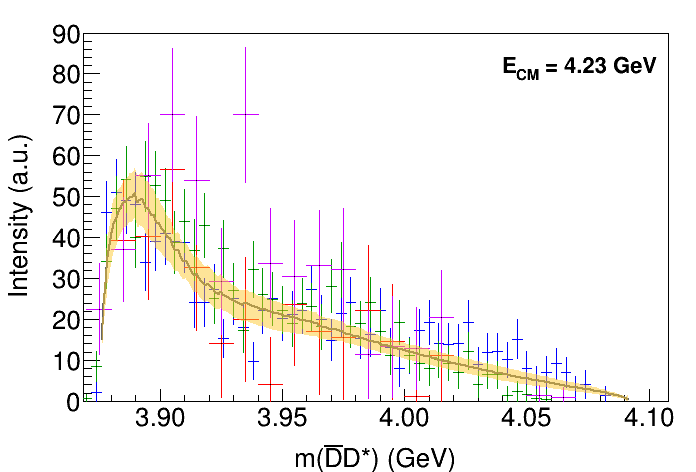 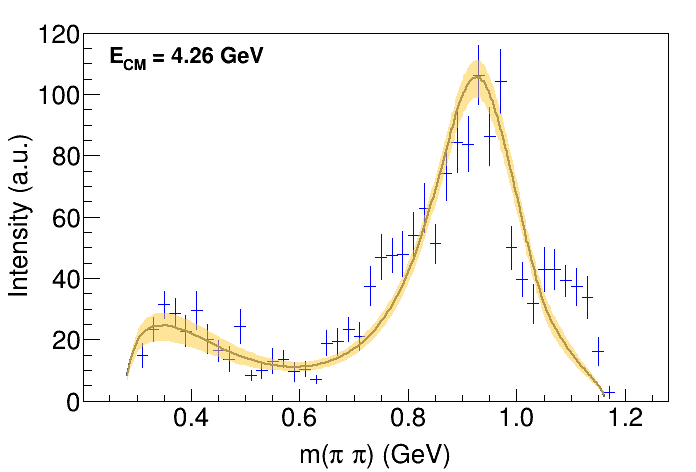 A. Pilloni – Status of Spectroscopy of Exotic Hadrons
27
[Speaker Notes: Controlla la parte su Regge]
Fit: IV+tr.
(           data)
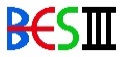 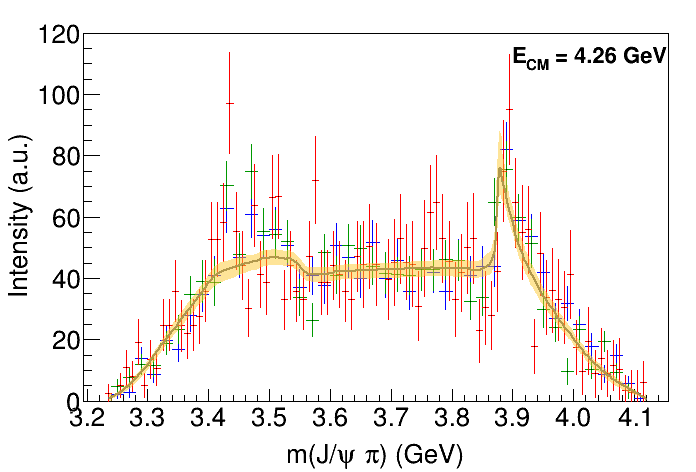 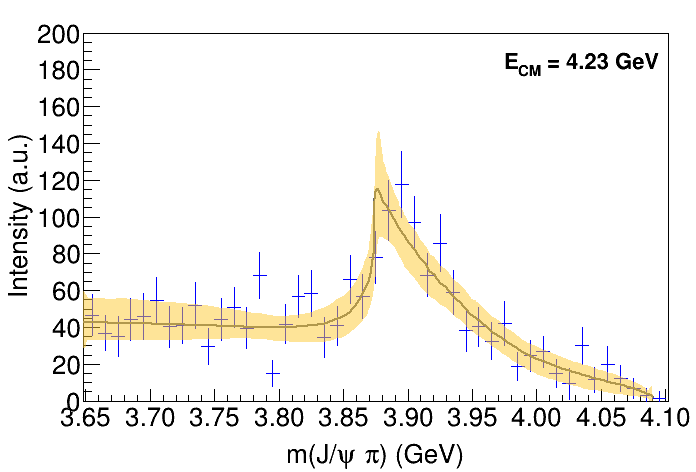 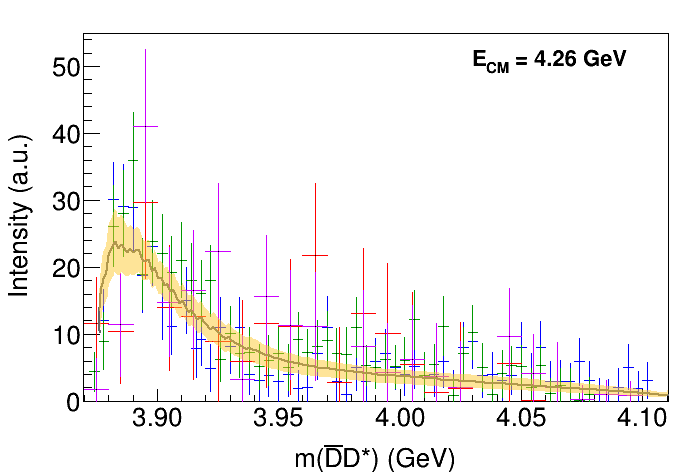 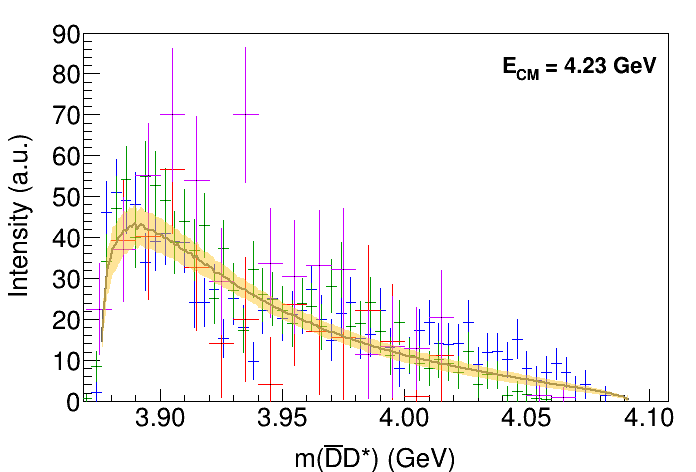 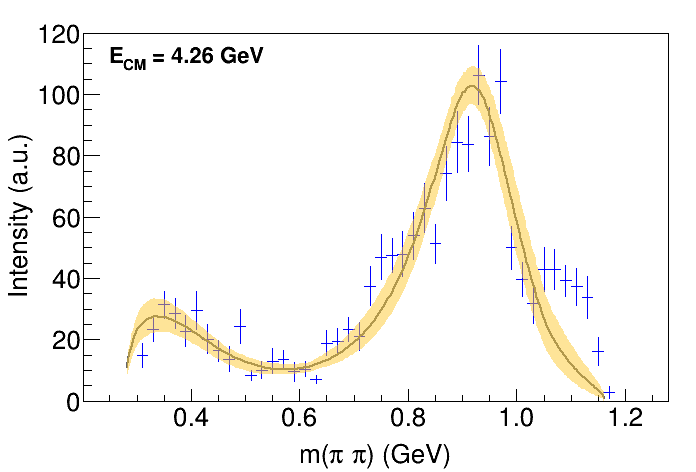 A. Pilloni – Status of Spectroscopy of Exotic Hadrons
28
[Speaker Notes: Controlla la parte su Regge]
Fit: tr.
(           data)
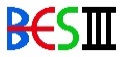 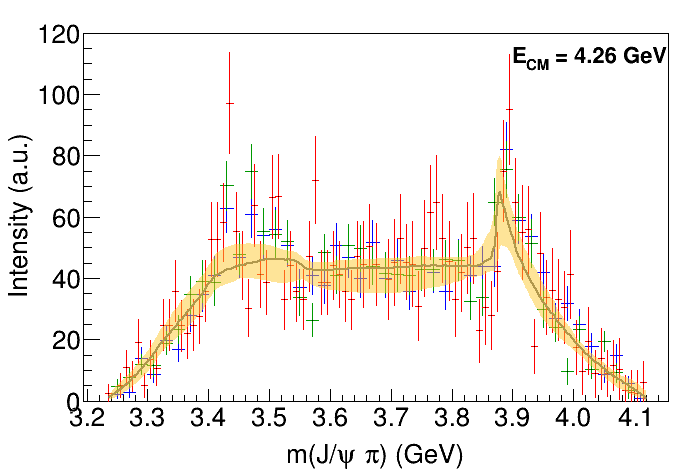 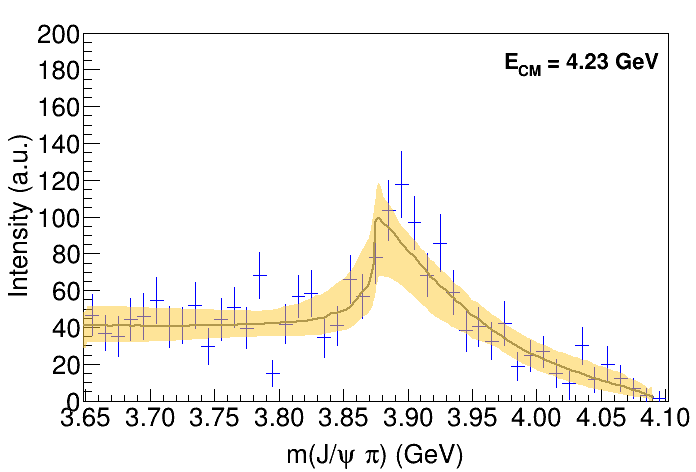 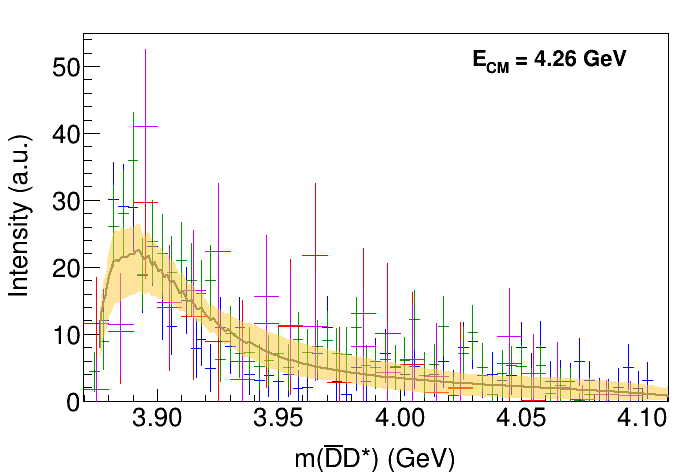 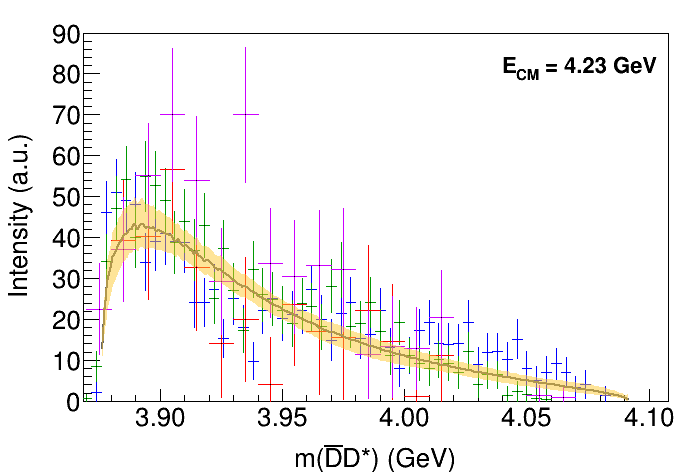 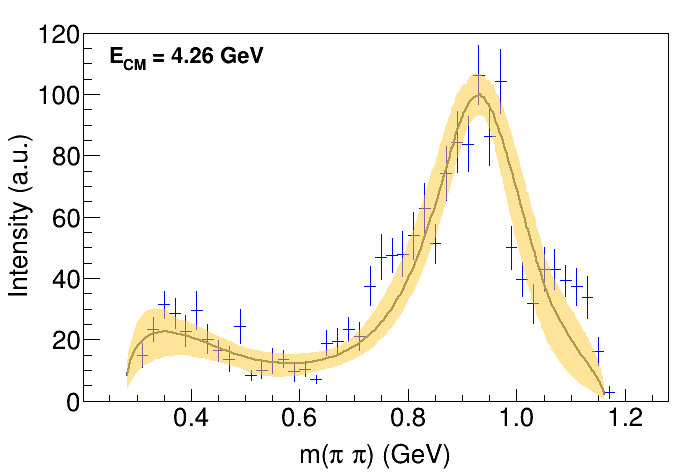 A. Pilloni – Status of Spectroscopy of Exotic Hadrons
29
[Speaker Notes: Controlla la parte su Regge]
Pole extraction
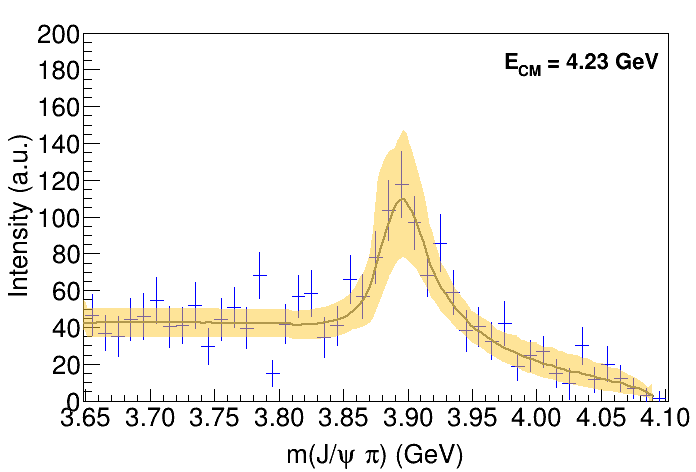 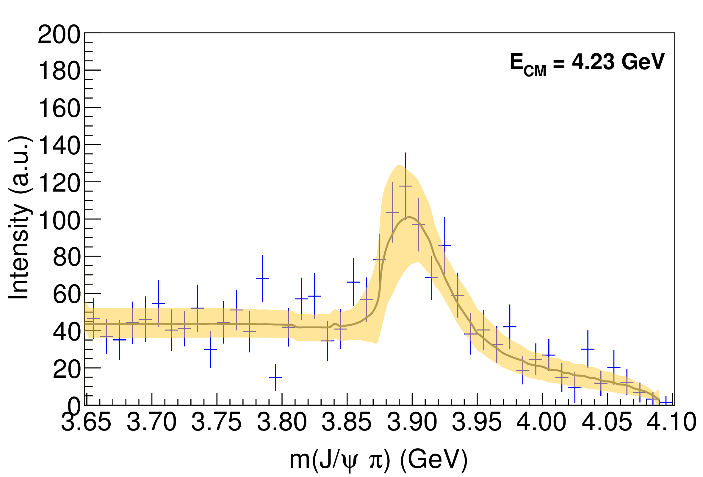 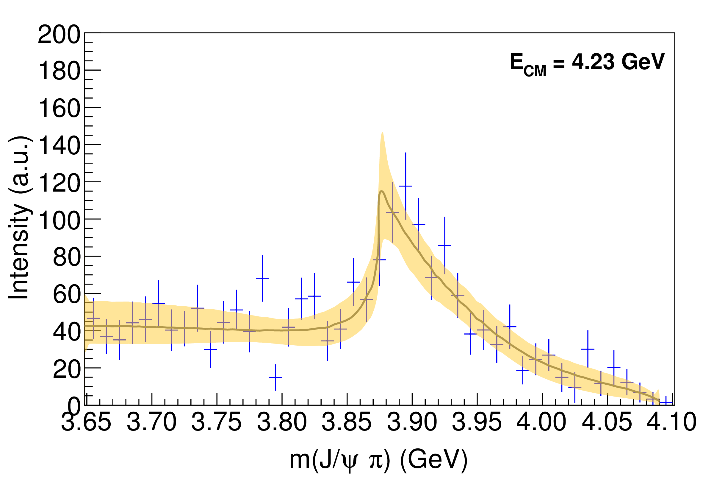 IV+tr.
III
III+tr.
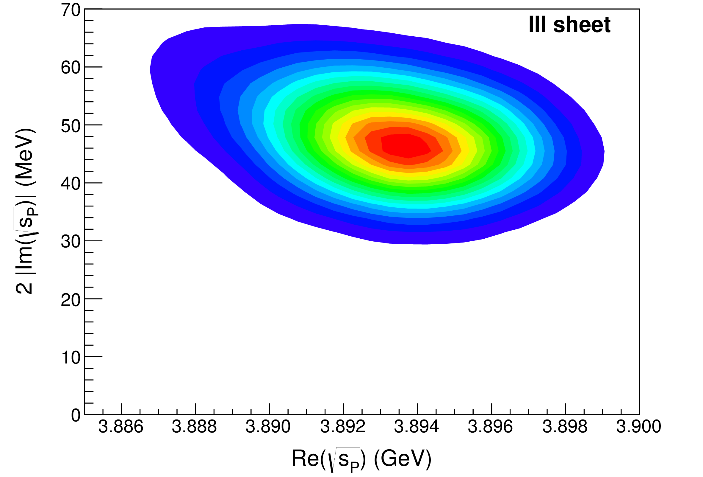 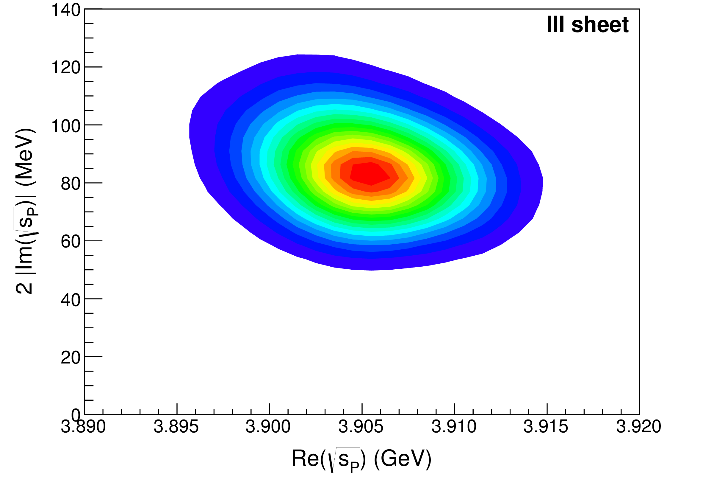 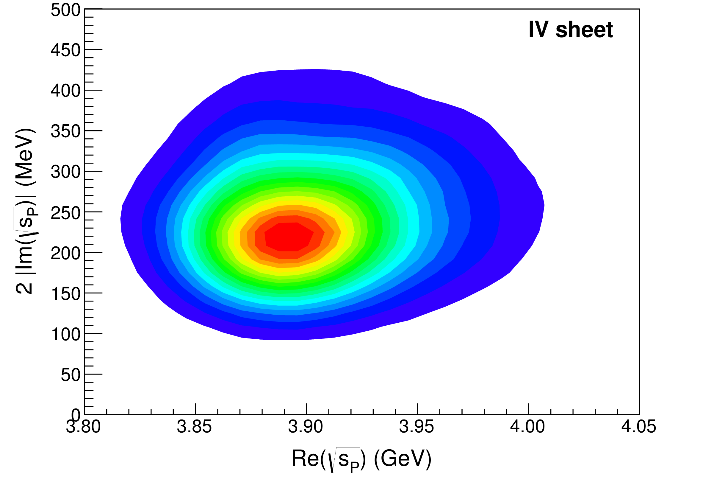 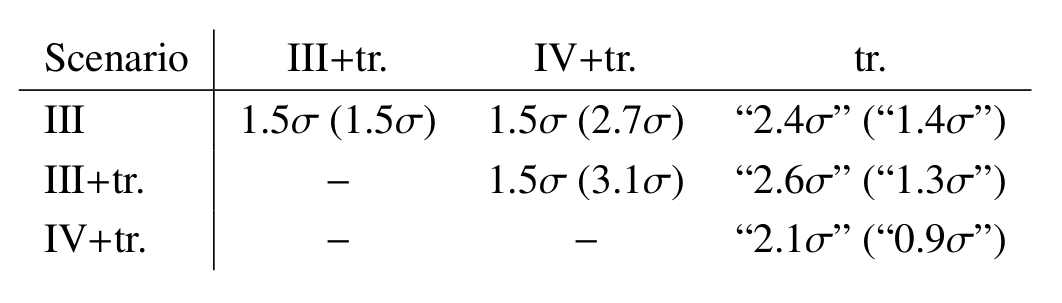 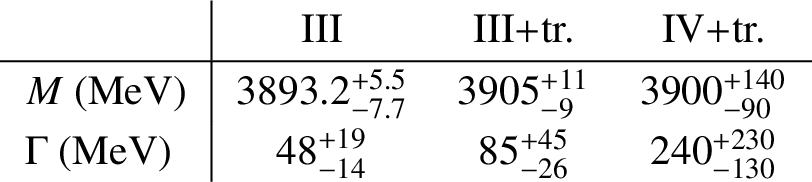 A. Pilloni – Status of Spectroscopy of Exotic Hadrons
30
Not conclusive at this stage
[Speaker Notes: Controlla la parte su Regge]
QCD in a nutshell
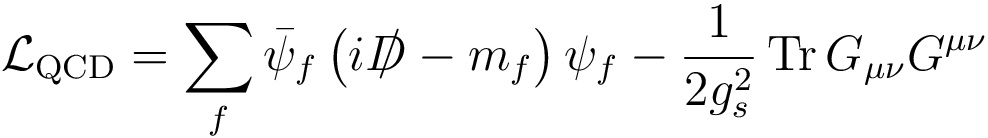 At low energies the theory is nonperturbative,no analytic solution
Emerging properties:Confinement; Mass generation
Numerical calculations (Lattice QCD)suffer from various limitations
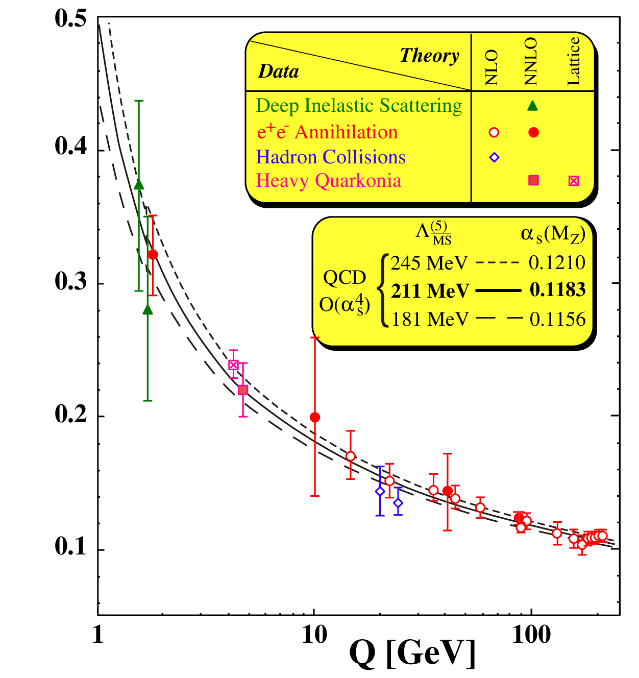 A. Pilloni – Status of Spectroscopy of Exotic Hadrons
31
[Speaker Notes: 2 slides su Zc, a Bes e a Belle
2 slide su tetraquark model: dall’hamiltoniana di Jaffe al calcolo delle masse
1 slide su molecular models, dove sono i carichi? (non in Tornqvist, si in Hanhart, vedere Braaten, citare Nefediev)
2 slides su decay channels, dove si dovrebbe vedere, e a seconda del modello, vedere qualche plot
1 slide su Y(4260), tetraquark? C’è lo strano (si vede la f0)
1 slide su Zc a cleo (anche il neutro)]
Open questions
Are the various XYZ multiquark states?Do they all really exist? Is there a pattern?
Where are the glueballs? Have them been seen already?
How to complete the hybrid multiplets?Are there heavy hybrids?
What can we get from Lattice QCD?What is the formalism required?
Where can we get other information about resonances?
What do we learn about QCD eventually?
A. Pilloni – Status of Spectroscopy of Exotic Hadrons
32
[Speaker Notes: 2 slides su Zc, a Bes e a Belle
2 slide su tetraquark model: dall’hamiltoniana di Jaffe al calcolo delle masse
1 slide su molecular models, dove sono i carichi? (non in Tornqvist, si in Hanhart, vedere Braaten, citare Nefediev)
2 slides su decay channels, dove si dovrebbe vedere, e a seconda del modello, vedere qualche plot
1 slide su Y(4260), tetraquark? C’è lo strano (si vede la f0)
1 slide su Zc a cleo (anche il neutro)]
Average cross sections (CIM)
In the comover interaction model the average cross section is given by
threshold energy computed wrt the closest OZI-favored mode
A. Pilloni – Status of Spectroscopy of Exotic Hadrons
33
[Speaker Notes: 2 slides su Zc, a Bes e a Belle
2 slide su tetraquark model: dall’hamiltoniana di Jaffe al calcolo delle masse
1 slide su molecular models, dove sono i carichi? (non in Tornqvist, si in Hanhart, vedere Braaten, citare Nefediev)
2 slides su decay channels, dove si dovrebbe vedere, e a seconda del modello, vedere qualche plot
1 slide su Y(4260), tetraquark? C’è lo strano (si vede la f0)
1 slide su Zc a cleo (anche il neutro)]
Spatial dependence
Spatial distributions need to be taken into account as well
Dynamics along the beam axis is trivial (free stream approximation),in the transverse direction the equation is local
Ferreiro PLB749, 98
Ferreiro, Lansberg JHEP10(2018), 94
A. Pilloni – Status of Spectroscopy of Exotic Hadrons
34
[Speaker Notes: 2 slides su Zc, a Bes e a Belle
2 slide su tetraquark model: dall’hamiltoniana di Jaffe al calcolo delle masse
1 slide su molecular models, dove sono i carichi? (non in Tornqvist, si in Hanhart, vedere Braaten, citare Nefediev)
2 slides su decay channels, dove si dovrebbe vedere, e a seconda del modello, vedere qualche plot
1 slide su Y(4260), tetraquark? C’è lo strano (si vede la f0)
1 slide su Zc a cleo (anche il neutro)]
Recombination
The interaction with comovers can either destroy or create a hadronic molecule
Recombination
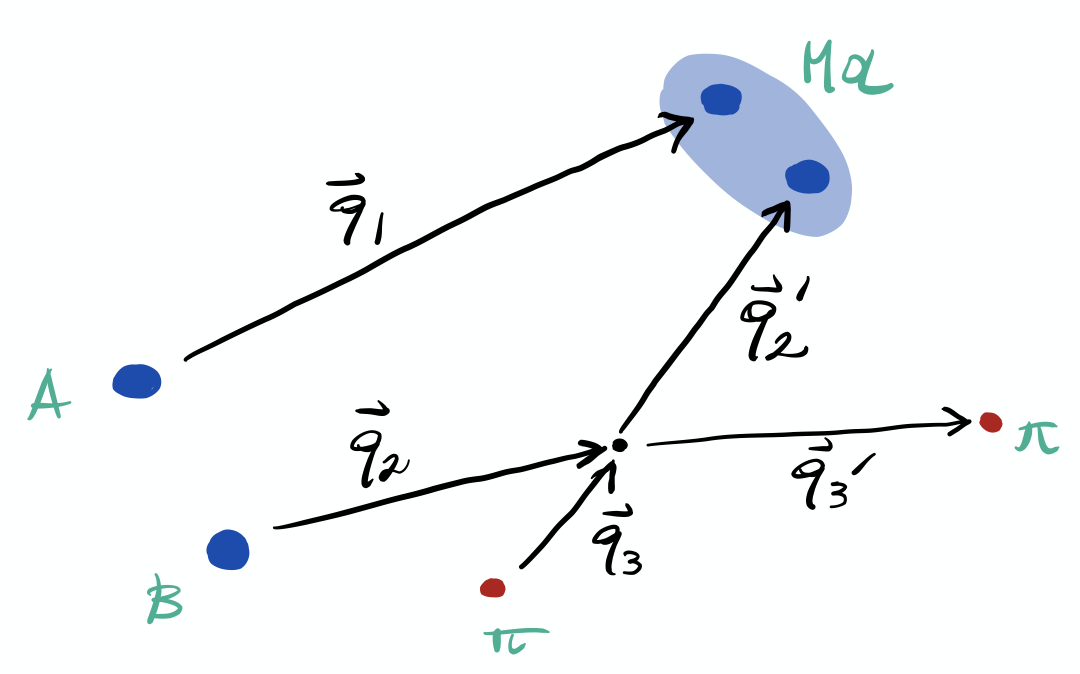 Dissociation
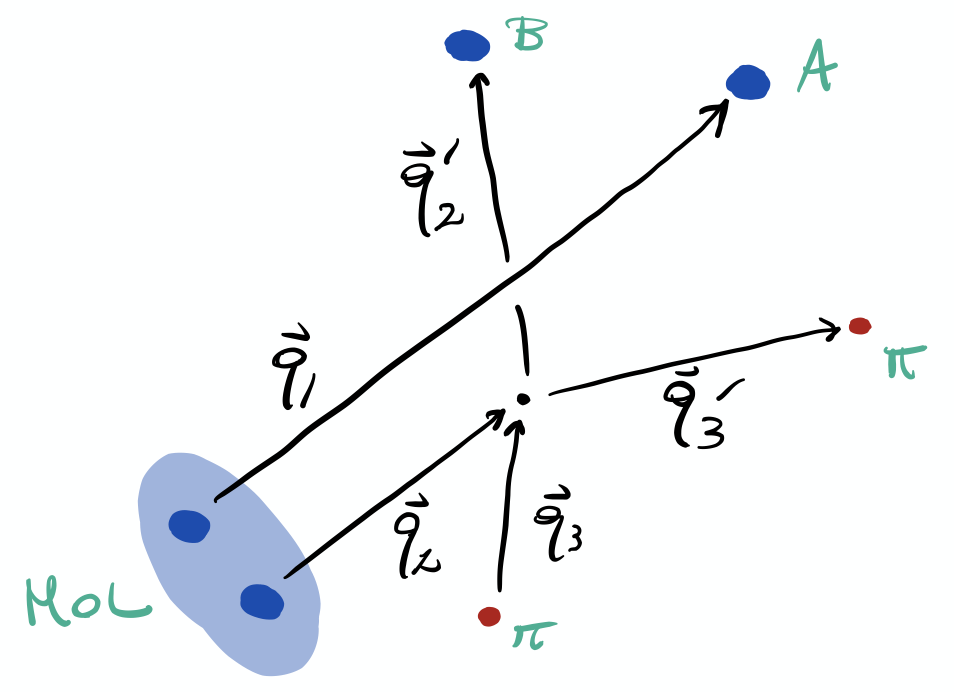 A. Pilloni – Status of Spectroscopy of Exotic Hadrons
[Speaker Notes: 2 slides su Zc, a Bes e a Belle
2 slide su tetraquark model: dall’hamiltoniana di Jaffe al calcolo delle masse
1 slide su molecular models, dove sono i carichi? (non in Tornqvist, si in Hanhart, vedere Braaten, citare Nefediev)
2 slides su decay channels, dove si dovrebbe vedere, e a seconda del modello, vedere qualche plot
1 slide su Y(4260), tetraquark? C’è lo strano (si vede la f0)
1 slide su Zc a cleo (anche il neutro)]
Average cross sections (hadron molecule)
comovers momentum
ℎℎ relative momentum
ℎℎ total momentum
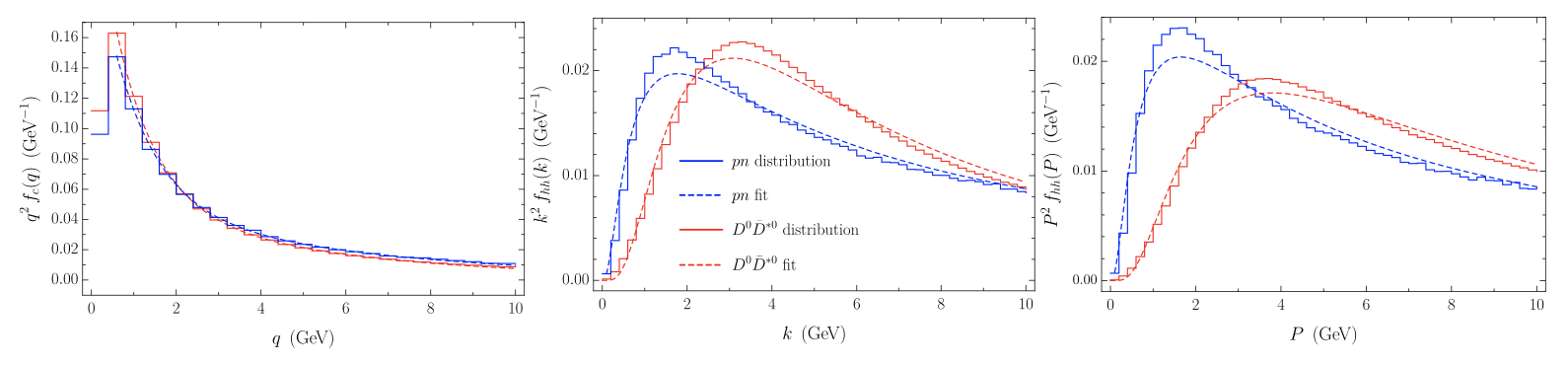 A. Pilloni – Status of Spectroscopy of Exotic Hadrons
36
[Speaker Notes: 2 slides su Zc, a Bes e a Belle
2 slide su tetraquark model: dall’hamiltoniana di Jaffe al calcolo delle masse
1 slide su molecular models, dove sono i carichi? (non in Tornqvist, si in Hanhart, vedere Braaten, citare Nefediev)
2 slides su decay channels, dove si dovrebbe vedere, e a seconda del modello, vedere qualche plot
1 slide su Y(4260), tetraquark? C’è lo strano (si vede la f0)
1 slide su Zc a cleo (anche il neutro)]
Hybrid hunting
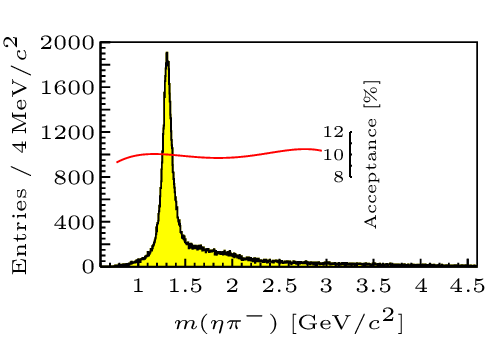 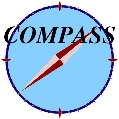 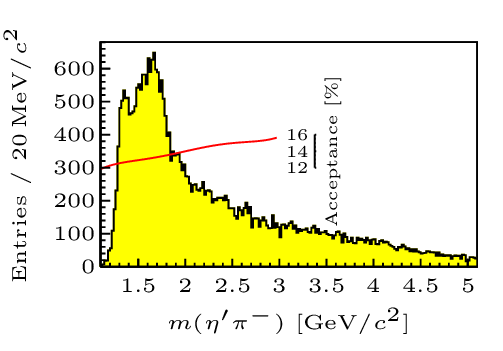 Small signal in data
A. Pilloni – Status of Spectroscopy of Exotic Hadrons
37
[Speaker Notes: 2 slides su Zc, a Bes e a Belle
2 slide su tetraquark model: dall’hamiltoniana di Jaffe al calcolo delle masse
1 slide su molecular models, dove sono i carichi? (non in Tornqvist, si in Hanhart, vedere Braaten, citare Nefediev)
2 slides su decay channels, dove si dovrebbe vedere, e a seconda del modello, vedere qualche plot
1 slide su Y(4260), tetraquark? C’è lo strano (si vede la f0)
1 slide su Zc a cleo (anche il neutro)]
Heavy meson decays
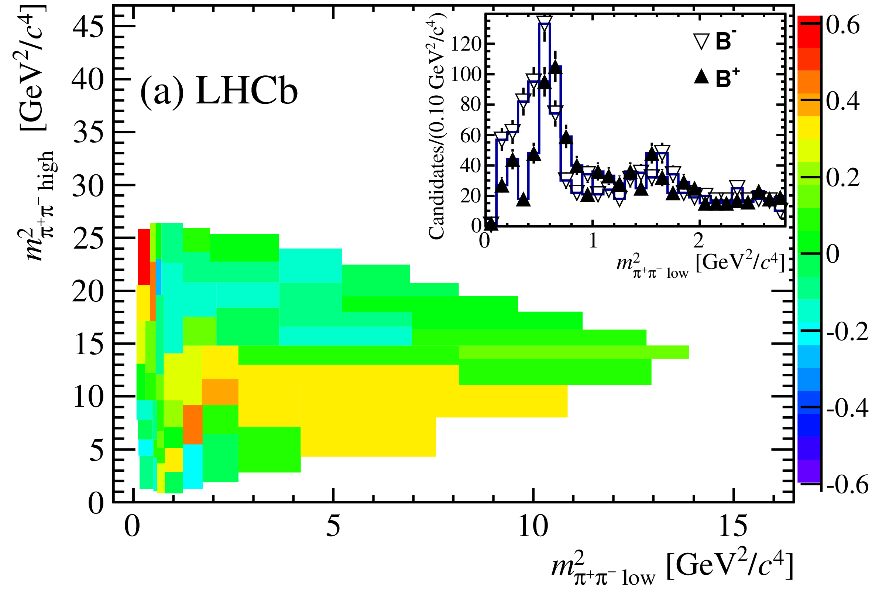 CP-violating phases are extracted from amplitude analyses of 3+ body decays
These provide more contraints to the CKM matrix elementsand probe New Physics
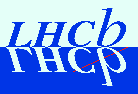 The interference between different resonances makes these phases measurable
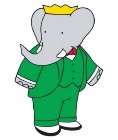 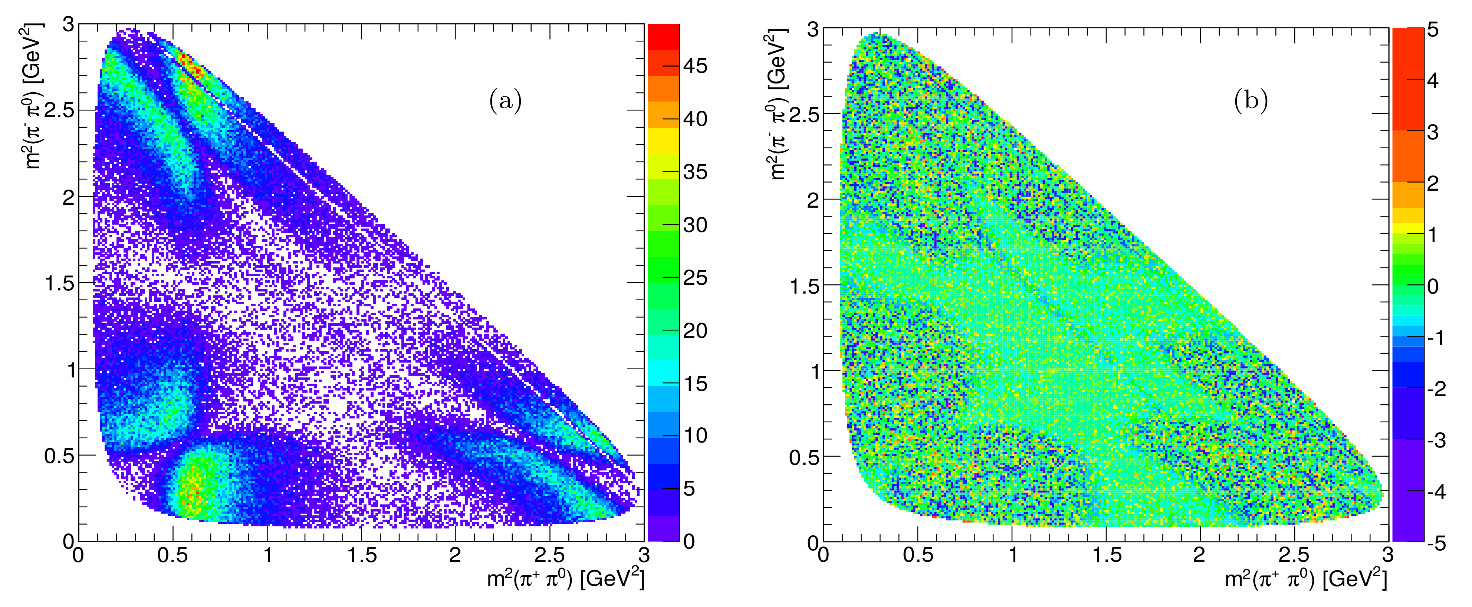 Precision hindered by hadron dynamics
[Speaker Notes: 2 slides su Zc, a Bes e a Belle
2 slide su tetraquark model: dall’hamiltoniana di Jaffe al calcolo delle masse
1 slide su molecular models, dove sono i carichi? (non in Tornqvist, si in Hanhart, vedere Braaten, citare Nefediev)
2 slides su decay channels, dove si dovrebbe vedere, e a seconda del modello, vedere qualche plot
1 slide su Y(4260), tetraquark? C’è lo strano (si vede la f0)
1 slide su Zc a cleo (anche il neutro)]
3-body interactions
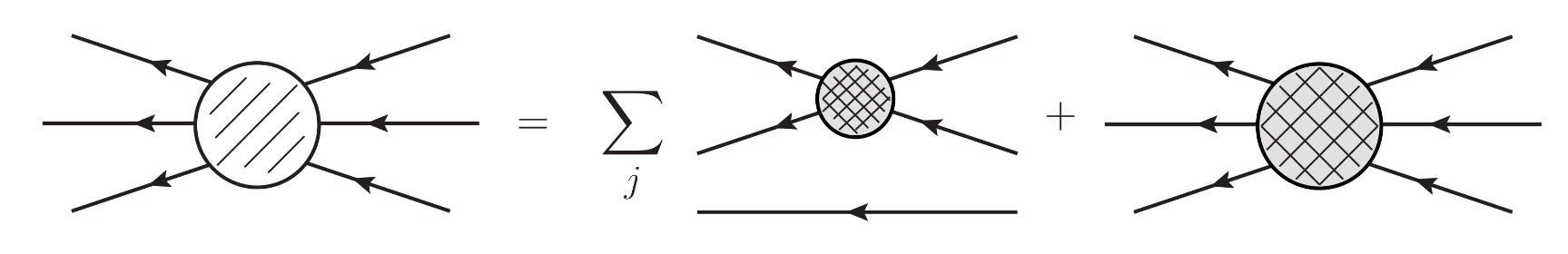 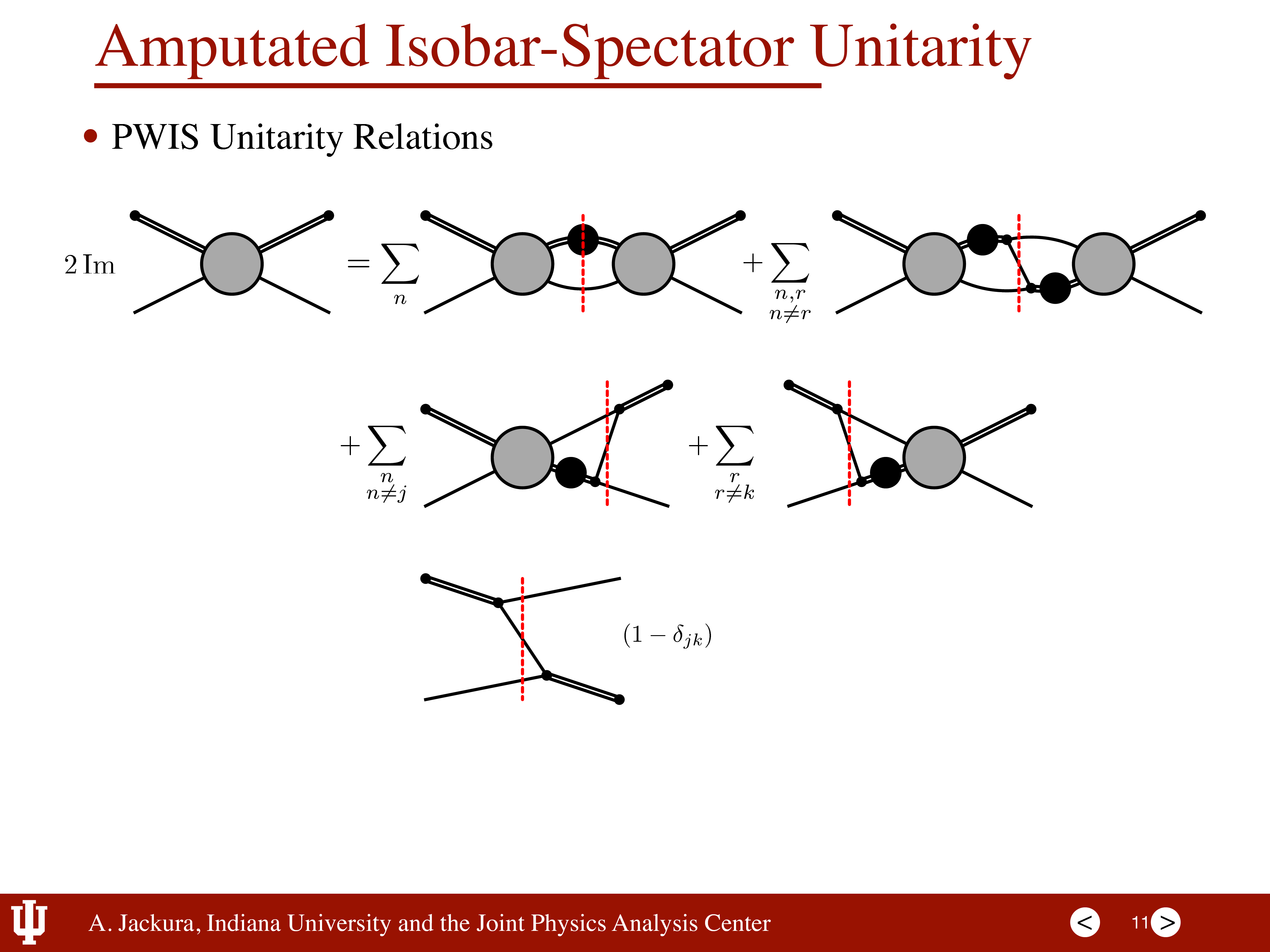 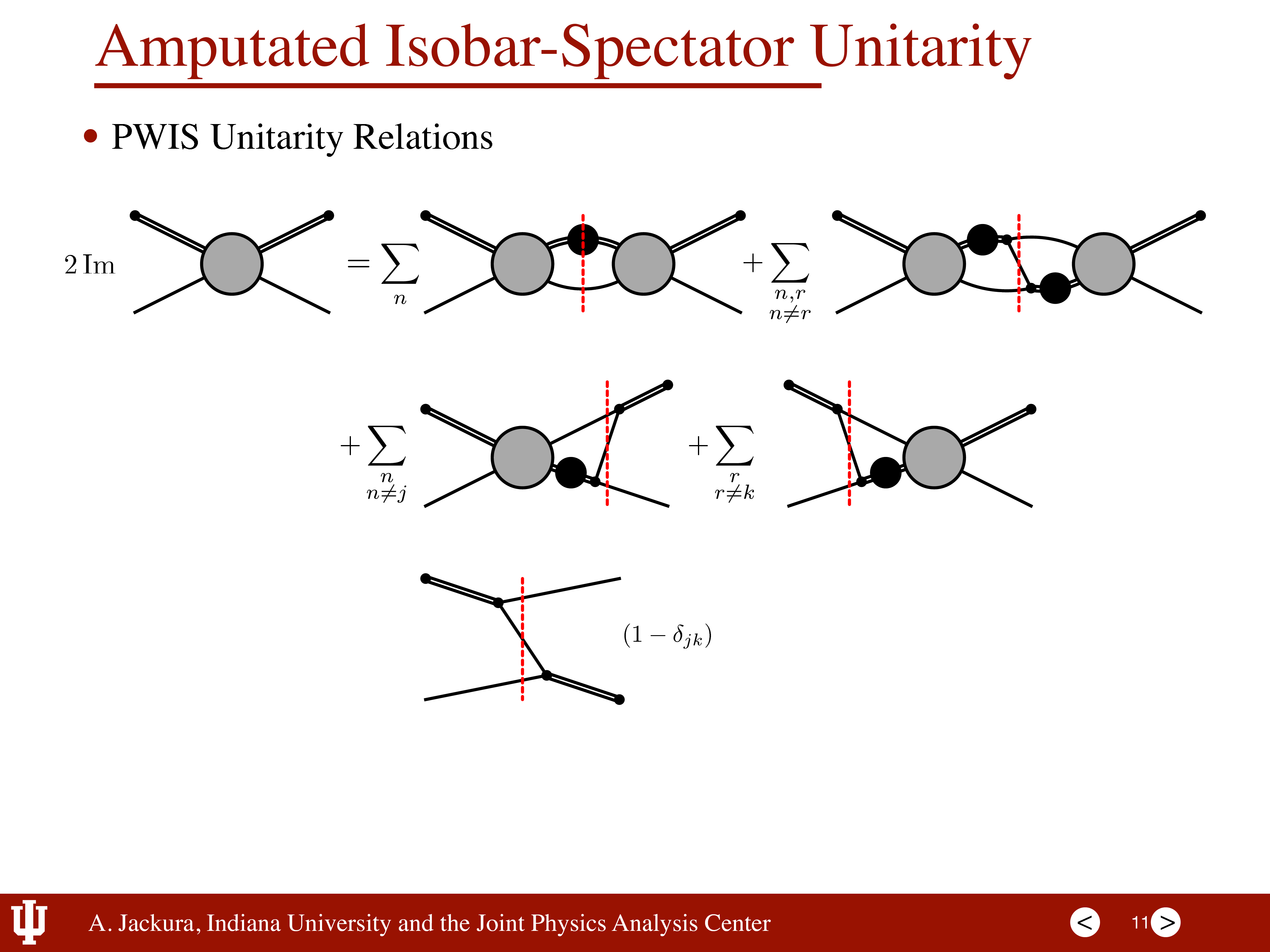 M. Mai, B. Hu, M. Doring, AP, A. Szczepaniak EPJA53, 9, 177
A. Jackura, ..., AP, et al. (JPAC), EPJC79, 1, 56
M. Mikhasenko, ..., AP, et al. (JPAC), JHEP8 (2019), 080
3-body problem is ubiquitous in hadron physicsFormalism for Lattice QCD ready to be applied
A. Pilloni – Status of Spectroscopy of Exotic Hadrons
39
The isobar model
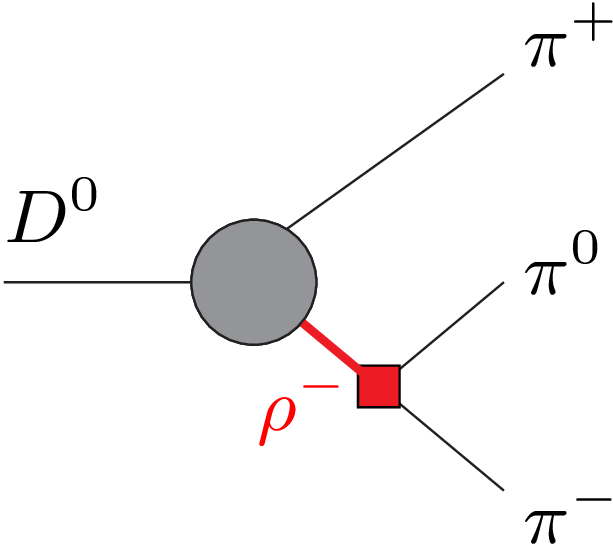 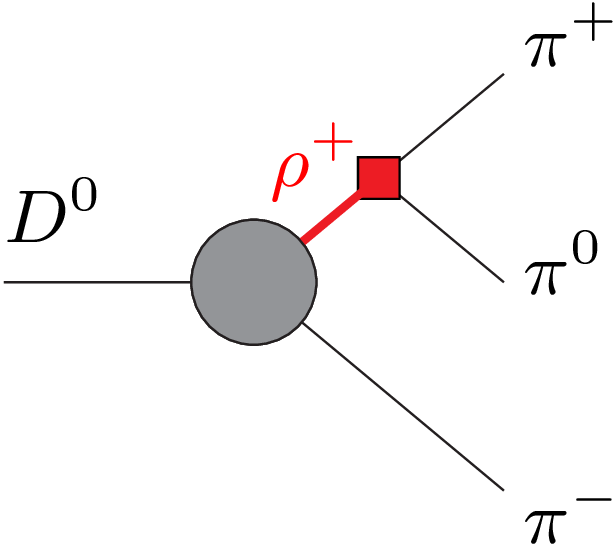 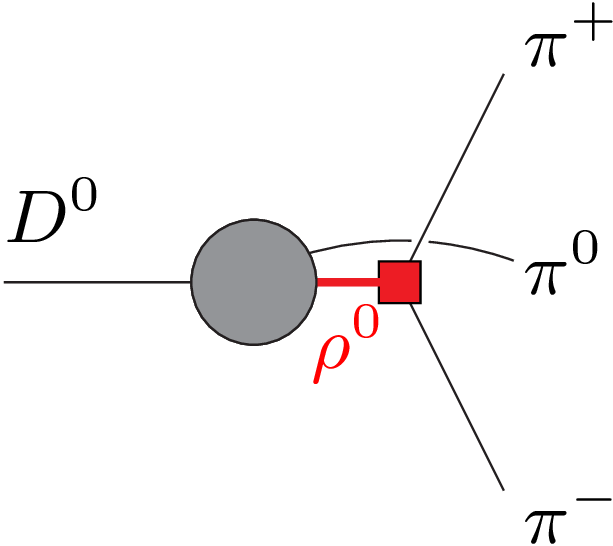 +
+
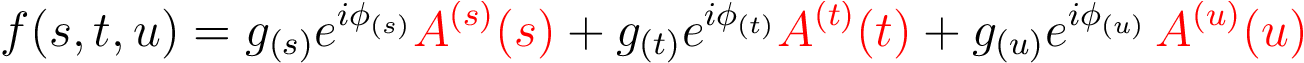 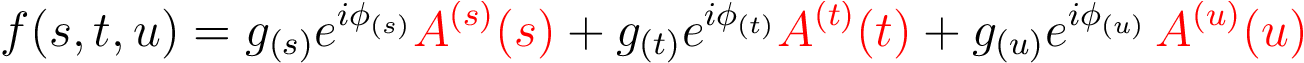 Product of subsequent quasi-2 body decays
The sum over the three channels breaks unitarityThis affects interference pattern between resonances, and so the extraction of CPV phases
A. Pilloni – Status of Spectroscopy of Exotic Hadrons
40
[Speaker Notes: 2 slides su Zc, a Bes e a Belle
2 slide su tetraquark model: dall’hamiltoniana di Jaffe al calcolo delle masse
1 slide su molecular models, dove sono i carichi? (non in Tornqvist, si in Hanhart, vedere Braaten, citare Nefediev)
2 slides su decay channels, dove si dovrebbe vedere, e a seconda del modello, vedere qualche plot
1 slide su Y(4260), tetraquark? C’è lo strano (si vede la f0)
1 slide su Zc a cleo (anche il neutro)]
Khuri-Treiman equations
Solution : assume the same decomposition, but imposing unitarity to it
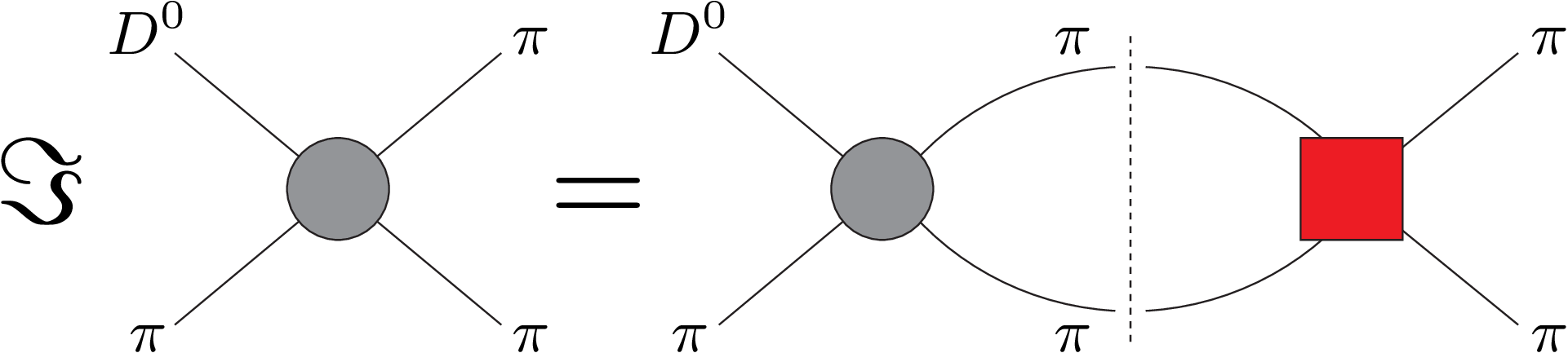 Im
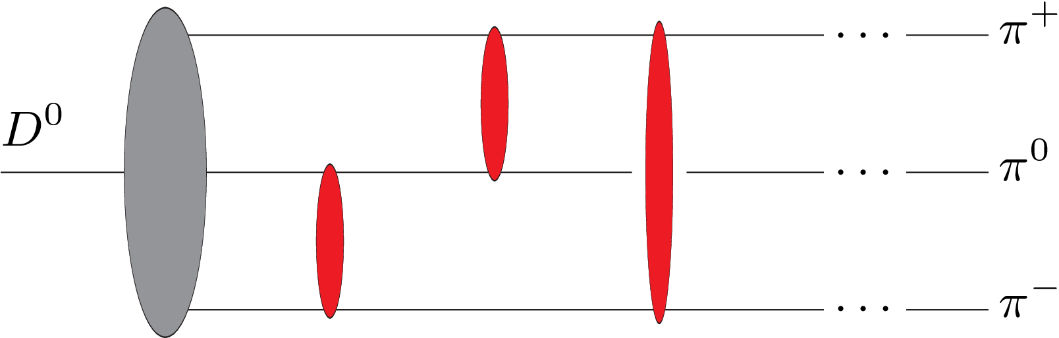 KT used recently for several reactions,
Albaladejo, ... AP et al., EPJC80, 12, 1107
but never for CPV ones
Work for the future!
Equivalent to implementing the all-order rescattering in all the 3 channels at once
A. Pilloni – Status of Spectroscopy of Exotic Hadrons
41
[Speaker Notes: Controlla la parte su Regge]
Future directions
Systematize the spectrum: towards more global analyses
Hadron interaction in flavor physics
Production of resonances:
Prediction of cross sections for future experiments
Behavior of resonances in media
Reducing the model dependence: exploring ML tools
A. Pilloni – Status of Spectroscopy of Exotic Hadrons
42
[Speaker Notes: 2 slides su Zc, a Bes e a Belle
2 slide su tetraquark model: dall’hamiltoniana di Jaffe al calcolo delle masse
1 slide su molecular models, dove sono i carichi? (non in Tornqvist, si in Hanhart, vedere Braaten, citare Nefediev)
2 slides su decay channels, dove si dovrebbe vedere, e a seconda del modello, vedere qualche plot
1 slide su Y(4260), tetraquark? C’è lo strano (si vede la f0)
1 slide su Zc a cleo (anche il neutro)]
Quark models
Approximate methods (not systematically improvable) picture how quarks bind into hadrons
Meson
Baryon
Richer structures are not excluded, they teach us more about QCD
Model predictions must be benchmarked against data
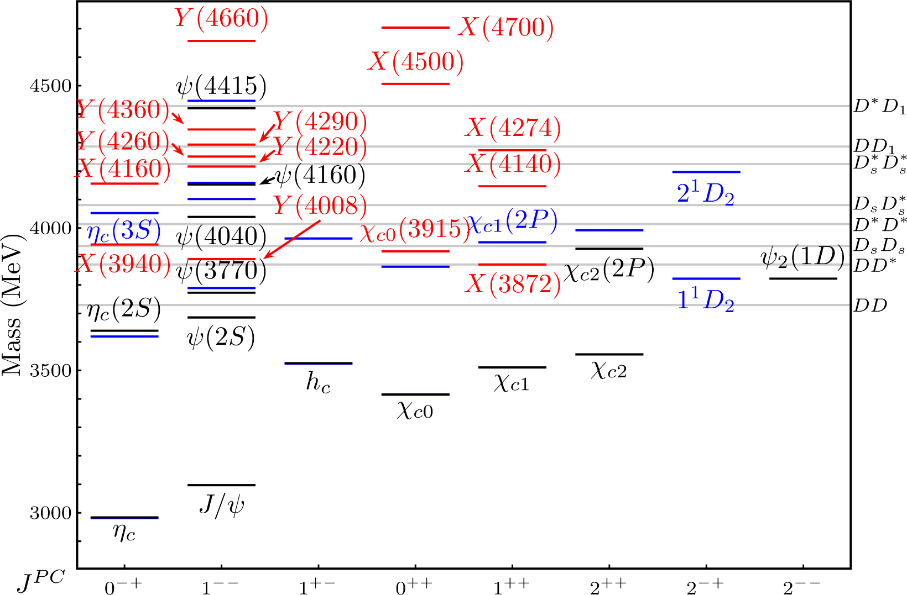 XYZ states
Glueball
Hybrids
Tetra-and Pentaquark
Esposito, AP, Polosa, Phys.Rept. 668
A. Pilloni – Status of Spectroscopy of Exotic Hadrons
43
[Speaker Notes: 2 slides su Zc, a Bes e a Belle
2 slide su tetraquark model: dall’hamiltoniana di Jaffe al calcolo delle masse
1 slide su molecular models, dove sono i carichi? (non in Tornqvist, si in Hanhart, vedere Braaten, citare Nefediev)
2 slides su decay channels, dove si dovrebbe vedere, e a seconda del modello, vedere qualche plot
1 slide su Y(4260), tetraquark? C’è lo strano (si vede la f0)
1 slide su Zc a cleo (anche il neutro)]
Unraveling QCD
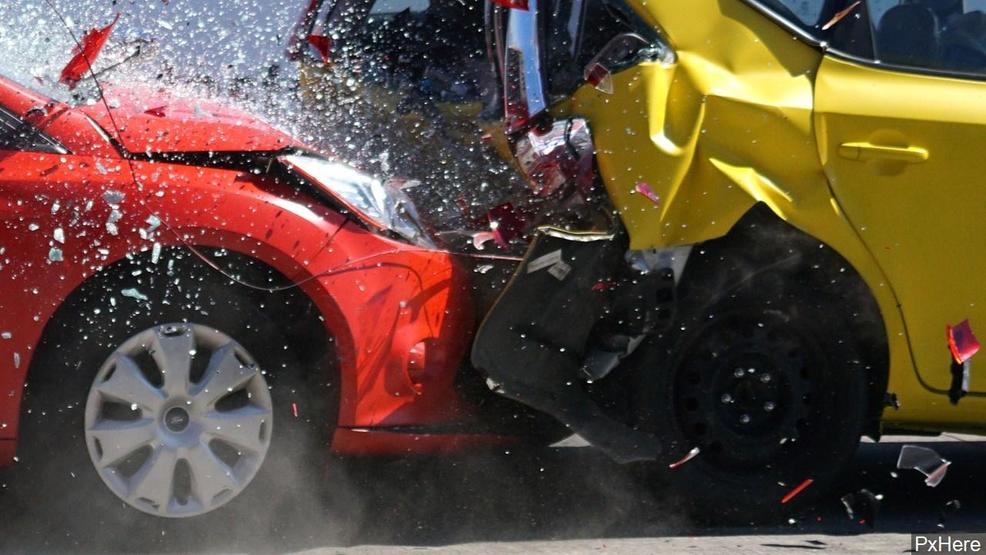 Beam
Beam
Target
Products
Products
A. Pilloni – Status of Spectroscopy of Exotic Hadrons
44
Unraveling QCD
Electromagnetic machines
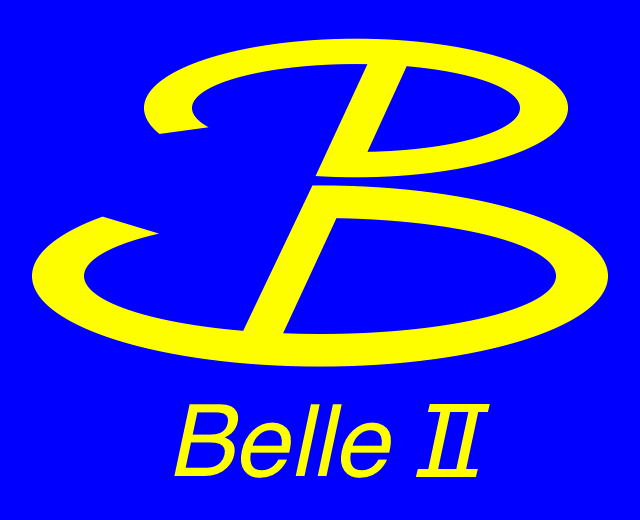 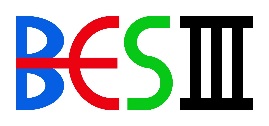 Electrohadron machines
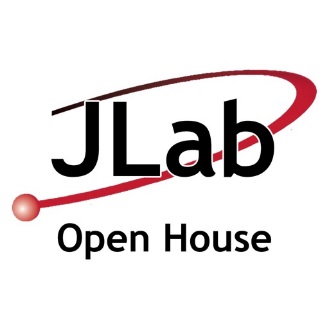 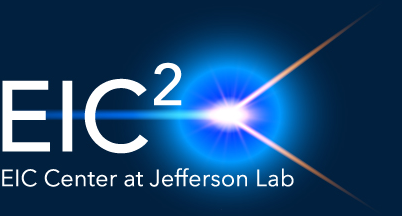 Cross sections
Cleanliness
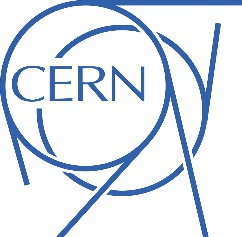 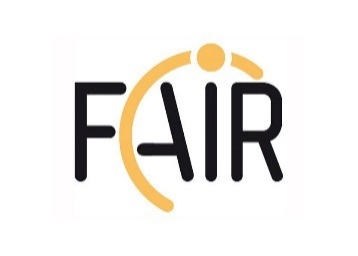 Hadron machines
A. Pilloni – Status of Spectroscopy of Exotic Hadrons
45
Dictionary – Quark model
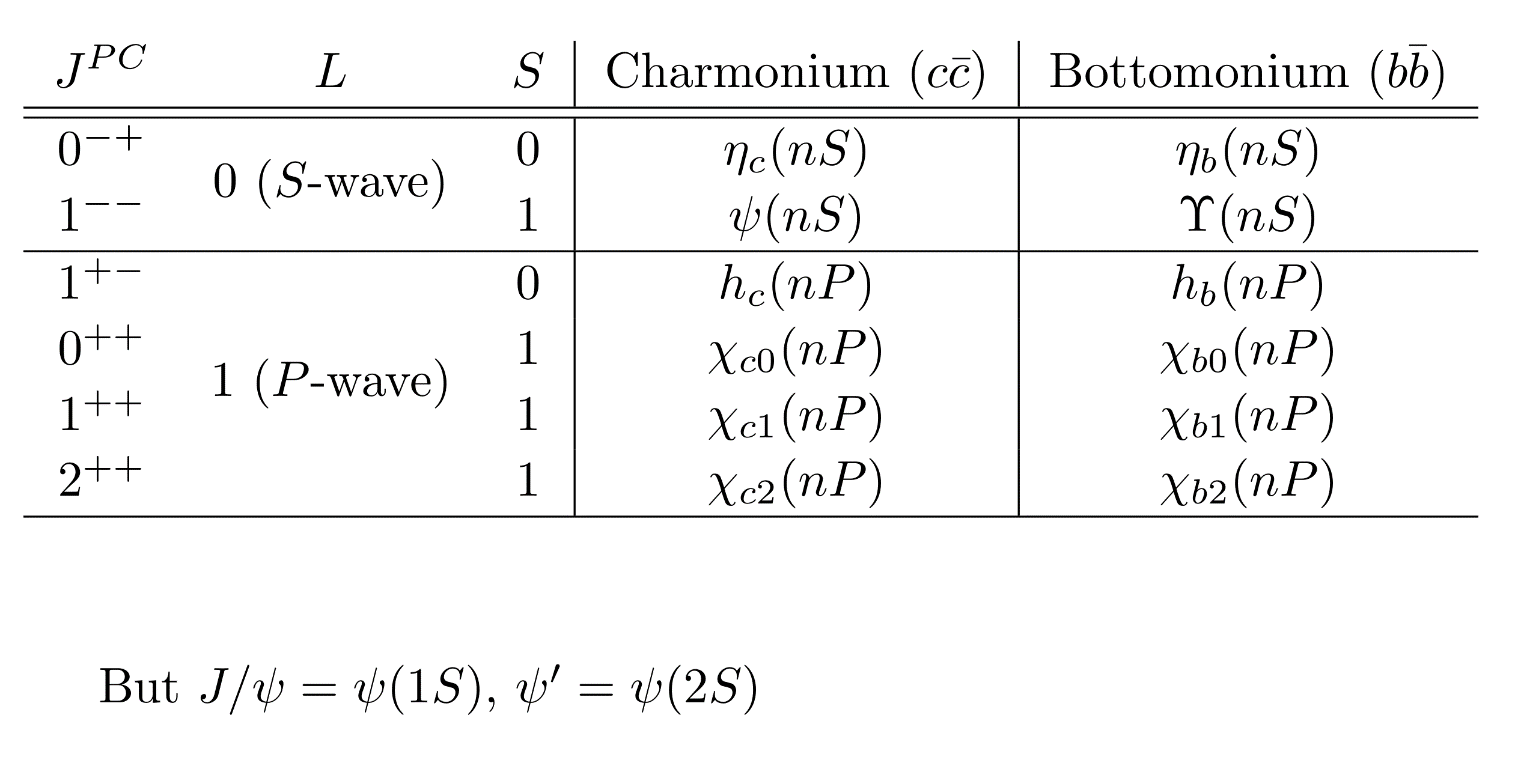 A. Pilloni – Status of Spectroscopy of Exotic Hadrons
46
[Speaker Notes: 2 slides su Zc, a Bes e a Belle
2 slide su tetraquark model: dall’hamiltoniana di Jaffe al calcolo delle masse
1 slide su molecular models, dove sono i carichi? (non in Tornqvist, si in Hanhart, vedere Braaten, citare Nefediev)
2 slides su decay channels, dove si dovrebbe vedere, e a seconda del modello, vedere qualche plot
1 slide su Y(4260), tetraquark? C’è lo strano (si vede la f0)
1 slide su Zc a cleo (anche il neutro)]
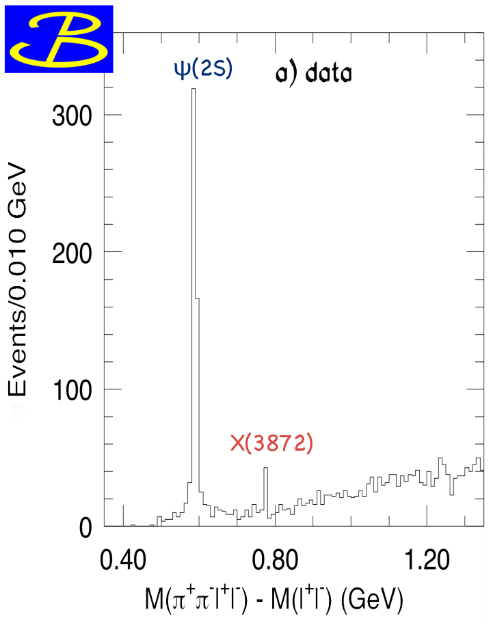 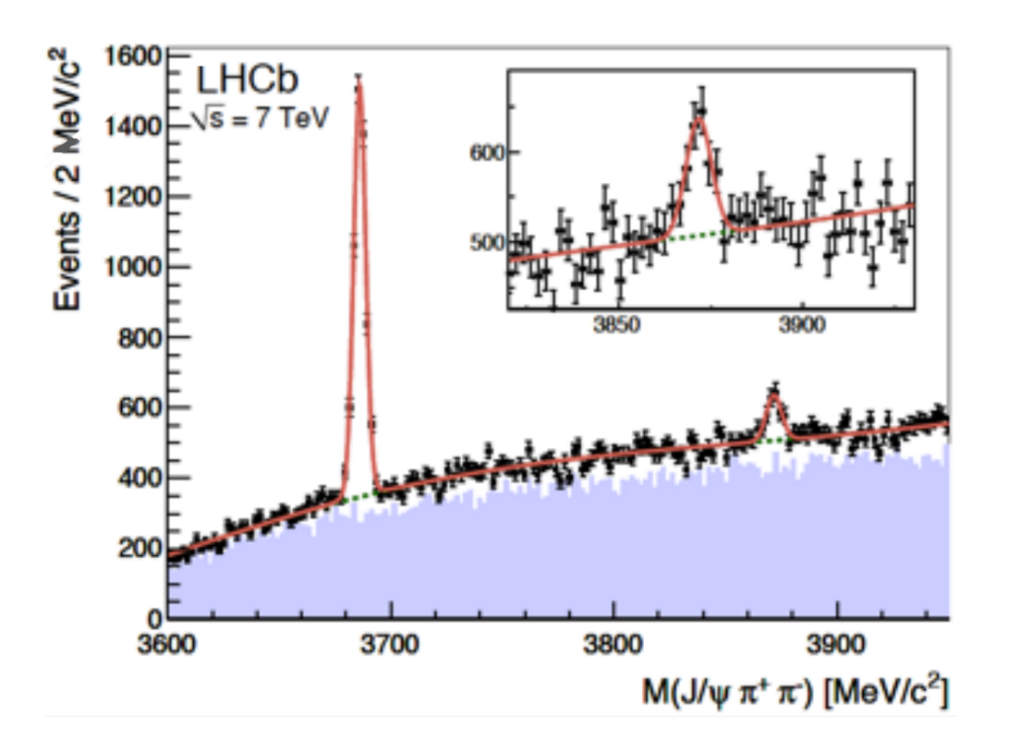 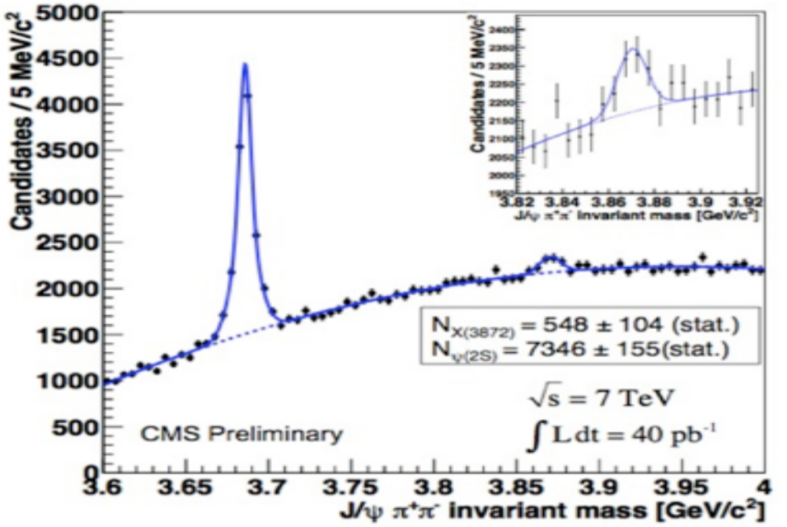 A. Pilloni – Status of Spectroscopy of Exotic Hadrons
47
Prologue: Quarkonium
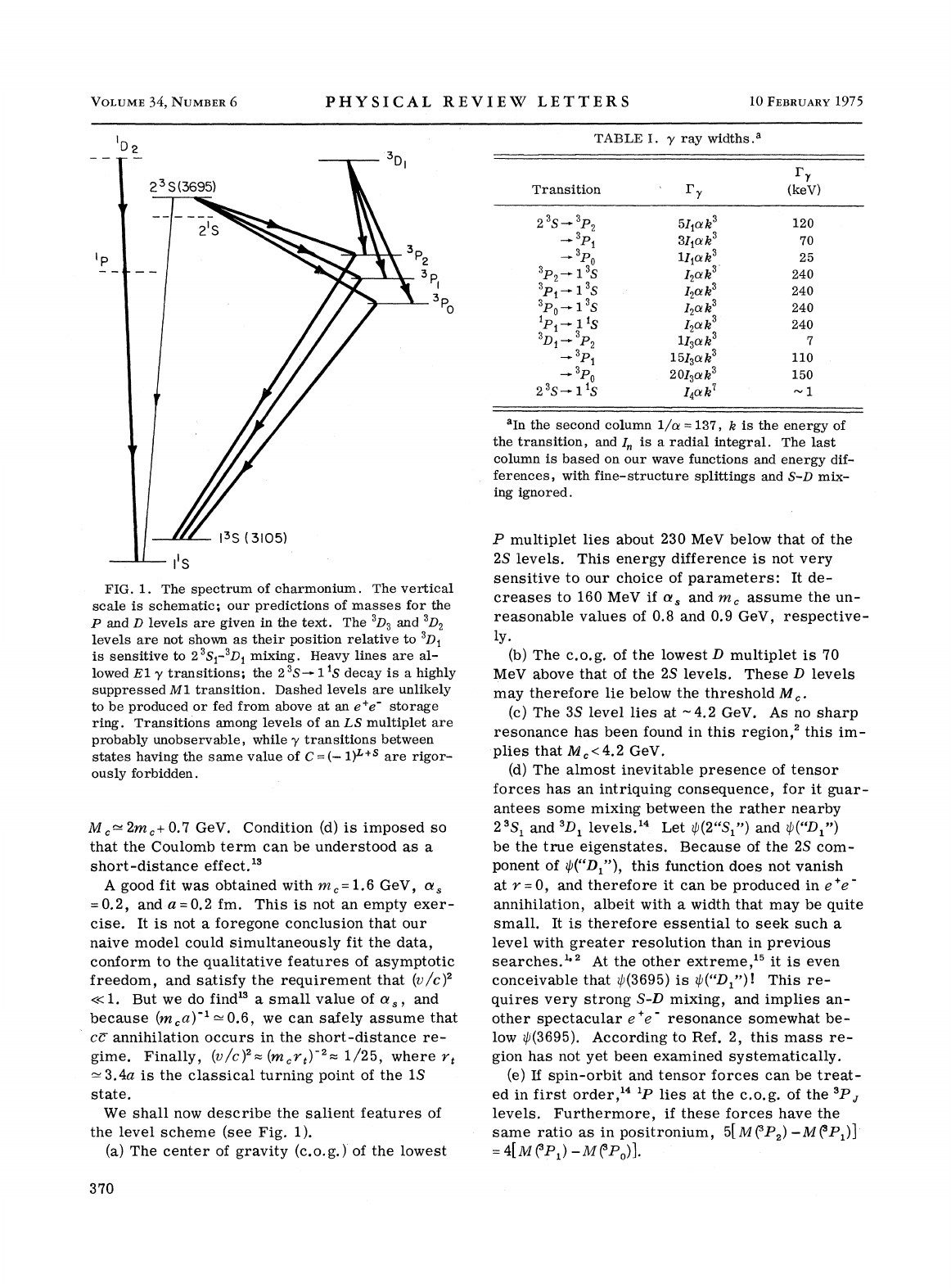 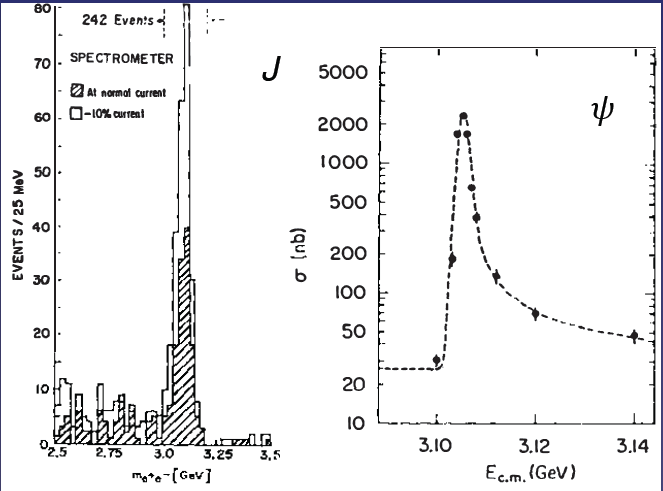 (Cornell potential)
Solve NR Schrödinger eq. → spectrum
Effective theories
(HQET, NRQCD, pNRQCD...)
Integrate out heavy DOF
↓ 
(spectrum), decay & production rates
Heavy quark spin flip suppressed by quark mass,approximate heavy quark spin symmetry (HQSS)
A. Pilloni – Status of Spectroscopy of Exotic Hadrons
48
[Speaker Notes: 2 slides su Zc, a Bes e a Belle
2 slide su tetraquark model: dall’hamiltoniana di Jaffe al calcolo delle masse
1 slide su molecular models, dove sono i carichi? (non in Tornqvist, si in Hanhart, vedere Braaten, citare Nefediev)
2 slides su decay channels, dove si dovrebbe vedere, e a seconda del modello, vedere qualche plot
1 slide su Y(4260), tetraquark? C’è lo strano (si vede la f0)
1 slide su Zc a cleo (anche il neutro)]
The workflow
Meson
Baryon
Glueball
Hybrids
Tetraquark
Molecule
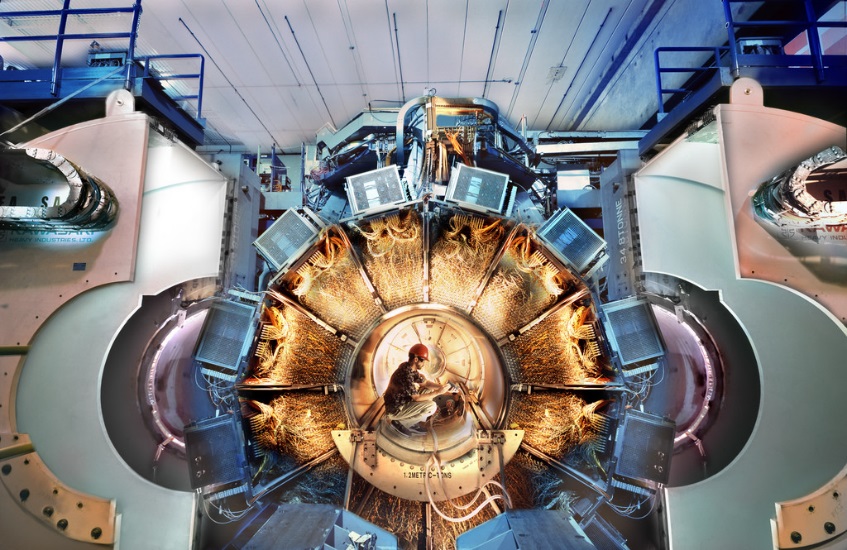 Exotics
Experiment
Amplitude analysis
QCD
Data
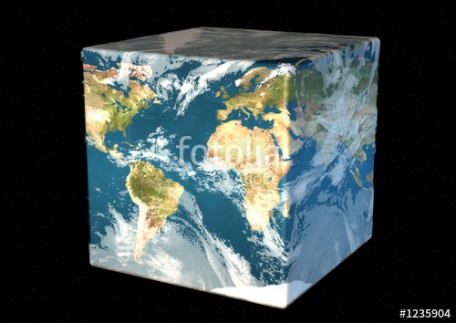 Lattice QCD
Interpretation of the spectrum leads to understanding fundamental laws of nature
A. Pilloni – Status of Spectroscopy of Exotic Hadrons
49
More and more data
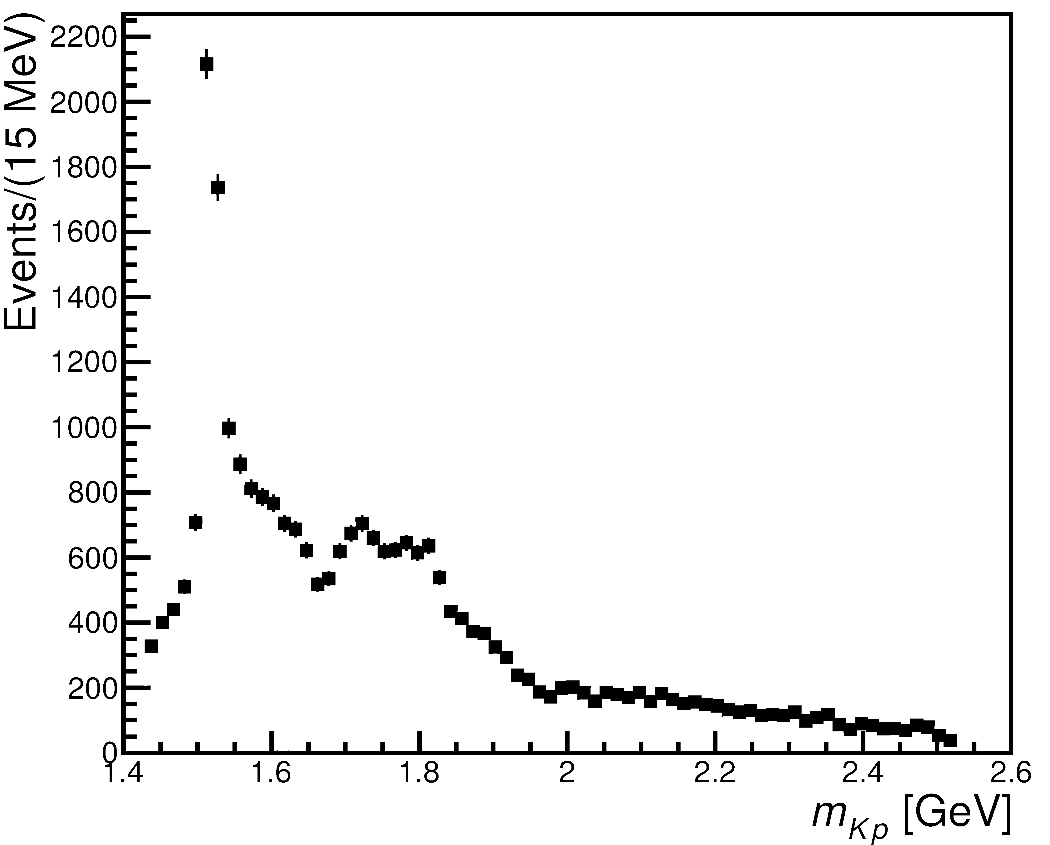 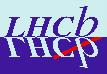 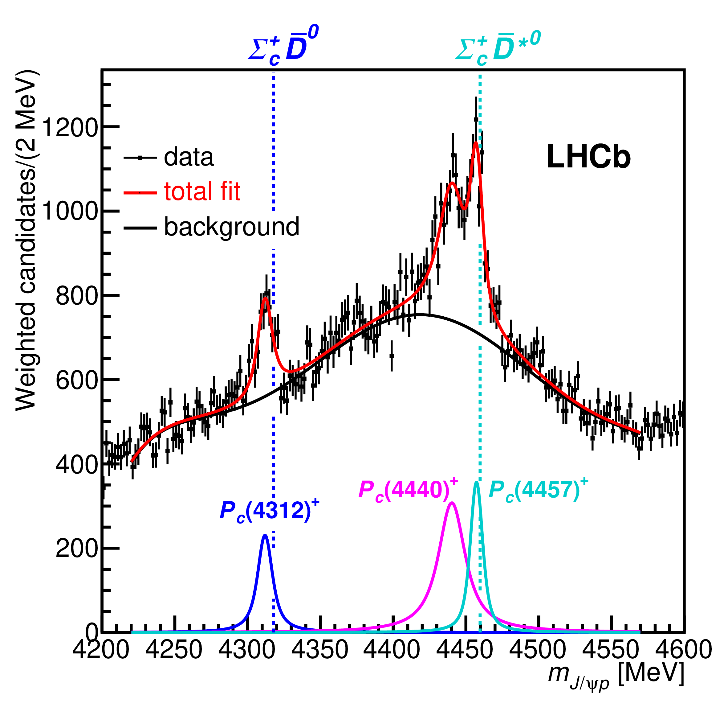 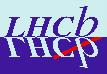 !
?
HadSpec, PRD
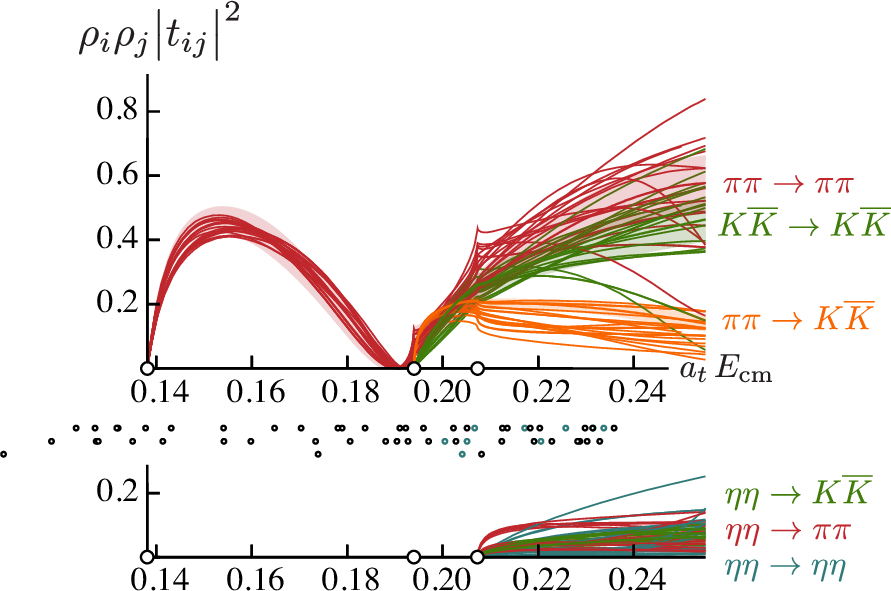 Unprecedented high statistics fromrunning experiments and Lattice simulations
A. Pilloni – Status of Spectroscopy of Exotic Hadrons
50
[Speaker Notes: 2 slides su Zc, a Bes e a Belle
2 slide su tetraquark model: dall’hamiltoniana di Jaffe al calcolo delle masse
1 slide su molecular models, dove sono i carichi? (non in Tornqvist, si in Hanhart, vedere Braaten, citare Nefediev)
2 slides su decay channels, dove si dovrebbe vedere, e a seconda del modello, vedere qualche plot
1 slide su Y(4260), tetraquark? C’è lo strano (si vede la f0)
1 slide su Zc a cleo (anche il neutro)]
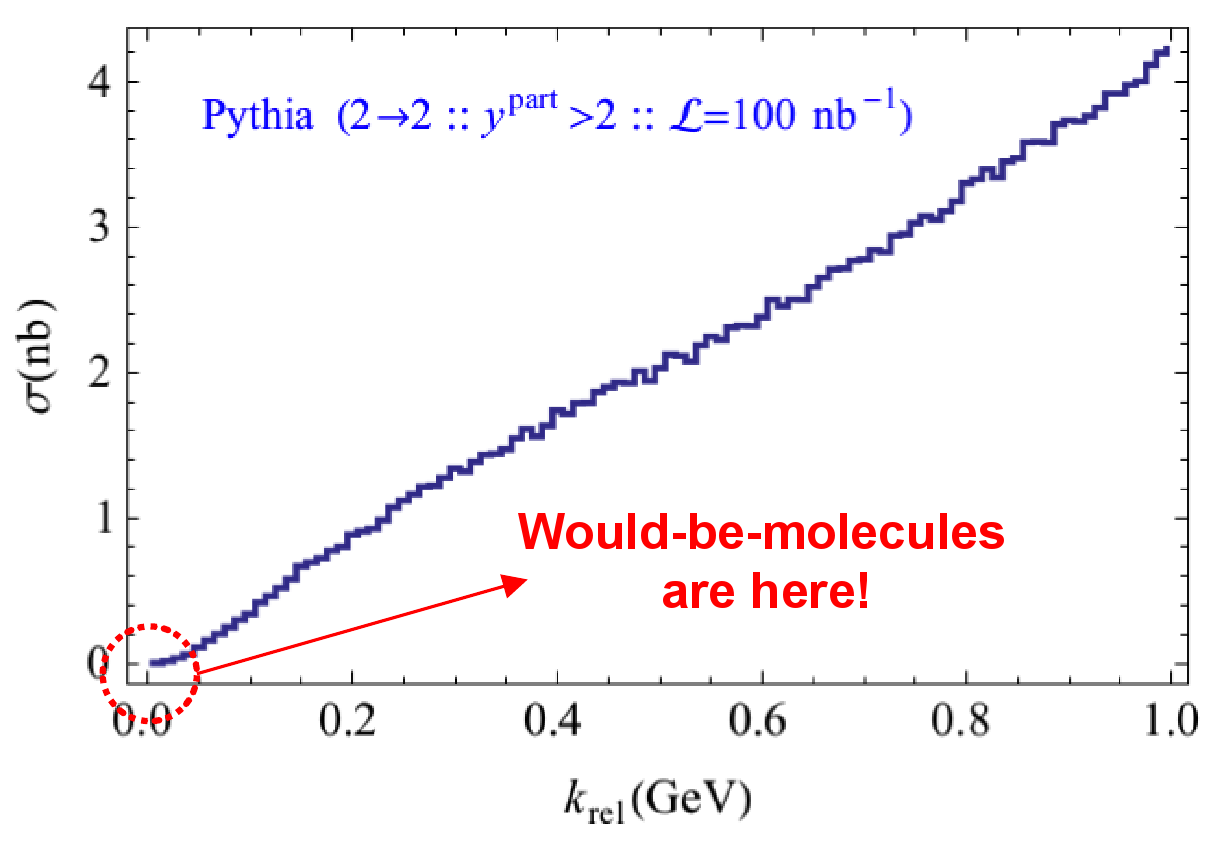 (CDF acceptance)
Bignamini et al. PRL103 (2009) 162001
A. Pilloni – Status of Spectroscopy of Exotic Hadrons
51
[Speaker Notes: 2 slides su Zc, a Bes e a Belle
2 slide su tetraquark model: dall’hamiltoniana di Jaffe al calcolo delle masse
1 slide su molecular models, dove sono i carichi? (non in Tornqvist, si in Hanhart, vedere Braaten, citare Nefediev)
2 slides su decay channels, dove si dovrebbe vedere, e a seconda del modello, vedere qualche plot
1 slide su Y(4260), tetraquark? C’è lo strano (si vede la f0)
1 slide su Zc a cleo (anche il neutro)]
Top-down approach
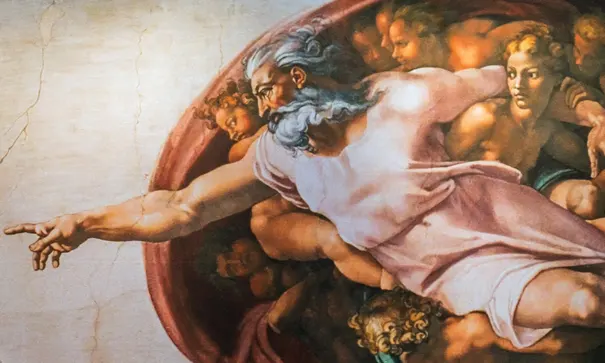 You are given a model/«theory», not QCD
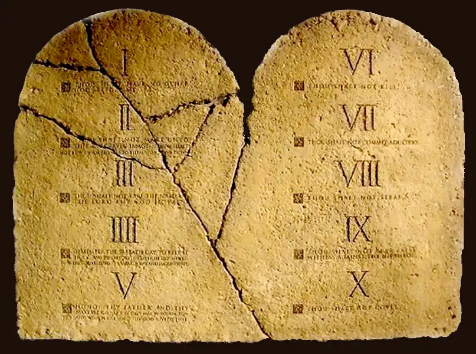 You calculate the amplitude
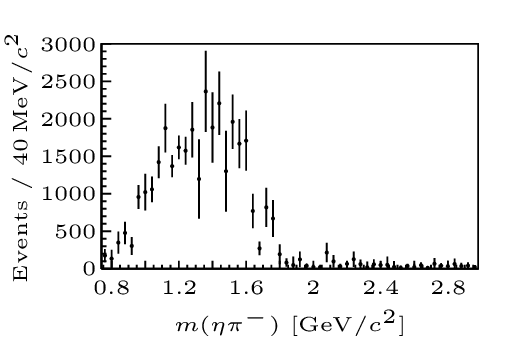 You compare with data.Or you don’t.
Predictive power 
Physical interpretation (within the model! )Biased by the input 
A. Pilloni – Status of Spectroscopy of Exotic Hadrons
52
Bottom-up approach
Less predictive power 
Some physical interpretation Minimally biased 
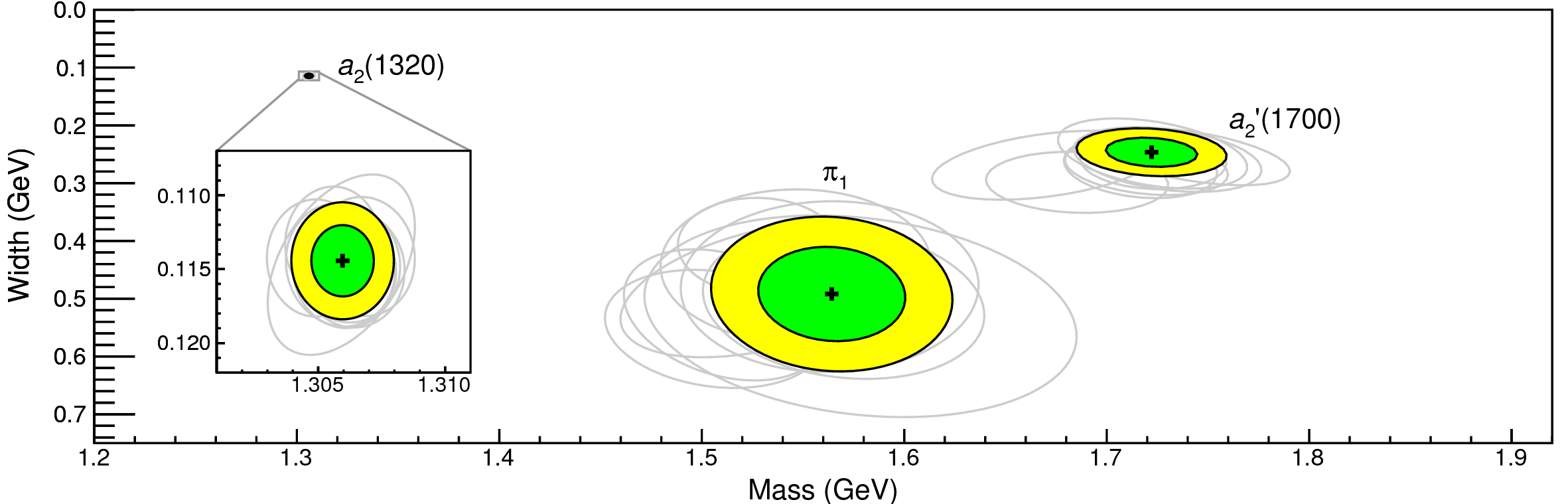 You extract physics
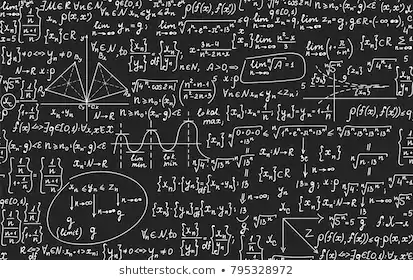 You choose a set of generic amplitudes
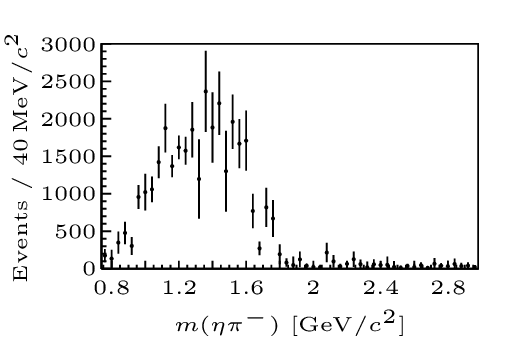 You start with data
A. Pilloni – Status of Spectroscopy of Exotic Hadrons
53
Multiscale system
Full QCD
NRQCD
pNRQCD
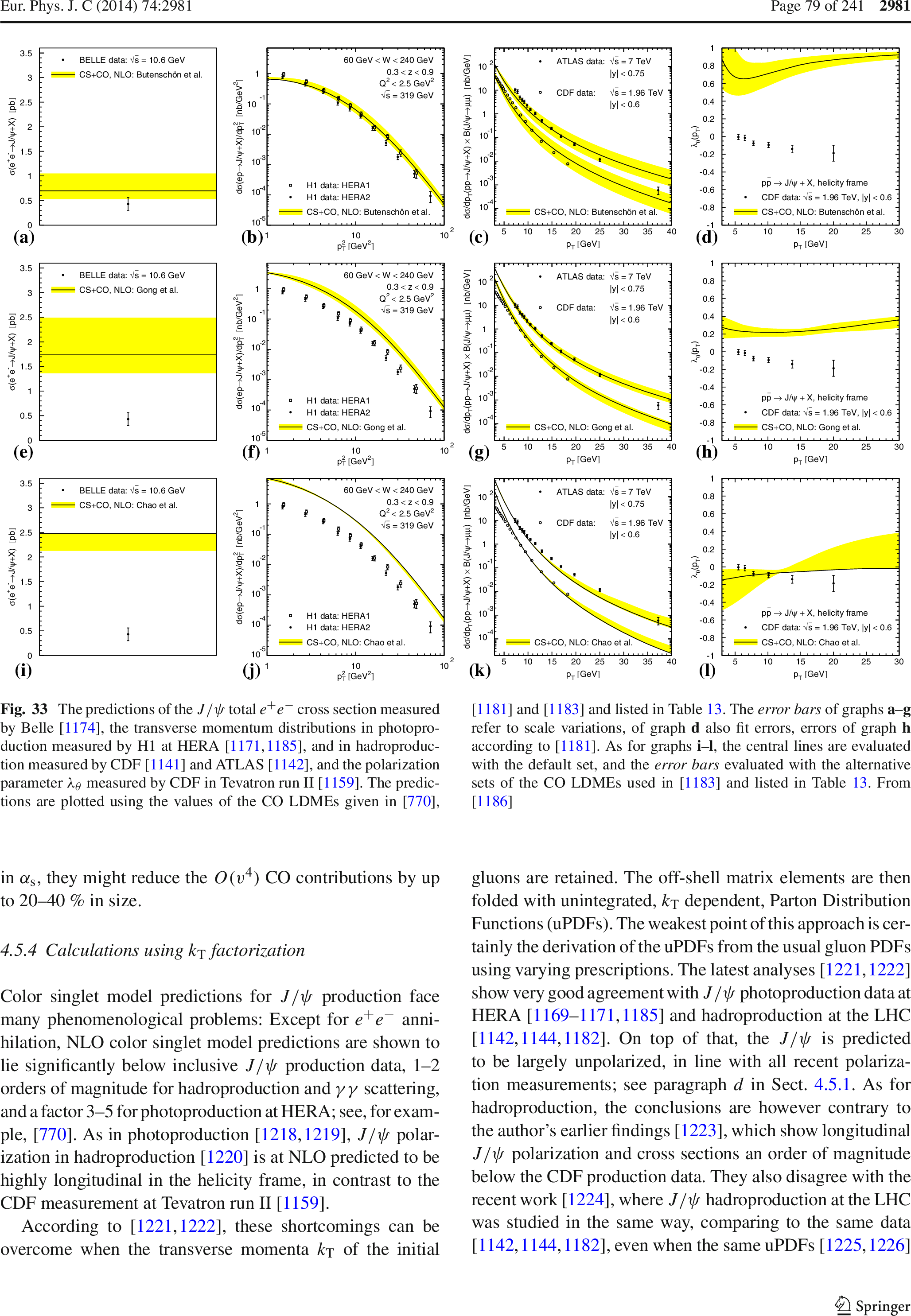 Factorization (to be proved)of universal LDMEs
Good description of many production channels,some known puzzles (polarizations)
A. Pilloni – Status of Spectroscopy of Exotic Hadrons
54
[Speaker Notes: 2 slides su Zc, a Bes e a Belle
2 slide su tetraquark model: dall’hamiltoniana di Jaffe al calcolo delle masse
1 slide su molecular models, dove sono i carichi? (non in Tornqvist, si in Hanhart, vedere Braaten, citare Nefediev)
2 slides su decay channels, dove si dovrebbe vedere, e a seconda del modello, vedere qualche plot
1 slide su Y(4260), tetraquark? C’è lo strano (si vede la f0)
1 slide su Zc a cleo (anche il neutro)]
Unitarity & Pole hunting
Unitarity creates a branch cut on the real axis,two sheets continuosly connected
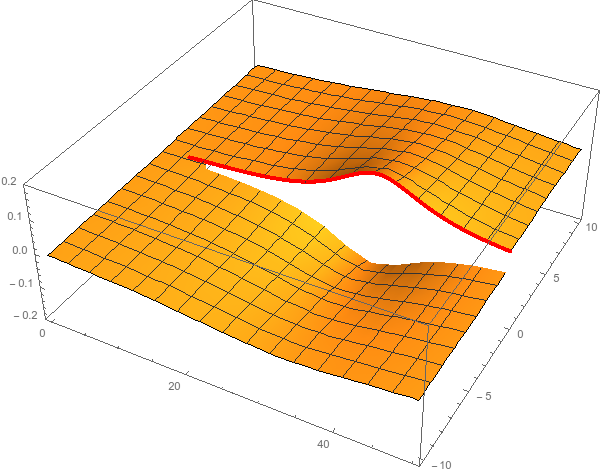 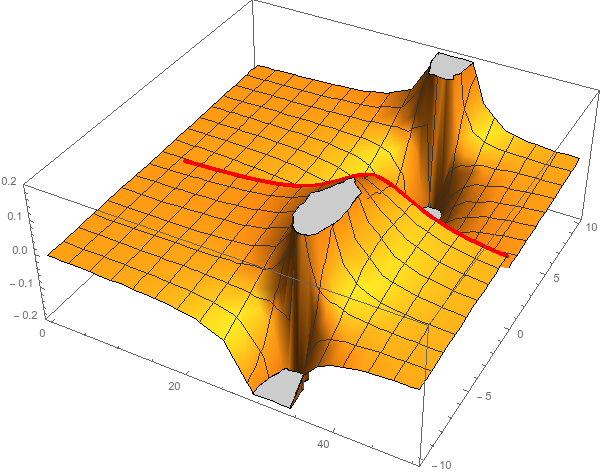 I sheet
II sheet
Finding resonances means writing analytic amplitude, and hunting for poles in the complex plane
A. Pilloni – Status of Spectroscopy of Exotic Hadrons
55
[Speaker Notes: Controlla la parte su Regge]
Bound and virtual states
Decreasing the potential strength,the pole reaches threshold
The pole jumps on the 2nd sheet (dineutron),it becomes a virtual state
Deuteron
Deuteronpole
Dineutronpole
A. Pilloni – Amplitude analysis and exotic states
56
[Speaker Notes: Controlla la parte su Regge]
Bound and virtual states
The situation is more complicated when more channels are open
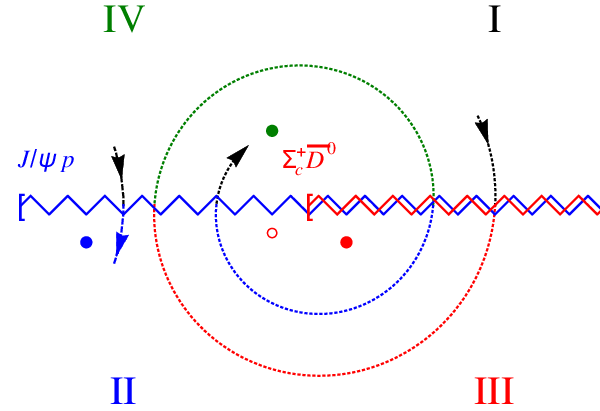 Virtual state
Bound state
Resonance
A. Pilloni – Amplitude analysis and exotic states
57
[Speaker Notes: Controlla la parte su Regge]
Triangle singularity
Logarithmic branch points can simulate a resonant behavior, only in very special kinematical conditions 
Coleman and Norton, Nuovo Cim. 38, 438
However, this effects cancels in Dalitz projections, no peaks Schmid, Phys.Rev. 154, 1363
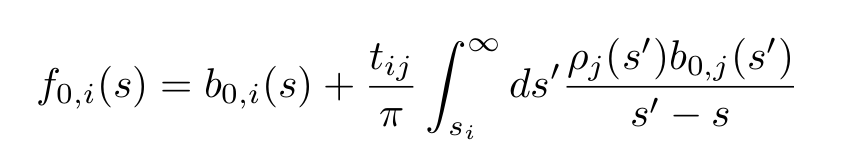 Szczepaniak, PLB747, 410-416
Szczepaniak, PLB757, 61-64
Guo, Meissner, Wang, Yang PRD92, 071502
...but the cancellation can be spread in different channels, you might still see peaks in other channels only!
A. Pilloni – Amplitude analysis and exotic states
58
One can test different parametrizations of the amplitude, different singularities → different natures
AP et al. (JPAC), PLB772, 200
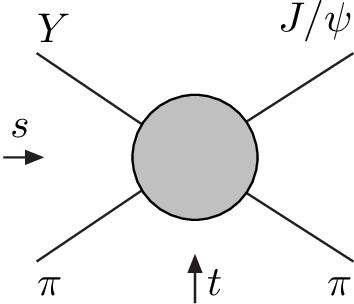 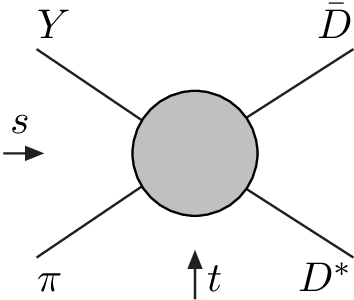 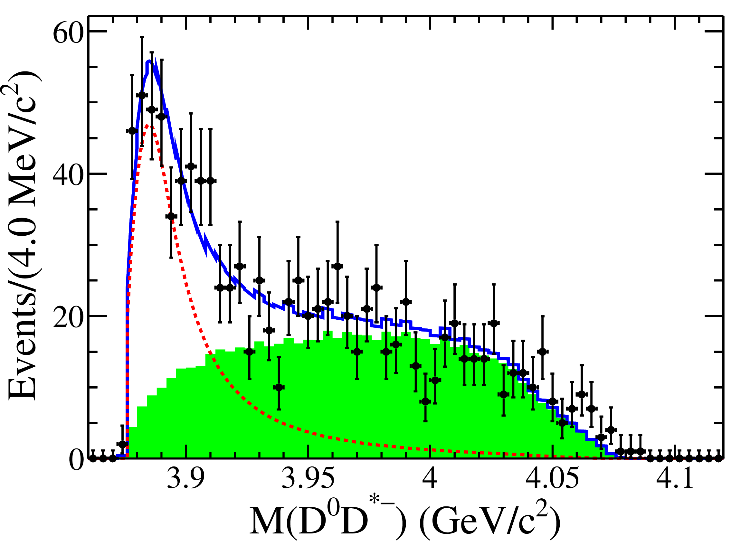 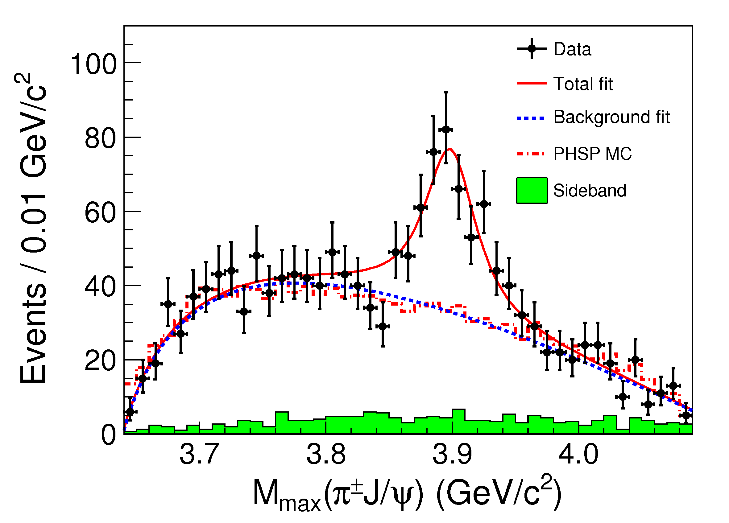 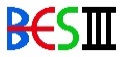 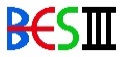 A. Pilloni – Amplitude analysis and exotic states
59
[Speaker Notes: Controlla la parte su Regge]
Amplitude model
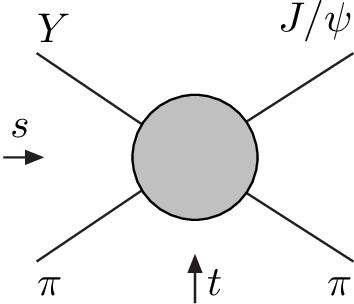 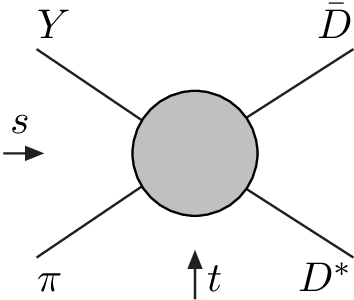 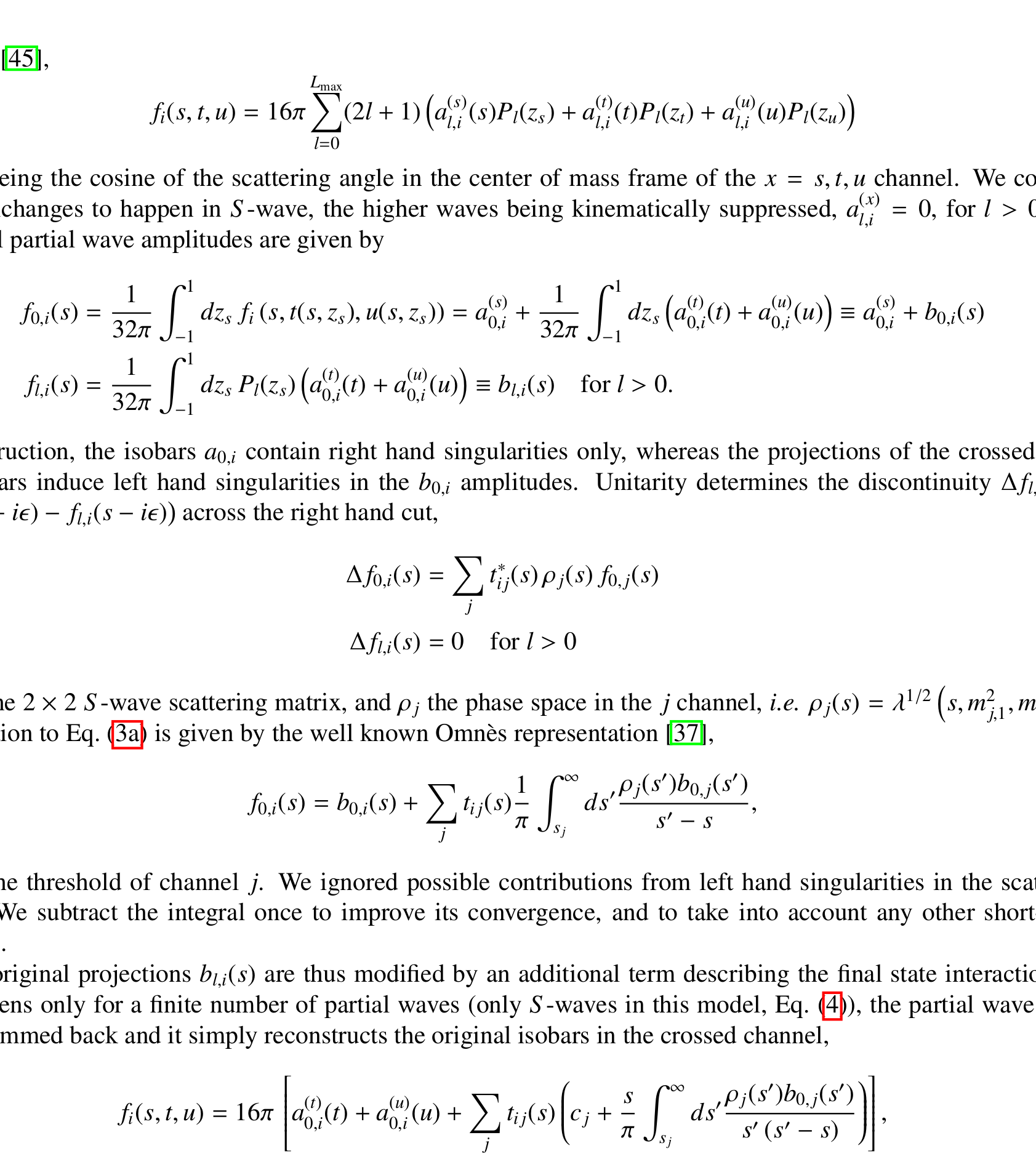 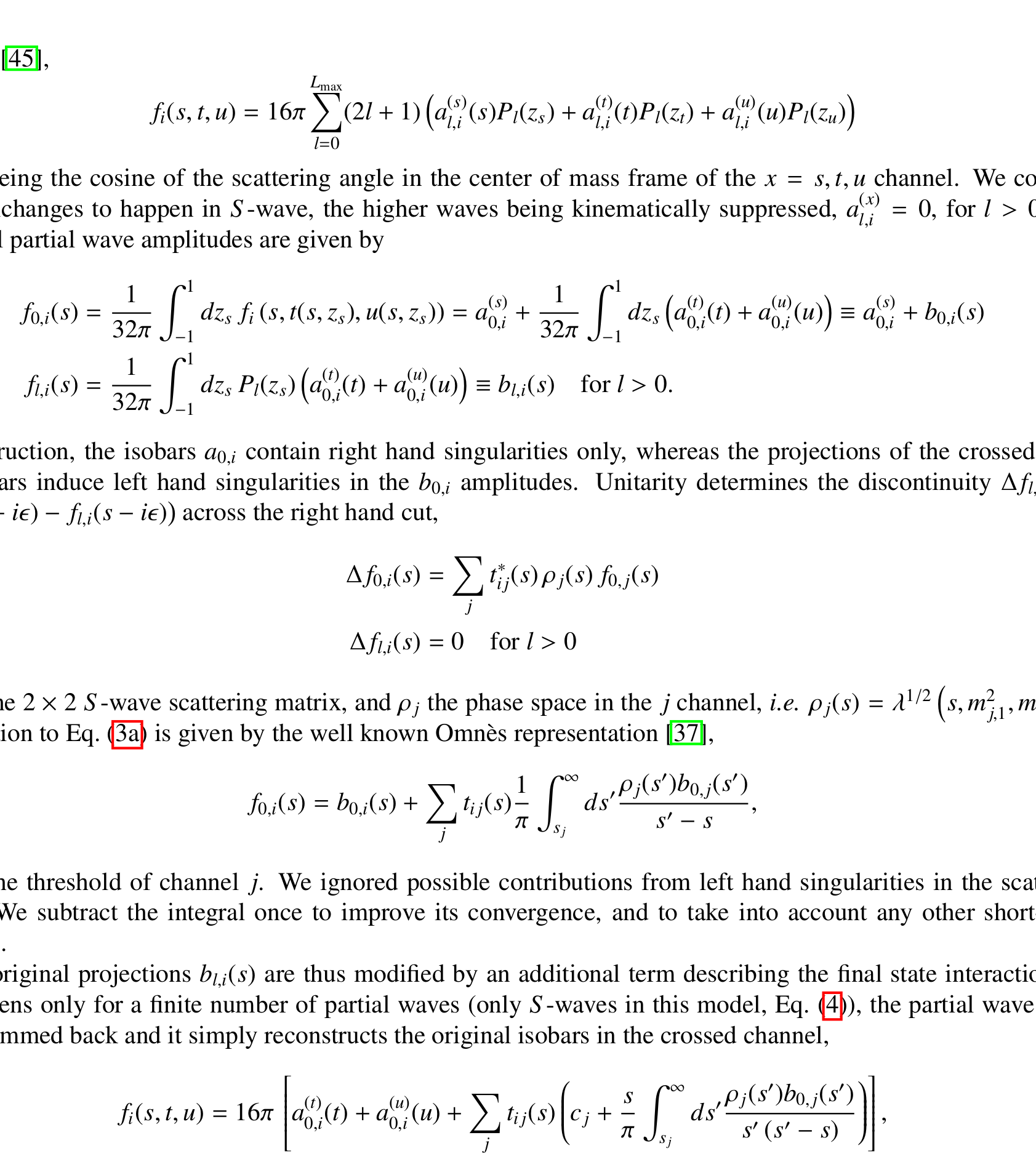 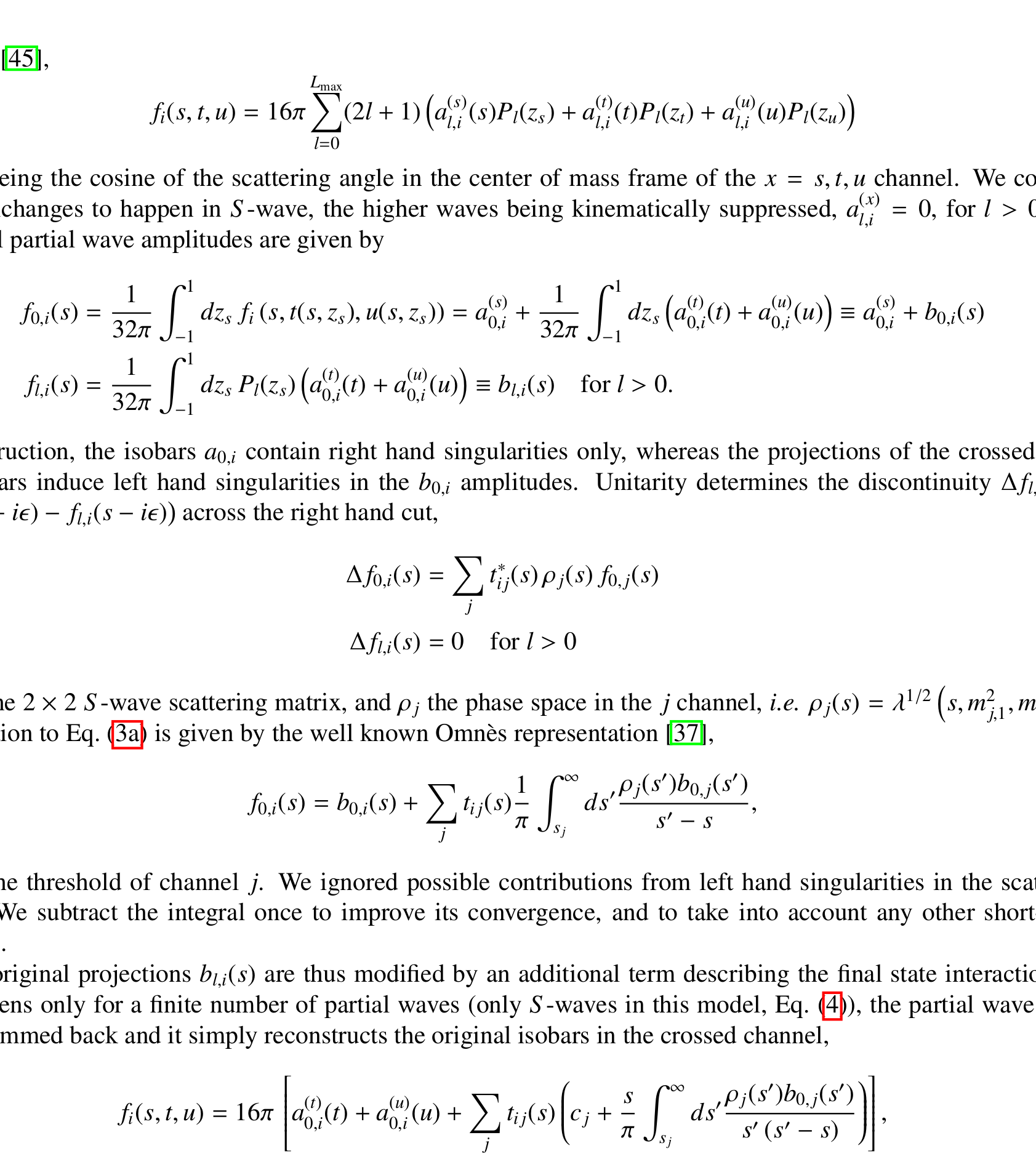 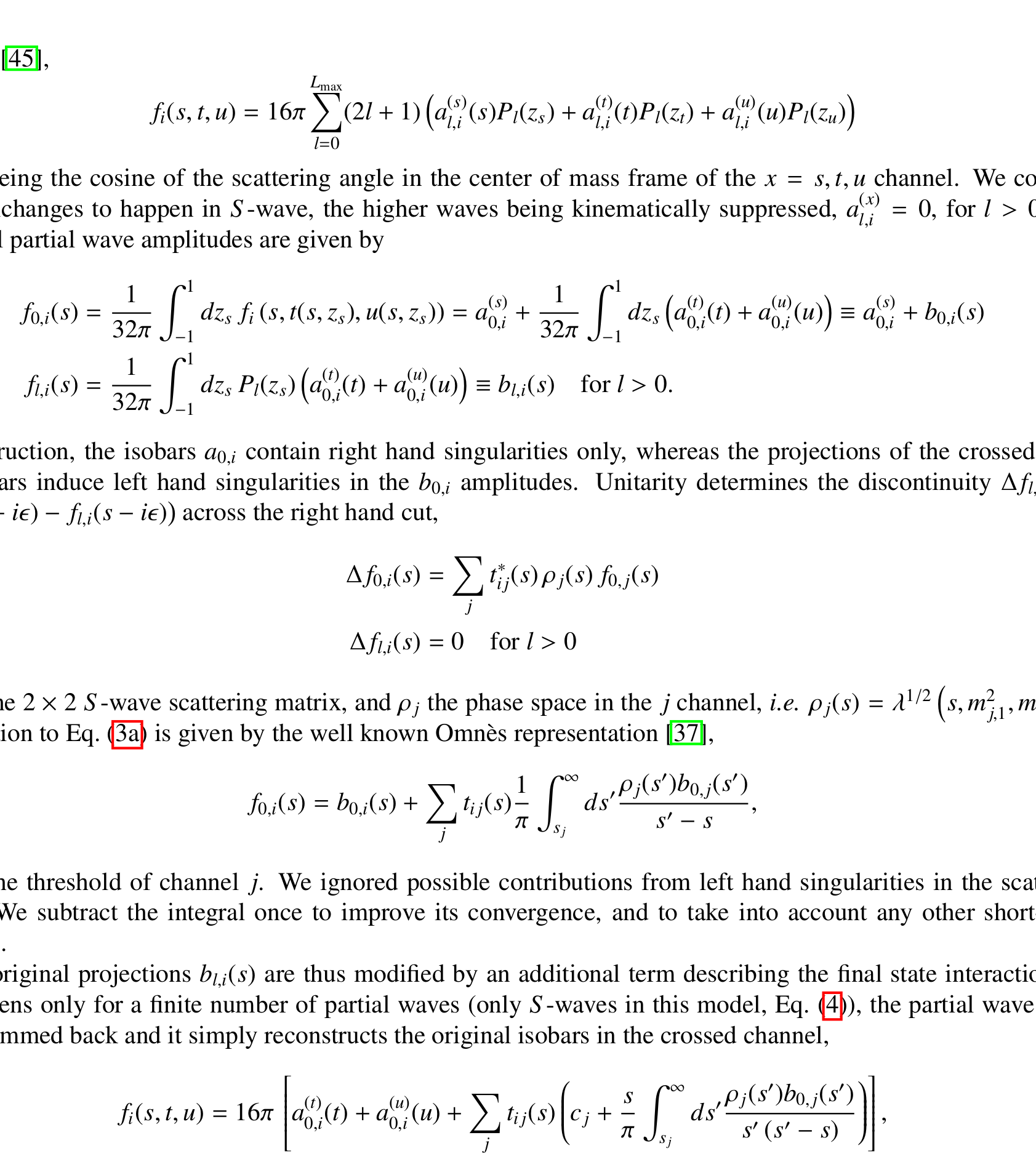 A. Pilloni – Amplitude analysis and exotic states
60
Testing scenarios
We approximate all the particles to be scalar – this affects the value of couplings, which are not normalized anyway – but not the position of singularities. This also limits the number of free parameters
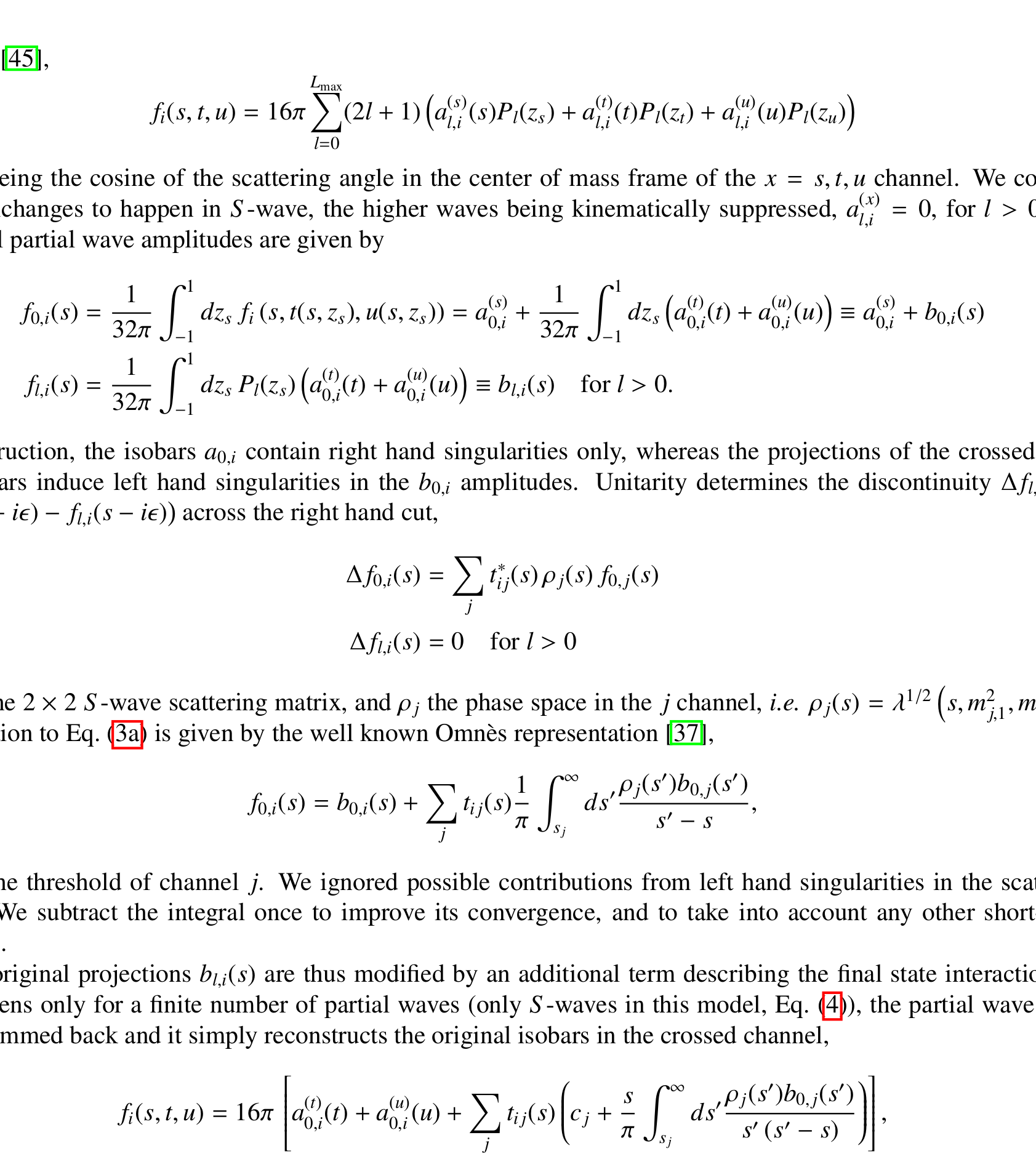 Four different scenarios considered:
A. Pilloni – Amplitude analysis and exotic states
61
Fit: III
(           data)
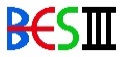 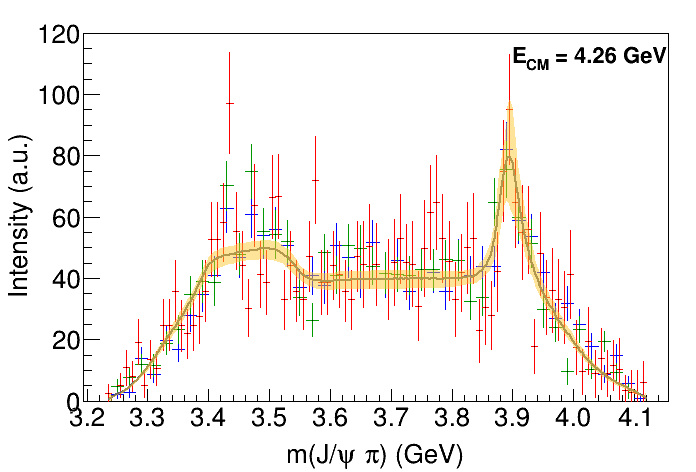 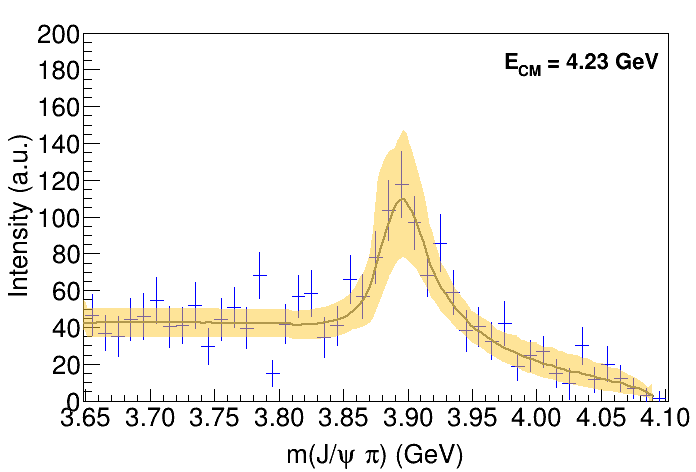 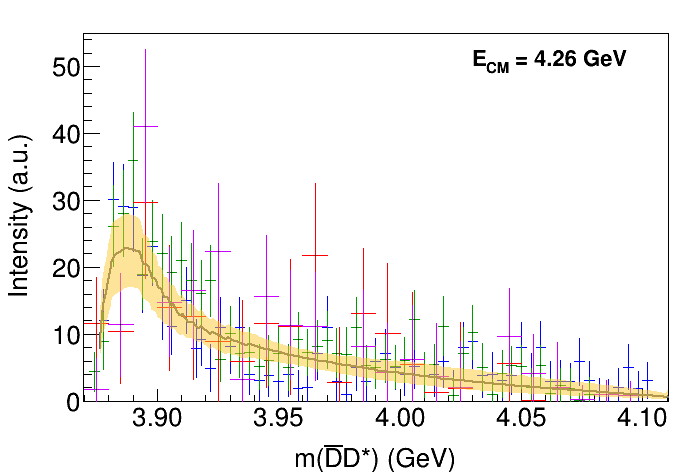 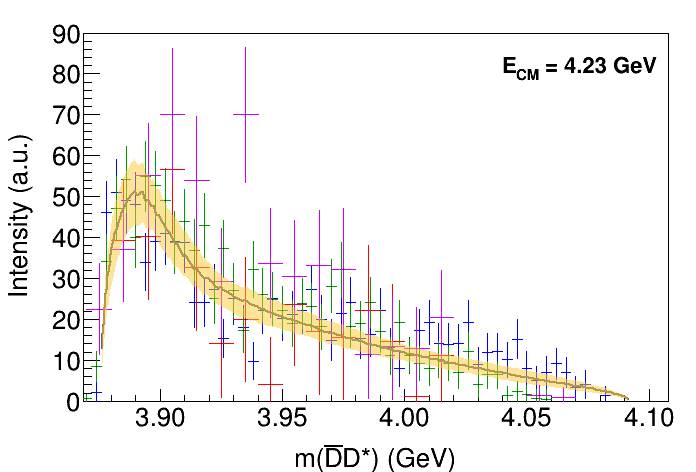 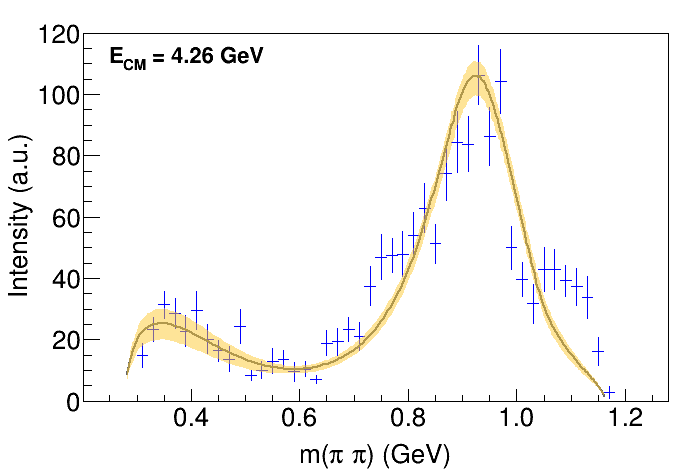 A. Pilloni – Amplitude analysis and exotic states
62
[Speaker Notes: Controlla la parte su Regge]
Fit: III+tr.
(           data)
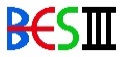 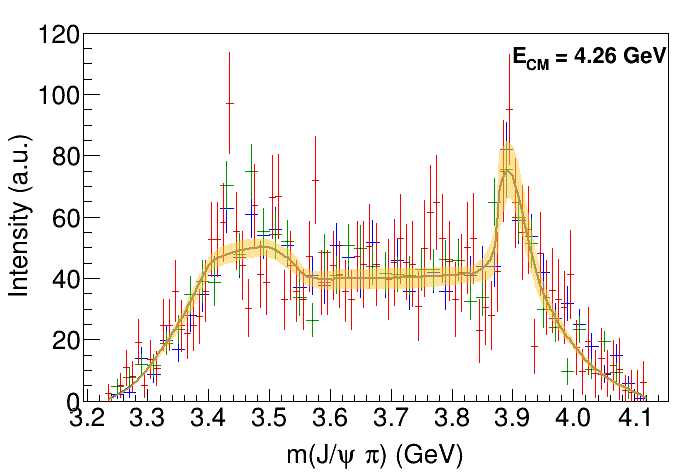 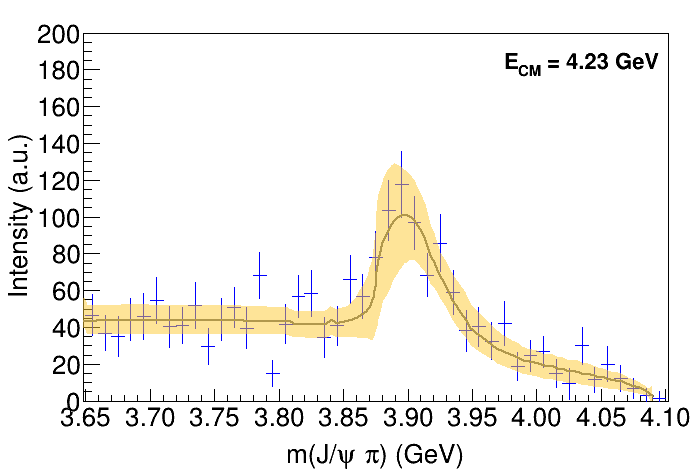 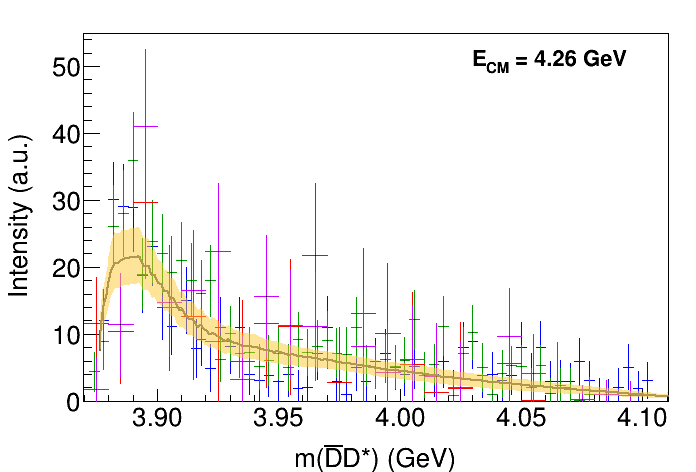 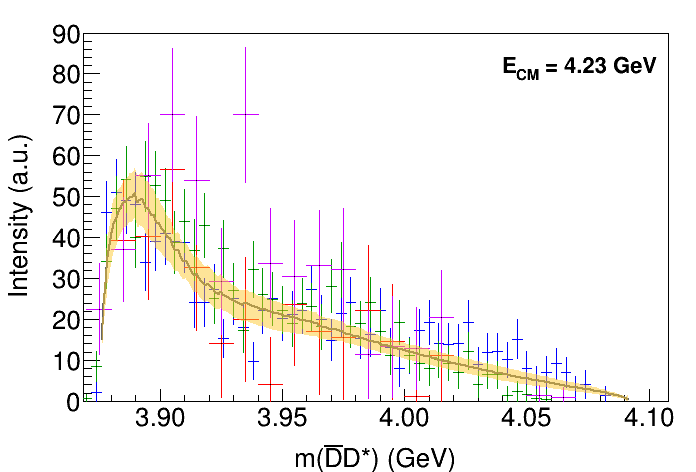 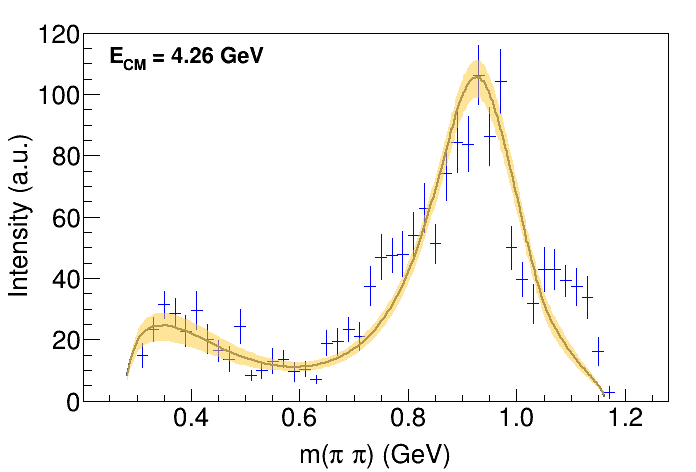 A. Pilloni – Amplitude analysis and exotic states
63
[Speaker Notes: Controlla la parte su Regge]
Fit: IV+tr.
(           data)
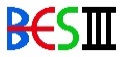 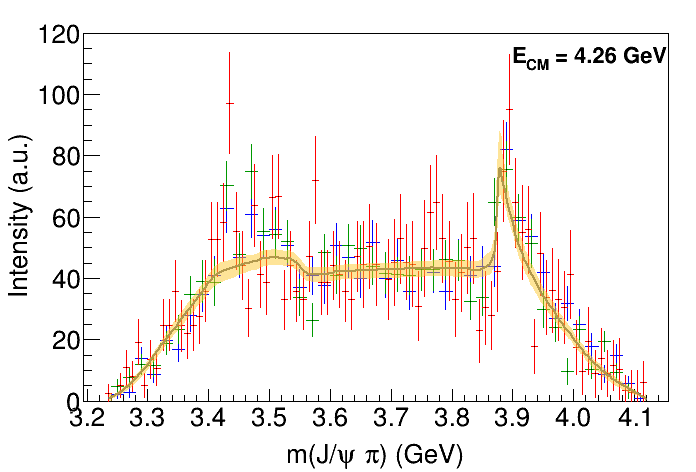 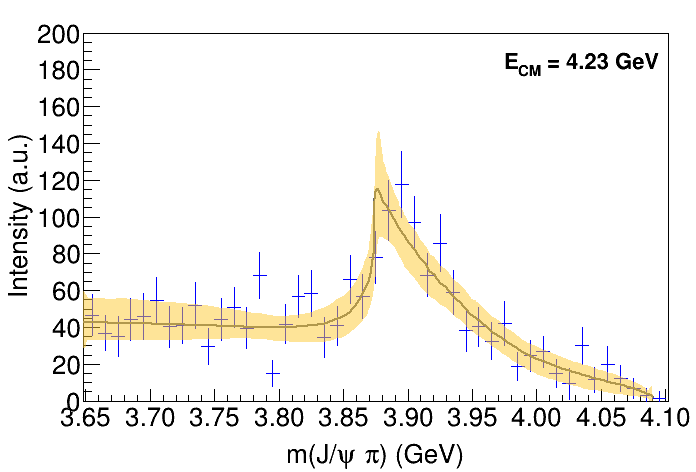 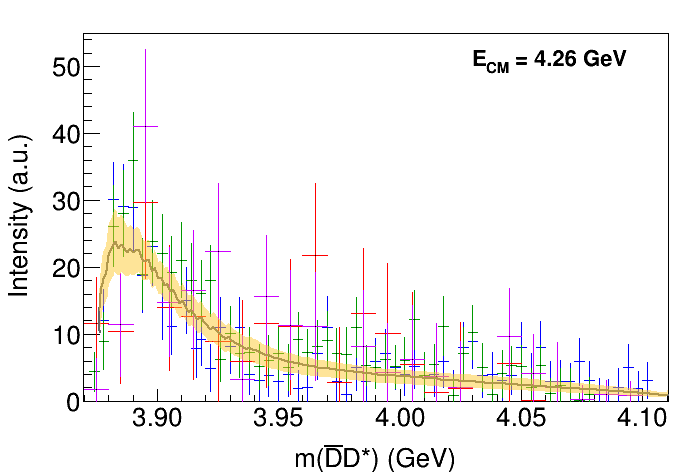 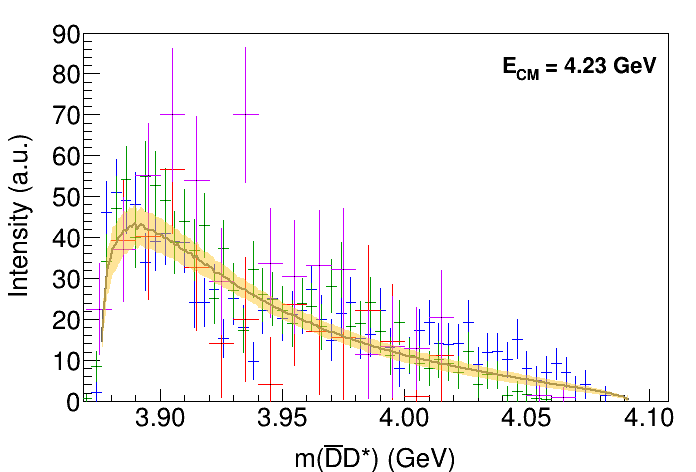 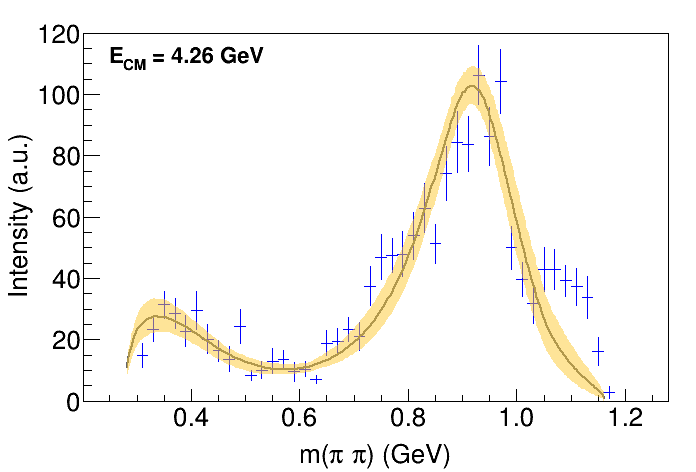 A. Pilloni – Amplitude analysis and exotic states
64
[Speaker Notes: Controlla la parte su Regge]
Fit: tr.
(           data)
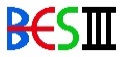 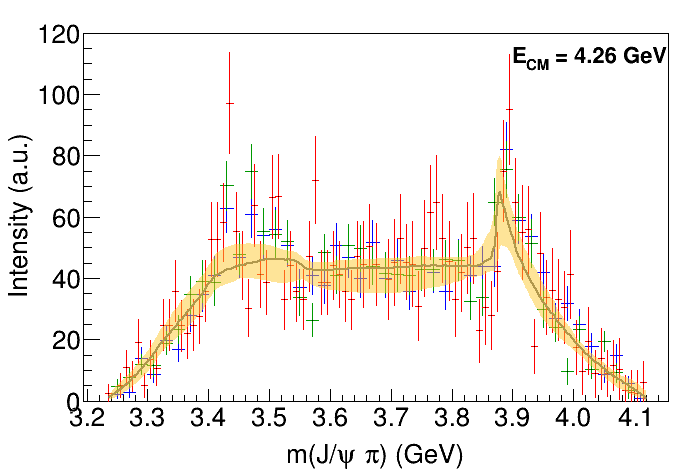 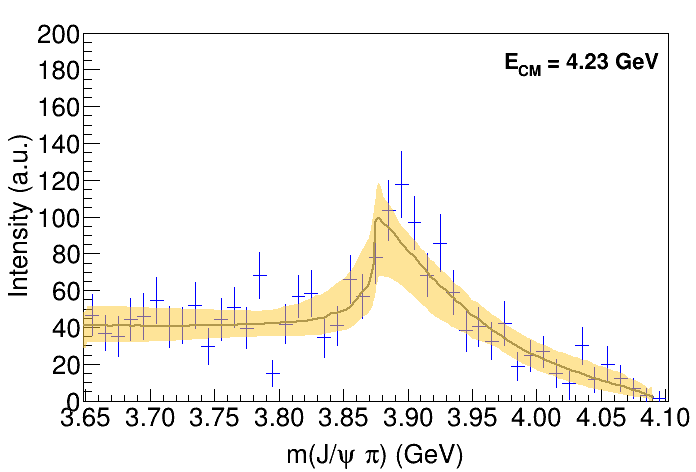 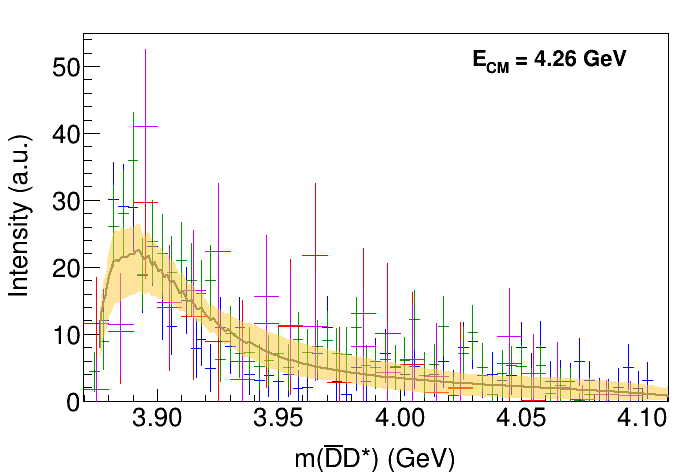 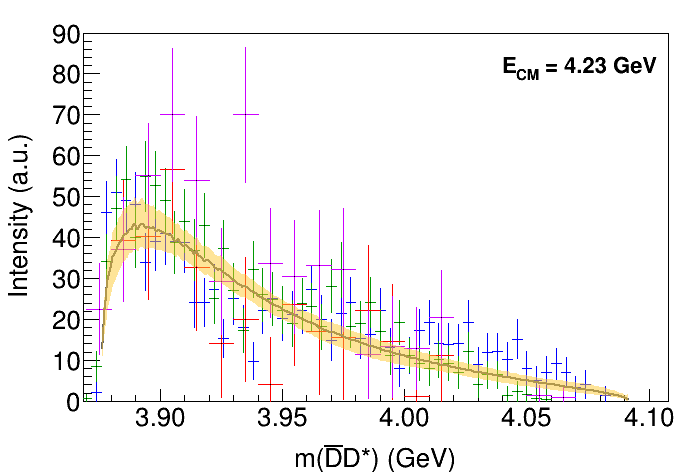 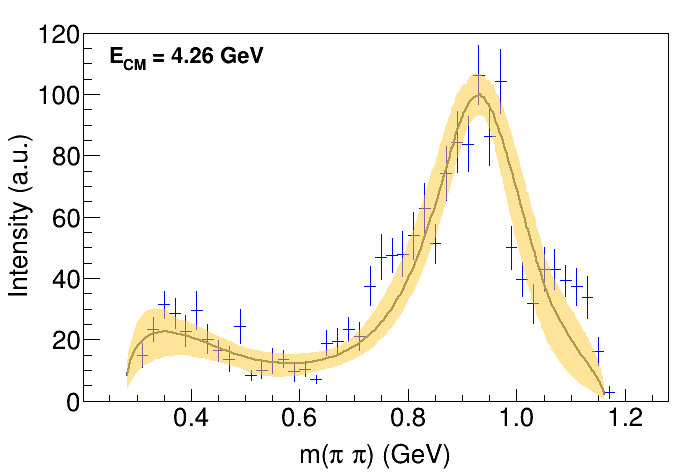 A. Pilloni – Amplitude analysis and exotic states
65
[Speaker Notes: Controlla la parte su Regge]
Fit summary
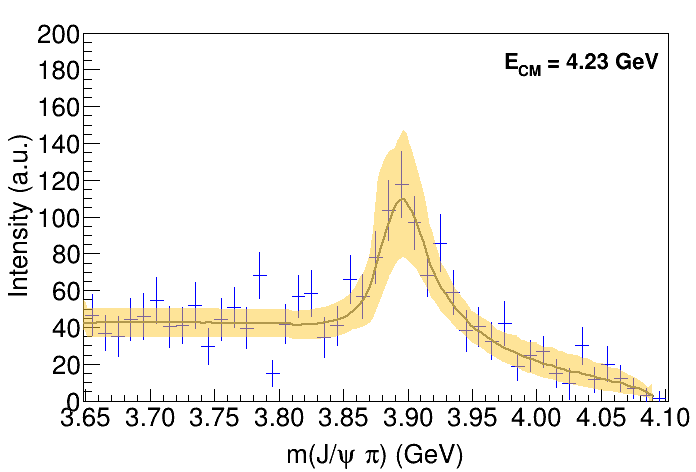 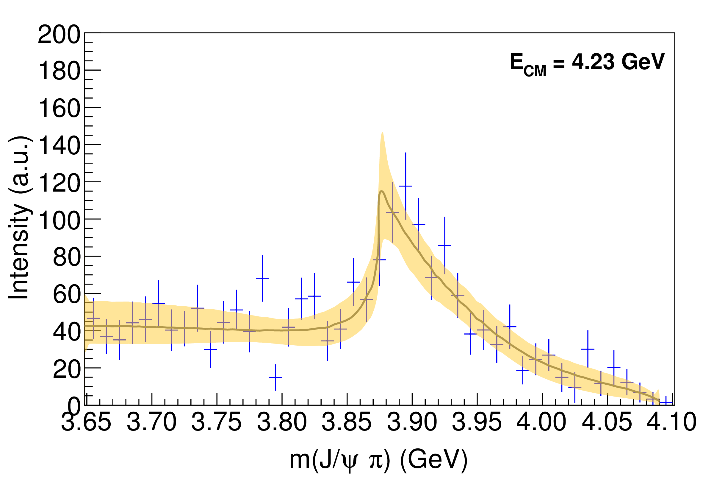 III
IV+tr.
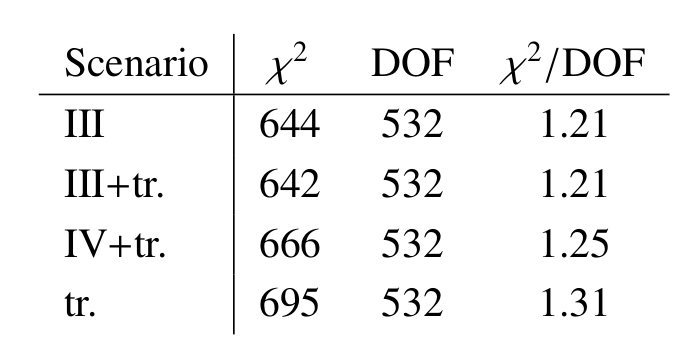 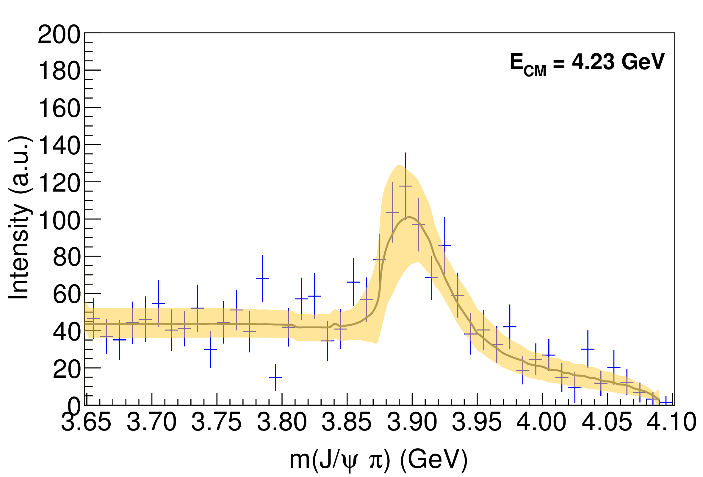 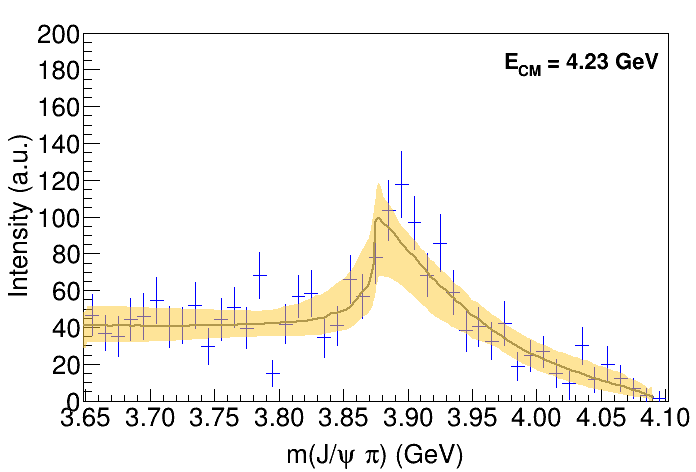 tr.
III+tr.
A. Pilloni – Amplitude analysis and exotic states
66
[Speaker Notes: Controlla la parte su Regge]
Pole extraction
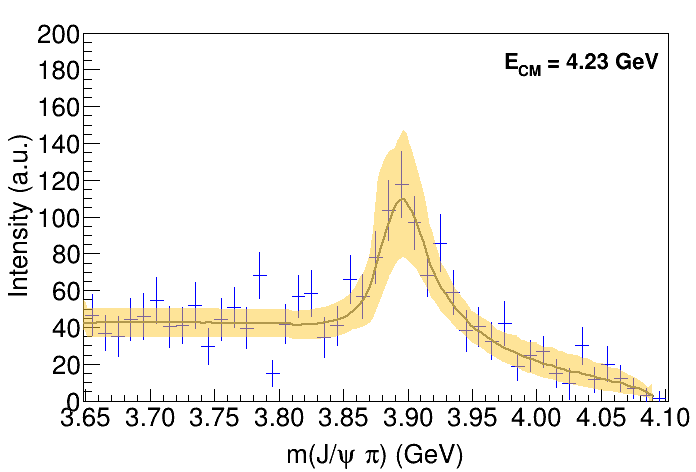 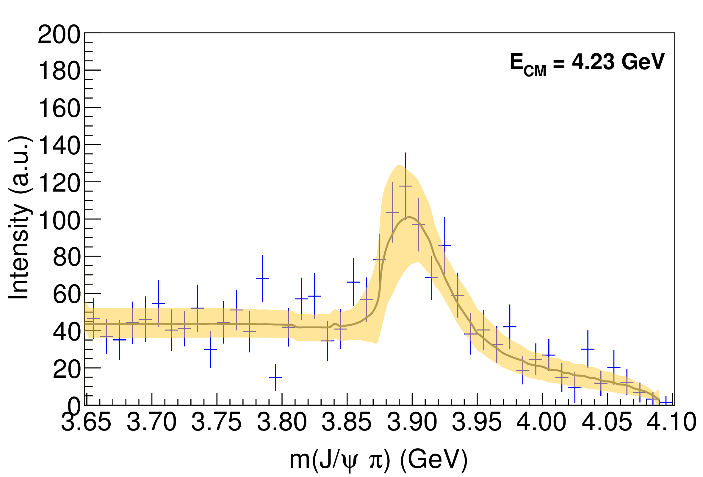 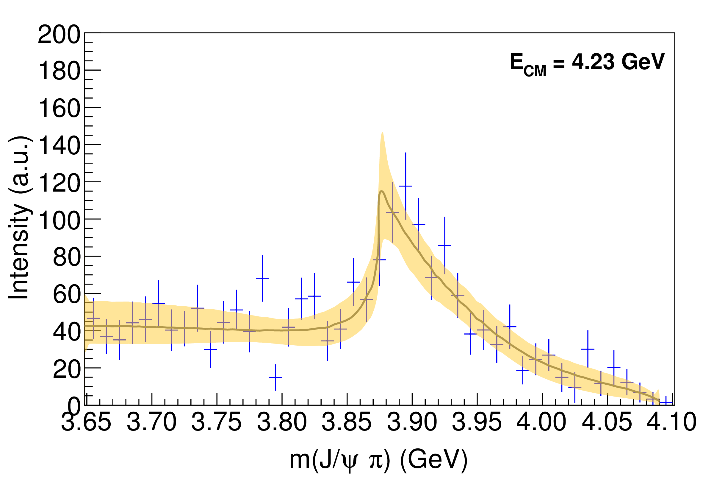 IV+tr.
III
III+tr.
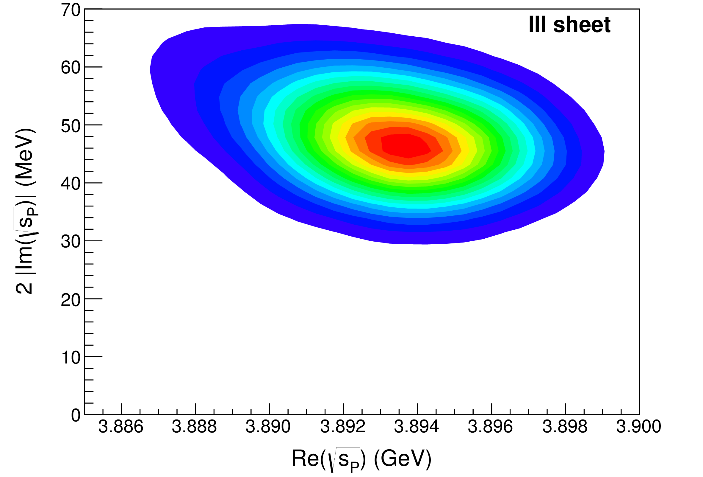 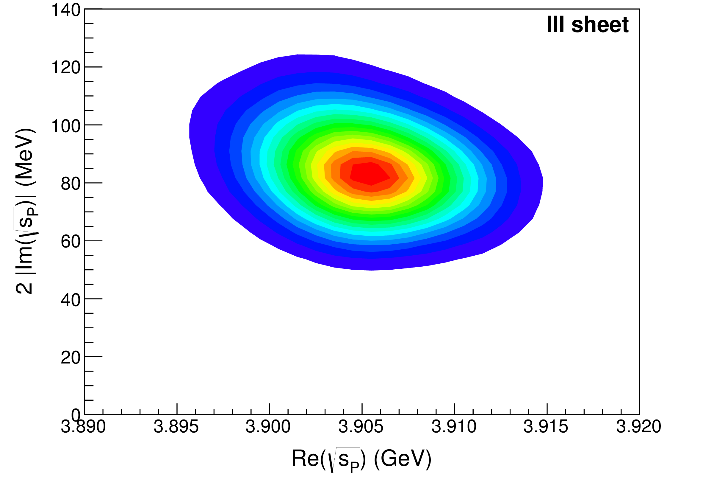 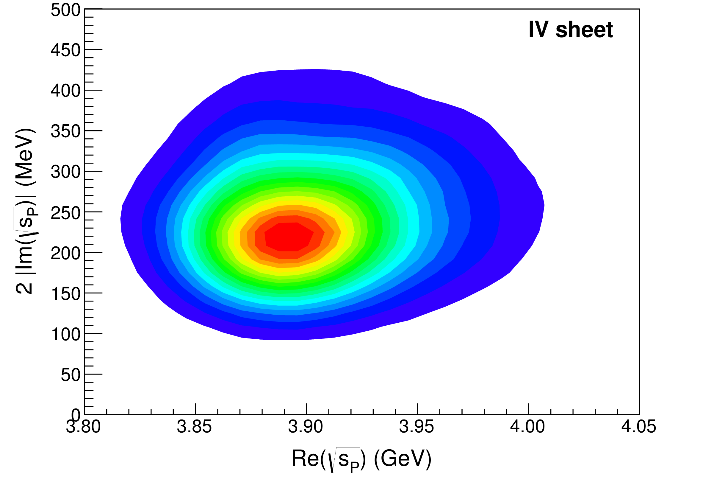 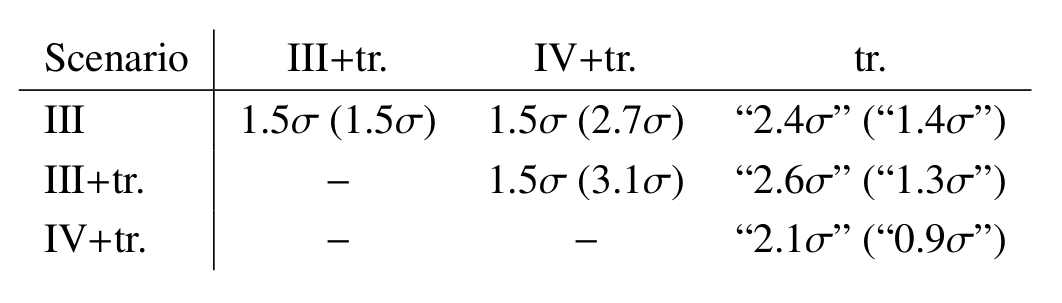 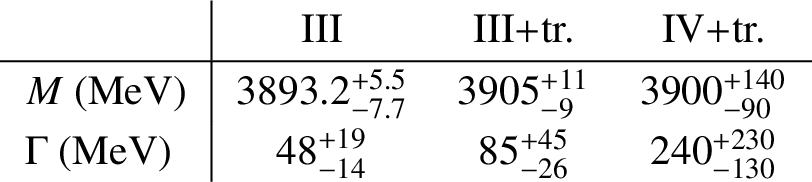 A. Pilloni – Amplitude analysis and exotic states
67
Not conclusive at this stage
[Speaker Notes: Controlla la parte su Regge]
Fernandez-Ramirez, AP et al. (JPAC),PRL 123, 092001
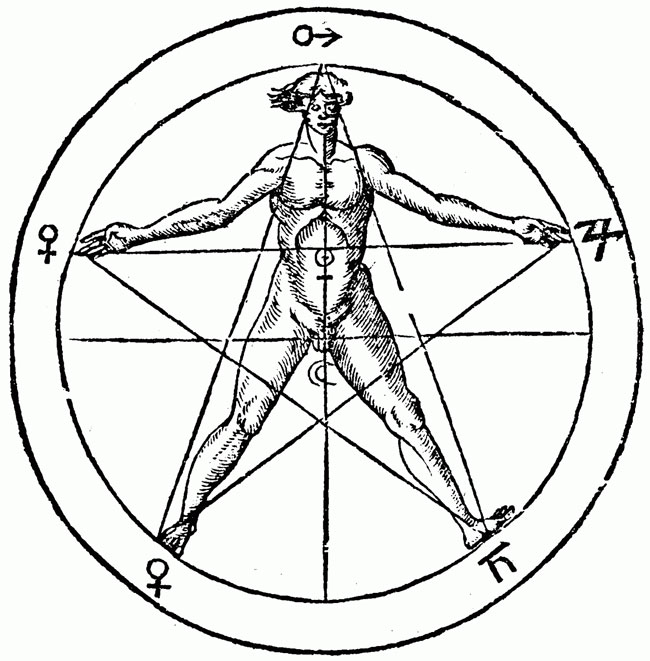 A. Pilloni – Status of Spectroscopy of Exotic Hadrons
68
[Speaker Notes: 2 slides su Zc, a Bes e a Belle
2 slide su tetraquark model: dall’hamiltoniana di Jaffe al calcolo delle masse
1 slide su molecular models, dove sono i carichi? (non in Tornqvist, si in Hanhart, vedere Braaten, citare Nefediev)
2 slides su decay channels, dove si dovrebbe vedere, e a seconda del modello, vedere qualche plot
1 slide su Y(4260), tetraquark? C’è lo strano (si vede la f0)
1 slide su Zc a cleo (anche il neutro)]
Minimal(istic) model
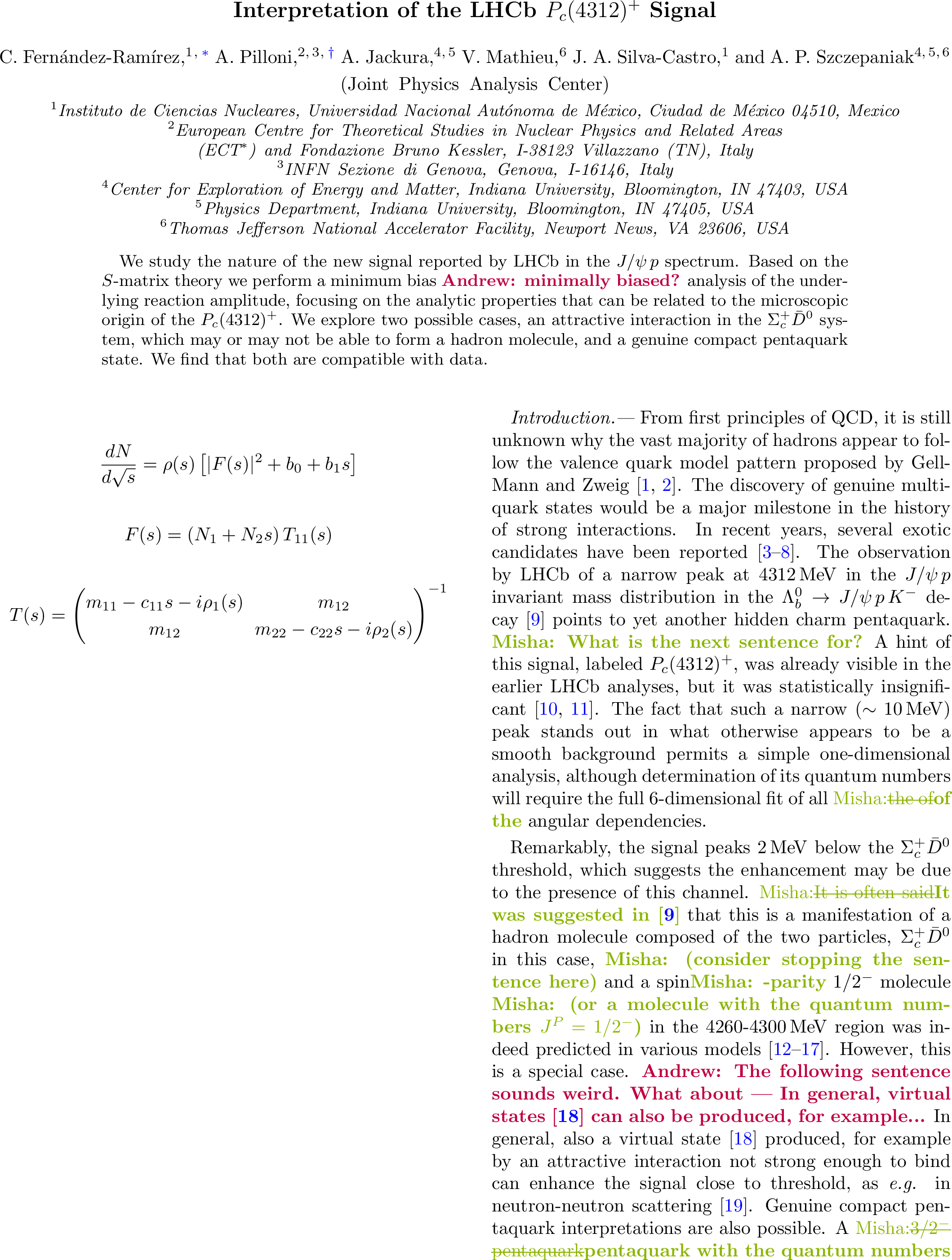 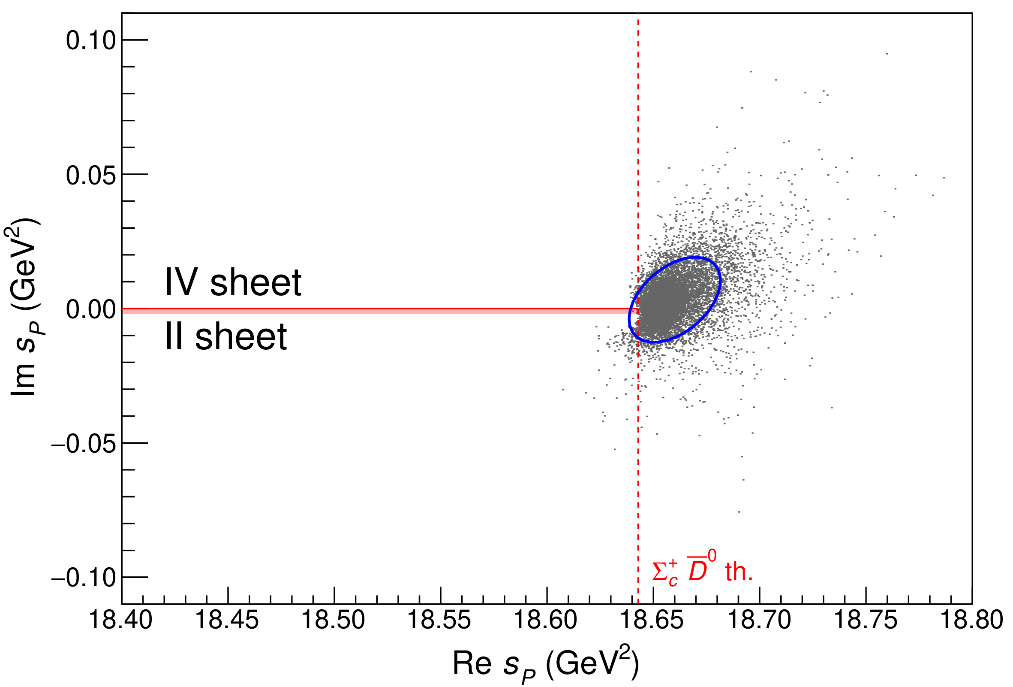 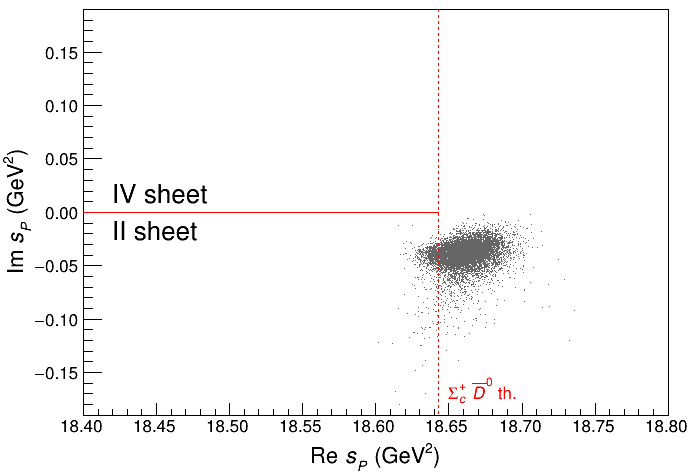 Doesn’t point to a resonance
Points to a virtual state
A. Pilloni – Status of Spectroscopy of Exotic Hadrons
69
[Speaker Notes: 2 slides su Zc, a Bes e a Belle
2 slide su tetraquark model: dall’hamiltoniana di Jaffe al calcolo delle masse
1 slide su molecular models, dove sono i carichi? (non in Tornqvist, si in Hanhart, vedere Braaten, citare Nefediev)
2 slides su decay channels, dove si dovrebbe vedere, e a seconda del modello, vedere qualche plot
1 slide su Y(4260), tetraquark? C’è lo strano (si vede la f0)
1 slide su Zc a cleo (anche il neutro)]
New pentaquarks discovered
LHCb, PRL 122, 222001
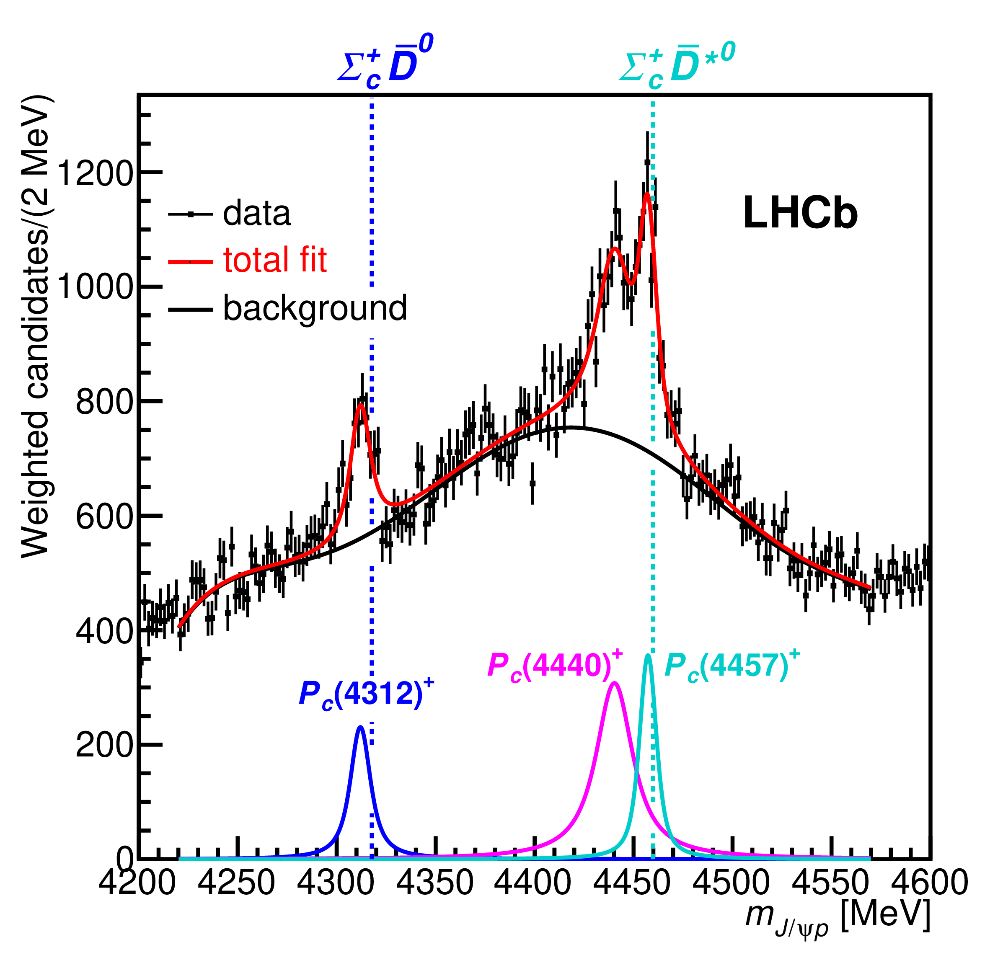 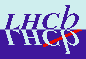 A. Pilloni – Amplitude analysis and exotic states
70
[Speaker Notes: Controlla la parte su Regge]
Minimal(istic) model
Fernandez-Ramirez, AP et al. (JPAC), PRL 123, 092001
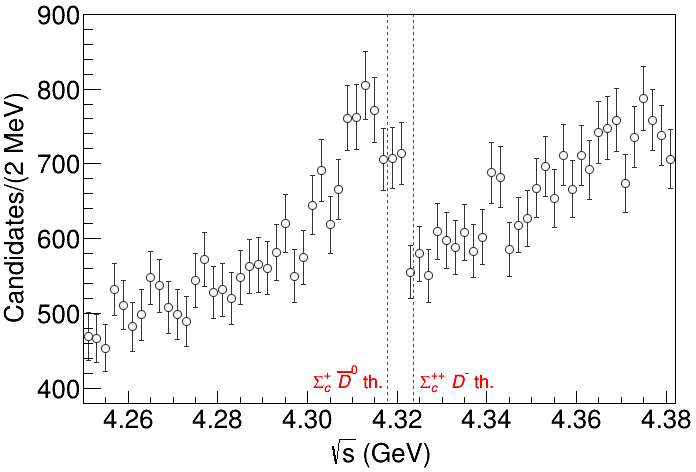 (         data)
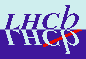 A. Pilloni – Amplitude analysis and exotic states
71
[Speaker Notes: 2 slides su Zc, a Bes e a Belle
2 slide su tetraquark model: dall’hamiltoniana di Jaffe al calcolo delle masse
1 slide su molecular models, dove sono i carichi? (non in Tornqvist, si in Hanhart, vedere Braaten, citare Nefediev)
2 slides su decay channels, dove si dovrebbe vedere, e a seconda del modello, vedere qualche plot
1 slide su Y(4260), tetraquark? C’è lo strano (si vede la f0)
1 slide su Zc a cleo (anche il neutro)]
Minimal(istic) model
(         data)
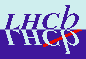 Fernandez-Ramirez, AP et al. (JPAC), PRL 123, 092001
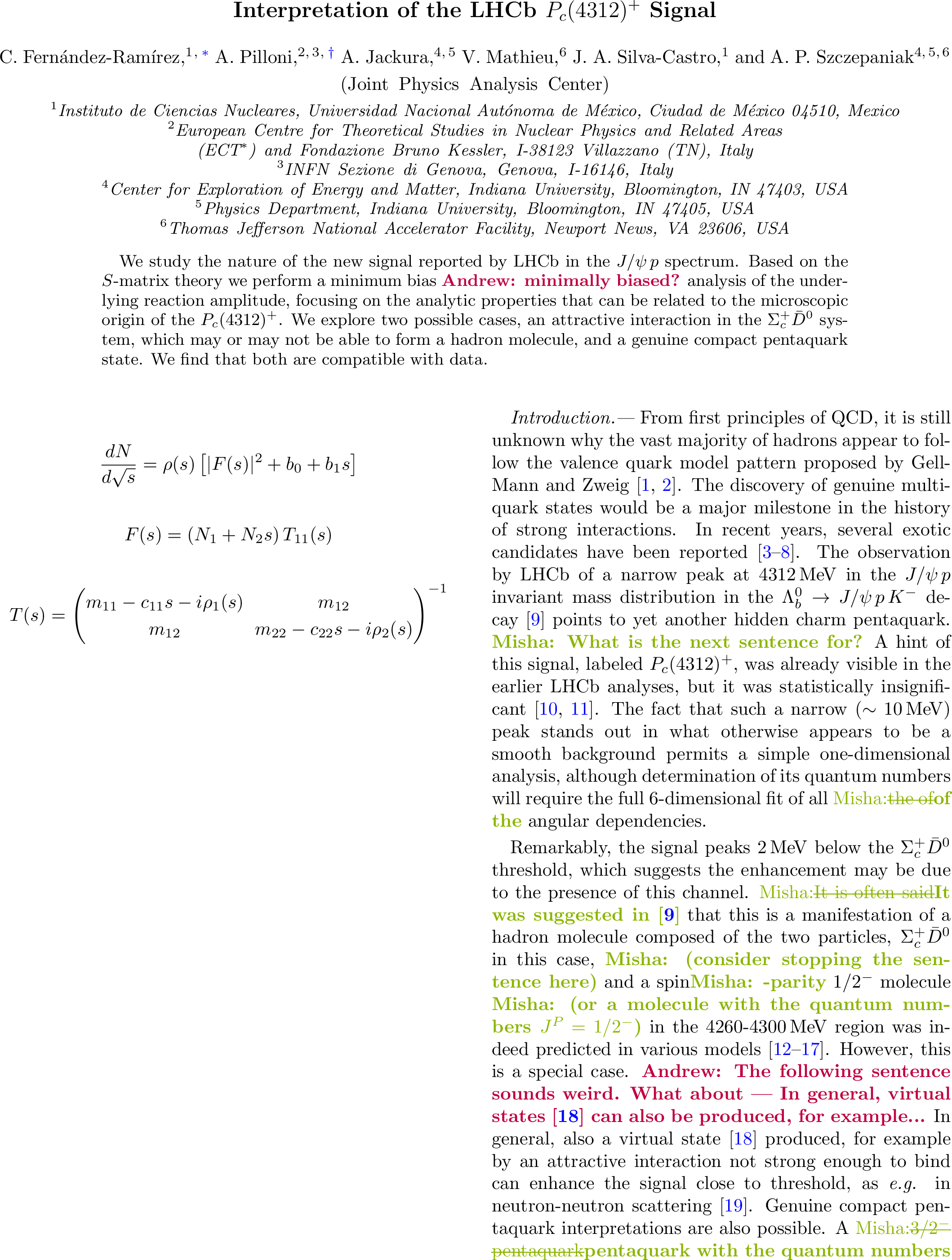 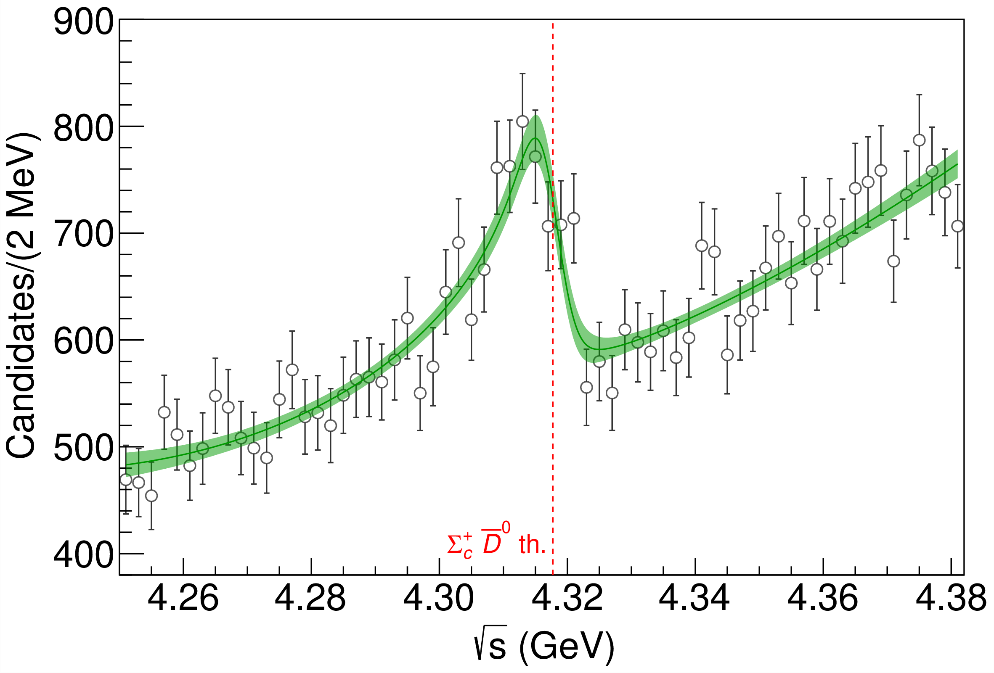 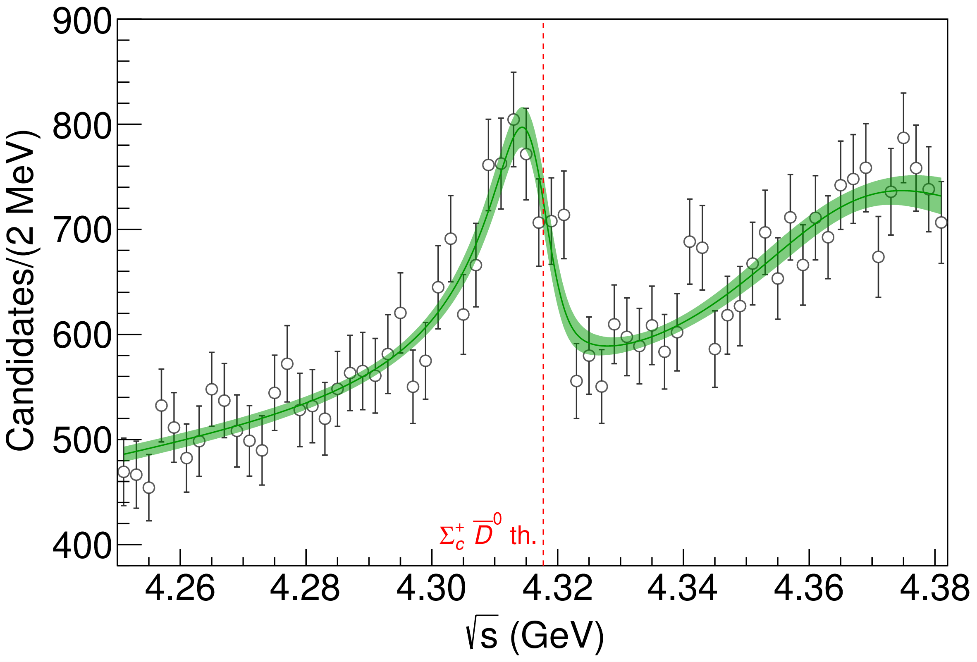 A. Pilloni – Amplitude analysis and exotic states
72
[Speaker Notes: 2 slides su Zc, a Bes e a Belle
2 slide su tetraquark model: dall’hamiltoniana di Jaffe al calcolo delle masse
1 slide su molecular models, dove sono i carichi? (non in Tornqvist, si in Hanhart, vedere Braaten, citare Nefediev)
2 slides su decay channels, dove si dovrebbe vedere, e a seconda del modello, vedere qualche plot
1 slide su Y(4260), tetraquark? C’è lo strano (si vede la f0)
1 slide su Zc a cleo (anche il neutro)]
Minimal(istic) model
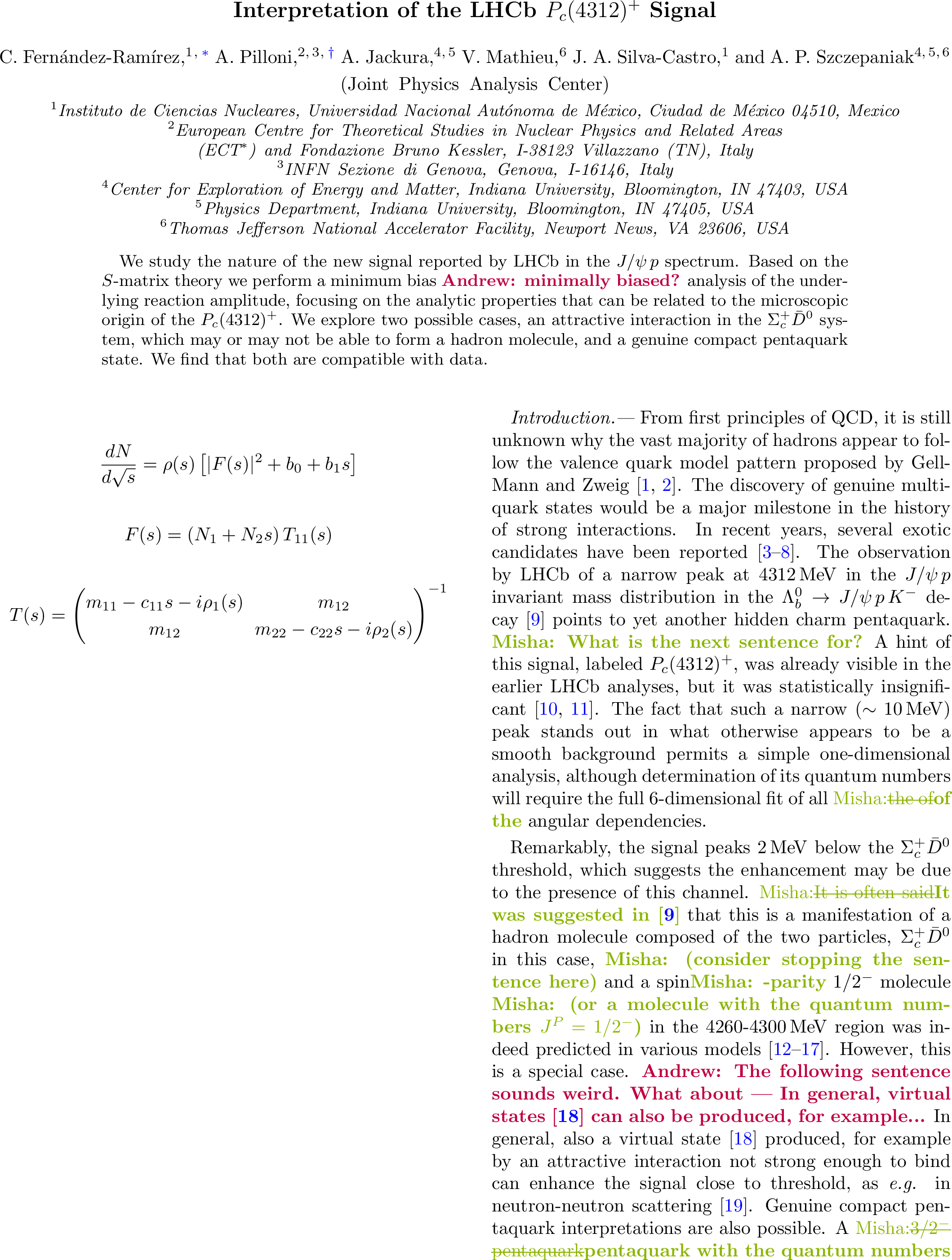 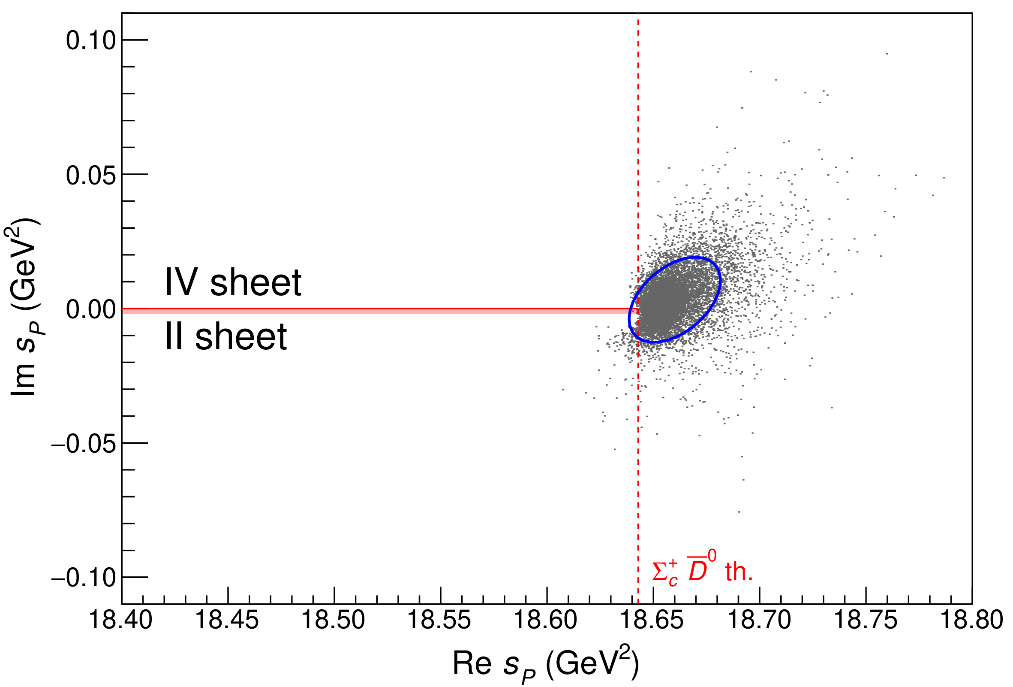 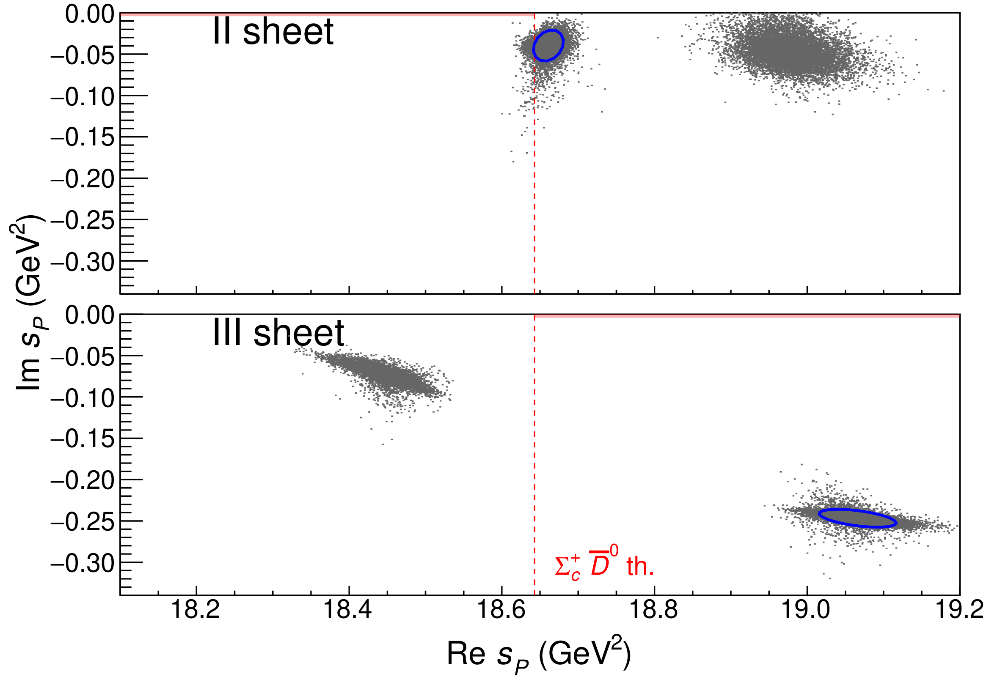 A. Pilloni – Amplitude analysis and exotic states
73
[Speaker Notes: 2 slides su Zc, a Bes e a Belle
2 slide su tetraquark model: dall’hamiltoniana di Jaffe al calcolo delle masse
1 slide su molecular models, dove sono i carichi? (non in Tornqvist, si in Hanhart, vedere Braaten, citare Nefediev)
2 slides su decay channels, dove si dovrebbe vedere, e a seconda del modello, vedere qualche plot
1 slide su Y(4260), tetraquark? C’è lo strano (si vede la f0)
1 slide su Zc a cleo (anche il neutro)]
Minimal(istic) model
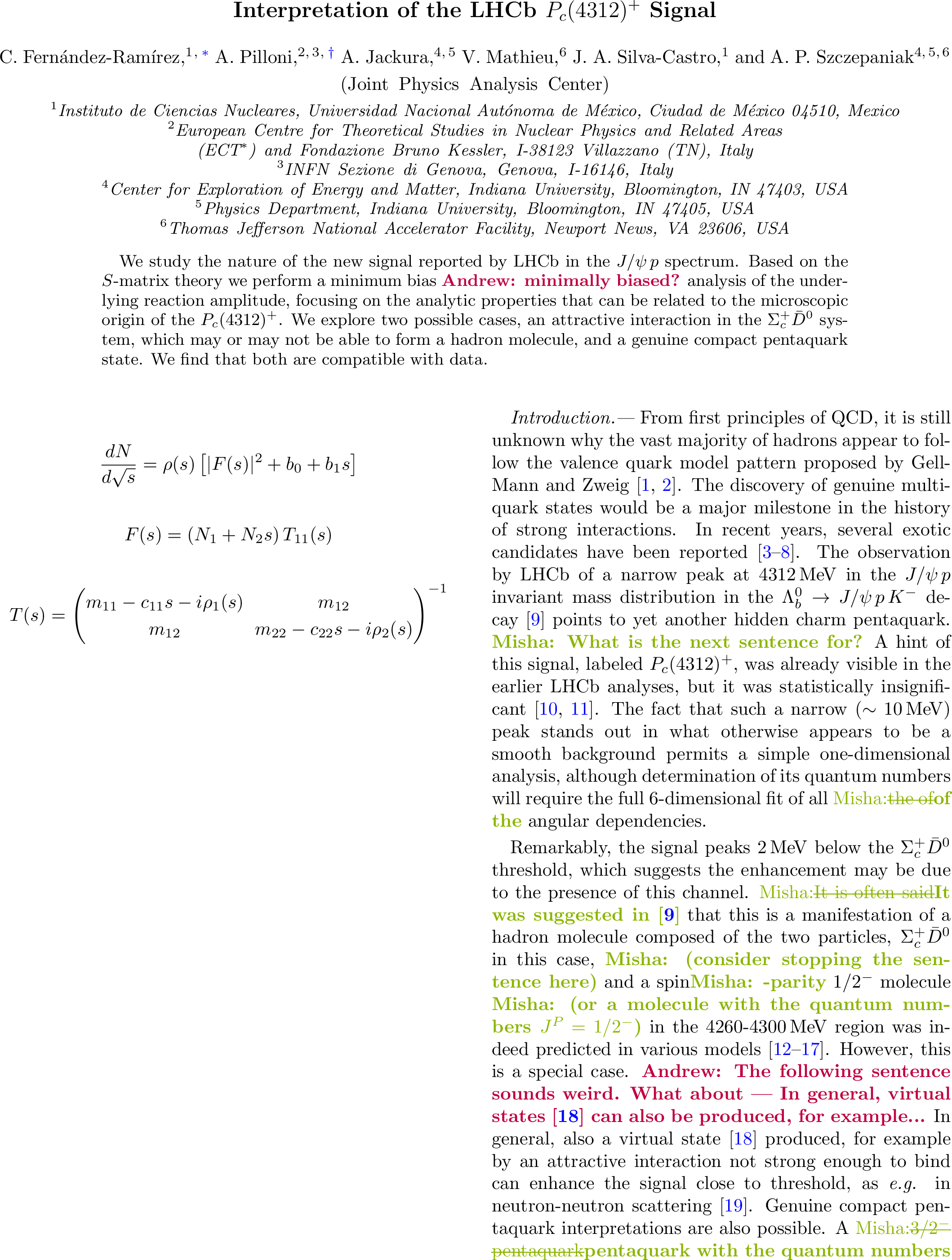 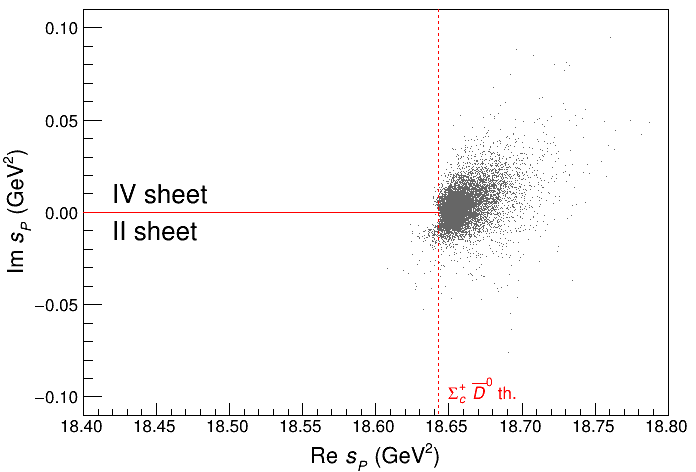 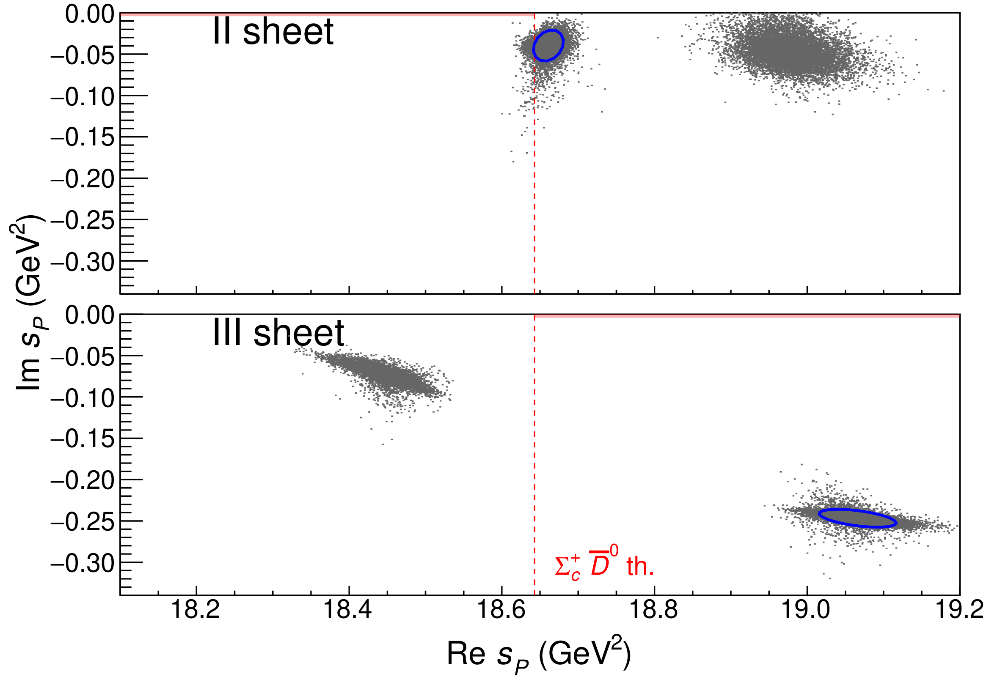 Points to a virtual state
A. Pilloni – Amplitude analysis and exotic states
74
[Speaker Notes: 2 slides su Zc, a Bes e a Belle
2 slide su tetraquark model: dall’hamiltoniana di Jaffe al calcolo delle masse
1 slide su molecular models, dove sono i carichi? (non in Tornqvist, si in Hanhart, vedere Braaten, citare Nefediev)
2 slides su decay channels, dove si dovrebbe vedere, e a seconda del modello, vedere qualche plot
1 slide su Y(4260), tetraquark? C’è lo strano (si vede la f0)
1 slide su Zc a cleo (anche il neutro)]
Minimal(istic) model
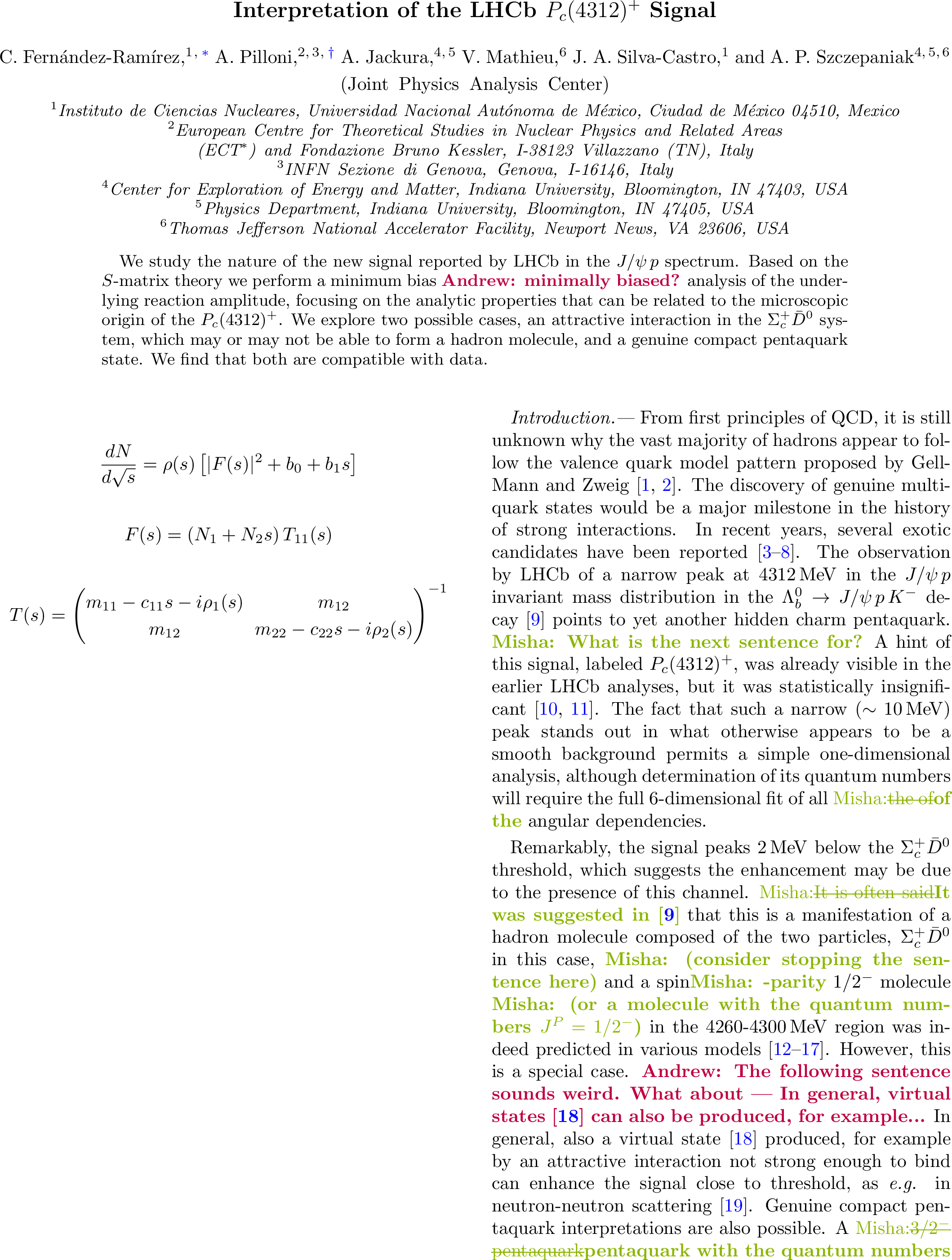 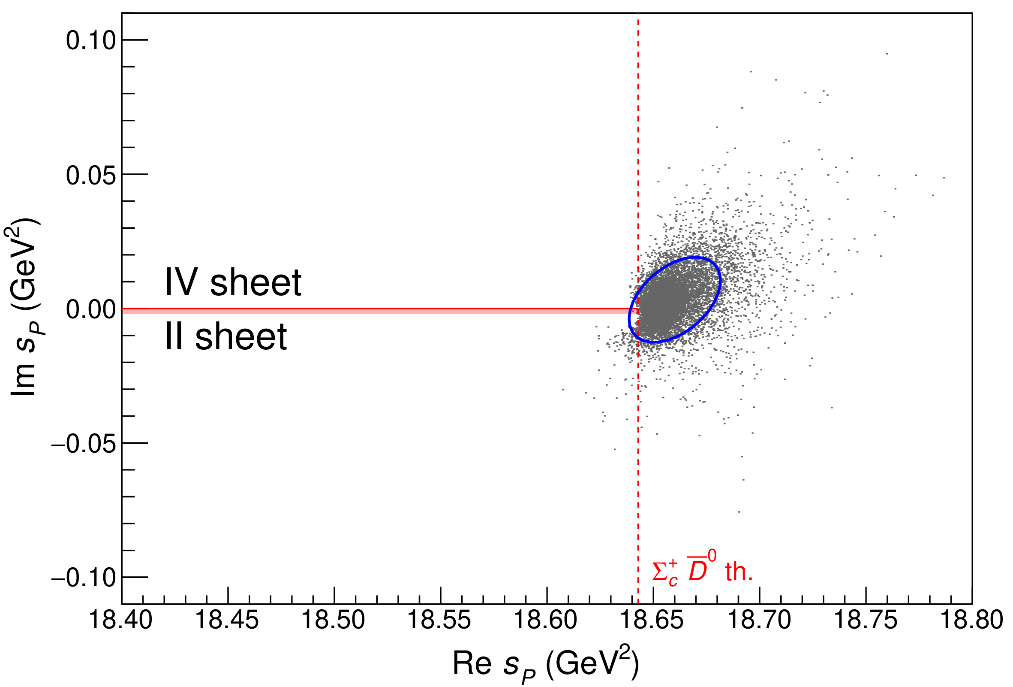 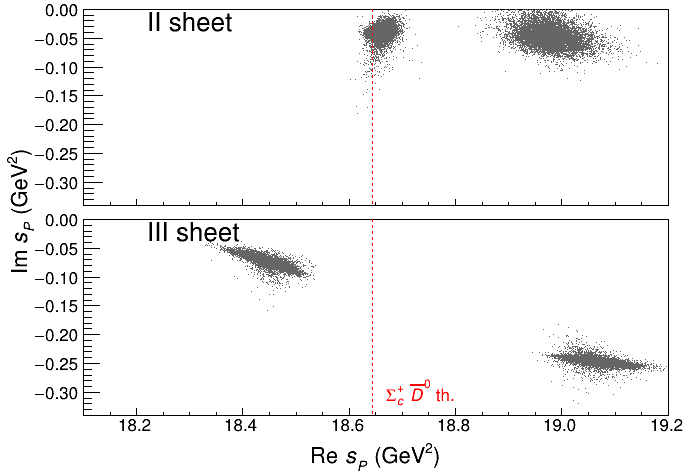 Points to a virtual state
Doesn’t point to a resonance
A. Pilloni – Amplitude analysis and exotic states
75
[Speaker Notes: 2 slides su Zc, a Bes e a Belle
2 slide su tetraquark model: dall’hamiltoniana di Jaffe al calcolo delle masse
1 slide su molecular models, dove sono i carichi? (non in Tornqvist, si in Hanhart, vedere Braaten, citare Nefediev)
2 slides su decay channels, dove si dovrebbe vedere, e a seconda del modello, vedere qualche plot
1 slide su Y(4260), tetraquark? C’è lo strano (si vede la f0)
1 slide su Zc a cleo (anche il neutro)]
Minimal(istic) model
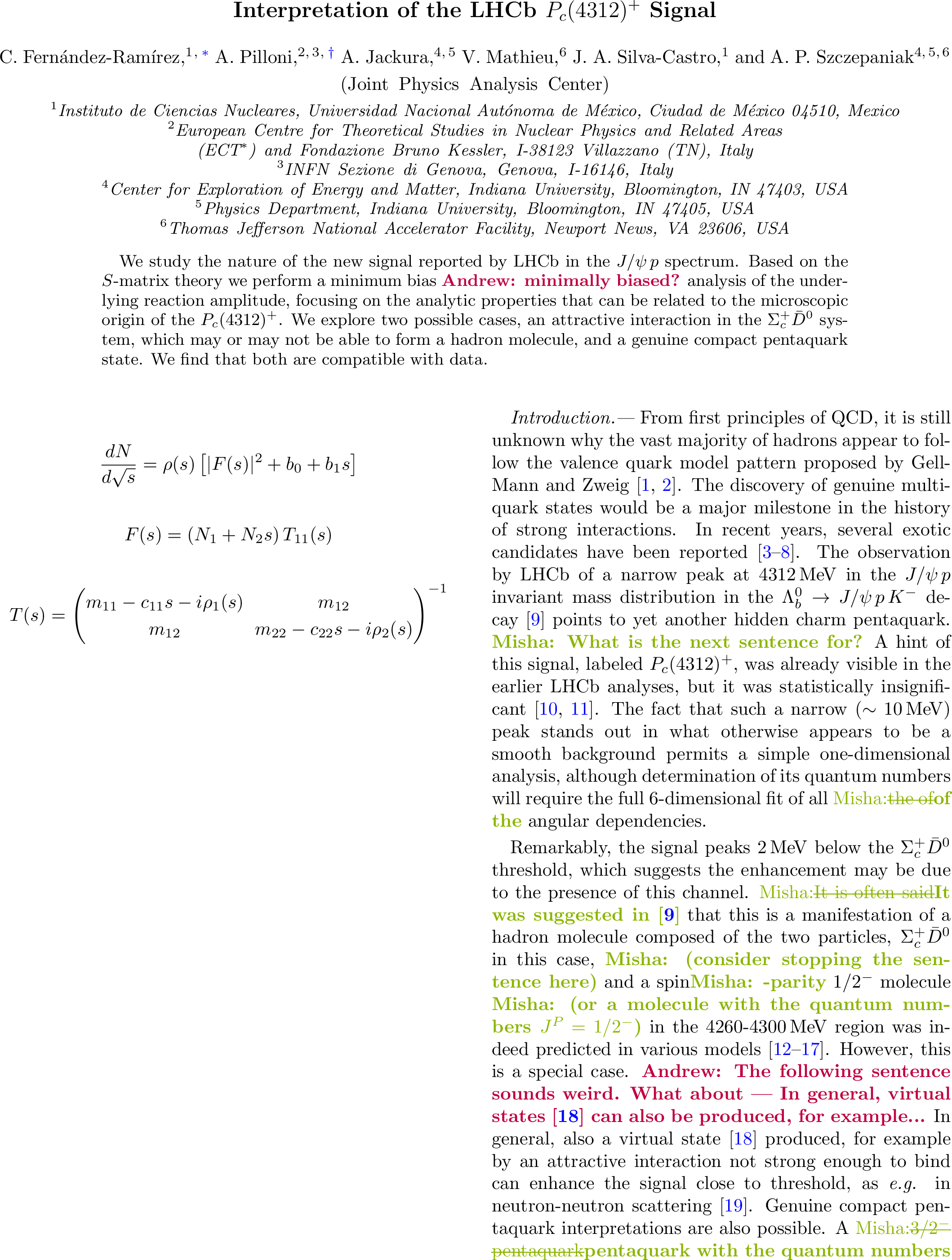 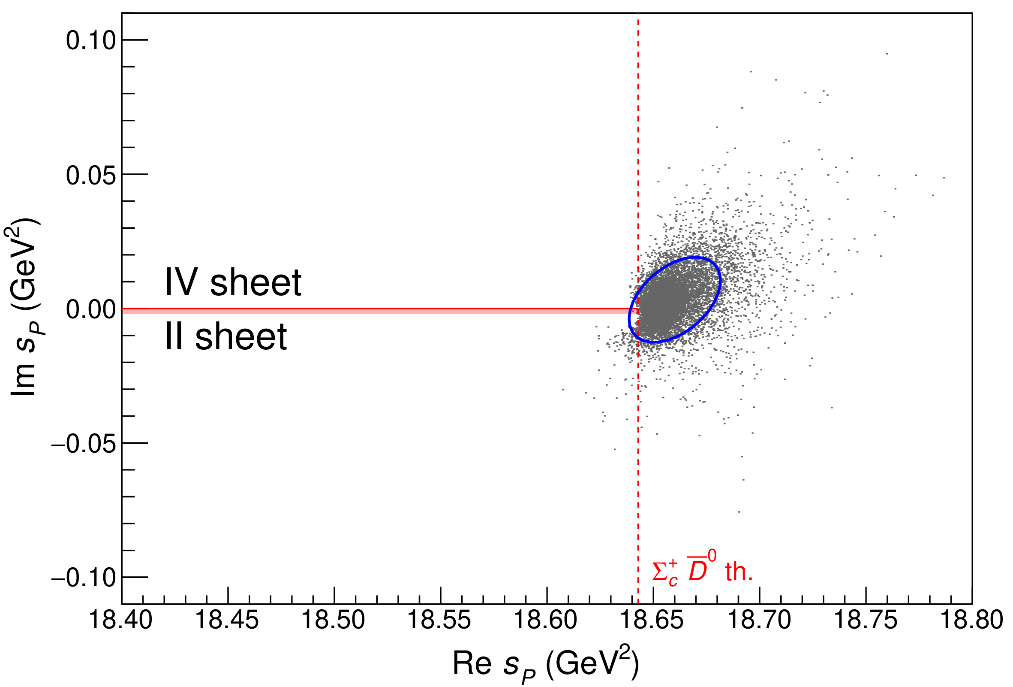 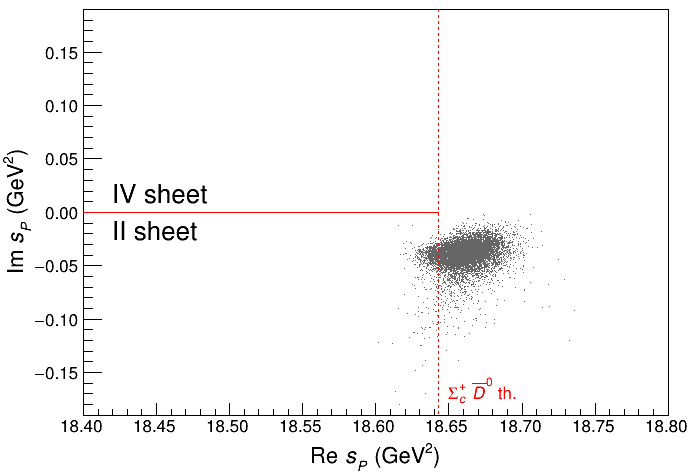 Doesn’t point to a resonance
Points to a virtual state
A. Pilloni – Amplitude analysis and exotic states
76
[Speaker Notes: 2 slides su Zc, a Bes e a Belle
2 slide su tetraquark model: dall’hamiltoniana di Jaffe al calcolo delle masse
1 slide su molecular models, dove sono i carichi? (non in Tornqvist, si in Hanhart, vedere Braaten, citare Nefediev)
2 slides su decay channels, dove si dovrebbe vedere, e a seconda del modello, vedere qualche plot
1 slide su Y(4260), tetraquark? C’è lo strano (si vede la f0)
1 slide su Zc a cleo (anche il neutro)]
Statistical Bootstrap
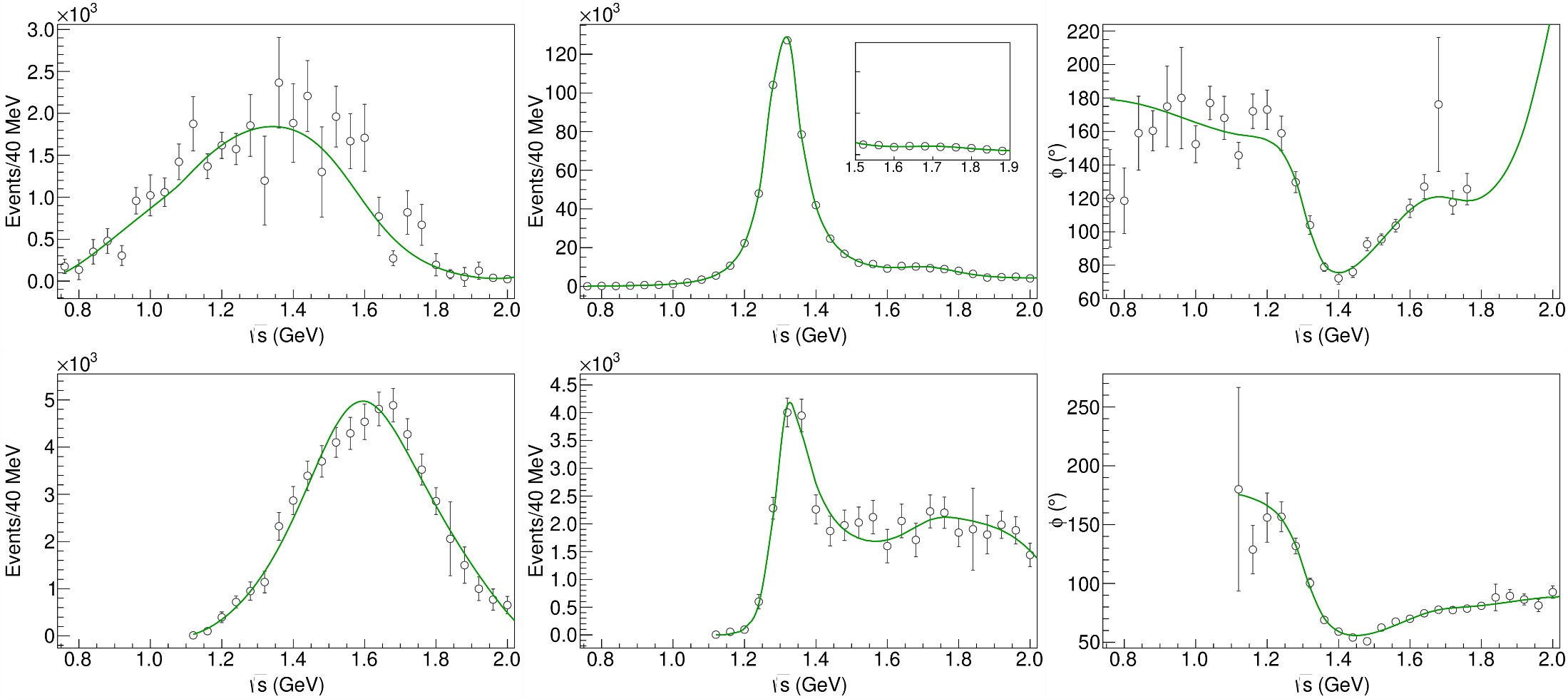 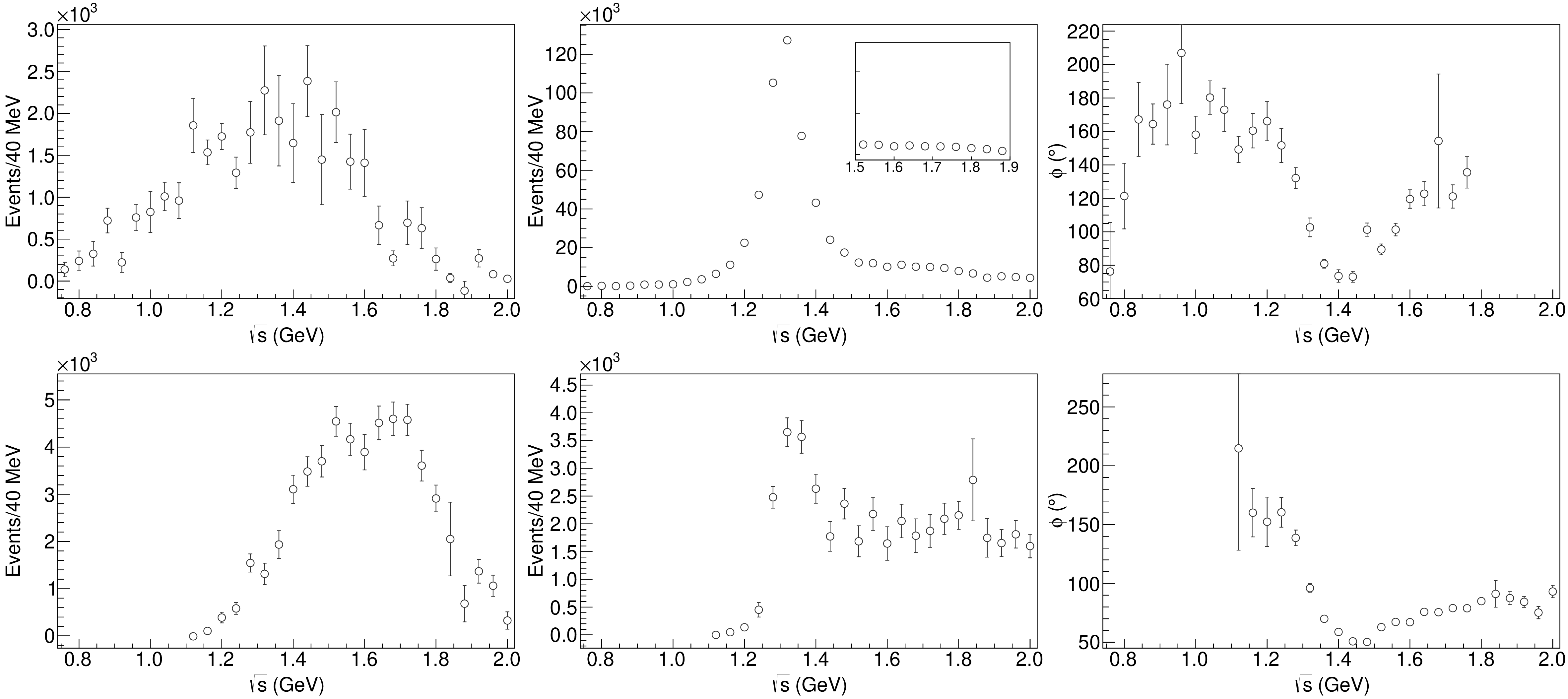 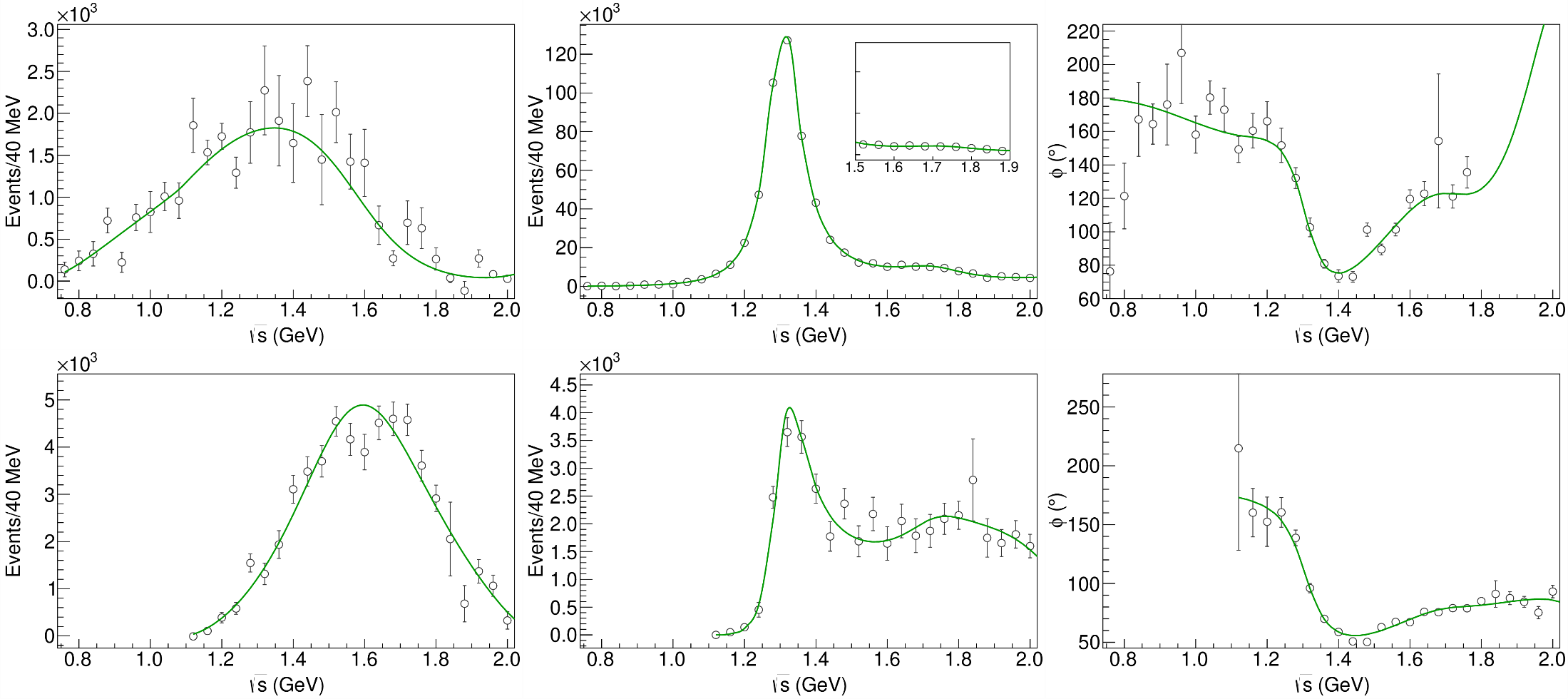 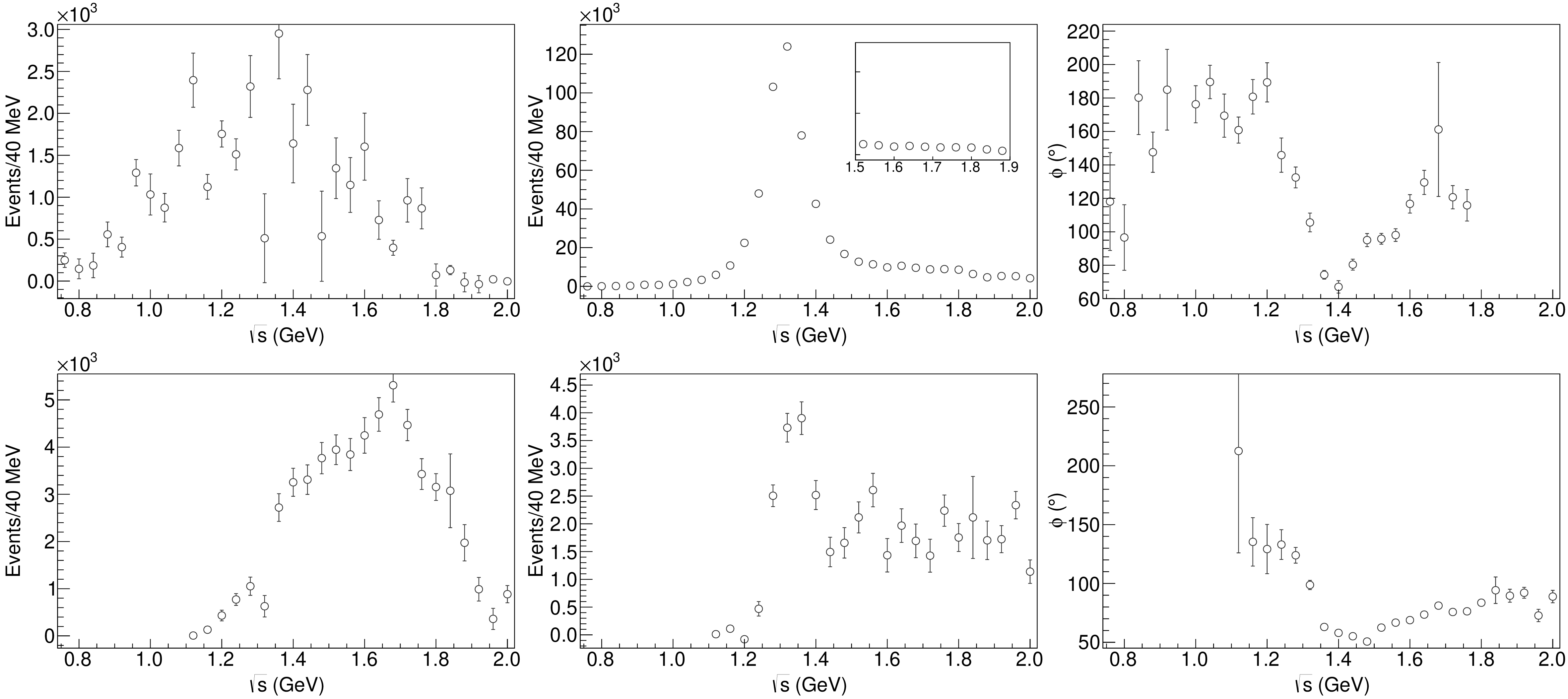 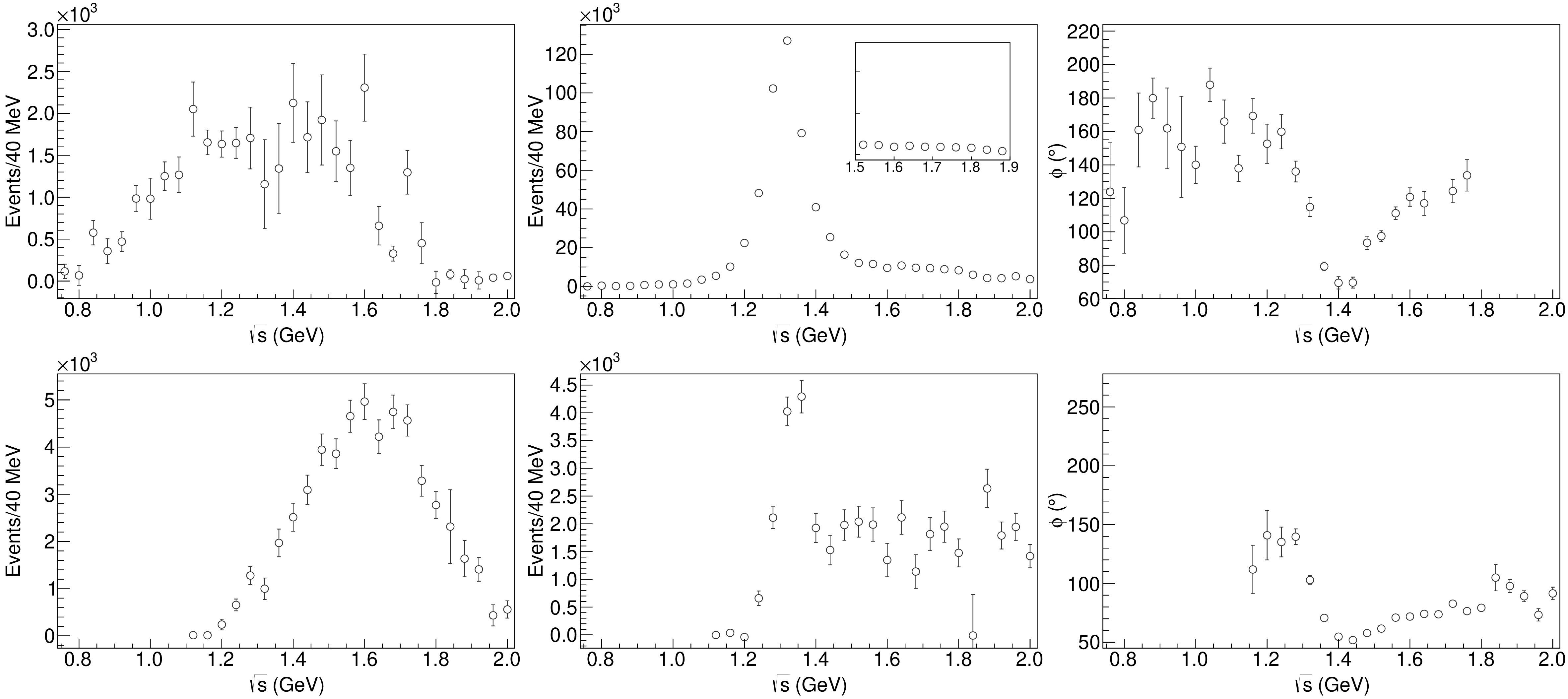 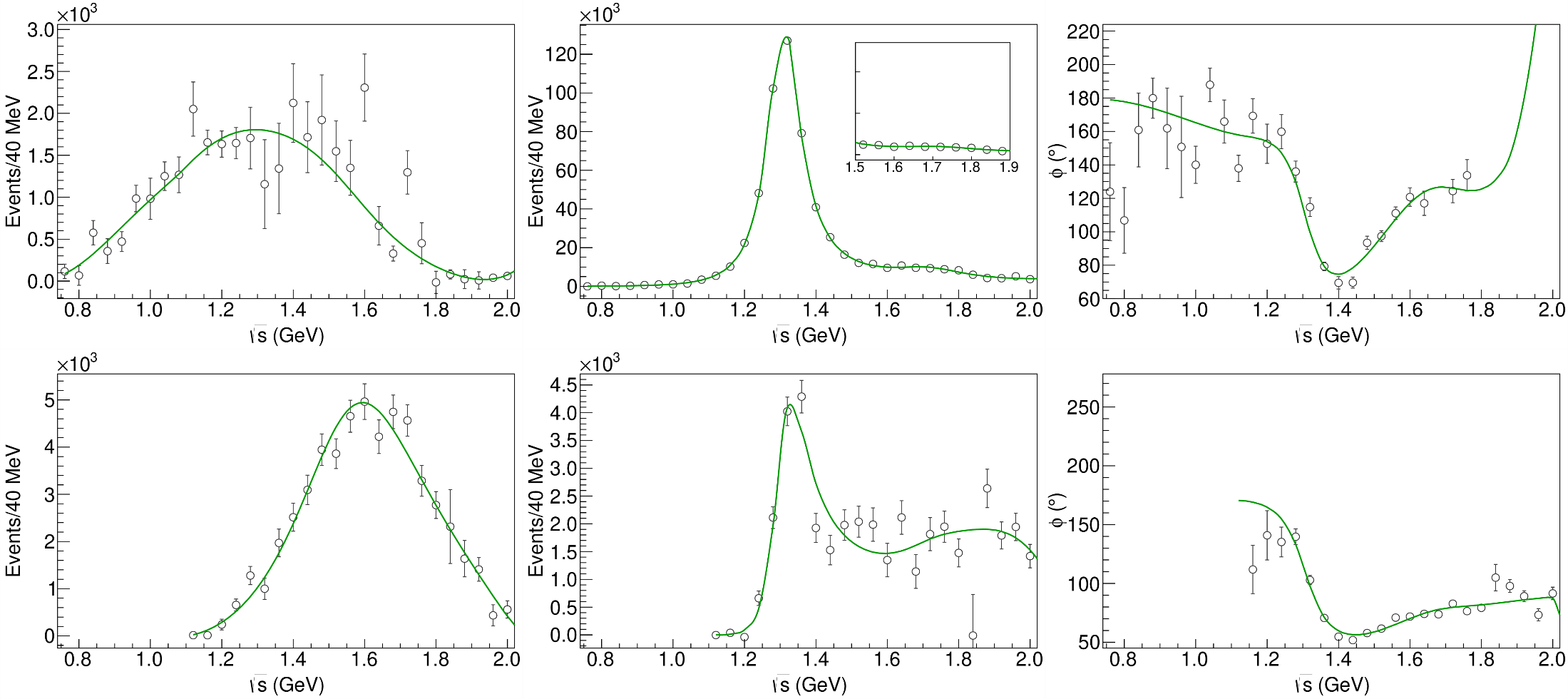 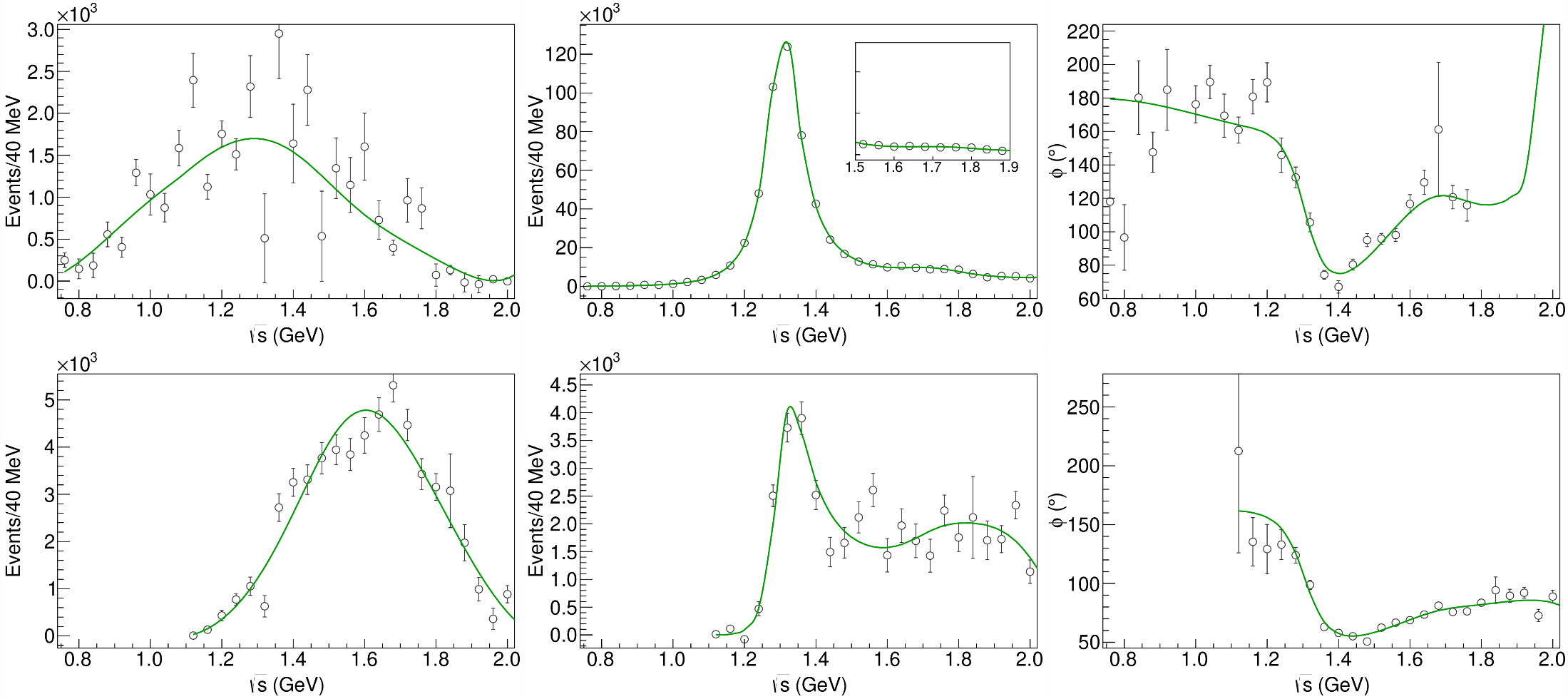 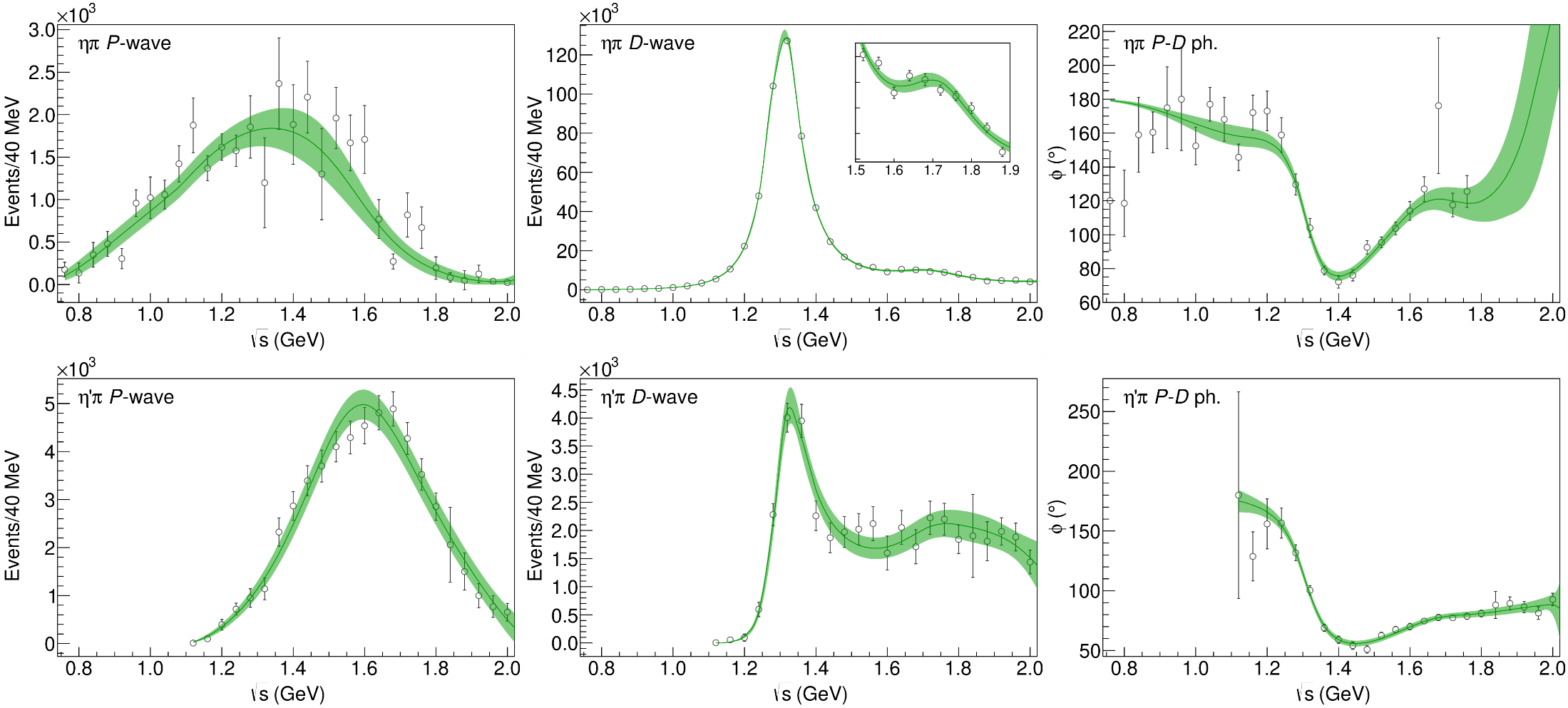 A. Pilloni – Status of Spectroscopy of Exotic Hadrons
77
[Speaker Notes: Controlla la parte su Regge]
Statistical Bootstrap
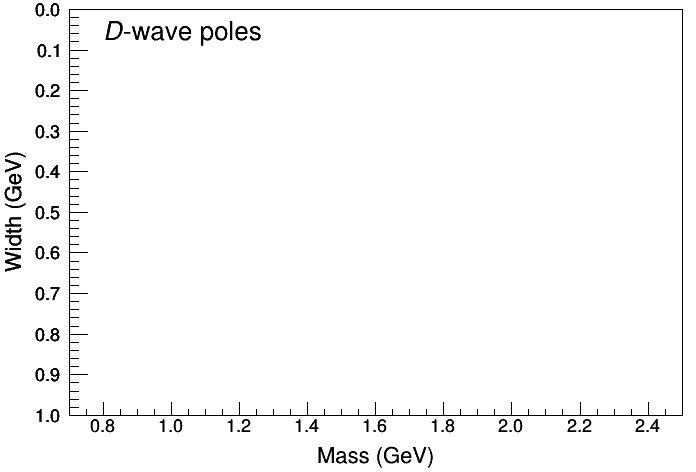 A. Pilloni – Status of Spectroscopy of Exotic Hadrons
78
[Speaker Notes: Controlla la parte su Regge]
Statistical Bootstrap
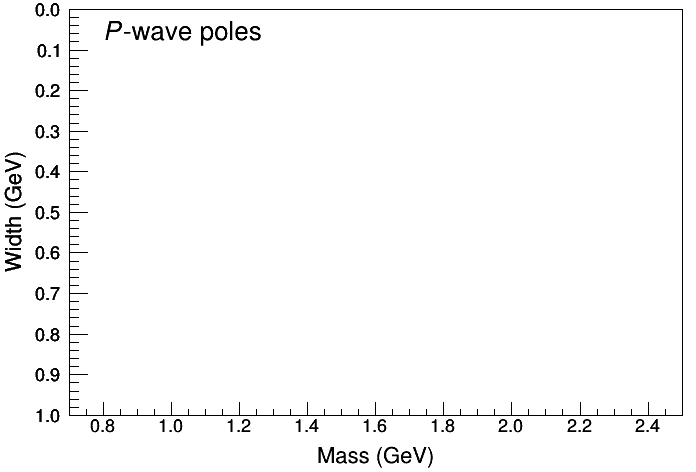 A. Pilloni – Status of Spectroscopy of Exotic Hadrons
79
[Speaker Notes: Controlla la parte su Regge]
(       data)
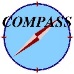 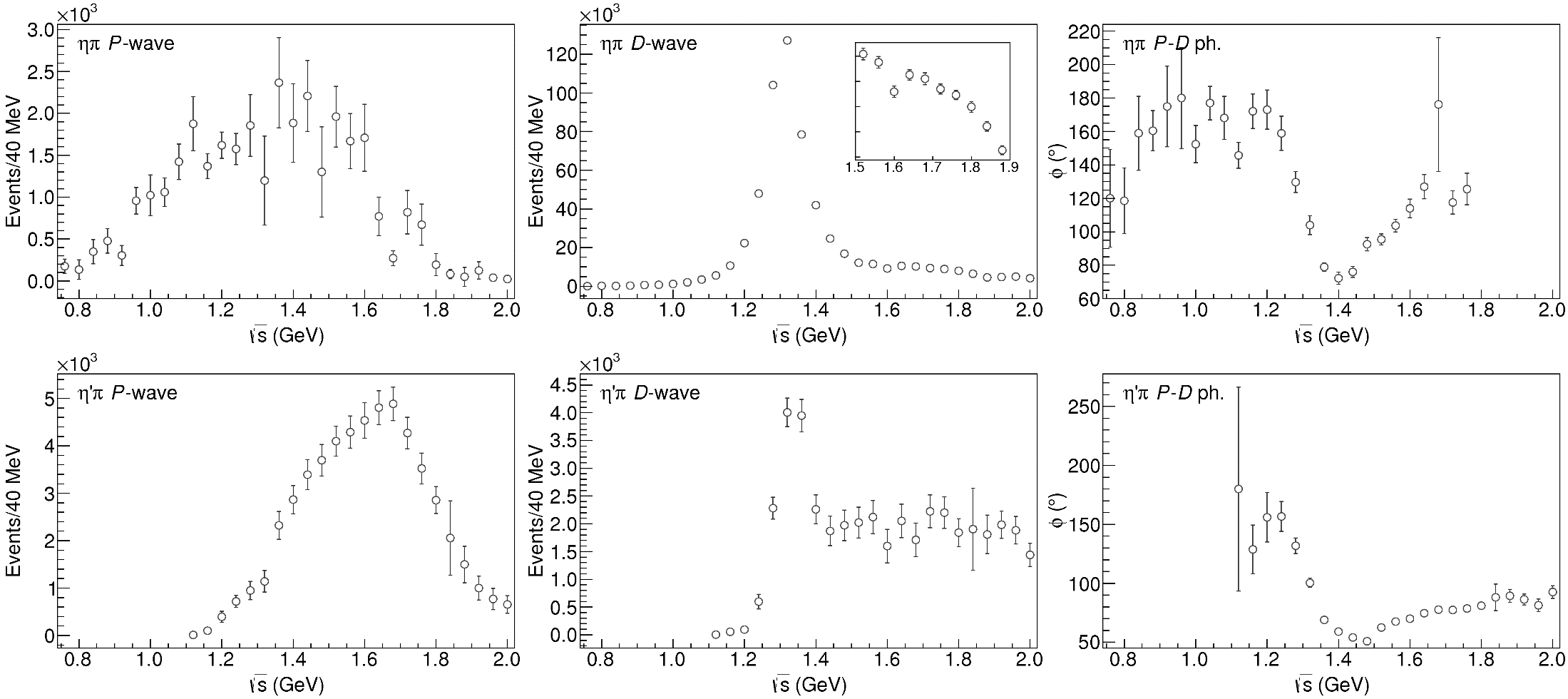 A. Pilloni – Status of Spectroscopy of Exotic Hadrons
80
[Speaker Notes: Controlla la parte su Regge]
Exotics at high multiplicity
A. Esposito, E. Ferreiro, AP, A.D. Polosa, C. Salgado arXiv:2006.15044
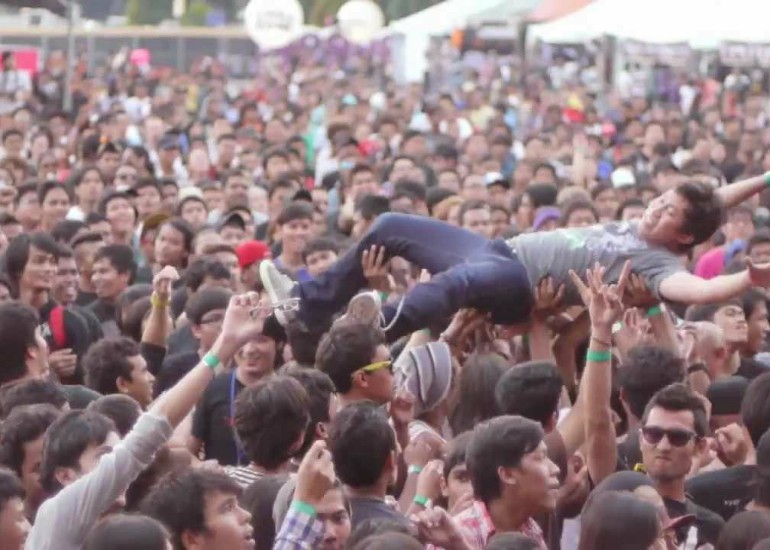 A. Pilloni – Status of Spectroscopy of Exotic Hadrons
81
[Speaker Notes: 2 slides su Zc, a Bes e a Belle
2 slide su tetraquark model: dall’hamiltoniana di Jaffe al calcolo delle masse
1 slide su molecular models, dove sono i carichi? (non in Tornqvist, si in Hanhart, vedere Braaten, citare Nefediev)
2 slides su decay channels, dove si dovrebbe vedere, e a seconda del modello, vedere qualche plot
1 slide su Y(4260), tetraquark? C’è lo strano (si vede la f0)
1 slide su Zc a cleo (anche il neutro)]
The two antagonists
Fair understanding of existing spectrum 
A full nonet for each level is expected  
Proximity to threshold accidental 
Maiani, Piccinini, Polosa, Riquer PRD71 014028
Esposito, Polosa, EPJC 78, 9, 782 Maiani, Polosa, Riquer PLB 778, 247
1.3 fm
A. Pilloni – Status of Spectroscopy of Exotic Hadrons
82
[Speaker Notes: Y(4260), M=4263 +- 5, Gamma = 95+-14
D_1(2420)^0, M=2421.3 ±0.6, Gamma =27.1 ±2.7
D_1(2420)^+-, M=2423.4 ±3.1, Gamma =25 ±6
I D_1 hanno J^P = 1^+
La molecola D_1 D sta 22 MeV sotto
Se la Y è D_1 D, il pione lega fortemente, come fa la Y a essere così larga?
Come funziona lo scambio del pione???

Close propone che la Y è D_1 D^* col pione scambiato in onda S,
La Y però non va in Ds come se fosse tetraquark]
The two antagonists
Tornqvist, Z.Phys. C61, 525
Braaten and Kusunoki, PRD69 074005
Swanson, Phys.Rept. 429 243-305
Each state is mostly unrelated to others 
Proximity to threshold natural 
A. Pilloni – Status of Spectroscopy of Exotic Hadrons
83
[Speaker Notes: Y(4260), M=4263 +- 5, Gamma = 95+-14
D_1(2420)^0, M=2421.3 ±0.6, Gamma =27.1 ±2.7
D_1(2420)^+-, M=2423.4 ±3.1, Gamma =25 ±6
I D_1 hanno J^P = 1^+
La molecola D_1 D sta 22 MeV sotto
Se la Y è D_1 D, il pione lega fortemente, come fa la Y a essere così larga?
Come funziona lo scambio del pione???

Close propone che la Y è D_1 D^* col pione scambiato in onda S,
La Y però non va in Ds come se fosse tetraquark]
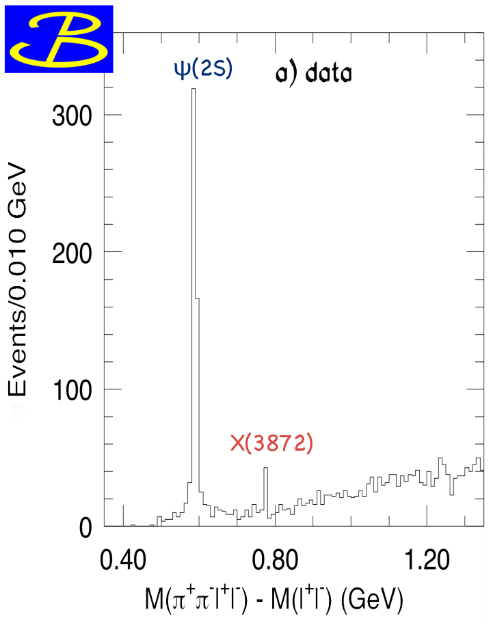 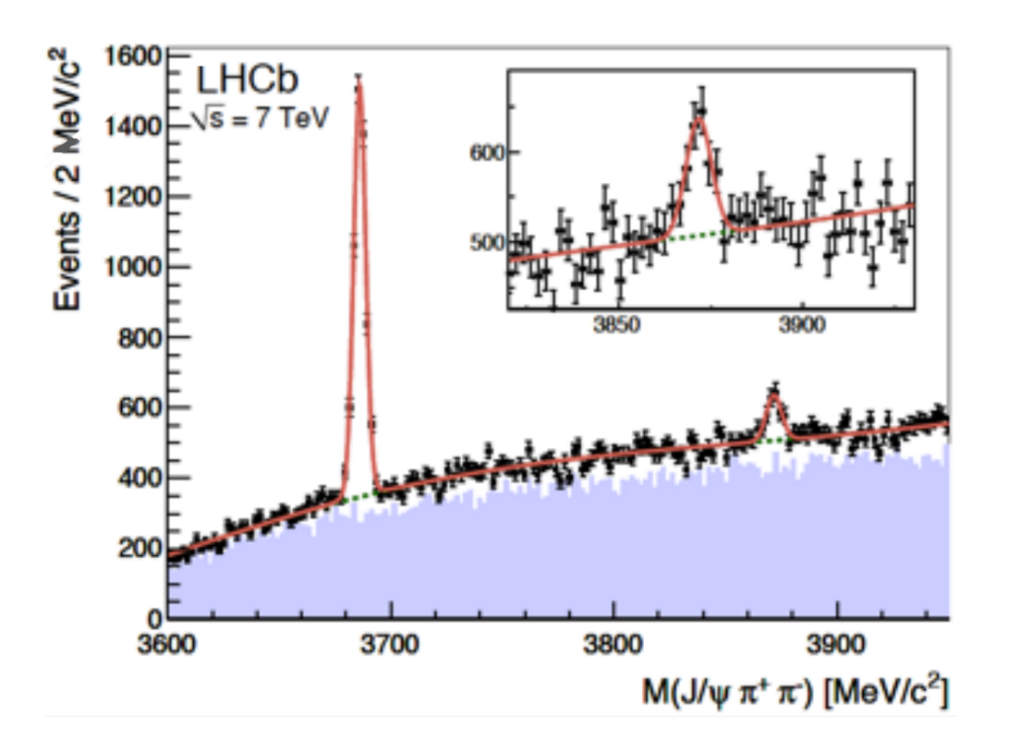 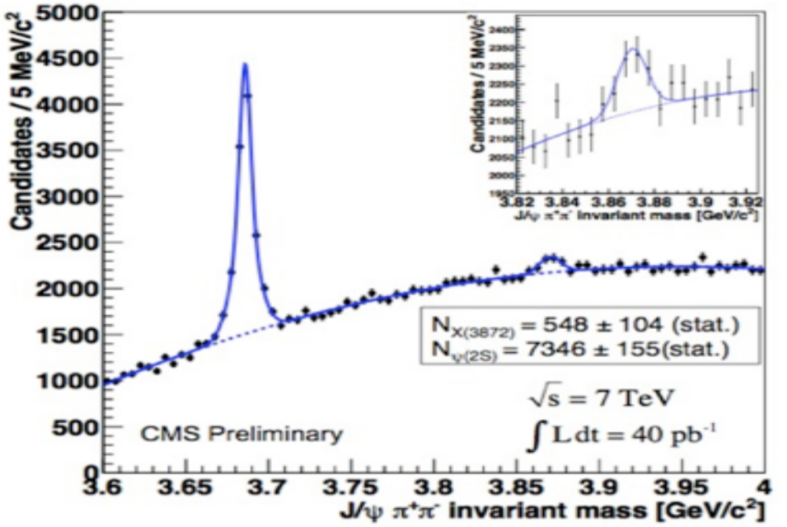 A. Pilloni – Status of Spectroscopy of Exotic Hadrons
84
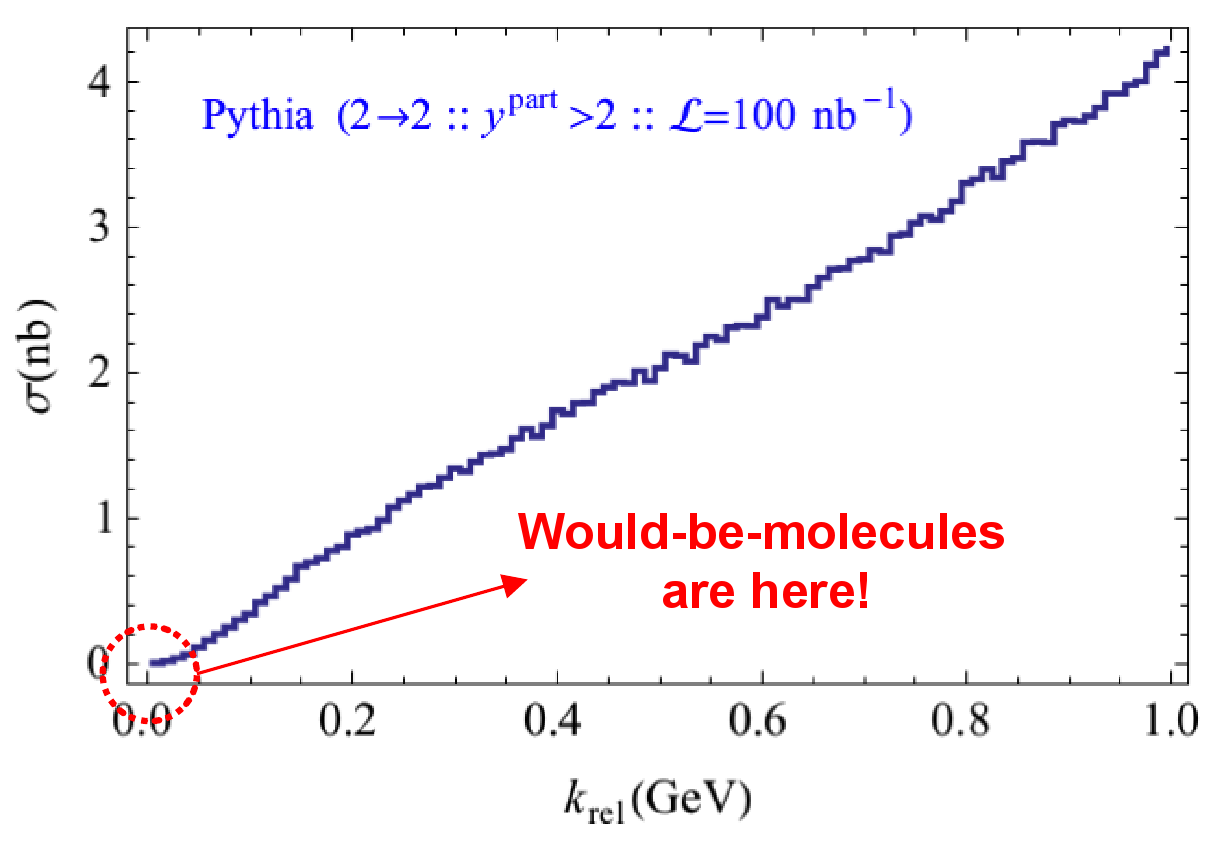 (CDF acceptance)
Bignamini et al. PRL103 (2009) 162001
A. Pilloni – Status of Spectroscopy of Exotic Hadrons
85
[Speaker Notes: 2 slides su Zc, a Bes e a Belle
2 slide su tetraquark model: dall’hamiltoniana di Jaffe al calcolo delle masse
1 slide su molecular models, dove sono i carichi? (non in Tornqvist, si in Hanhart, vedere Braaten, citare Nefediev)
2 slides su decay channels, dove si dovrebbe vedere, e a seconda del modello, vedere qualche plot
1 slide su Y(4260), tetraquark? C’è lo strano (si vede la f0)
1 slide su Zc a cleo (anche il neutro)]
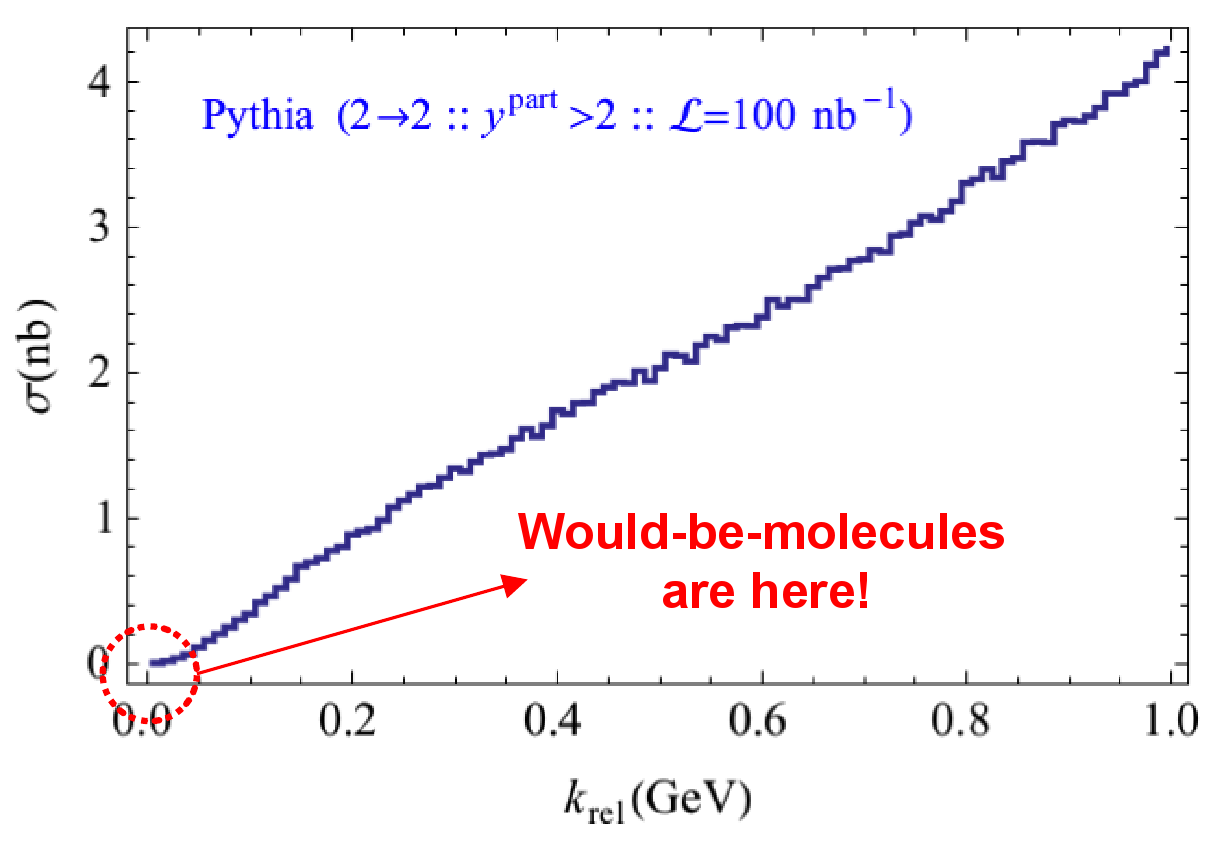 (CDF acceptance)
Bignamini et al. PRL103 (2009) 162001
A. Pilloni – Status of Spectroscopy of Exotic Hadrons
86
[Speaker Notes: 2 slides su Zc, a Bes e a Belle
2 slide su tetraquark model: dall’hamiltoniana di Jaffe al calcolo delle masse
1 slide su molecular models, dove sono i carichi? (non in Tornqvist, si in Hanhart, vedere Braaten, citare Nefediev)
2 slides su decay channels, dove si dovrebbe vedere, e a seconda del modello, vedere qualche plot
1 slide su Y(4260), tetraquark? C’è lo strano (si vede la f0)
1 slide su Zc a cleo (anche il neutro)]
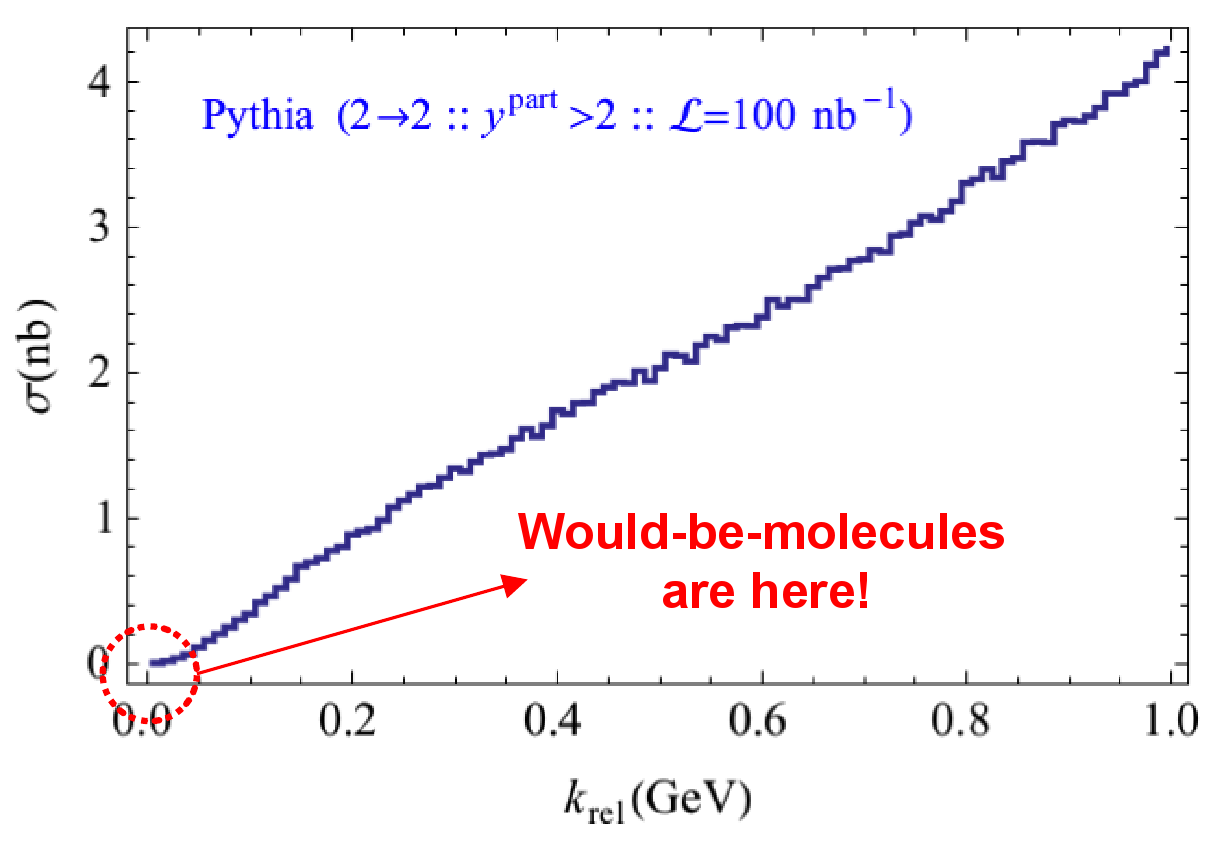 (CDF acceptance)
Bignamini et al. PRL103 (2009) 162001
A. Pilloni – Status of Spectroscopy of Exotic Hadrons
87
[Speaker Notes: 2 slides su Zc, a Bes e a Belle
2 slide su tetraquark model: dall’hamiltoniana di Jaffe al calcolo delle masse
1 slide su molecular models, dove sono i carichi? (non in Tornqvist, si in Hanhart, vedere Braaten, citare Nefediev)
2 slides su decay channels, dove si dovrebbe vedere, e a seconda del modello, vedere qualche plot
1 slide su Y(4260), tetraquark? C’è lo strano (si vede la f0)
1 slide su Zc a cleo (anche il neutro)]
Multiplicity dependence
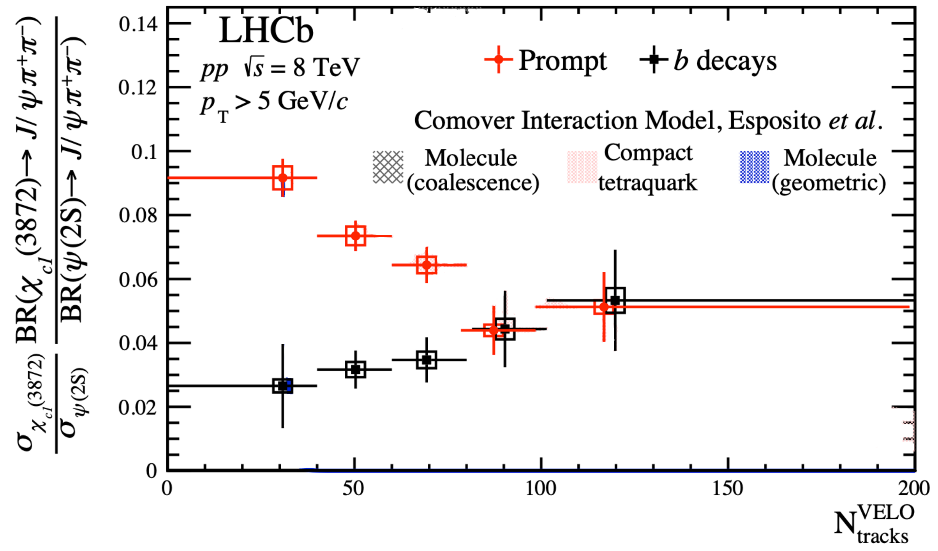 LHCb 2009.06619
A. Pilloni – Status of Spectroscopy of Exotic Hadrons
88
[Speaker Notes: 2 slides su Zc, a Bes e a Belle
2 slide su tetraquark model: dall’hamiltoniana di Jaffe al calcolo delle masse
1 slide su molecular models, dove sono i carichi? (non in Tornqvist, si in Hanhart, vedere Braaten, citare Nefediev)
2 slides su decay channels, dove si dovrebbe vedere, e a seconda del modello, vedere qualche plot
1 slide su Y(4260), tetraquark? C’è lo strano (si vede la f0)
1 slide su Zc a cleo (anche il neutro)]
Multiplicity dependence
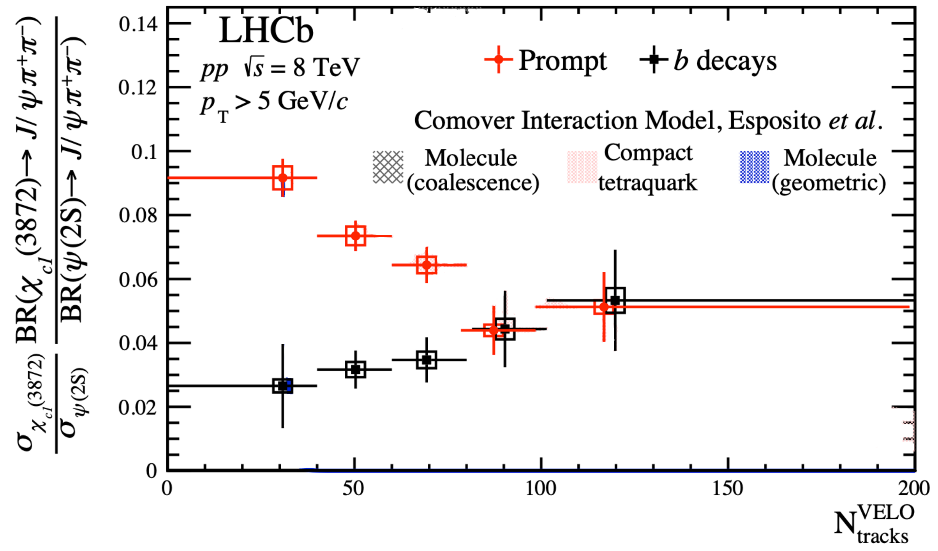 LHCb 2009.06619
CMS JHEP04(2014), 103
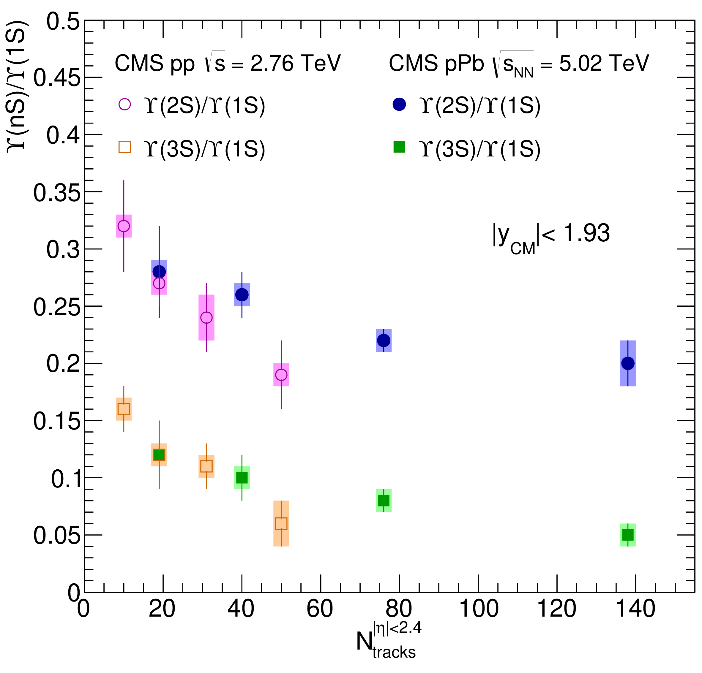 A. Pilloni – Status of Spectroscopy of Exotic Hadrons
89
[Speaker Notes: 2 slides su Zc, a Bes e a Belle
2 slide su tetraquark model: dall’hamiltoniana di Jaffe al calcolo delle masse
1 slide su molecular models, dove sono i carichi? (non in Tornqvist, si in Hanhart, vedere Braaten, citare Nefediev)
2 slides su decay channels, dove si dovrebbe vedere, e a seconda del modello, vedere qualche plot
1 slide su Y(4260), tetraquark? C’è lo strano (si vede la f0)
1 slide su Zc a cleo (anche il neutro)]
Multiplicity dependence
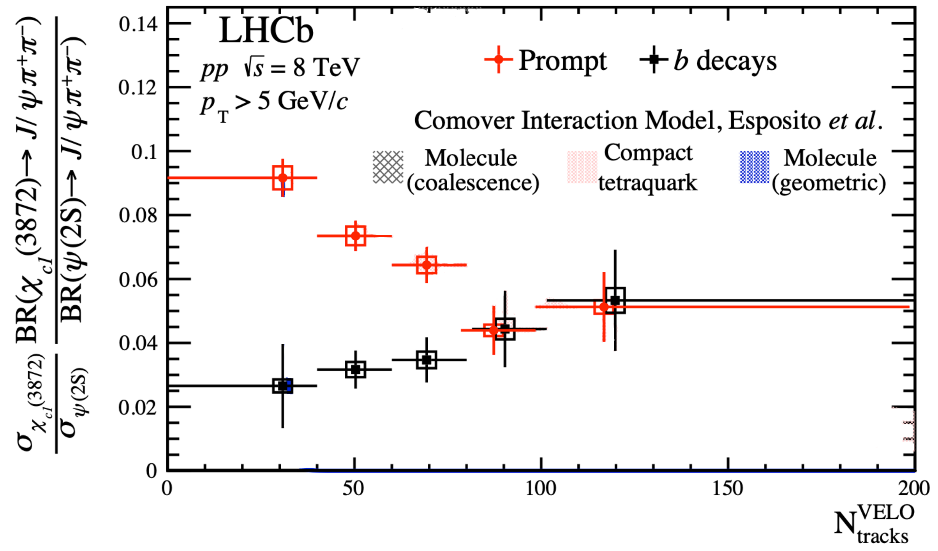 LHCb 2009.06619
Deuteron is a molecule,but it increases
CMS JHEP04(2014), 103
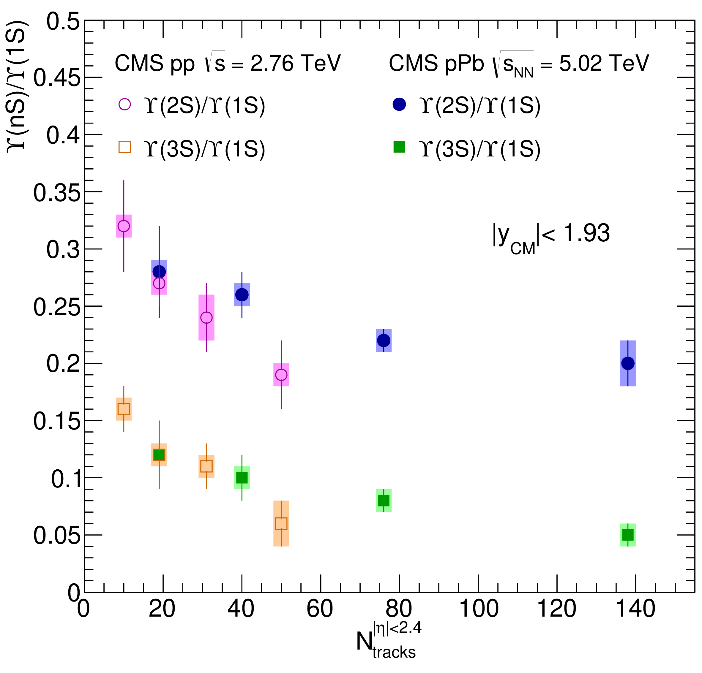 ALICE EPJC80, 9, 889
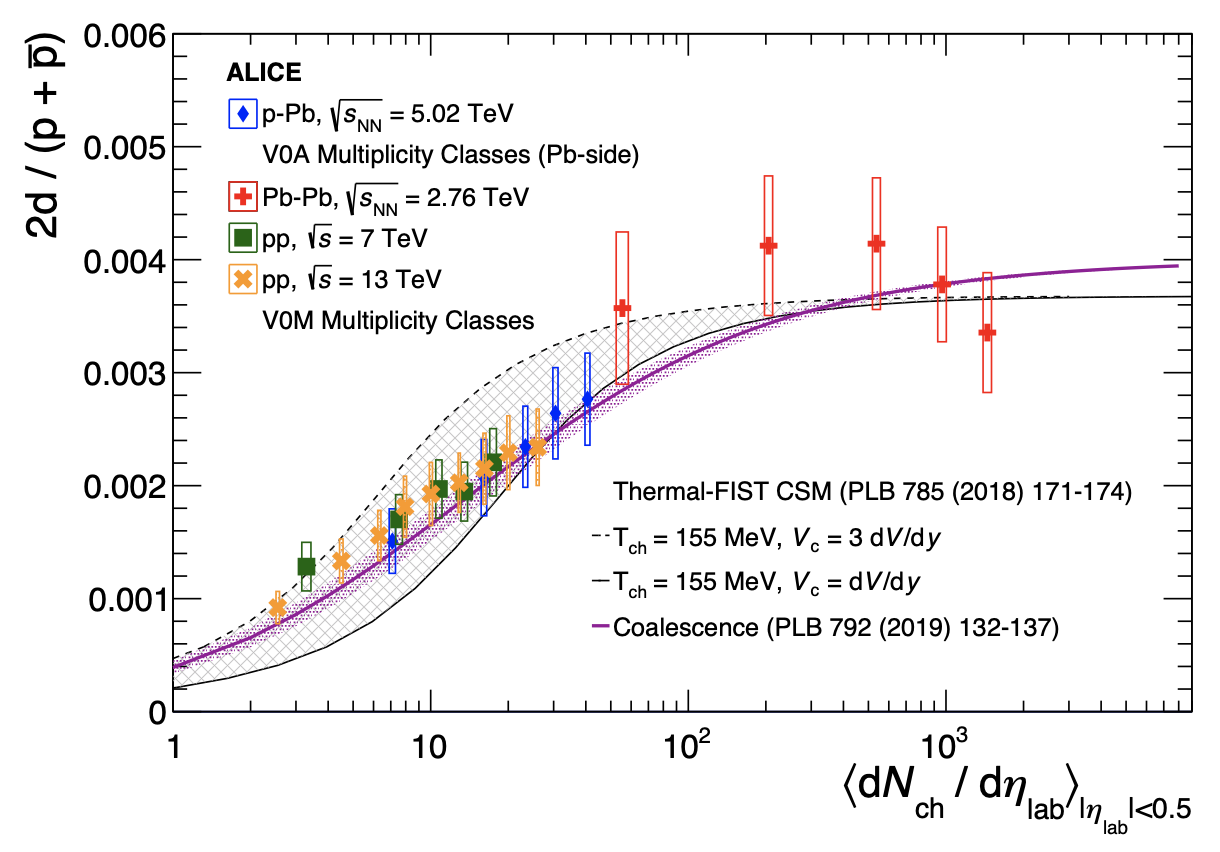 A. Pilloni – Status of Spectroscopy of Exotic Hadrons
90
[Speaker Notes: 2 slides su Zc, a Bes e a Belle
2 slide su tetraquark model: dall’hamiltoniana di Jaffe al calcolo delle masse
1 slide su molecular models, dove sono i carichi? (non in Tornqvist, si in Hanhart, vedere Braaten, citare Nefediev)
2 slides su decay channels, dove si dovrebbe vedere, e a seconda del modello, vedere qualche plot
1 slide su Y(4260), tetraquark? C’è lo strano (si vede la f0)
1 slide su Zc a cleo (anche il neutro)]
The comover model
The interaction with final state comoving particles can help create/destroy a hadron
Baym PLB138, 18
For a compact state in 𝑝𝑝 collisions the number evolves following
destruction cross section
hadron yield
Ferreiro PLB749, 98
Ferreiro, Lansberg JHEP10(2018), 94
A. Pilloni – Status of Spectroscopy of Exotic Hadrons
91
[Speaker Notes: 2 slides su Zc, a Bes e a Belle
2 slide su tetraquark model: dall’hamiltoniana di Jaffe al calcolo delle masse
1 slide su molecular models, dove sono i carichi? (non in Tornqvist, si in Hanhart, vedere Braaten, citare Nefediev)
2 slides su decay channels, dove si dovrebbe vedere, e a seconda del modello, vedere qualche plot
1 slide su Y(4260), tetraquark? C’è lo strano (si vede la f0)
1 slide su Zc a cleo (anche il neutro)]
Average cross sections (CIM)
In the comover interaction model the average cross section is given by
threshold energy computed wrt the closest OZI-favored mode
A. Pilloni – Status of Spectroscopy of Exotic Hadrons
92
[Speaker Notes: 2 slides su Zc, a Bes e a Belle
2 slide su tetraquark model: dall’hamiltoniana di Jaffe al calcolo delle masse
1 slide su molecular models, dove sono i carichi? (non in Tornqvist, si in Hanhart, vedere Braaten, citare Nefediev)
2 slides su decay channels, dove si dovrebbe vedere, e a seconda del modello, vedere qualche plot
1 slide su Y(4260), tetraquark? C’è lo strano (si vede la f0)
1 slide su Zc a cleo (anche il neutro)]
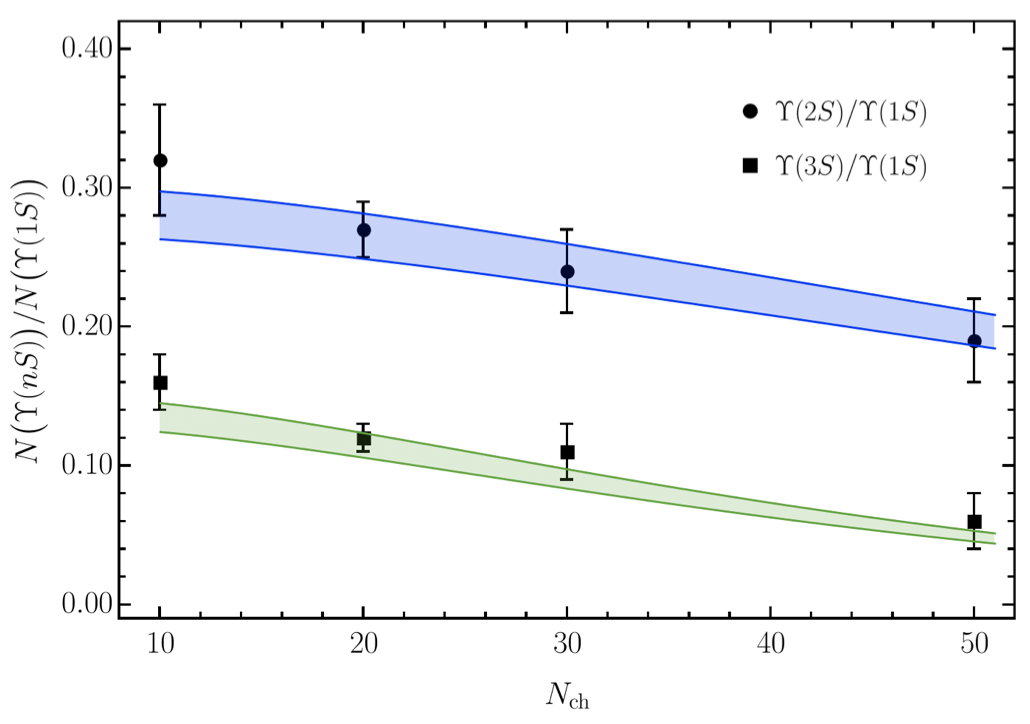 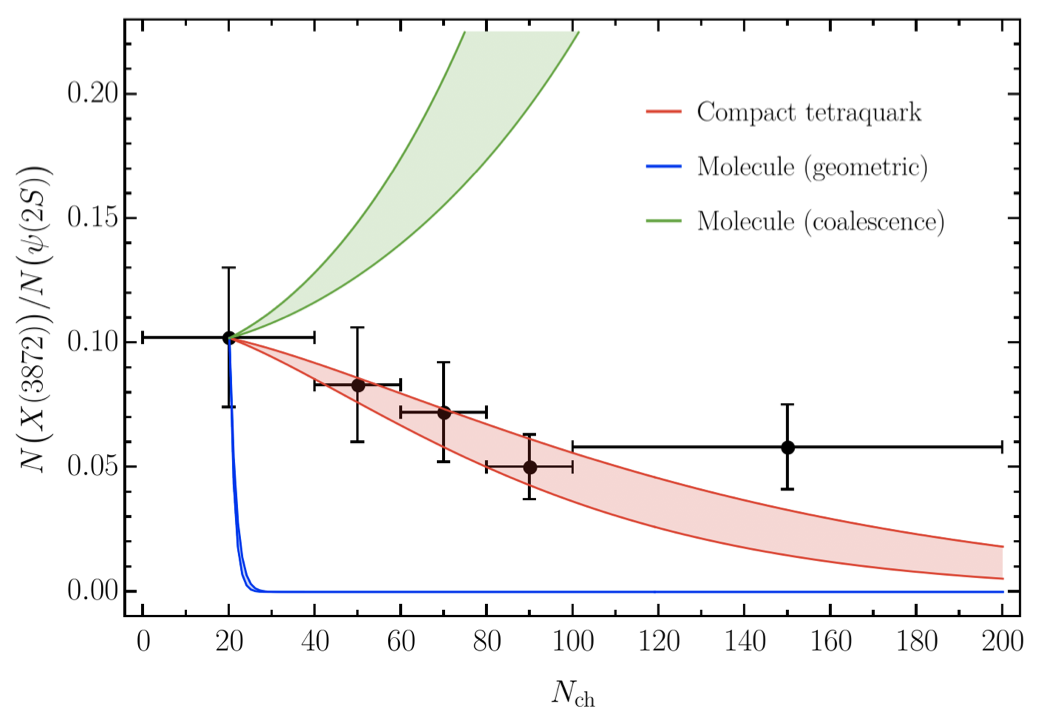 Esposito, Ferreiro, AP, Polosa, Salgado 2006.15044
A. Pilloni – Status of Spectroscopy of Exotic Hadrons
93
[Speaker Notes: 2 slides su Zc, a Bes e a Belle
2 slide su tetraquark model: dall’hamiltoniana di Jaffe al calcolo delle masse
1 slide su molecular models, dove sono i carichi? (non in Tornqvist, si in Hanhart, vedere Braaten, citare Nefediev)
2 slides su decay channels, dove si dovrebbe vedere, e a seconda del modello, vedere qualche plot
1 slide su Y(4260), tetraquark? C’è lo strano (si vede la f0)
1 slide su Zc a cleo (anche il neutro)]
However, this is not appropriate as shown by deuteron data
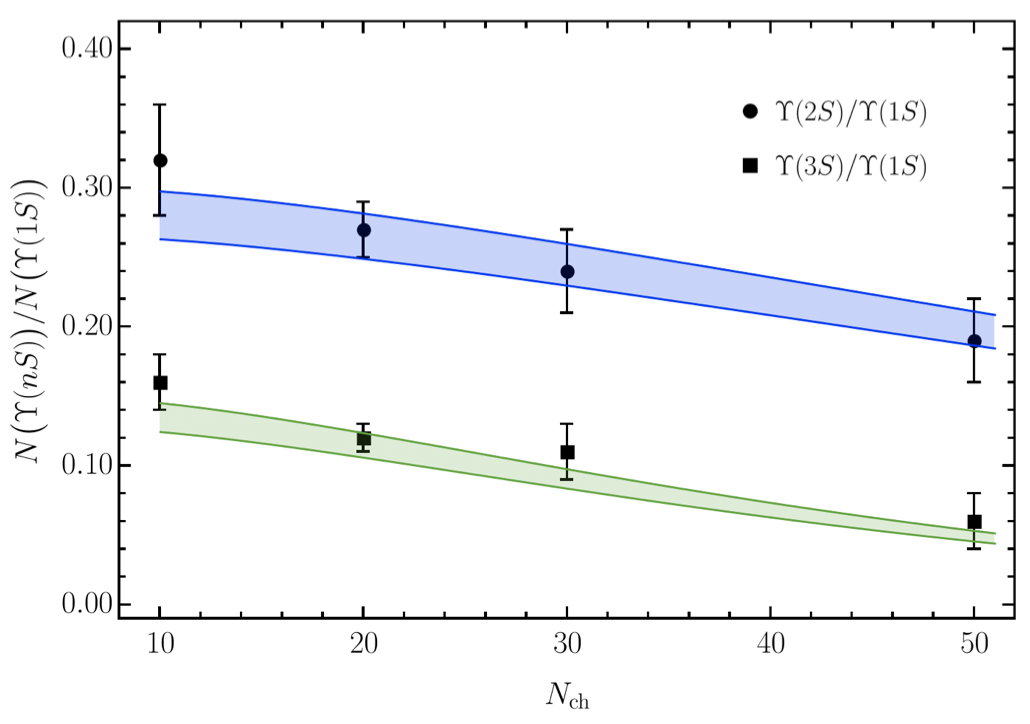 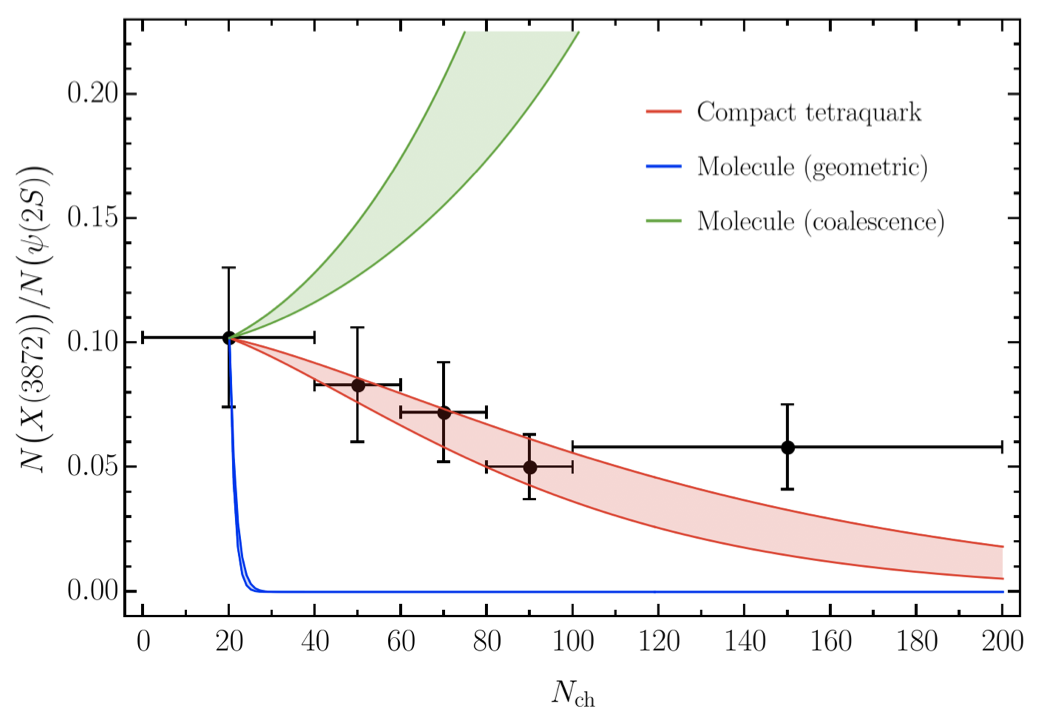 Esposito, Ferreiro, AP, Polosa, Salgado 2006.15044
A. Pilloni – Status of Spectroscopy of Exotic Hadrons
94
[Speaker Notes: 2 slides su Zc, a Bes e a Belle
2 slide su tetraquark model: dall’hamiltoniana di Jaffe al calcolo delle masse
1 slide su molecular models, dove sono i carichi? (non in Tornqvist, si in Hanhart, vedere Braaten, citare Nefediev)
2 slides su decay channels, dove si dovrebbe vedere, e a seconda del modello, vedere qualche plot
1 slide su Y(4260), tetraquark? C’è lo strano (si vede la f0)
1 slide su Zc a cleo (anche il neutro)]
Recombination
The interaction with comovers can either destroy or create a hadronic molecule
Esposito, Piccinini, AP, Polosa, JMP 4, 1569
Guerrieri, Piccinini, AP, Polosa, PRD90, 034003Esposito, Ferreiro, AP, Polosa, Salgado 2006.15044
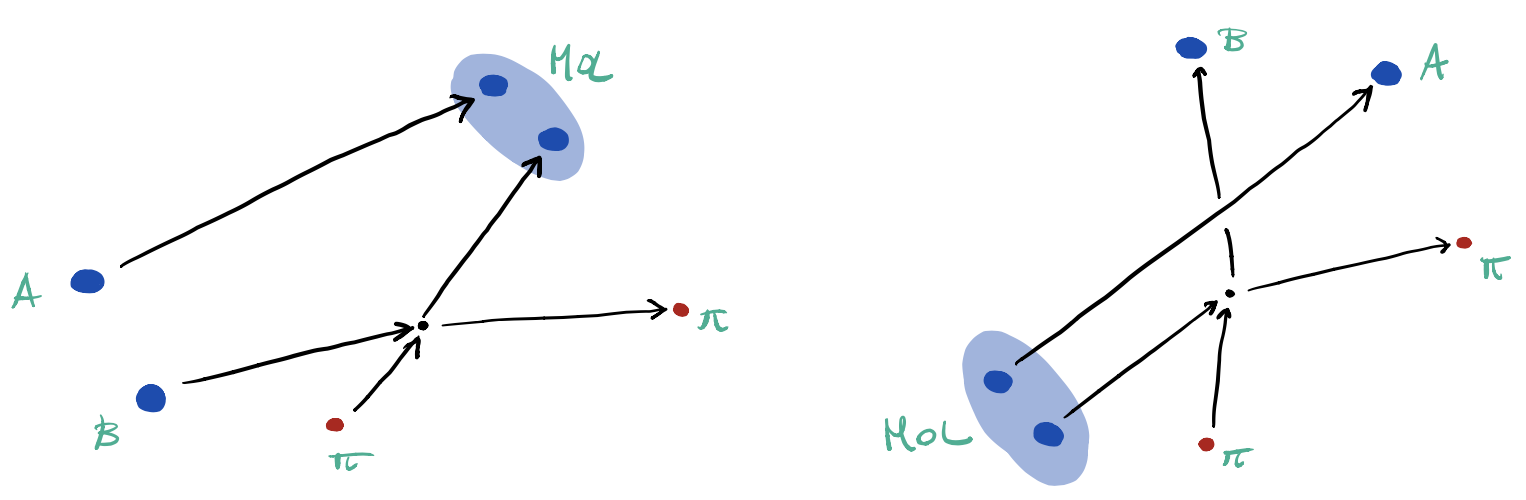 The number of molecules evolves according to
# of free constituents
# of molecules
creation of a molecule
destruction of a molecule
A. Pilloni – Status of Spectroscopy of Exotic Hadrons
[Speaker Notes: 2 slides su Zc, a Bes e a Belle
2 slide su tetraquark model: dall’hamiltoniana di Jaffe al calcolo delle masse
1 slide su molecular models, dove sono i carichi? (non in Tornqvist, si in Hanhart, vedere Braaten, citare Nefediev)
2 slides su decay channels, dove si dovrebbe vedere, e a seconda del modello, vedere qualche plot
1 slide su Y(4260), tetraquark? C’è lo strano (si vede la f0)
1 slide su Zc a cleo (anche il neutro)]
Recombination
The interaction with comovers can either destroy or create a hadronic molecule
Recombination
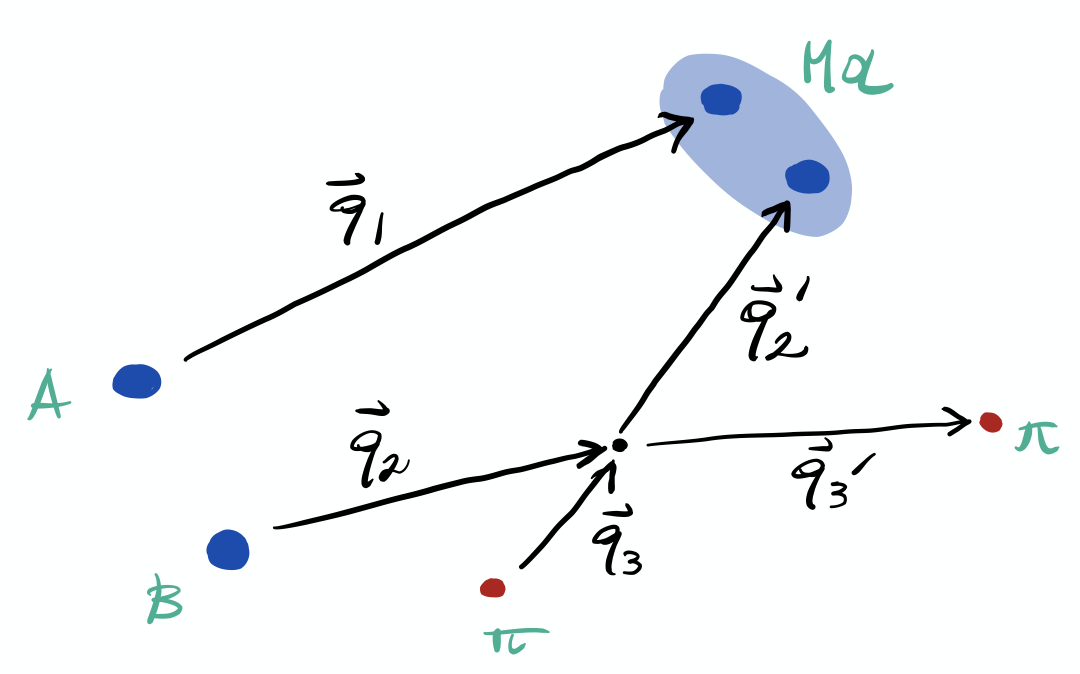 Dissociation
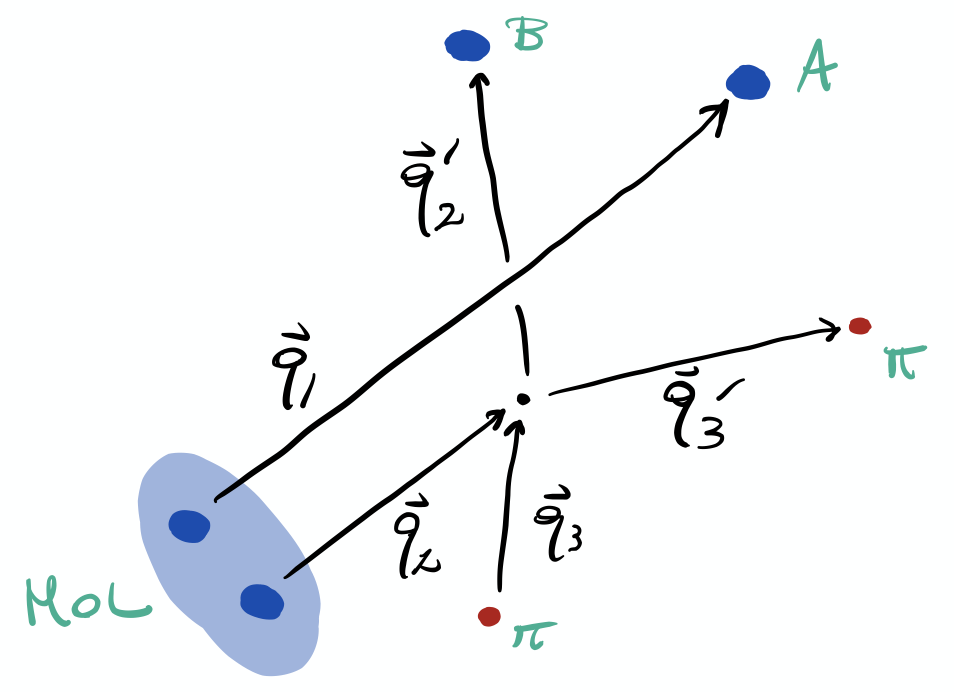 A. Pilloni – Status of Spectroscopy of Exotic Hadrons
[Speaker Notes: 2 slides su Zc, a Bes e a Belle
2 slide su tetraquark model: dall’hamiltoniana di Jaffe al calcolo delle masse
1 slide su molecular models, dove sono i carichi? (non in Tornqvist, si in Hanhart, vedere Braaten, citare Nefediev)
2 slides su decay channels, dove si dovrebbe vedere, e a seconda del modello, vedere qualche plot
1 slide su Y(4260), tetraquark? C’è lo strano (si vede la f0)
1 slide su Zc a cleo (anche il neutro)]
Average cross sections (hadron molecule)
comovers momentum
ℎℎ relative momentum
ℎℎ total momentum
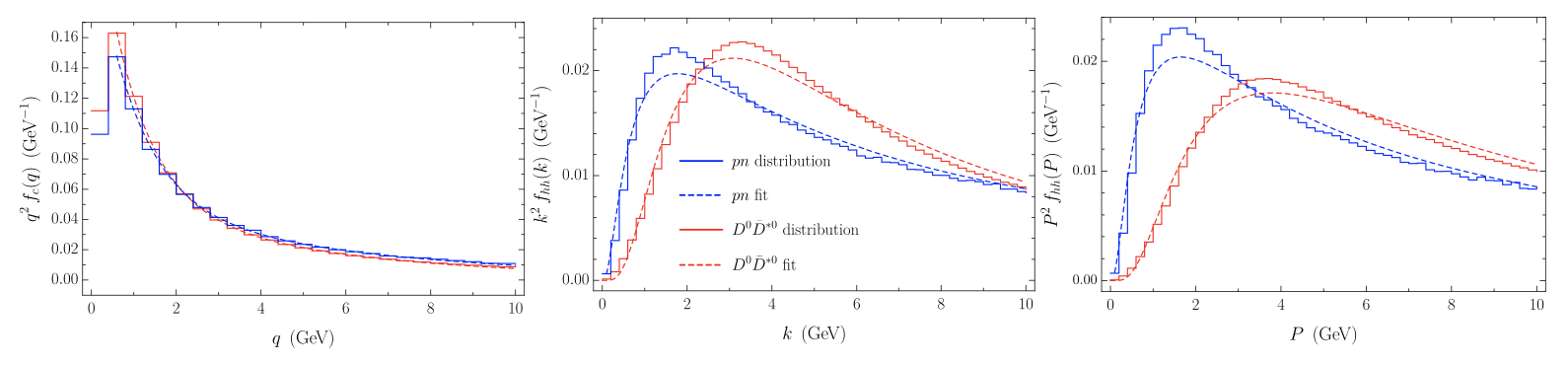 A. Pilloni – Status of Spectroscopy of Exotic Hadrons
97
[Speaker Notes: 2 slides su Zc, a Bes e a Belle
2 slide su tetraquark model: dall’hamiltoniana di Jaffe al calcolo delle masse
1 slide su molecular models, dove sono i carichi? (non in Tornqvist, si in Hanhart, vedere Braaten, citare Nefediev)
2 slides su decay channels, dove si dovrebbe vedere, e a seconda del modello, vedere qualche plot
1 slide su Y(4260), tetraquark? C’è lo strano (si vede la f0)
1 slide su Zc a cleo (anche il neutro)]
Deuteron
Solution of the evolution equation
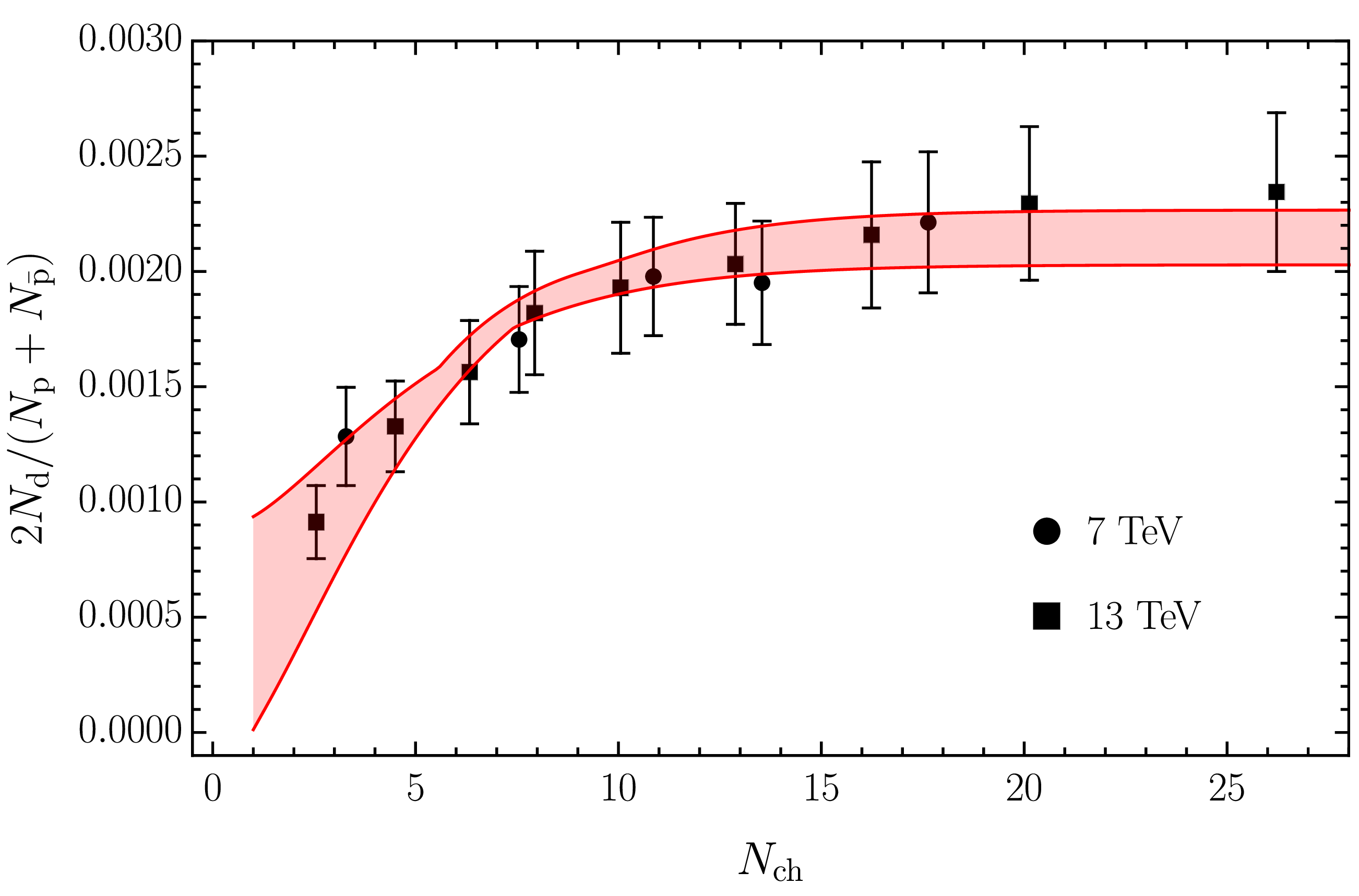 A. Pilloni – Status of Spectroscopy of Exotic Hadrons
98
[Speaker Notes: 2 slides su Zc, a Bes e a Belle
2 slide su tetraquark model: dall’hamiltoniana di Jaffe al calcolo delle masse
1 slide su molecular models, dove sono i carichi? (non in Tornqvist, si in Hanhart, vedere Braaten, citare Nefediev)
2 slides su decay channels, dove si dovrebbe vedere, e a seconda del modello, vedere qualche plot
1 slide su Y(4260), tetraquark? C’è lo strano (si vede la f0)
1 slide su Zc a cleo (anche il neutro)]
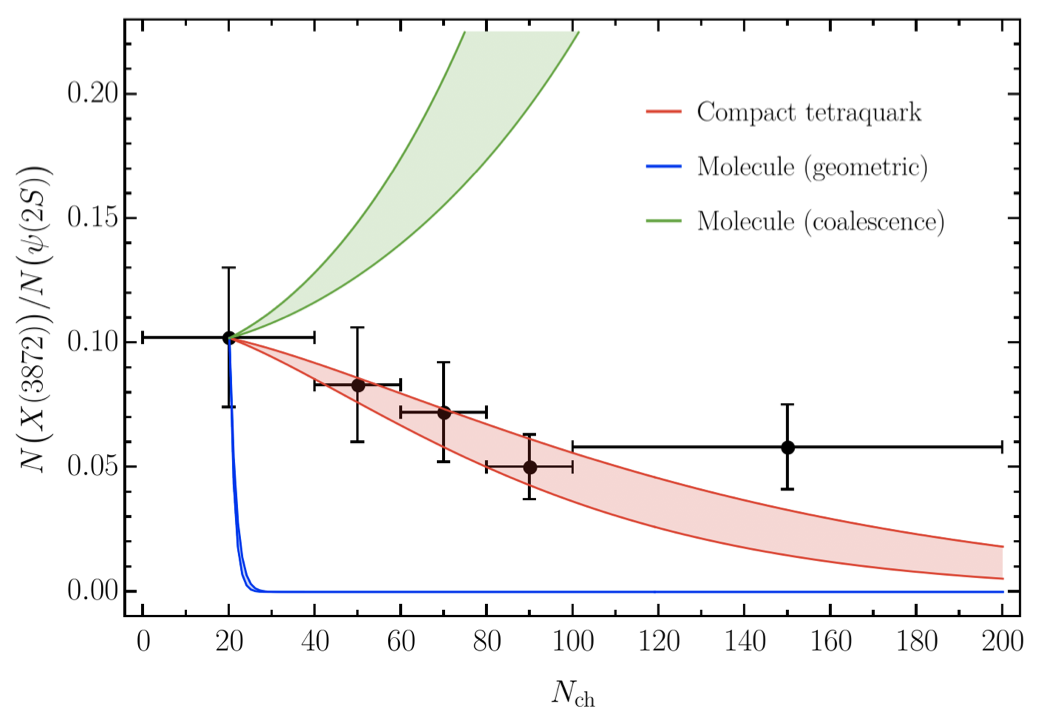 A. Pilloni – Status of Spectroscopy of Exotic Hadrons
99
[Speaker Notes: 2 slides su Zc, a Bes e a Belle
2 slide su tetraquark model: dall’hamiltoniana di Jaffe al calcolo delle masse
1 slide su molecular models, dove sono i carichi? (non in Tornqvist, si in Hanhart, vedere Braaten, citare Nefediev)
2 slides su decay channels, dove si dovrebbe vedere, e a seconda del modello, vedere qualche plot
1 slide su Y(4260), tetraquark? C’è lo strano (si vede la f0)
1 slide su Zc a cleo (anche il neutro)]
The scalar glueball
A. Rodas, AP et al. (JPAC) in progress
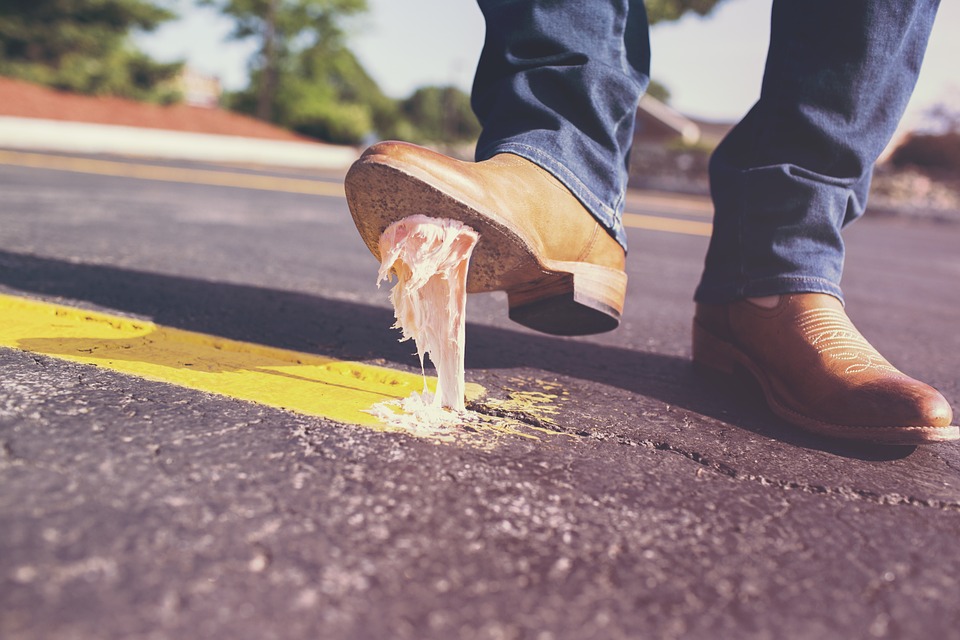 A. Pilloni – Status of Spectroscopy of Exotic Hadrons
100
[Speaker Notes: 2 slides su Zc, a Bes e a Belle
2 slide su tetraquark model: dall’hamiltoniana di Jaffe al calcolo delle masse
1 slide su molecular models, dove sono i carichi? (non in Tornqvist, si in Hanhart, vedere Braaten, citare Nefediev)
2 slides su decay channels, dove si dovrebbe vedere, e a seconda del modello, vedere qualche plot
1 slide su Y(4260), tetraquark? C’è lo strano (si vede la f0)
1 slide su Zc a cleo (anche il neutro)]
Glueballs
The clearest sign of confinement in pure Yang-MillsThe worst state to search in real life
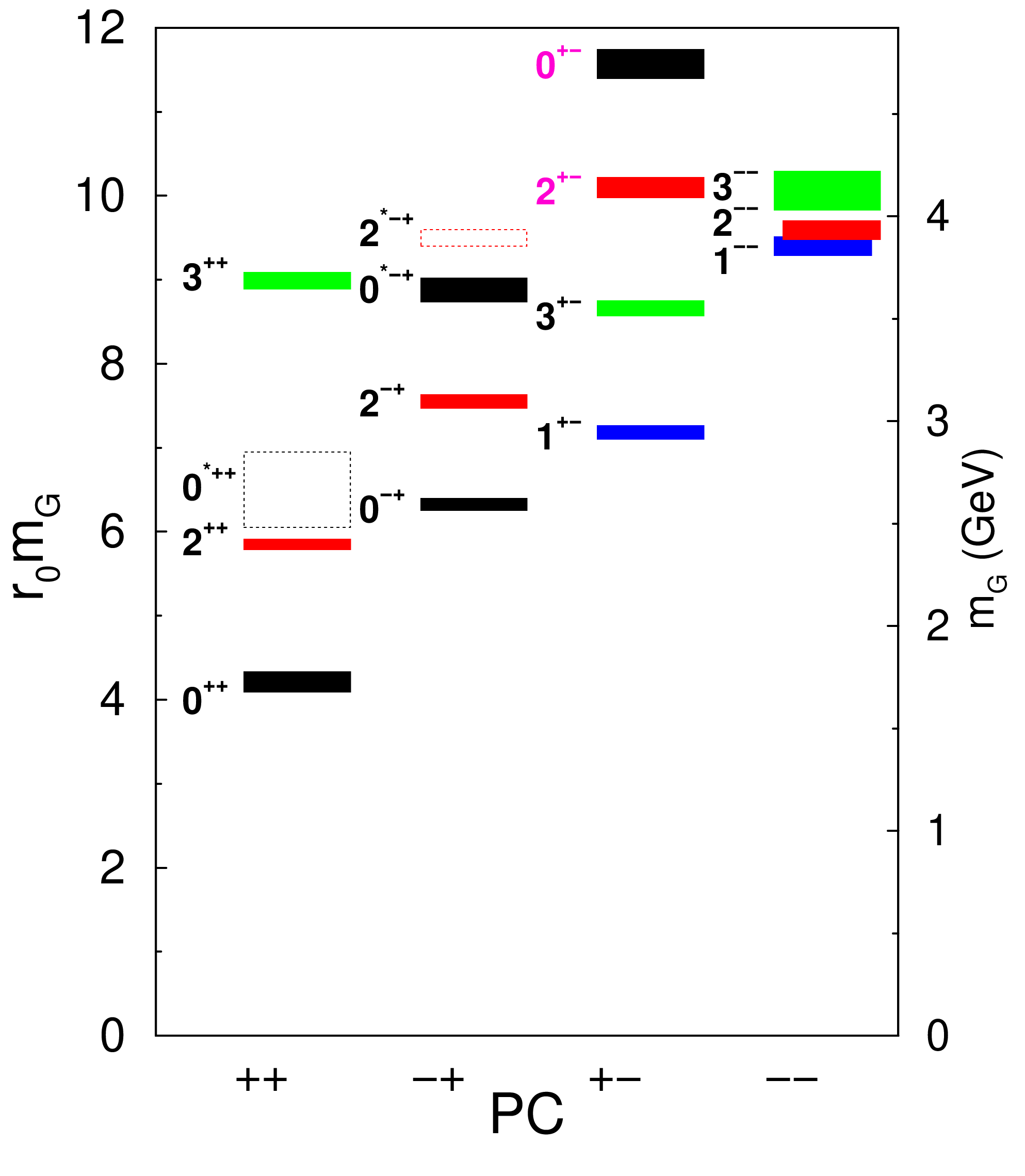 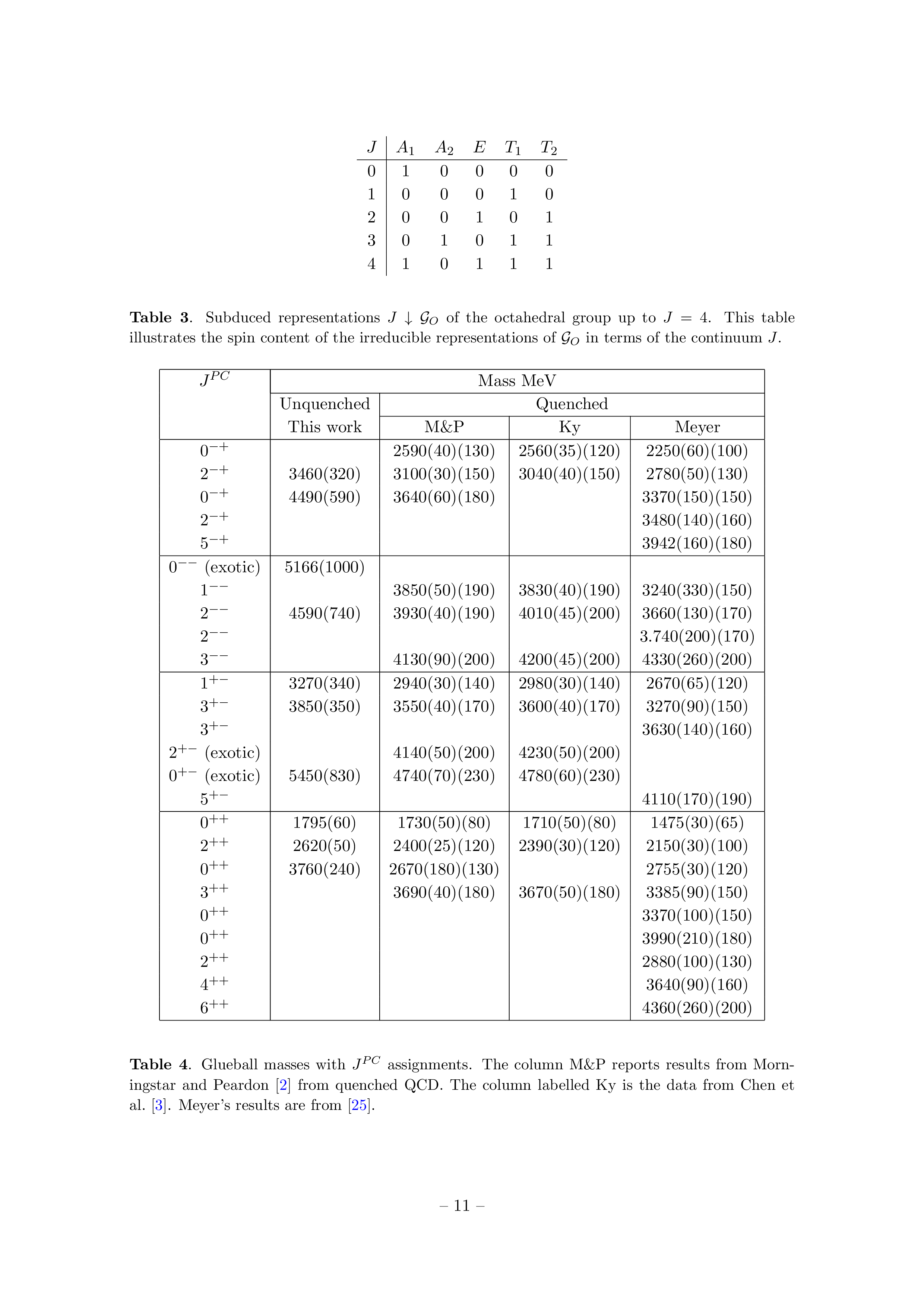 Morningstar and PeardonPRD60, 034509
Gregory et al.JHEP1210, 170
A. Pilloni – Status of Spectroscopy of Exotic Hadrons
101
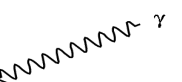 J/y
G
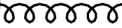 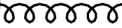 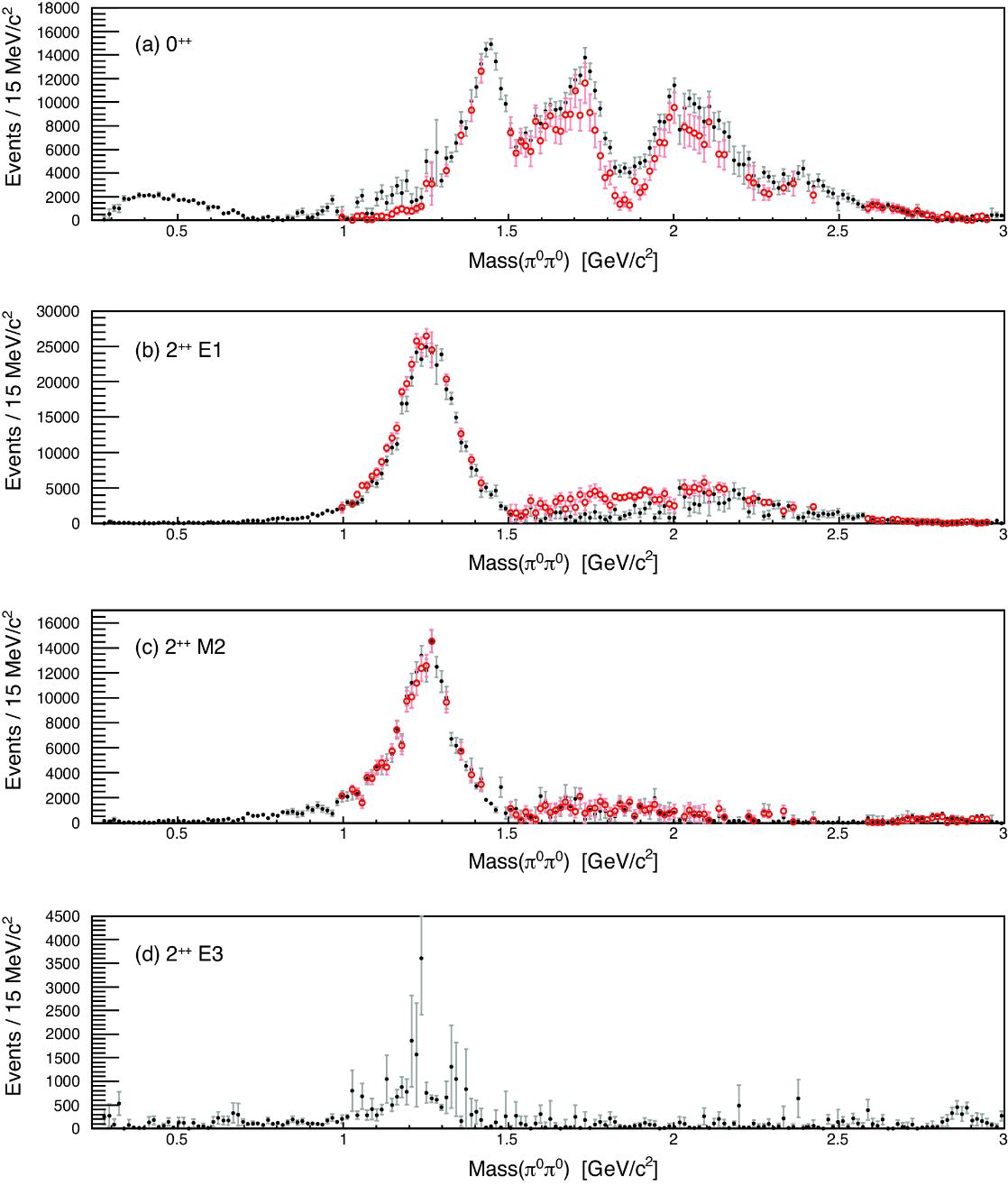 This is a gluon-rich process, expected to be one of thegolden channels for the search of the scalar glueball
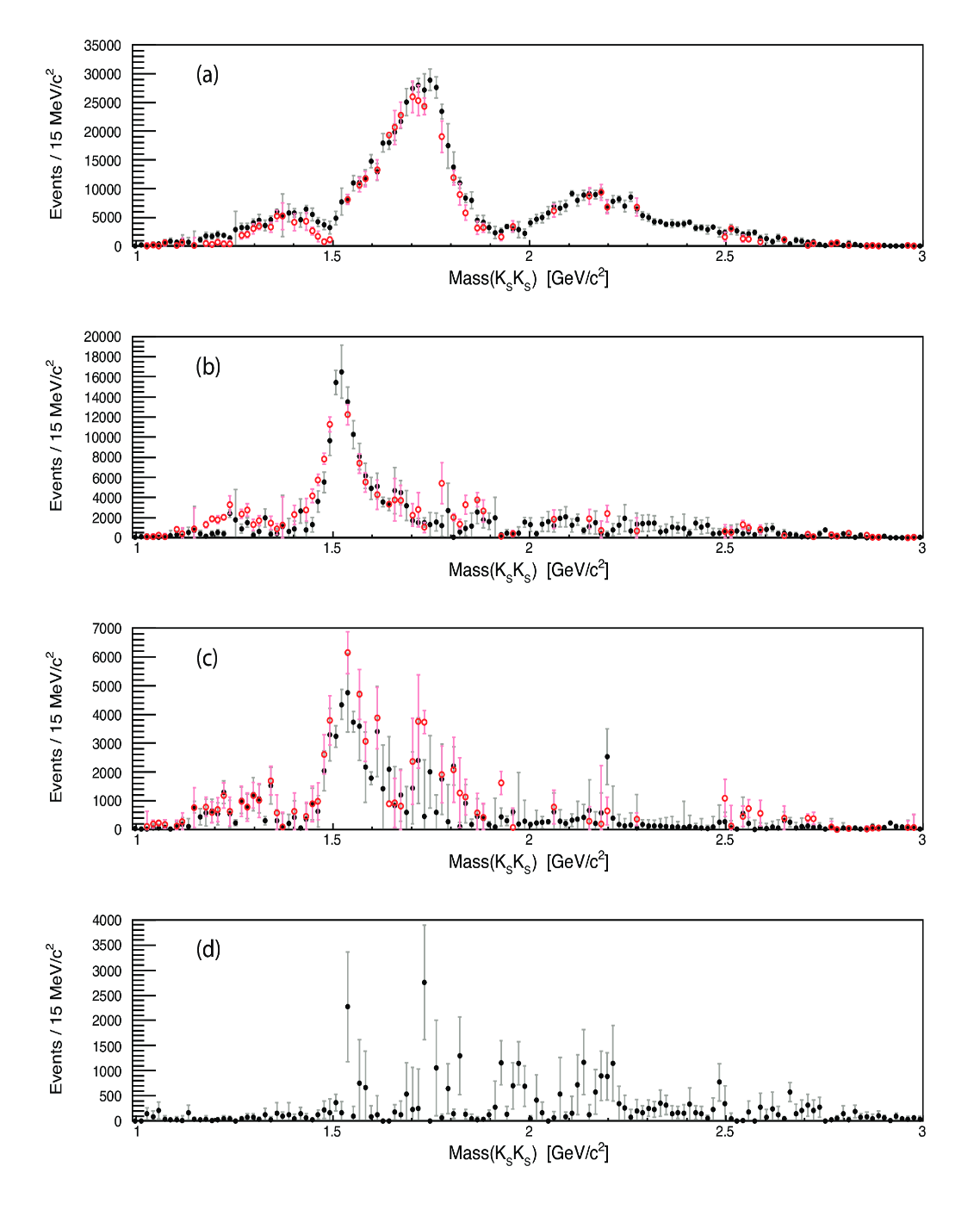 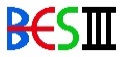 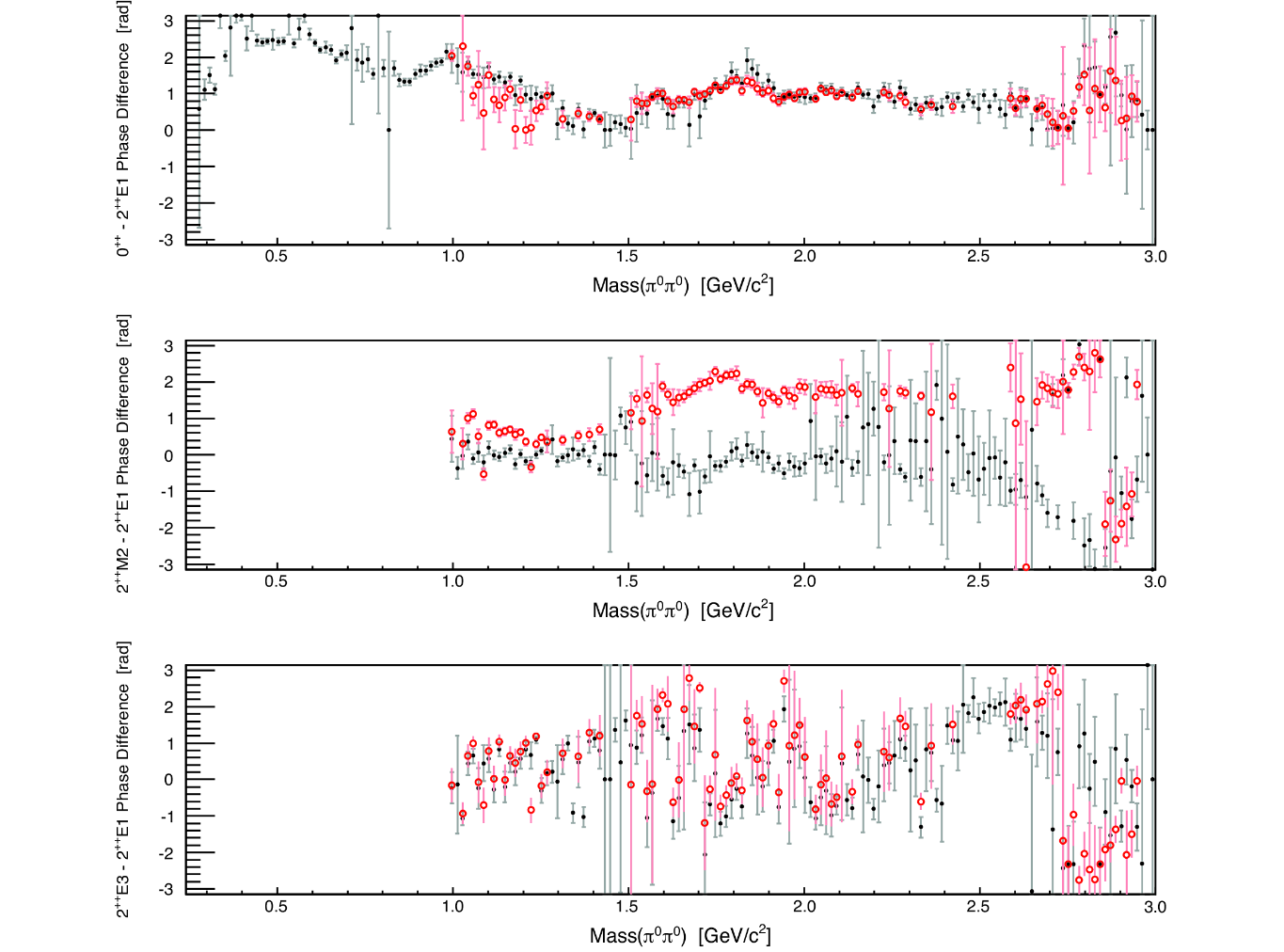 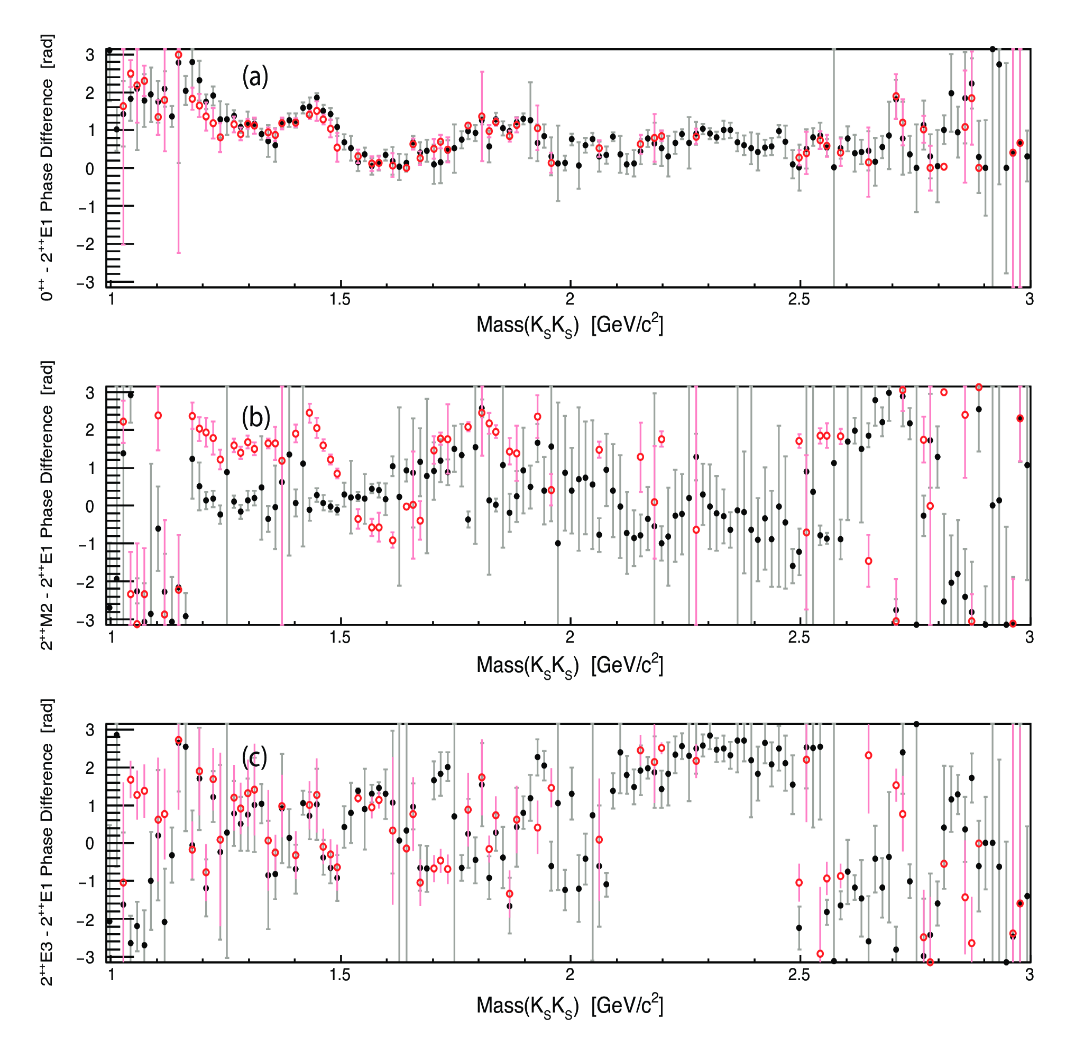 102
Same model as before
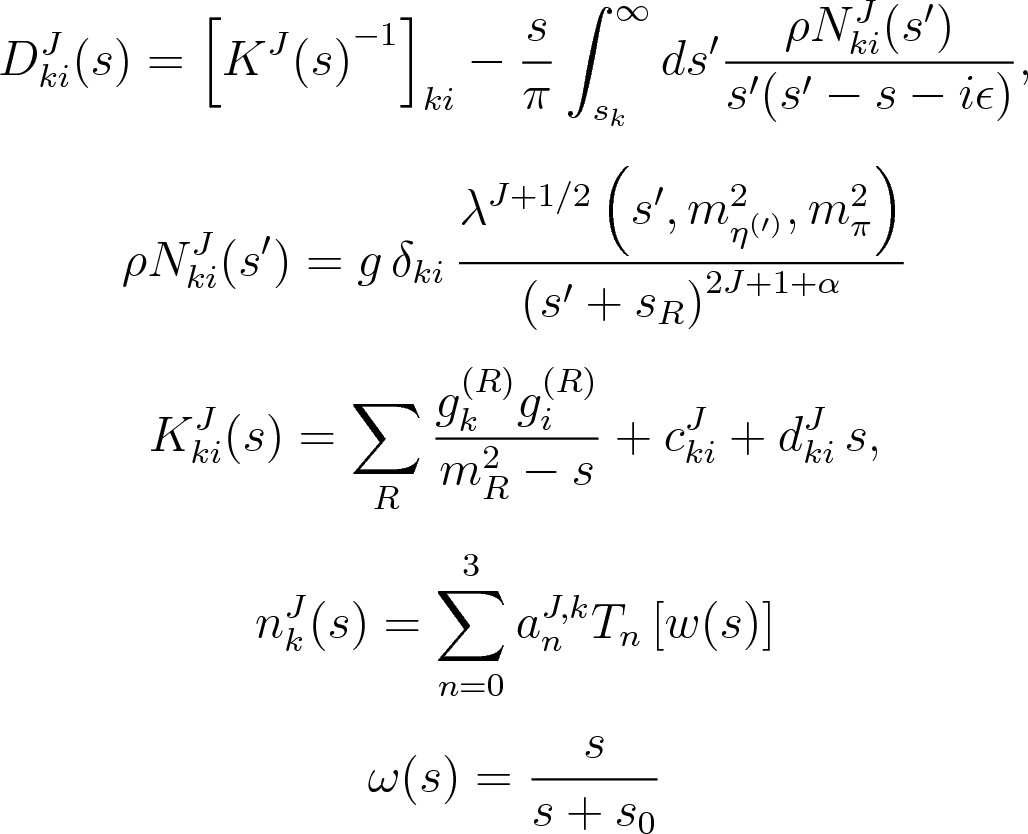 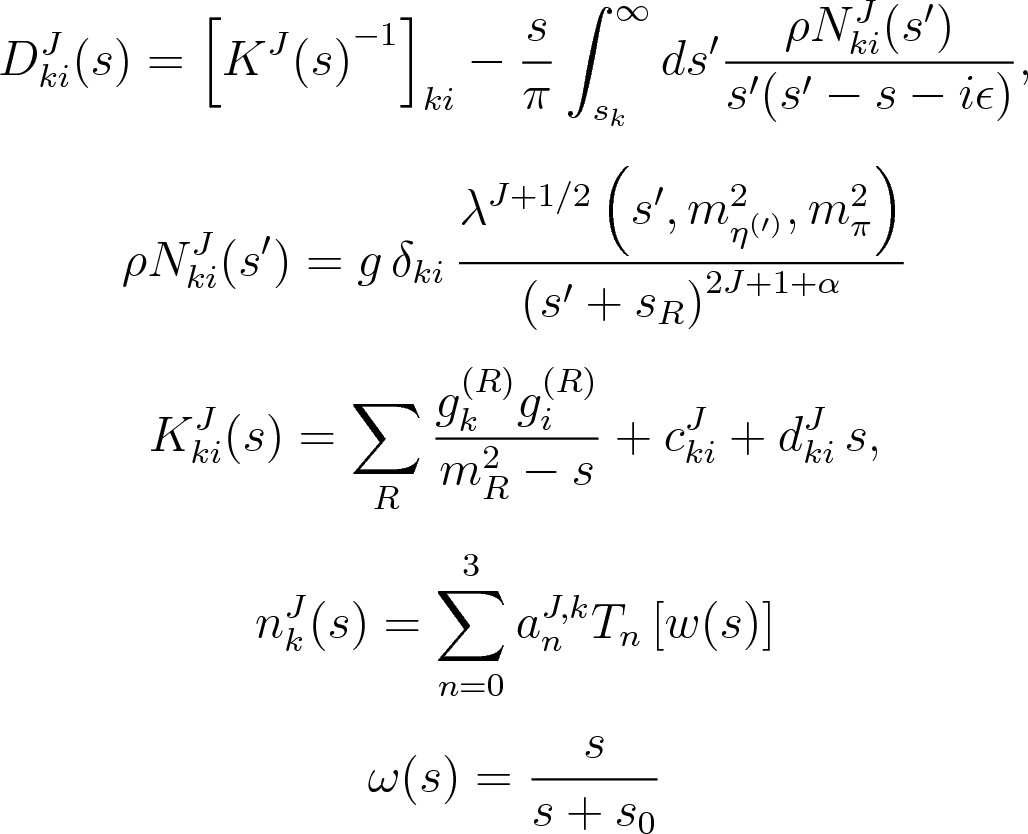 3 K-matrix pole for the S-wave
3 K-matrix poles for the D-wave
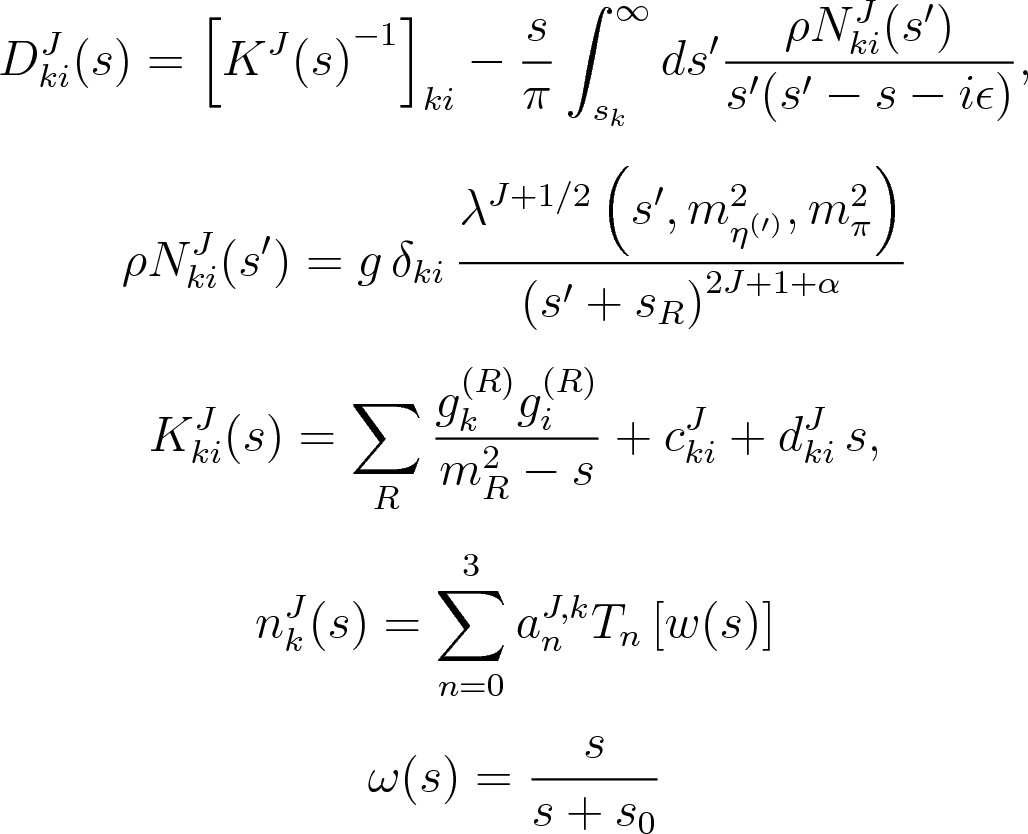 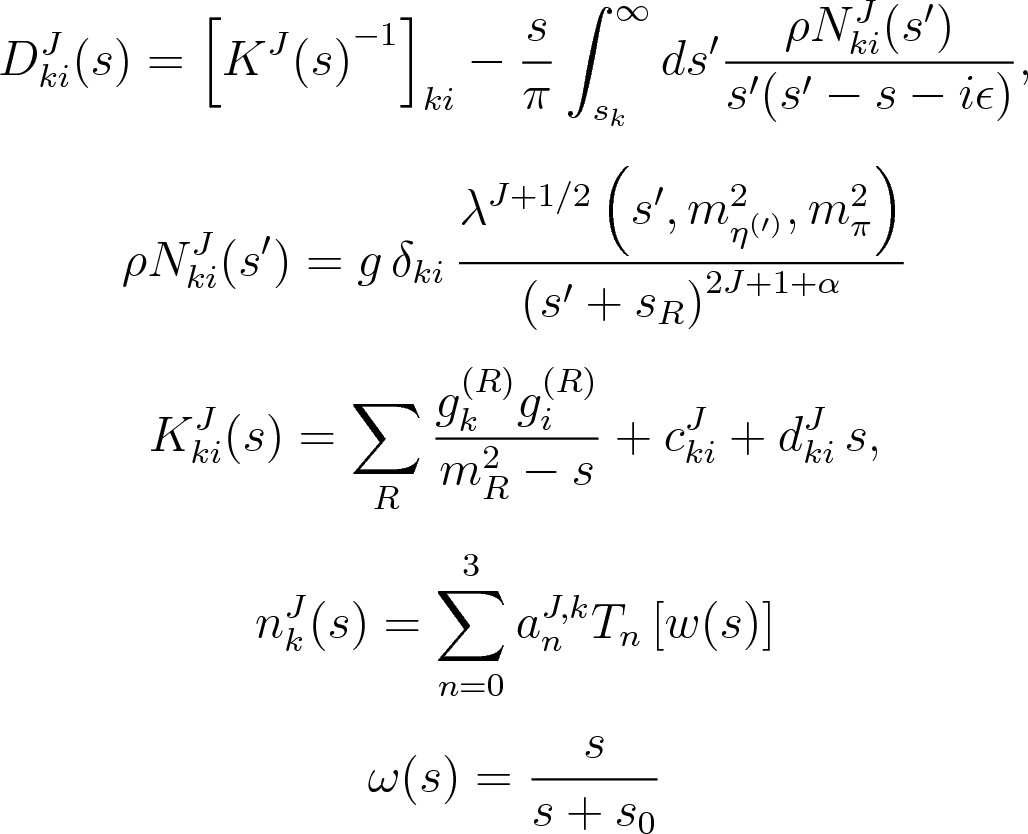 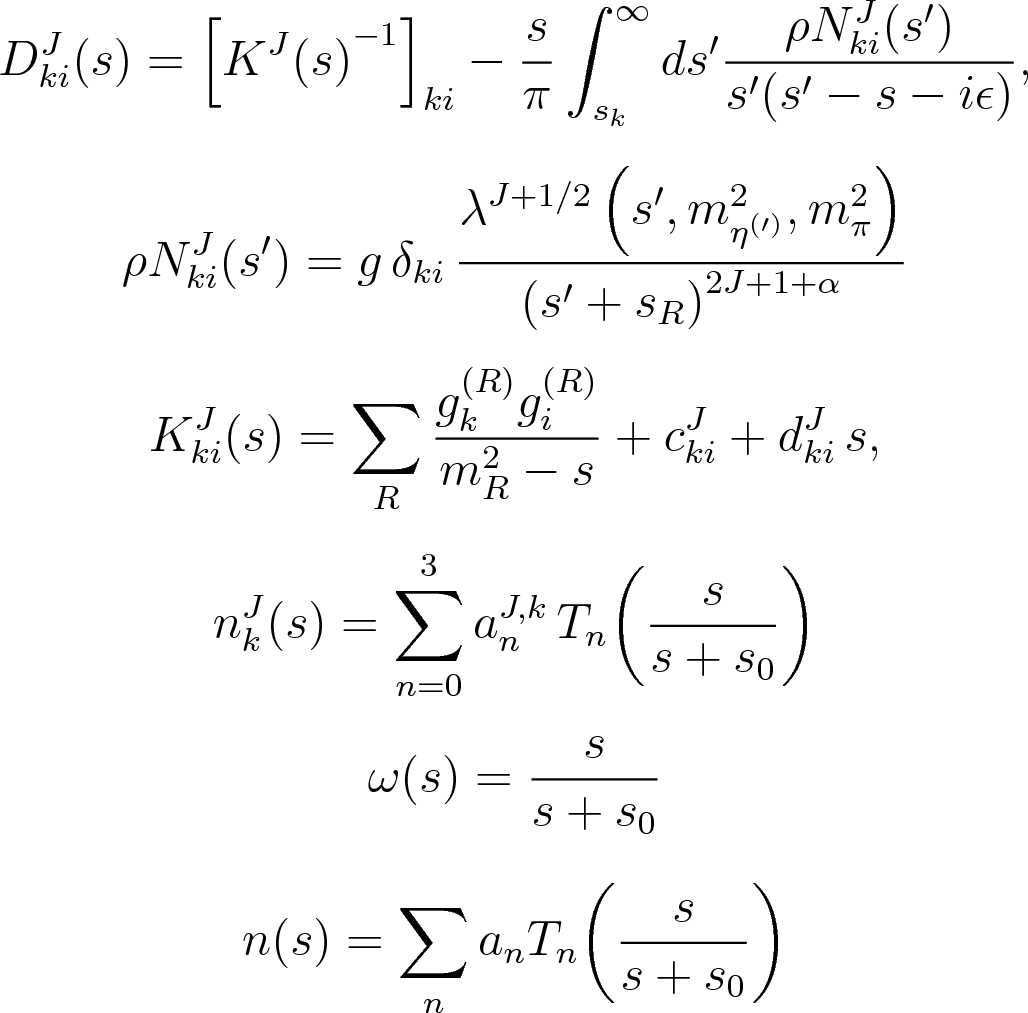 A. Pilloni – Status of Spectroscopy of Exotic Hadrons
103
[Speaker Notes: Controlla la parte su Regge]
Analysis at advanced stage, draft in preparation, should be submitted in 1 month
Rodas, AP, in preparation
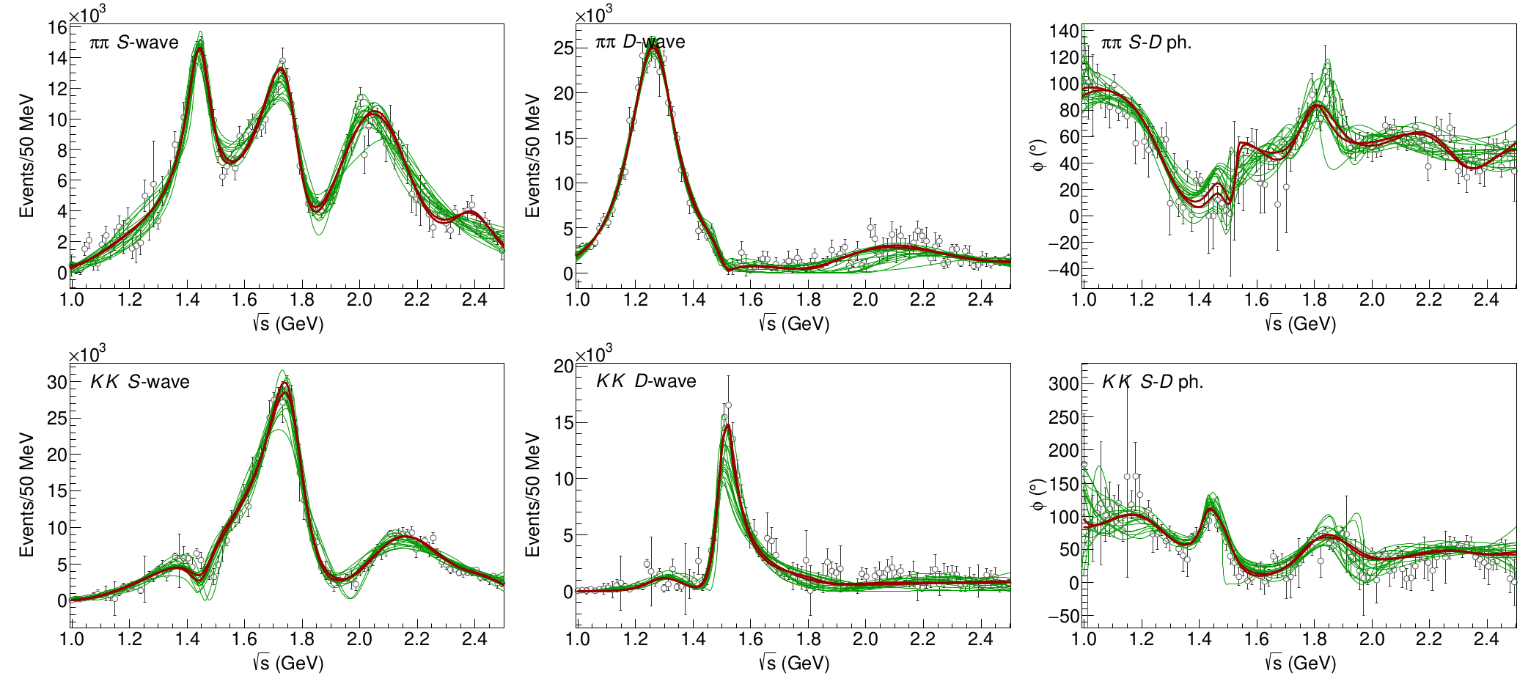 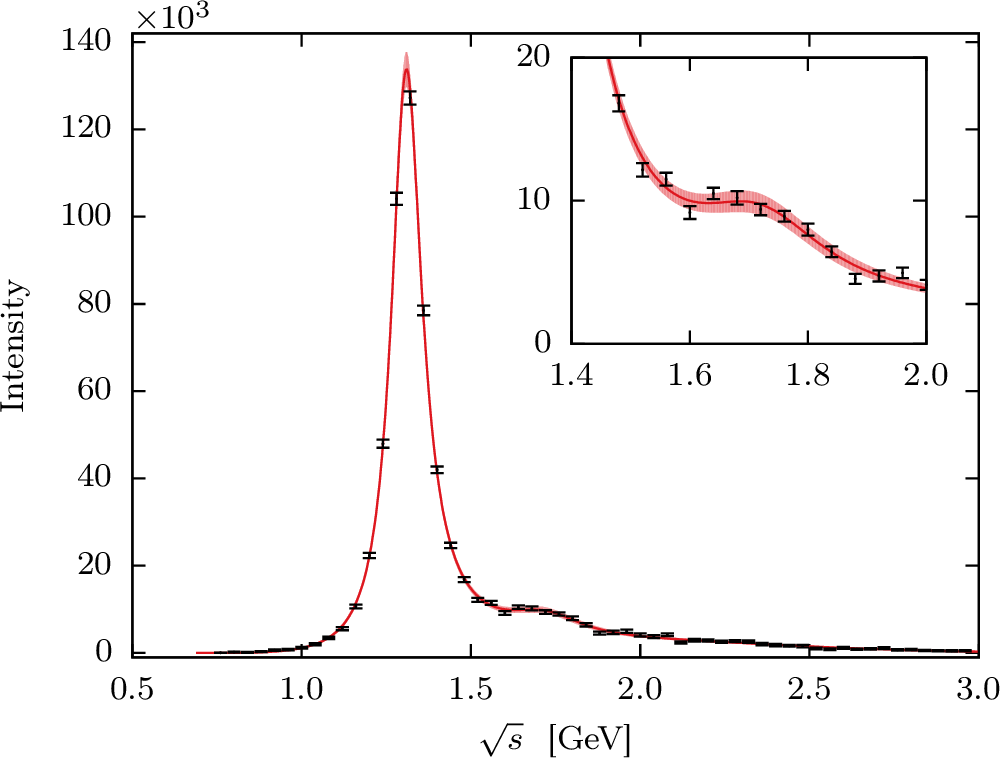 Smooth «background»
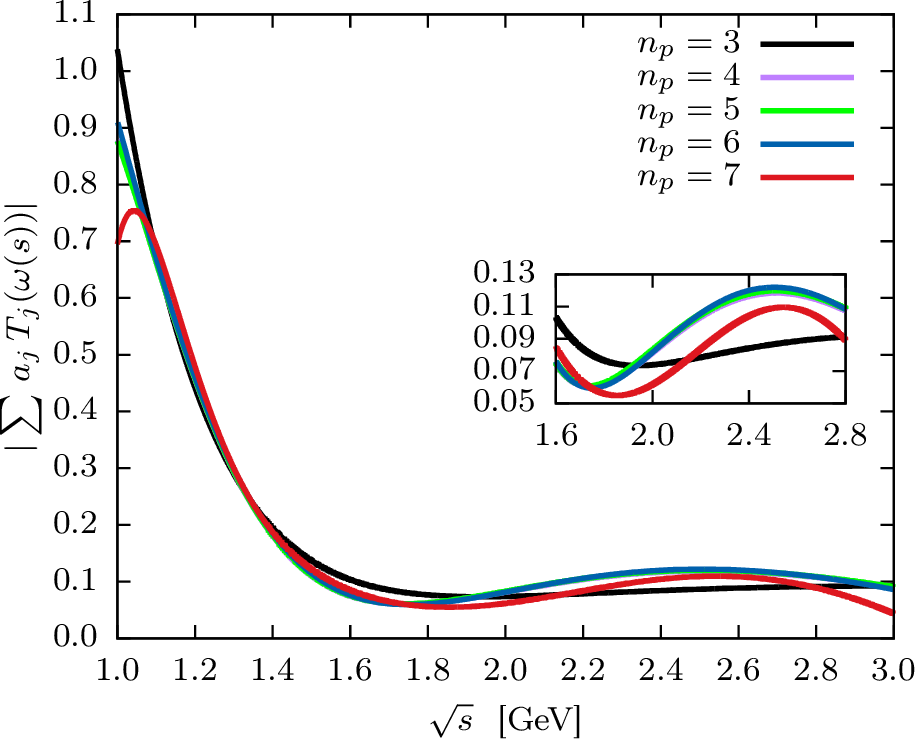 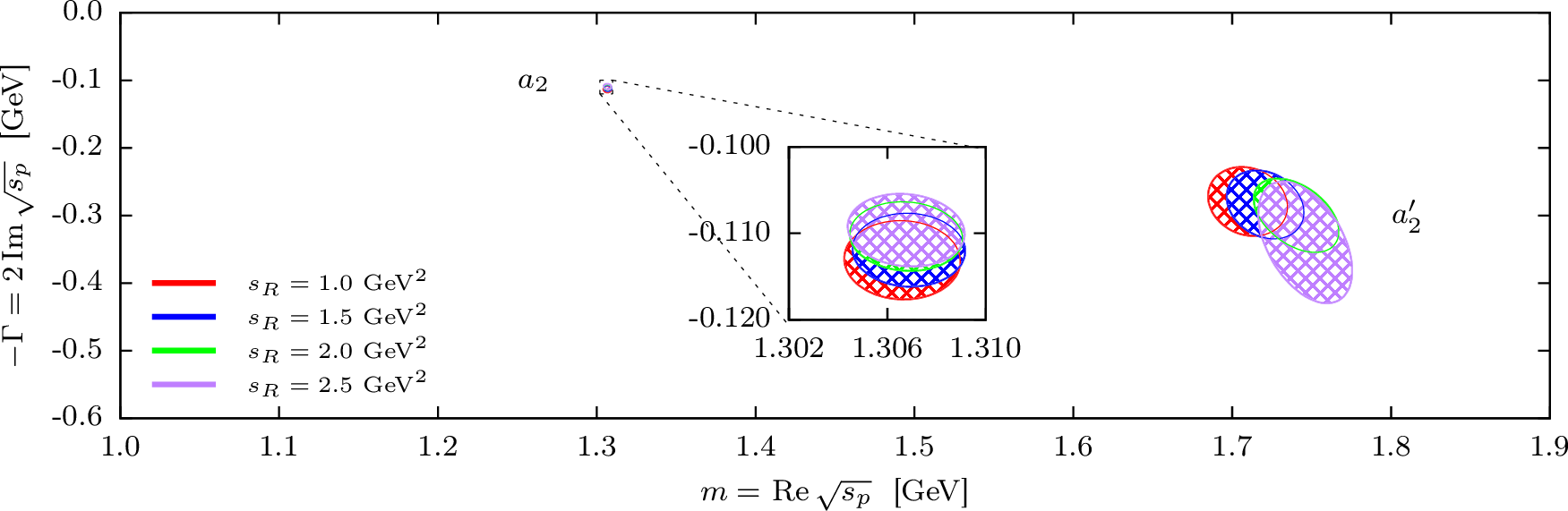 Precise determinationof pole position
[Speaker Notes: Controlla la parte su Regge]
Coupled channel: the model
A. Rodas, AP et al. (JPAC) PRL122, 042002
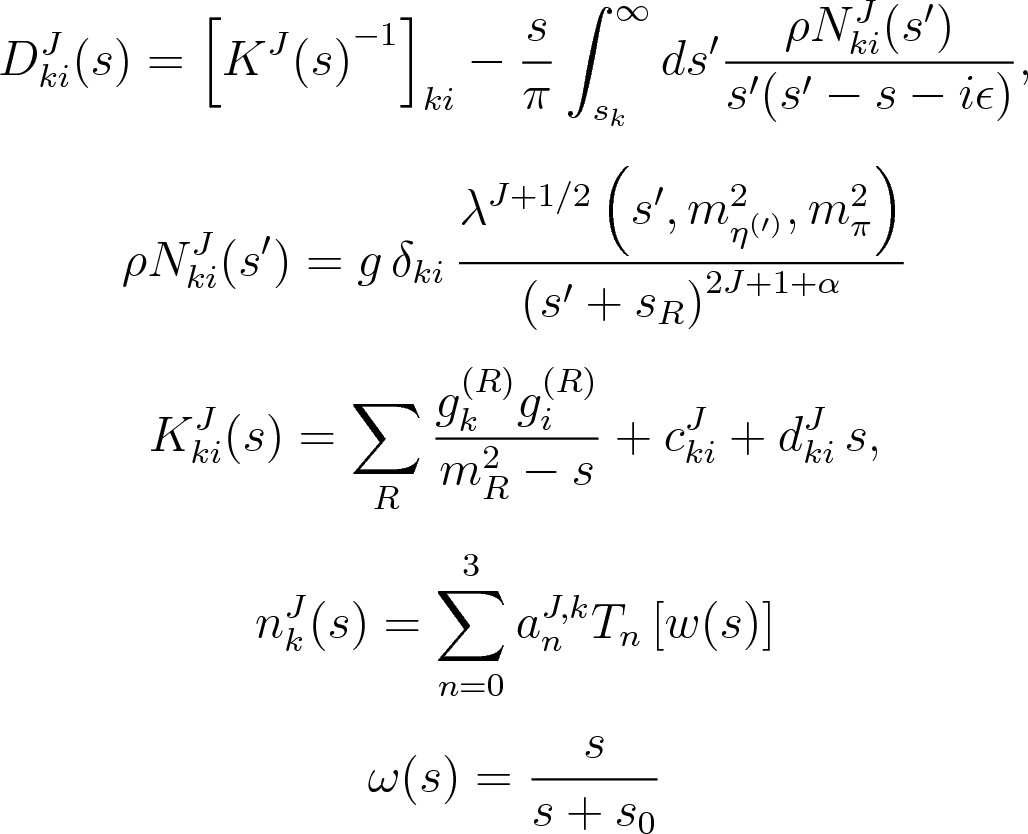 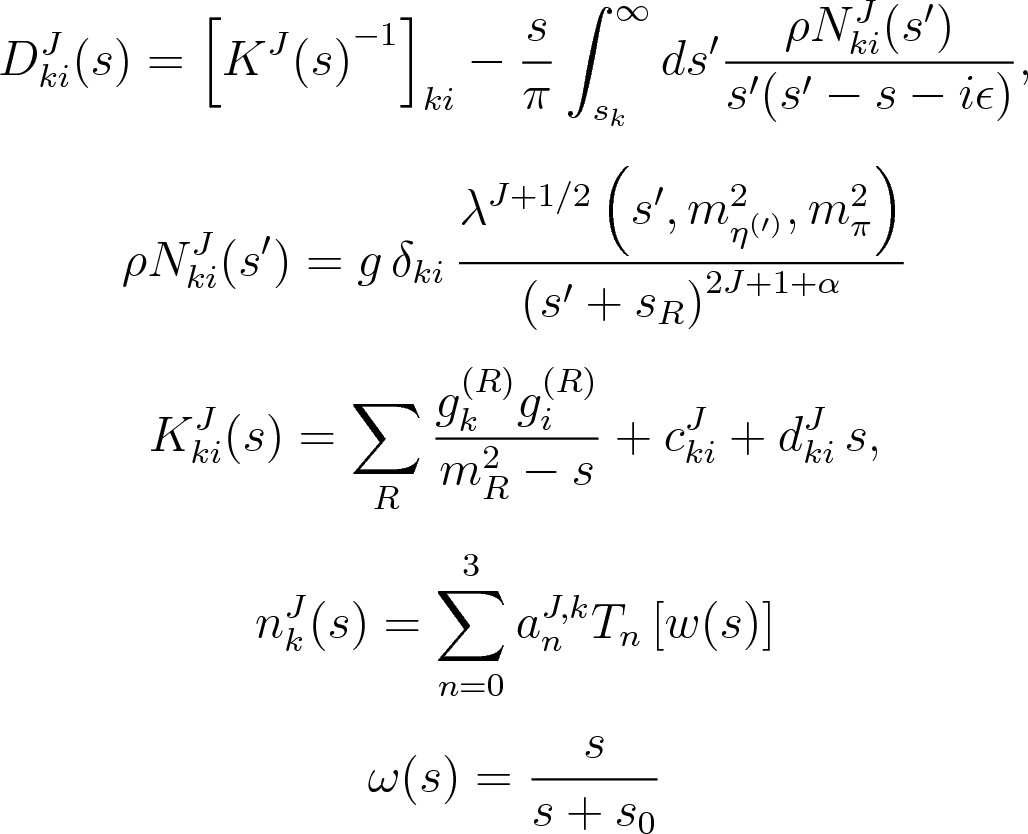 1 K-matrix pole for the P-wave
2 K-matrix poles for the D-wave
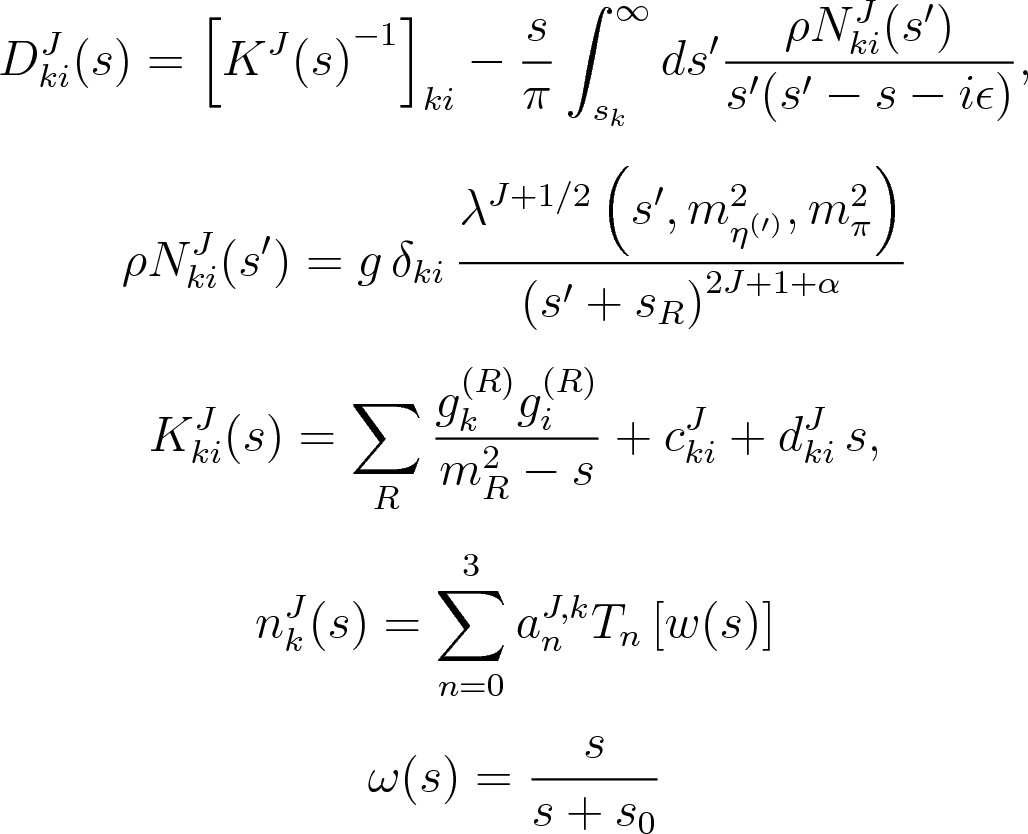 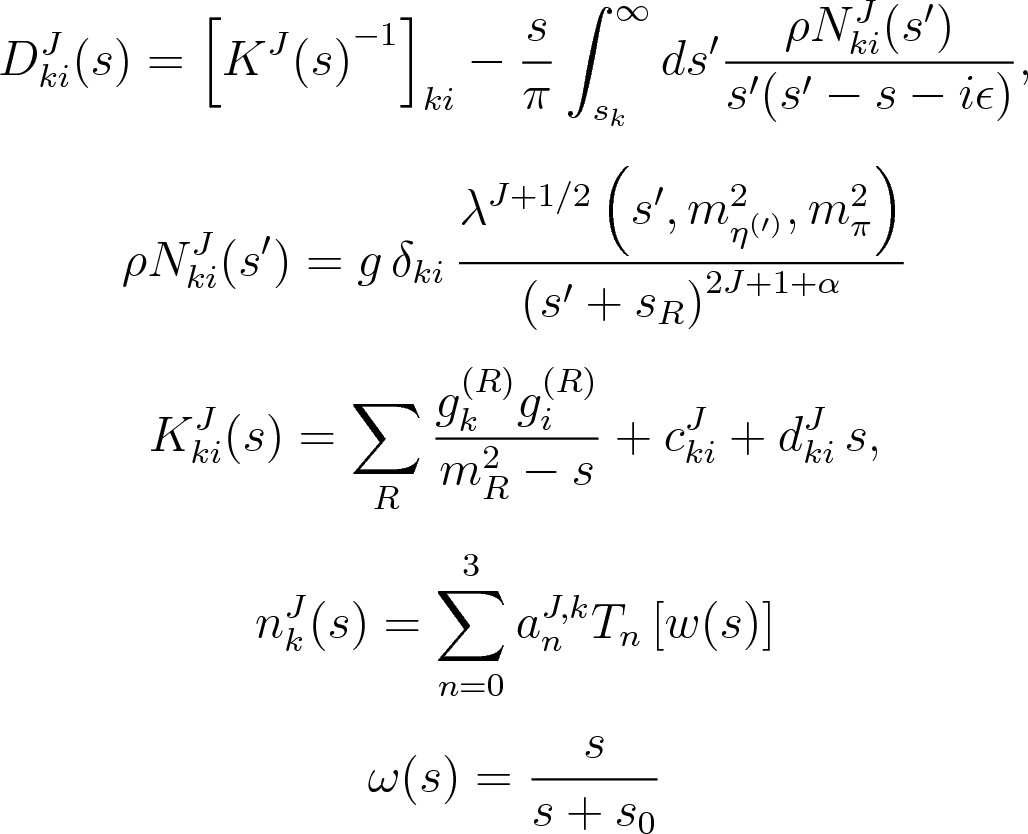 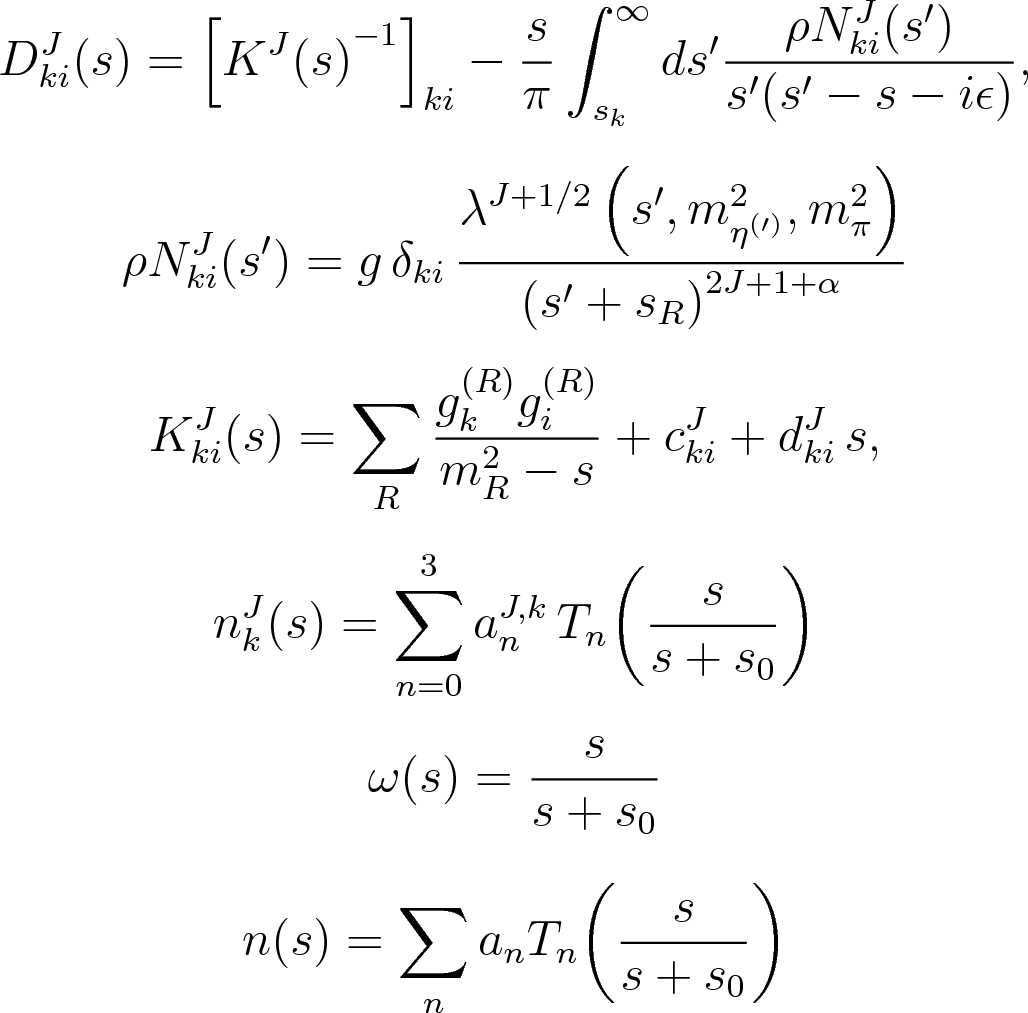 A. Pilloni – Status of Spectroscopy of Exotic Hadrons
106
[Speaker Notes: Controlla la parte su Regge]
Correlations
Denominator parameters uncorrelated between P- and D-wave 
Denominator parameters uncorrelated with the numerator ones 
K-matrix «bkg» parameters
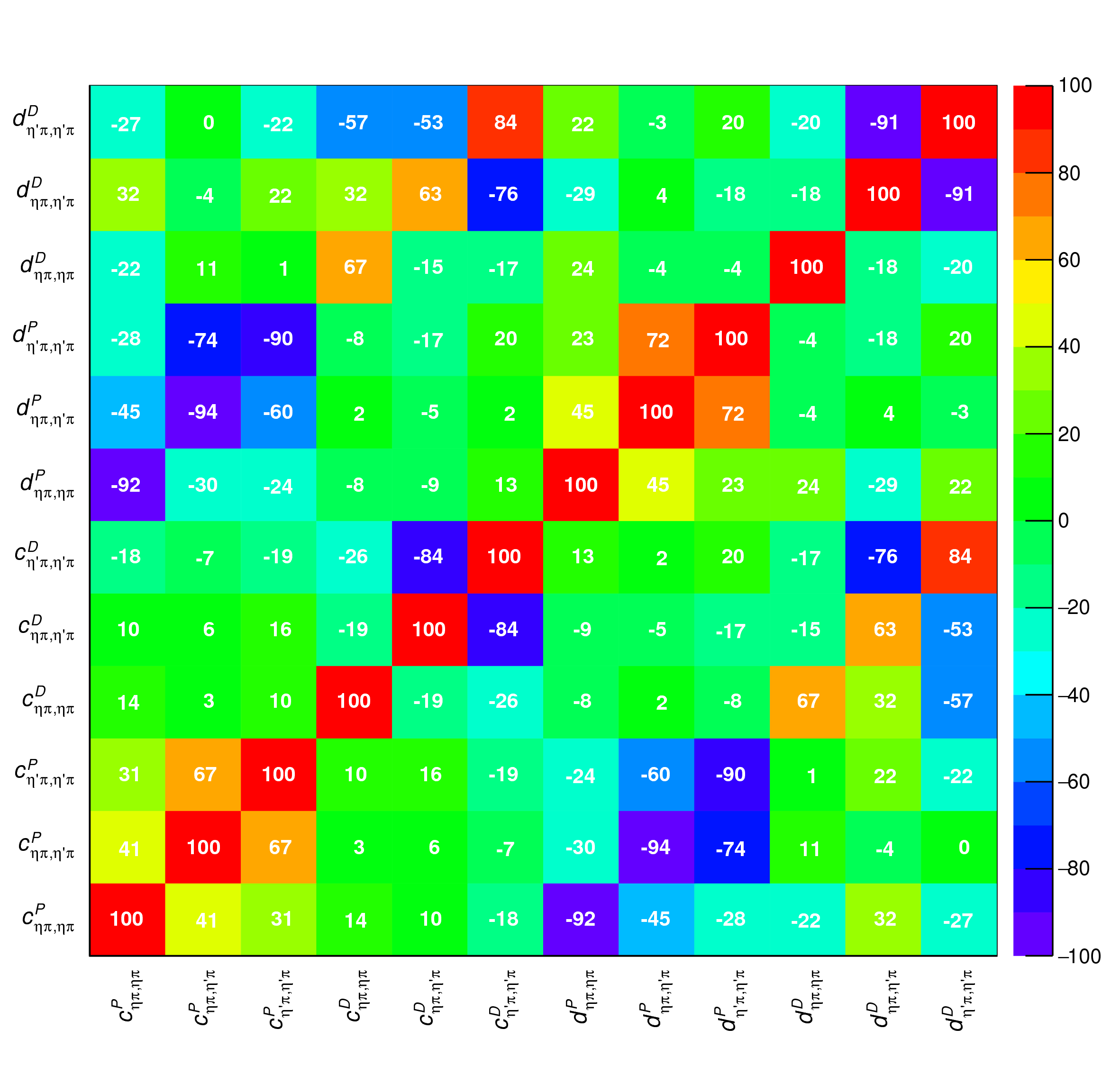 Production (numerator) parameters
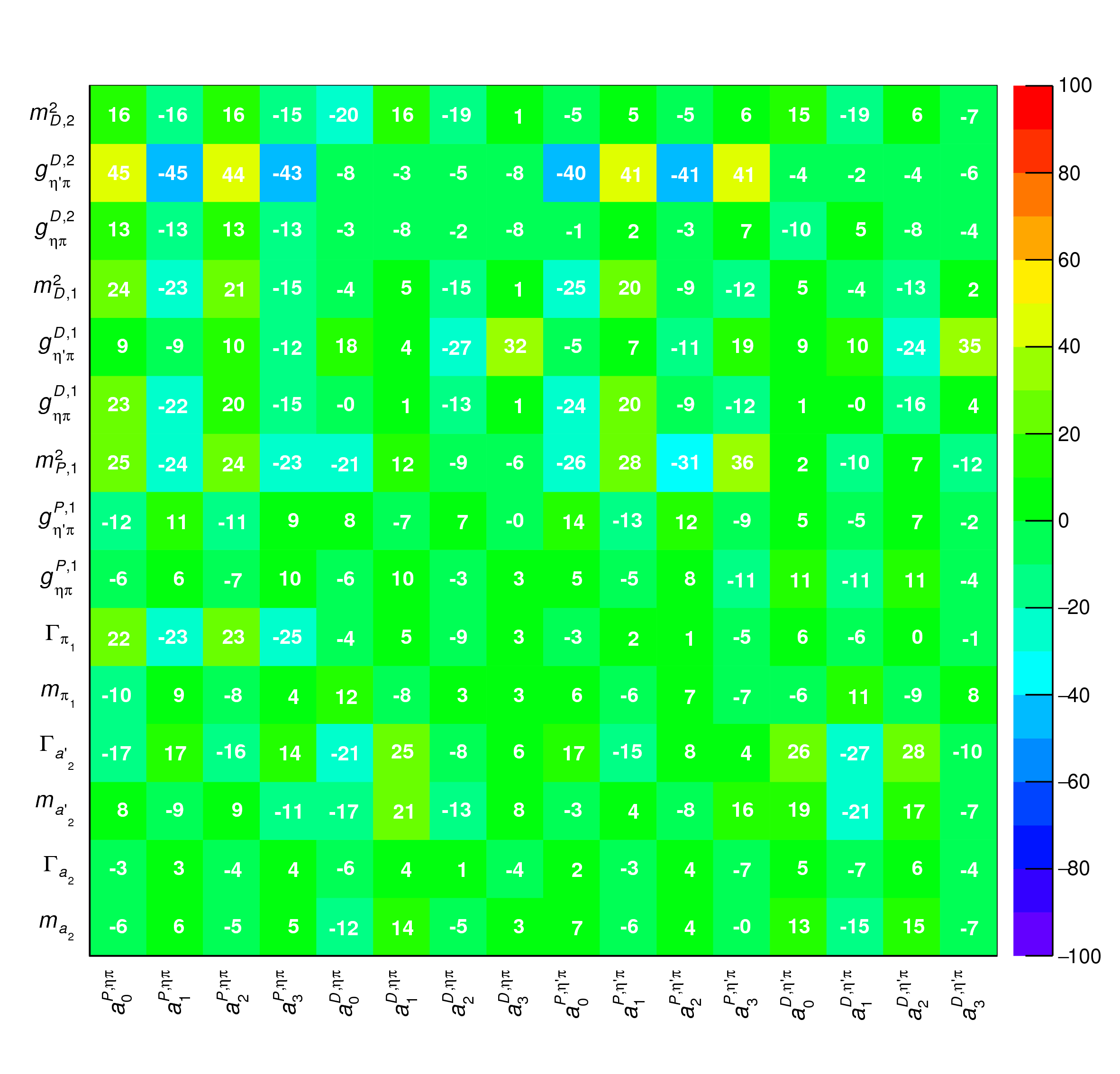 K-matrix «bkg» parameters
K-matrix «pole» parameters
A. Pilloni – Status of Spectroscopy of Exotic Hadrons
107
[Speaker Notes: Controlla la parte su Regge]
Systematic studies
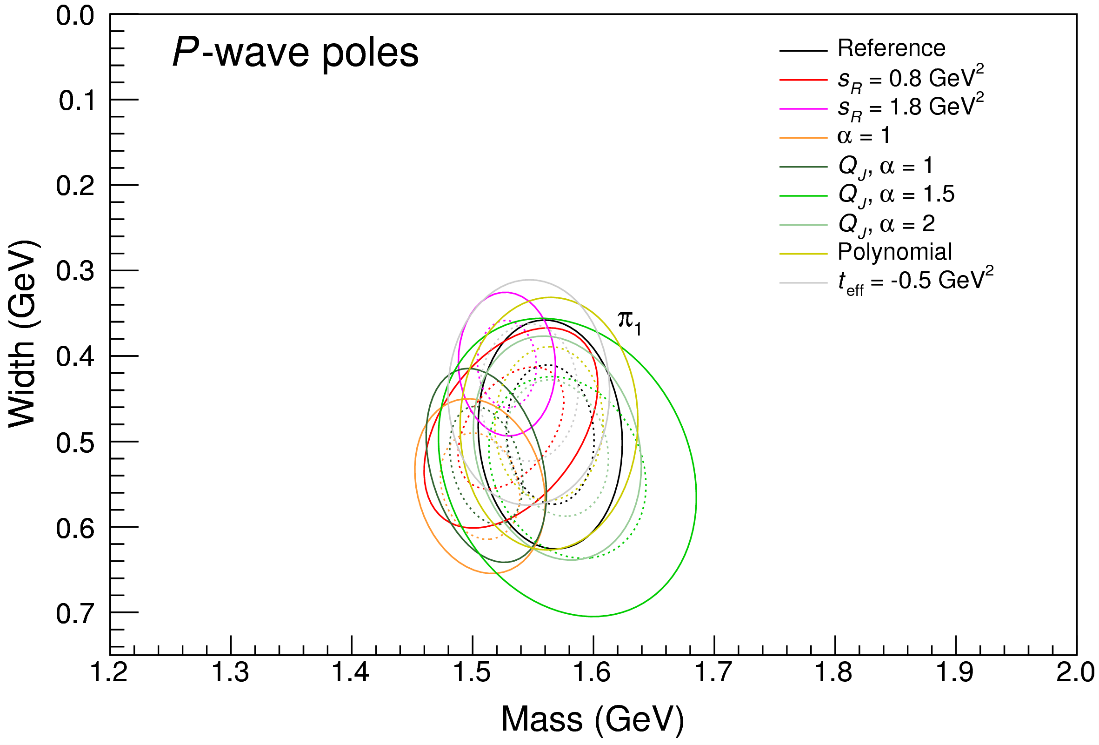 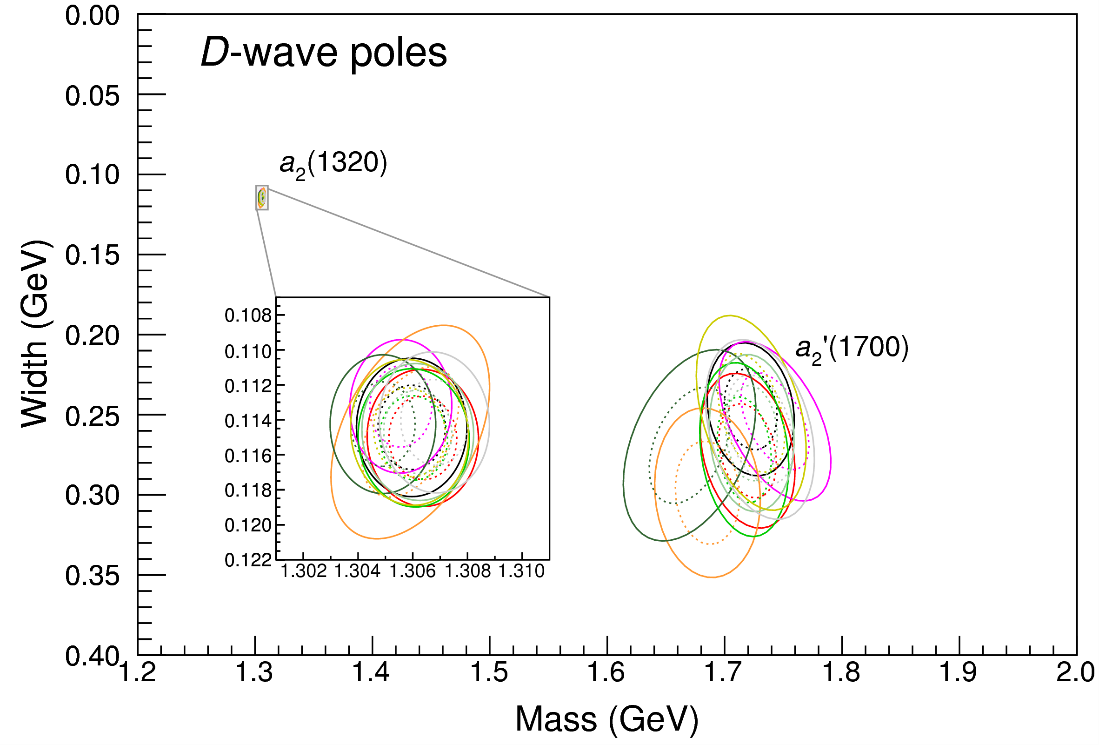 For each class, the maximum deviation of mass and width is taken as a systematic errorDeviation smaller than the statistical error are neglectedSystematic of different classes are summed in quadrature
A. Pilloni – Status of Spectroscopy of Exotic Hadrons
108
[Speaker Notes: Controlla la parte su Regge]
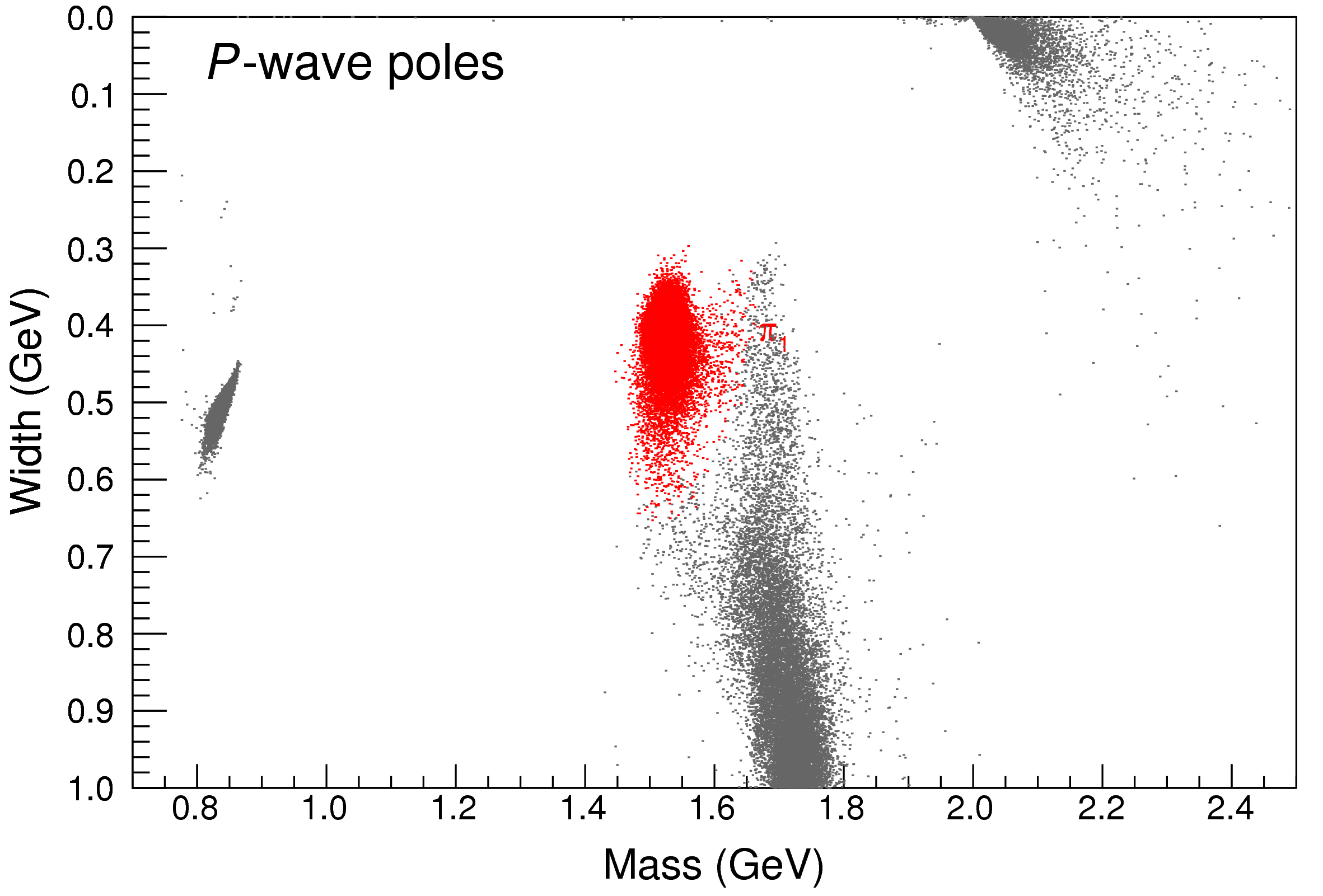 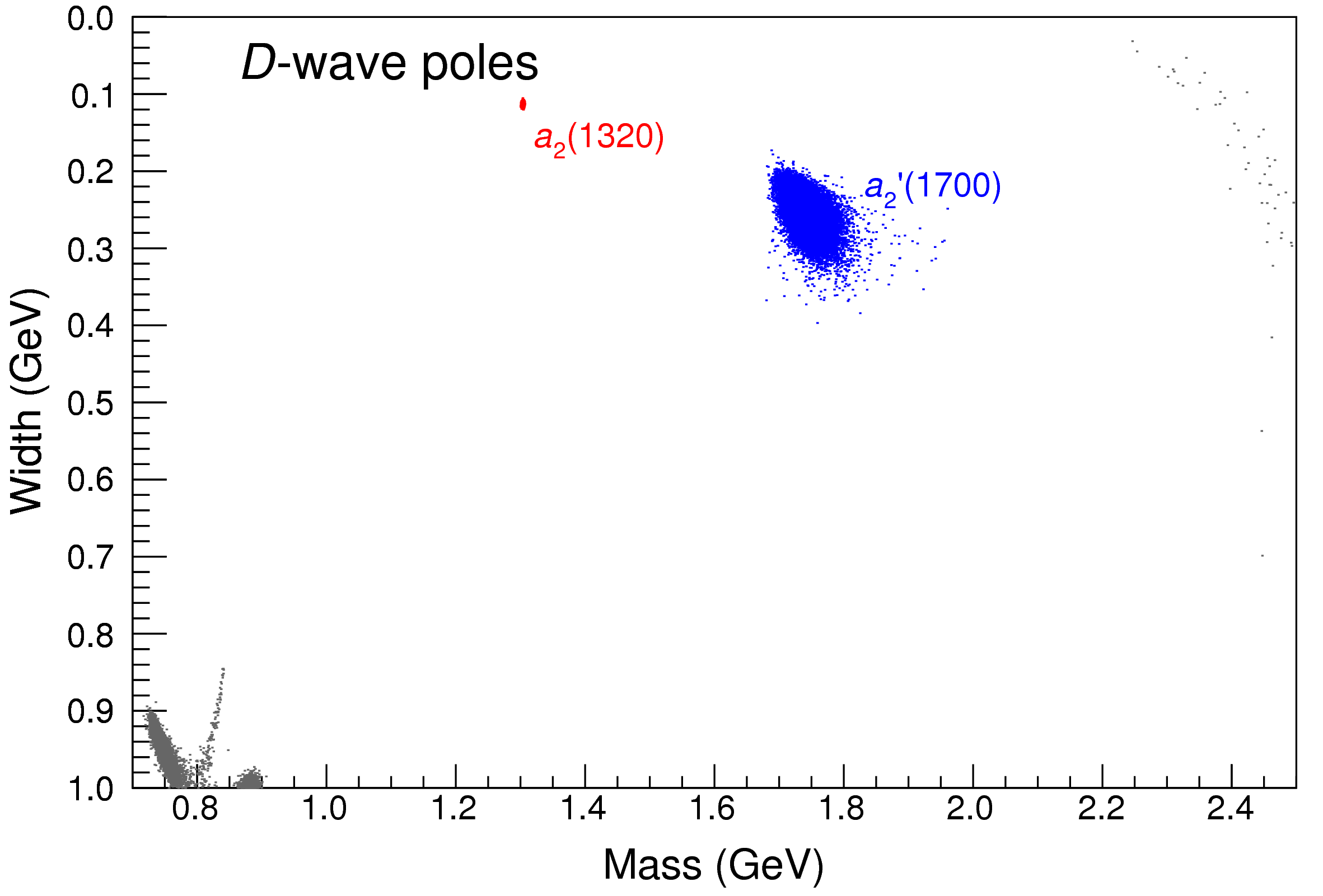 Our skepticism about a second pole in the relevant region is confirmed:
It is unstable and not trustable
A. Pilloni – Status of Spectroscopy of Exotic Hadrons
109
[Speaker Notes: Controlla la parte su Regge]
Bound and virtual states
Decreasing the potential strength,the pole reaches threshold
The pole jumps on the 2nd sheet (dineutron),it becomes a virtual state
Deuteron
Deuteronpole
Dineutronpole
A. Pilloni – Status of Spectroscopy of Exotic Hadrons
110
[Speaker Notes: Controlla la parte su Regge]
Bound and virtual states
The situation is more complicated when more channels are open
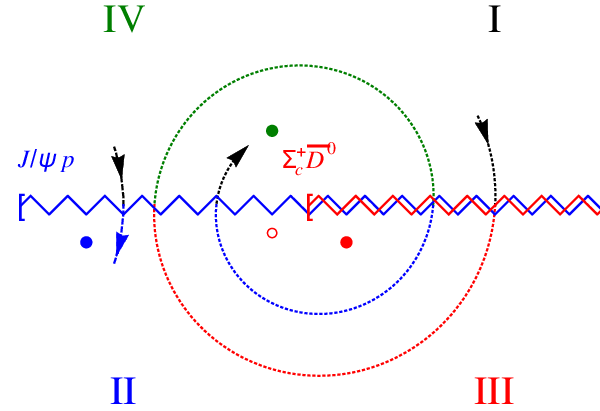 Virtual state
Bound state
Resonance
A. Pilloni – Status of Spectroscopy of Exotic Hadrons
111
[Speaker Notes: Controlla la parte su Regge]
Minimal(istic) model
(         data)
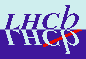 Fernandez-Ramirez, AP et al. (JPAC), PRL 123, 092001
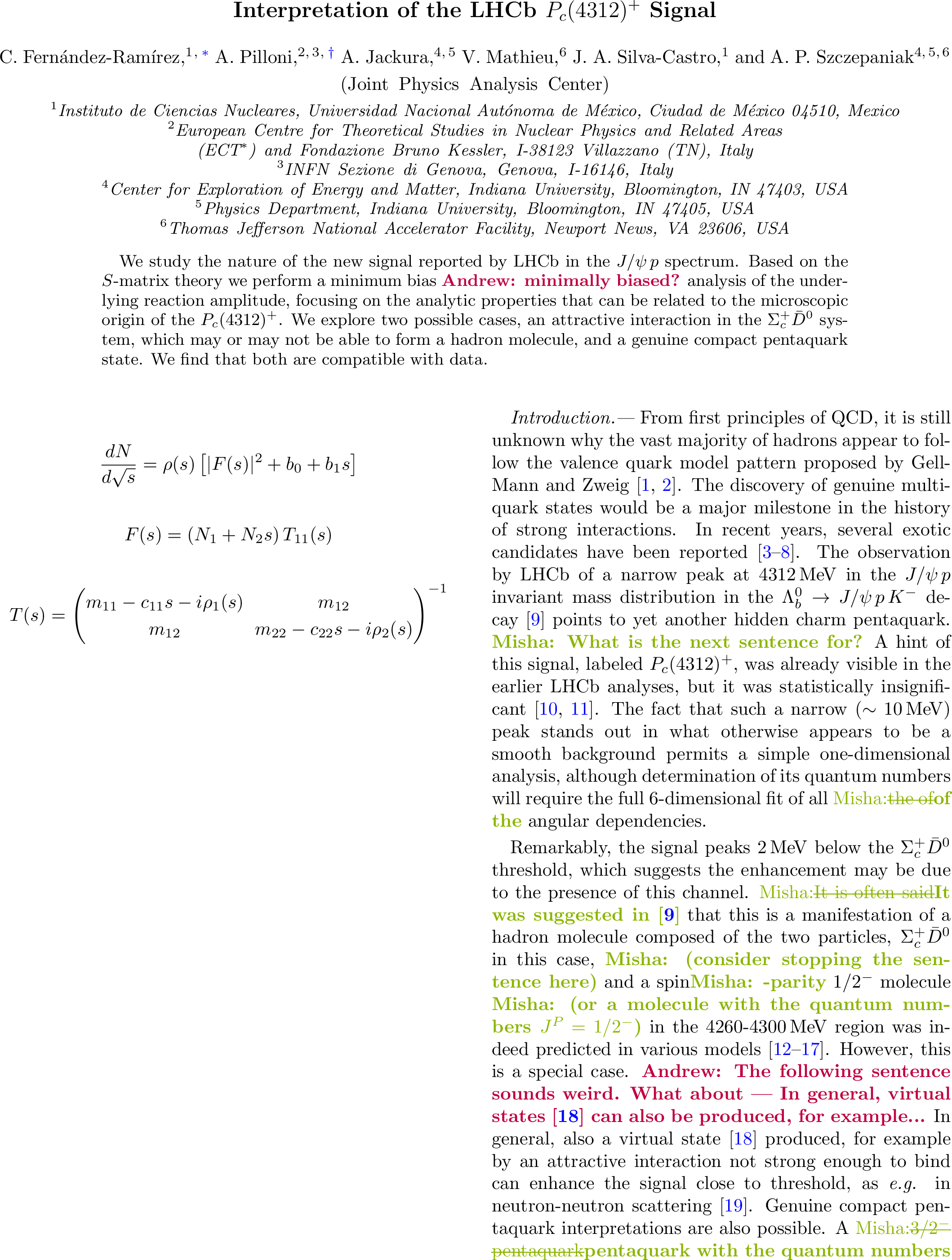 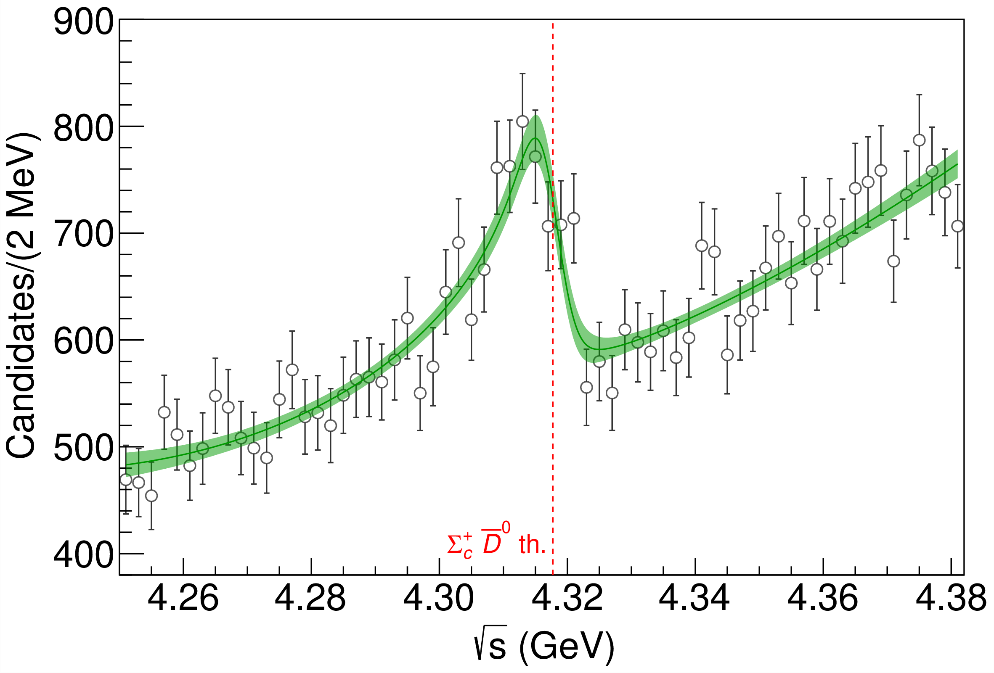 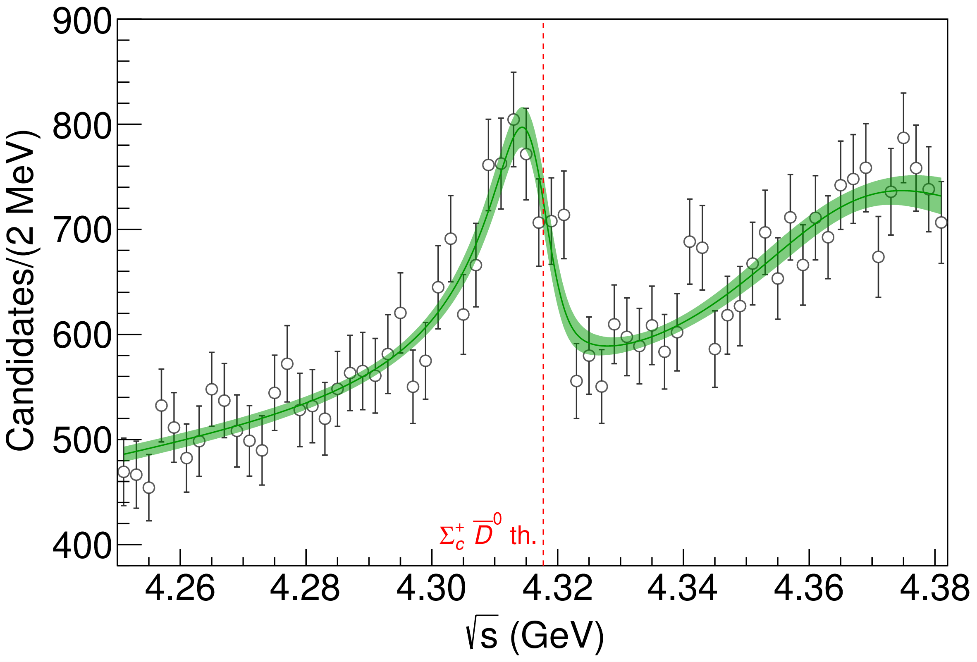 A. Pilloni – Status of Spectroscopy of Exotic Hadrons
112
[Speaker Notes: 2 slides su Zc, a Bes e a Belle
2 slide su tetraquark model: dall’hamiltoniana di Jaffe al calcolo delle masse
1 slide su molecular models, dove sono i carichi? (non in Tornqvist, si in Hanhart, vedere Braaten, citare Nefediev)
2 slides su decay channels, dove si dovrebbe vedere, e a seconda del modello, vedere qualche plot
1 slide su Y(4260), tetraquark? C’è lo strano (si vede la f0)
1 slide su Zc a cleo (anche il neutro)]
Minimal(istic) model
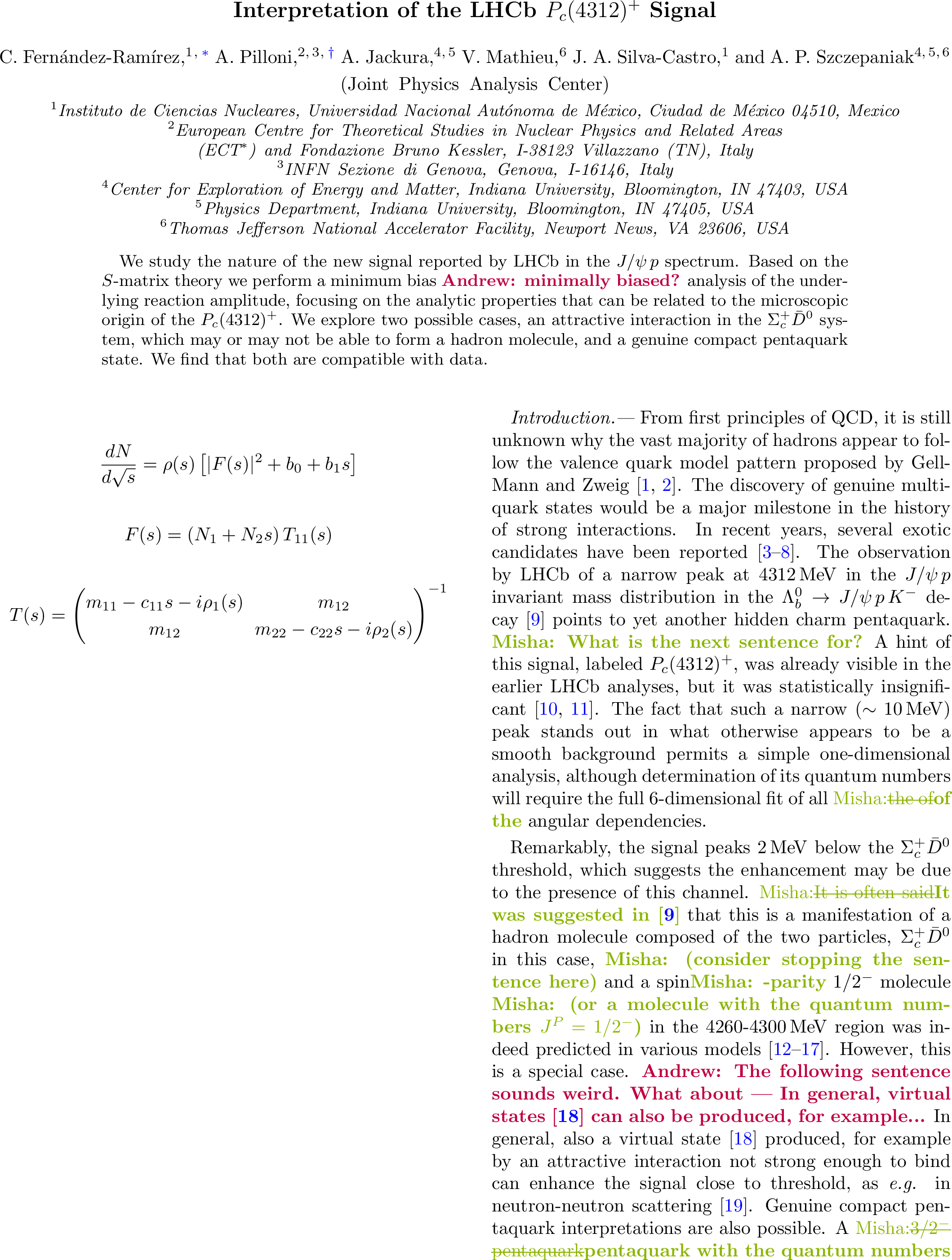 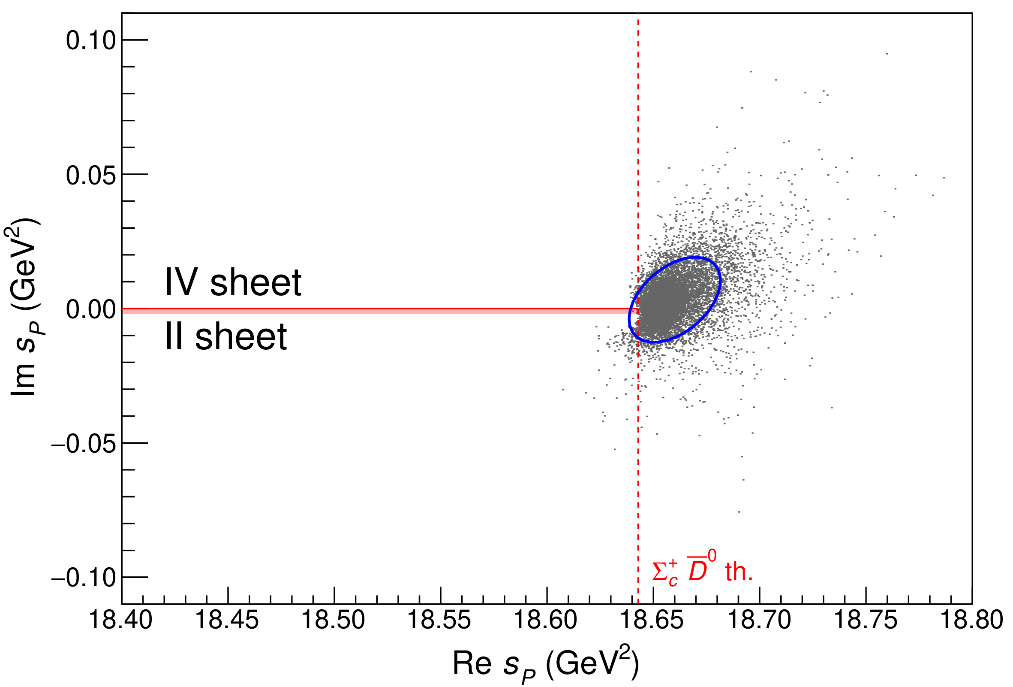 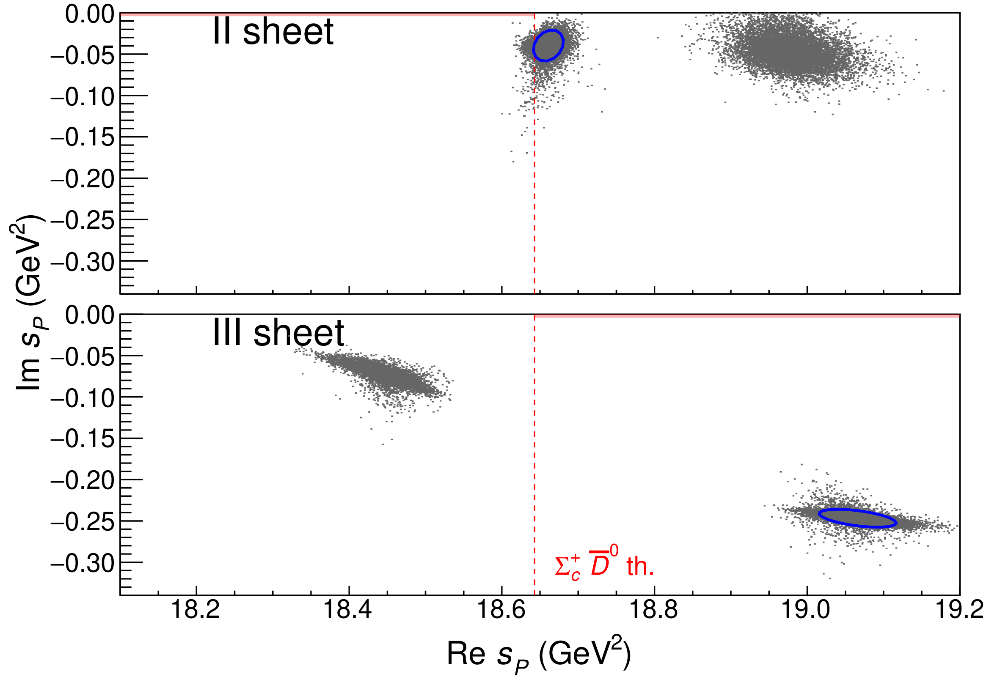 A. Pilloni – Status of Spectroscopy of Exotic Hadrons
113
[Speaker Notes: 2 slides su Zc, a Bes e a Belle
2 slide su tetraquark model: dall’hamiltoniana di Jaffe al calcolo delle masse
1 slide su molecular models, dove sono i carichi? (non in Tornqvist, si in Hanhart, vedere Braaten, citare Nefediev)
2 slides su decay channels, dove si dovrebbe vedere, e a seconda del modello, vedere qualche plot
1 slide su Y(4260), tetraquark? C’è lo strano (si vede la f0)
1 slide su Zc a cleo (anche il neutro)]
Minimal(istic) model
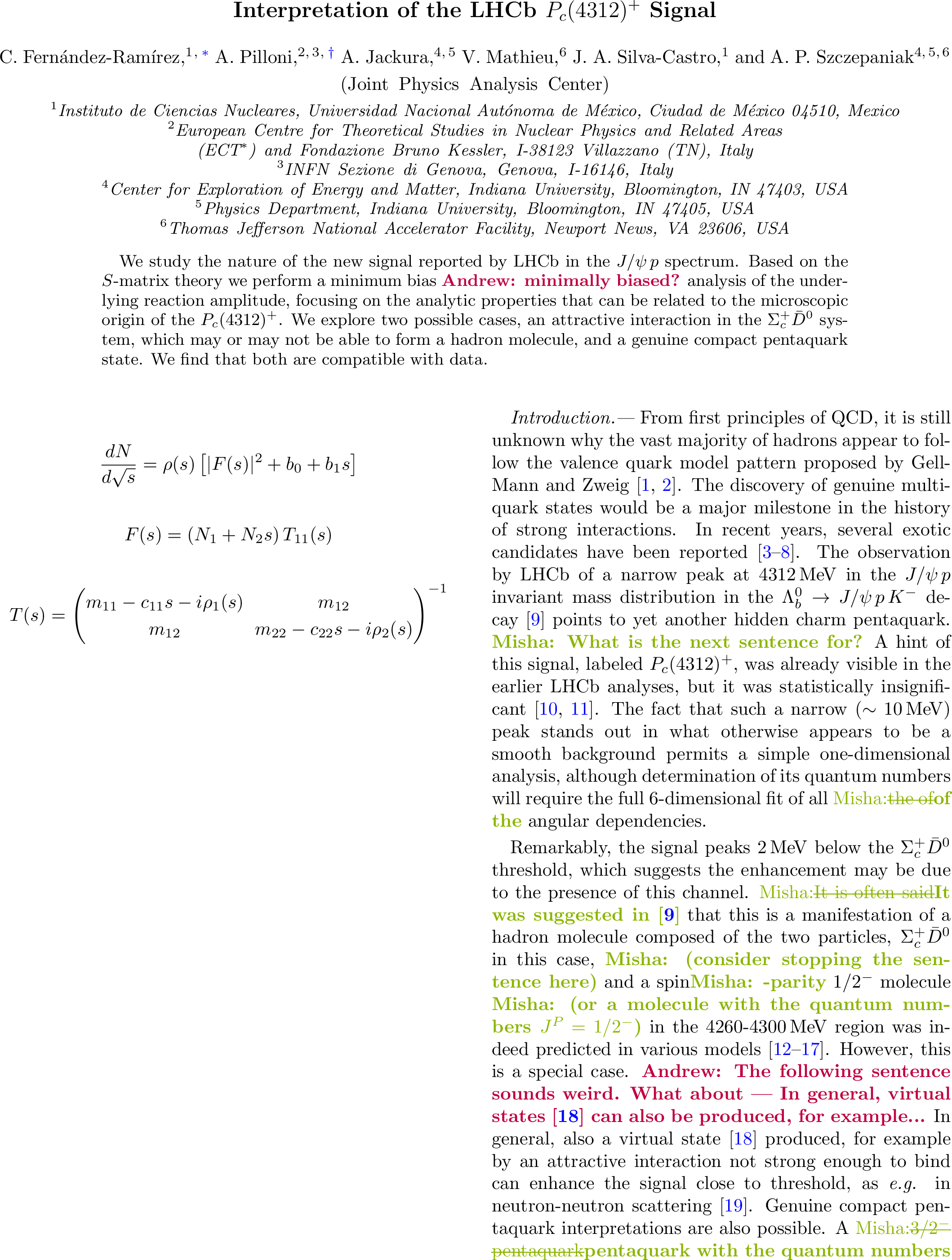 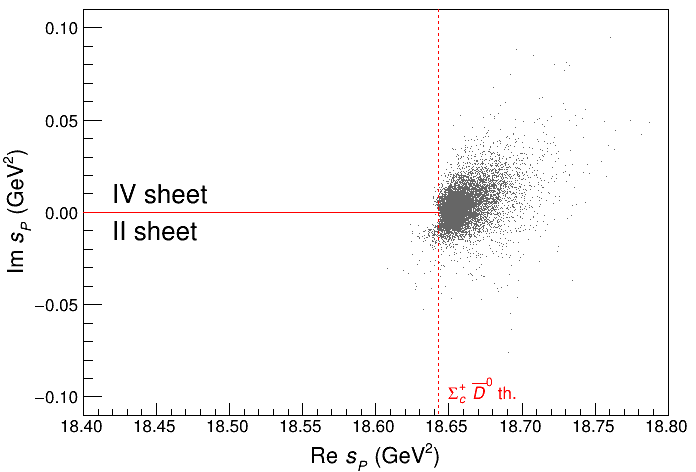 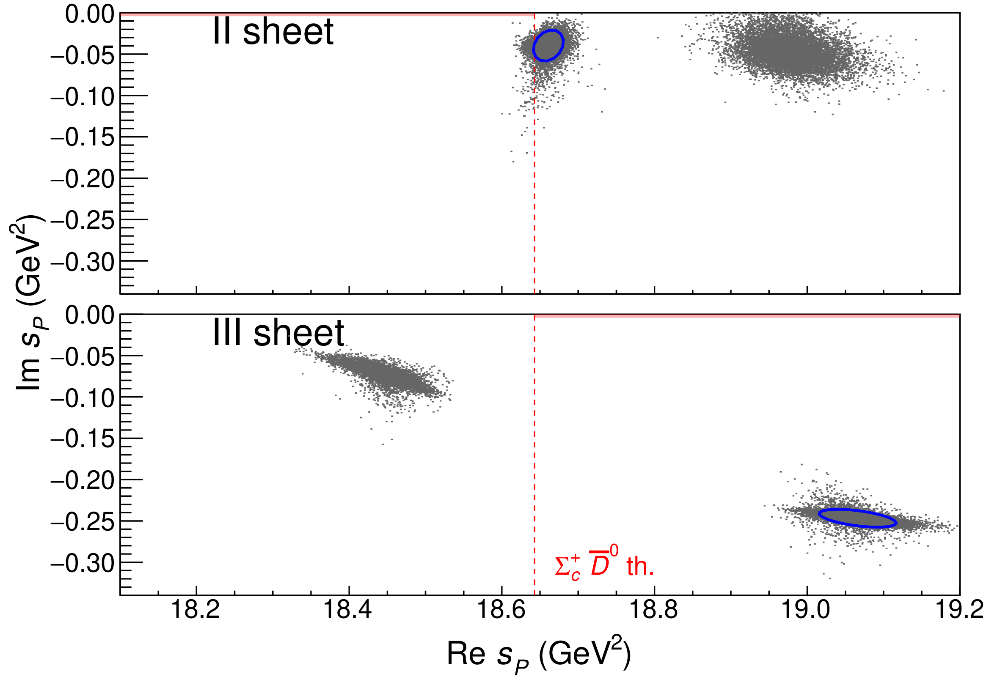 Points to a virtual state
A. Pilloni – Status of Spectroscopy of Exotic Hadrons
114
[Speaker Notes: 2 slides su Zc, a Bes e a Belle
2 slide su tetraquark model: dall’hamiltoniana di Jaffe al calcolo delle masse
1 slide su molecular models, dove sono i carichi? (non in Tornqvist, si in Hanhart, vedere Braaten, citare Nefediev)
2 slides su decay channels, dove si dovrebbe vedere, e a seconda del modello, vedere qualche plot
1 slide su Y(4260), tetraquark? C’è lo strano (si vede la f0)
1 slide su Zc a cleo (anche il neutro)]
Minimal(istic) model
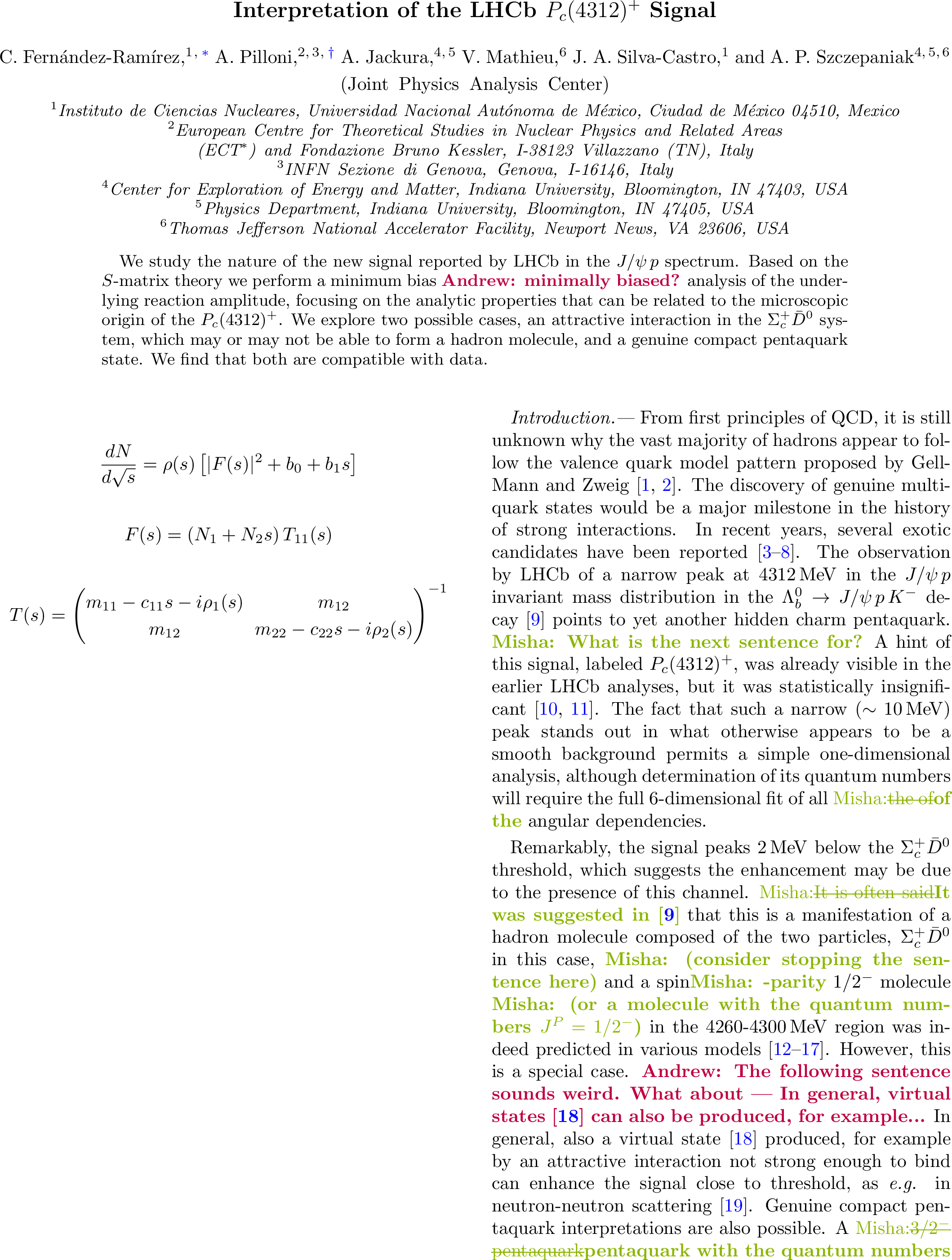 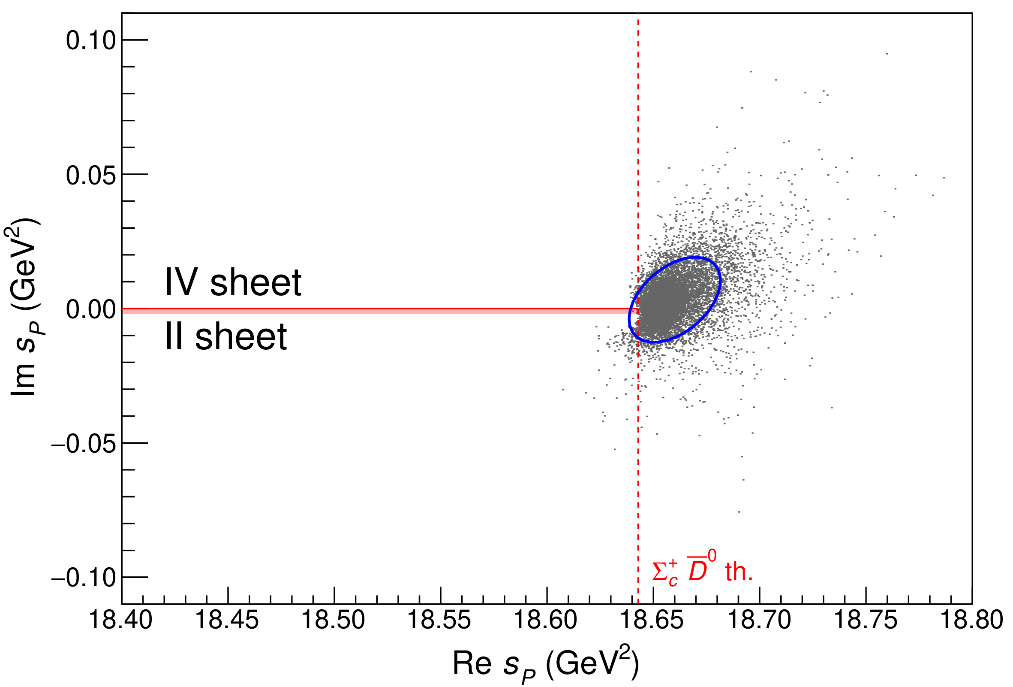 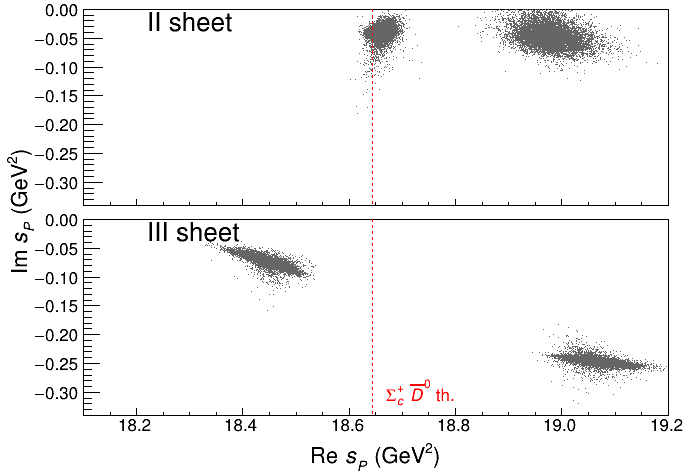 Points to a virtual state
Doesn’t point to a resonance
A. Pilloni – Status of Spectroscopy of Exotic Hadrons
115
[Speaker Notes: 2 slides su Zc, a Bes e a Belle
2 slide su tetraquark model: dall’hamiltoniana di Jaffe al calcolo delle masse
1 slide su molecular models, dove sono i carichi? (non in Tornqvist, si in Hanhart, vedere Braaten, citare Nefediev)
2 slides su decay channels, dove si dovrebbe vedere, e a seconda del modello, vedere qualche plot
1 slide su Y(4260), tetraquark? C’è lo strano (si vede la f0)
1 slide su Zc a cleo (anche il neutro)]
Minimal(istic) model
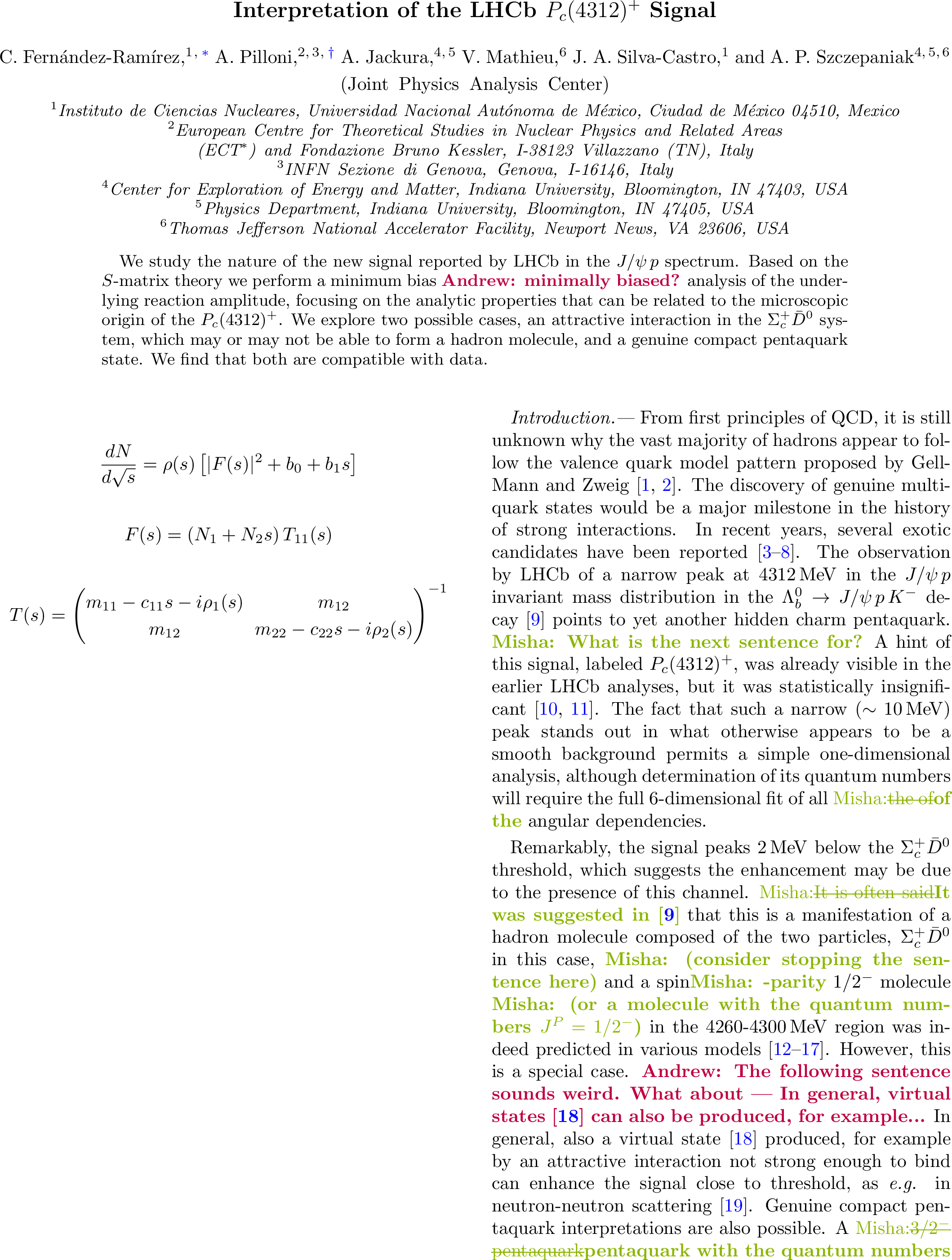 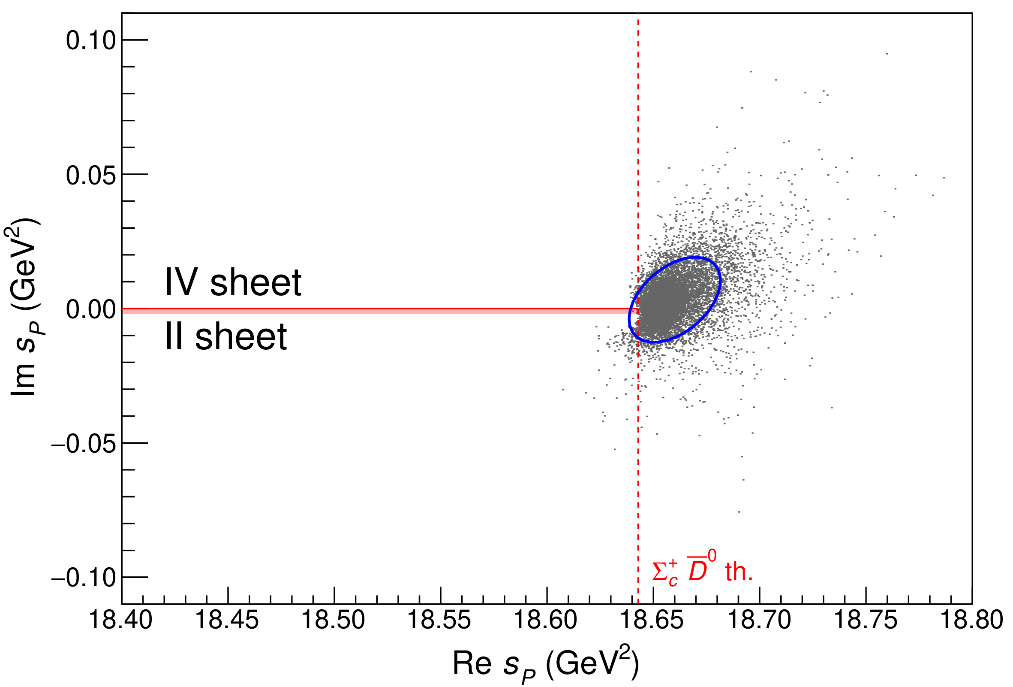 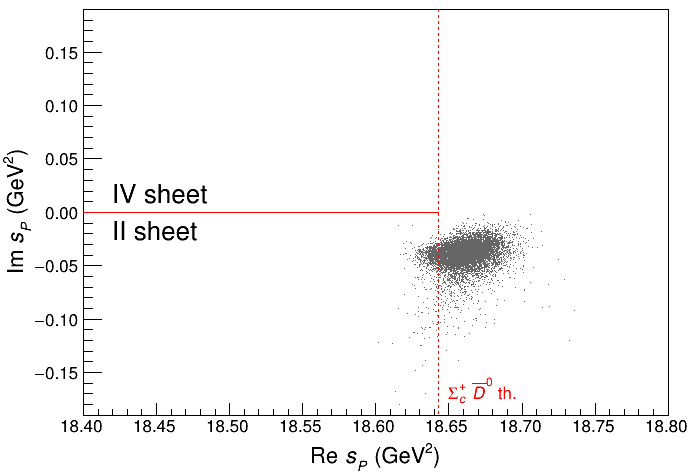 Doesn’t point to a resonance
Points to a virtual state
A. Pilloni – Status of Spectroscopy of Exotic Hadrons
116
[Speaker Notes: 2 slides su Zc, a Bes e a Belle
2 slide su tetraquark model: dall’hamiltoniana di Jaffe al calcolo delle masse
1 slide su molecular models, dove sono i carichi? (non in Tornqvist, si in Hanhart, vedere Braaten, citare Nefediev)
2 slides su decay channels, dove si dovrebbe vedere, e a seconda del modello, vedere qualche plot
1 slide su Y(4260), tetraquark? C’è lo strano (si vede la f0)
1 slide su Zc a cleo (anche il neutro)]
Nuclear modification factors
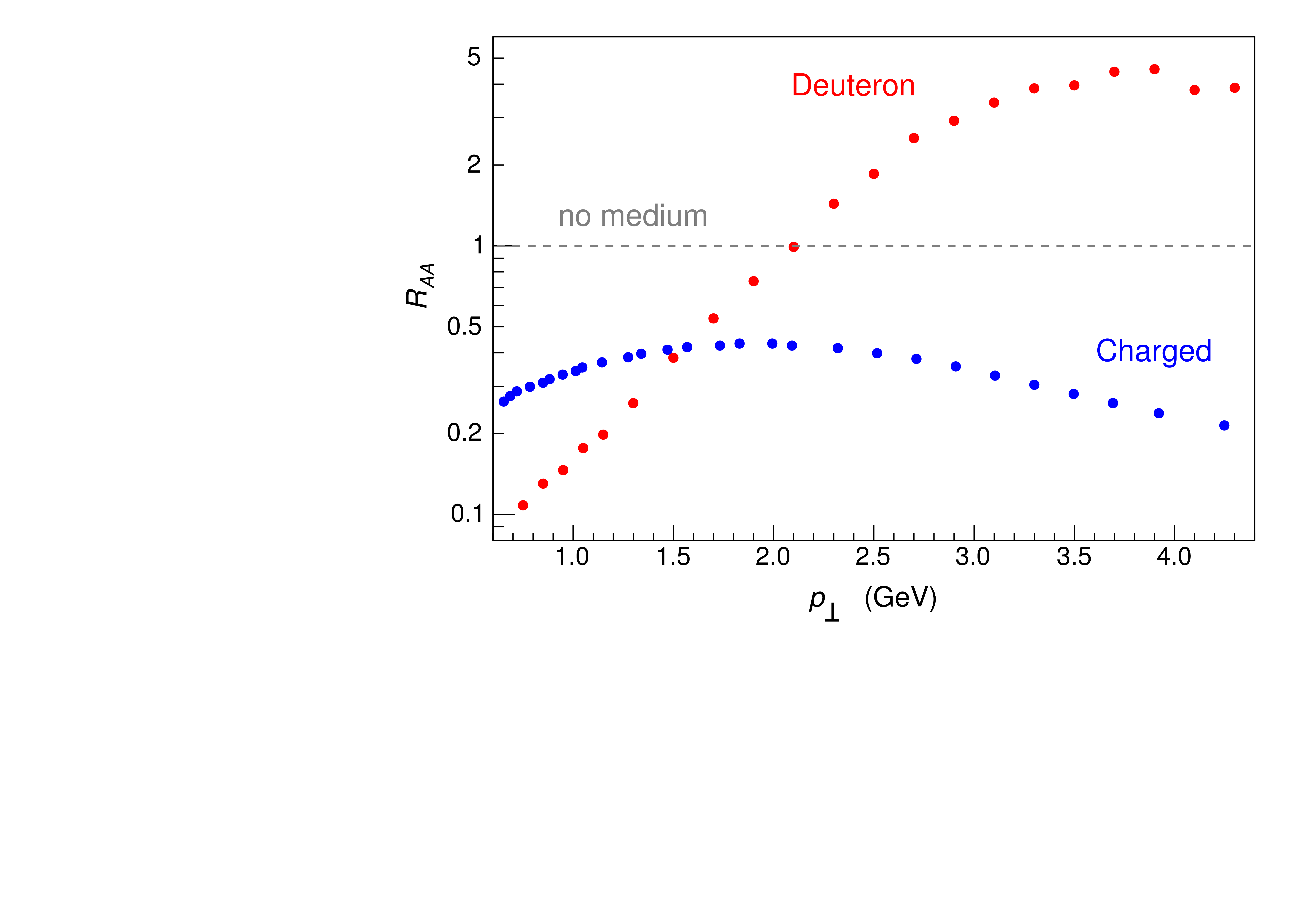 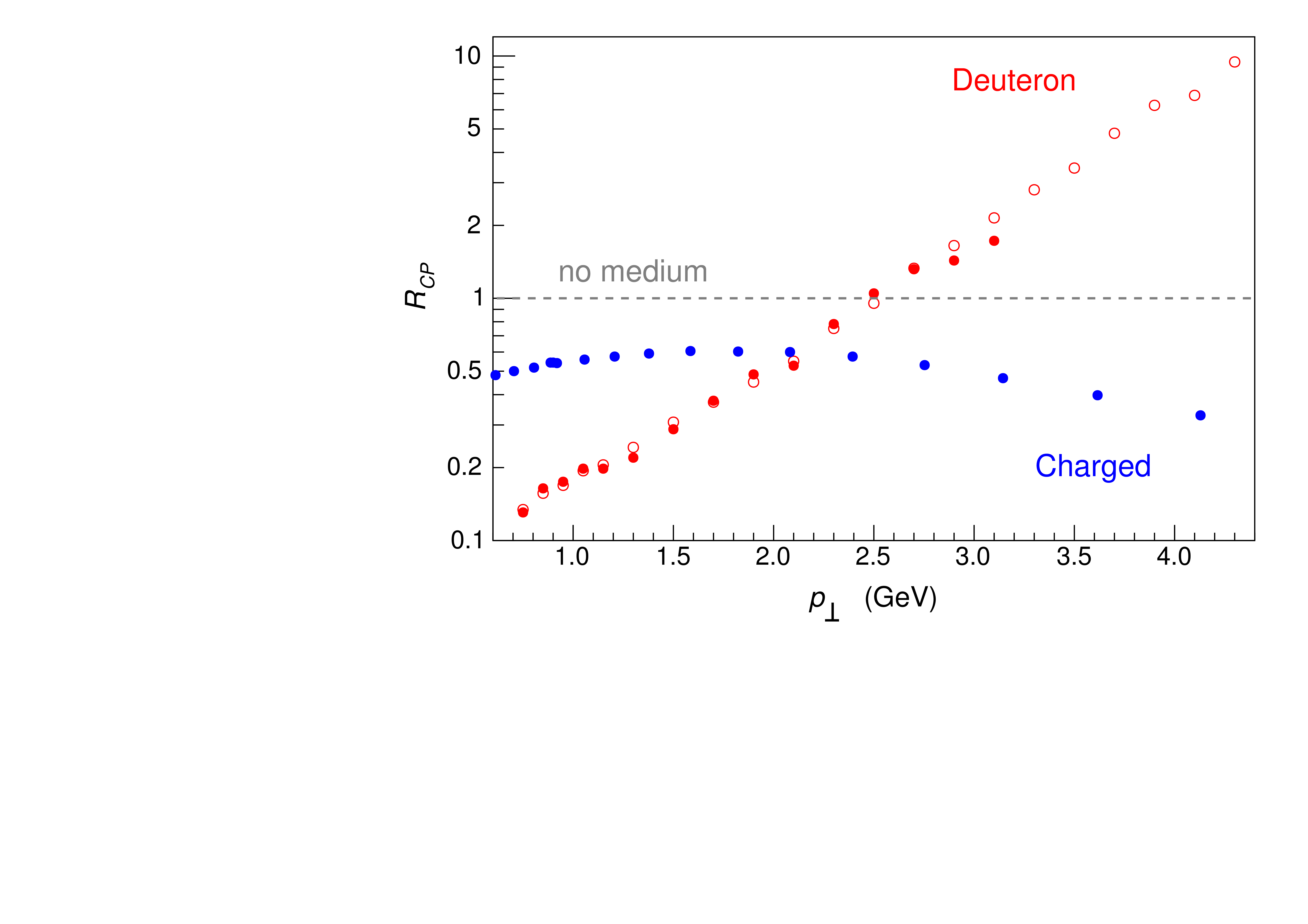 A. Pilloni – Status of Spectroscopy of Exotic Hadrons
117
[Speaker Notes: 2 slides su Zc, a Bes e a Belle
2 slide su tetraquark model: dall’hamiltoniana di Jaffe al calcolo delle masse
1 slide su molecular models, dove sono i carichi? (non in Tornqvist, si in Hanhart, vedere Braaten, citare Nefediev)
2 slides su decay channels, dove si dovrebbe vedere, e a seconda del modello, vedere qualche plot
1 slide su Y(4260), tetraquark? C’è lo strano (si vede la f0)
1 slide su Zc a cleo (anche il neutro)]
Esposito, Guerrieri, Maiani, Piccinini, AP, Polosa, Riquer, PRD92, 034028
We assume a pure Glauber model (RAA = 1) and a value RAA = 5 to rescale Pb-Pb data to pp
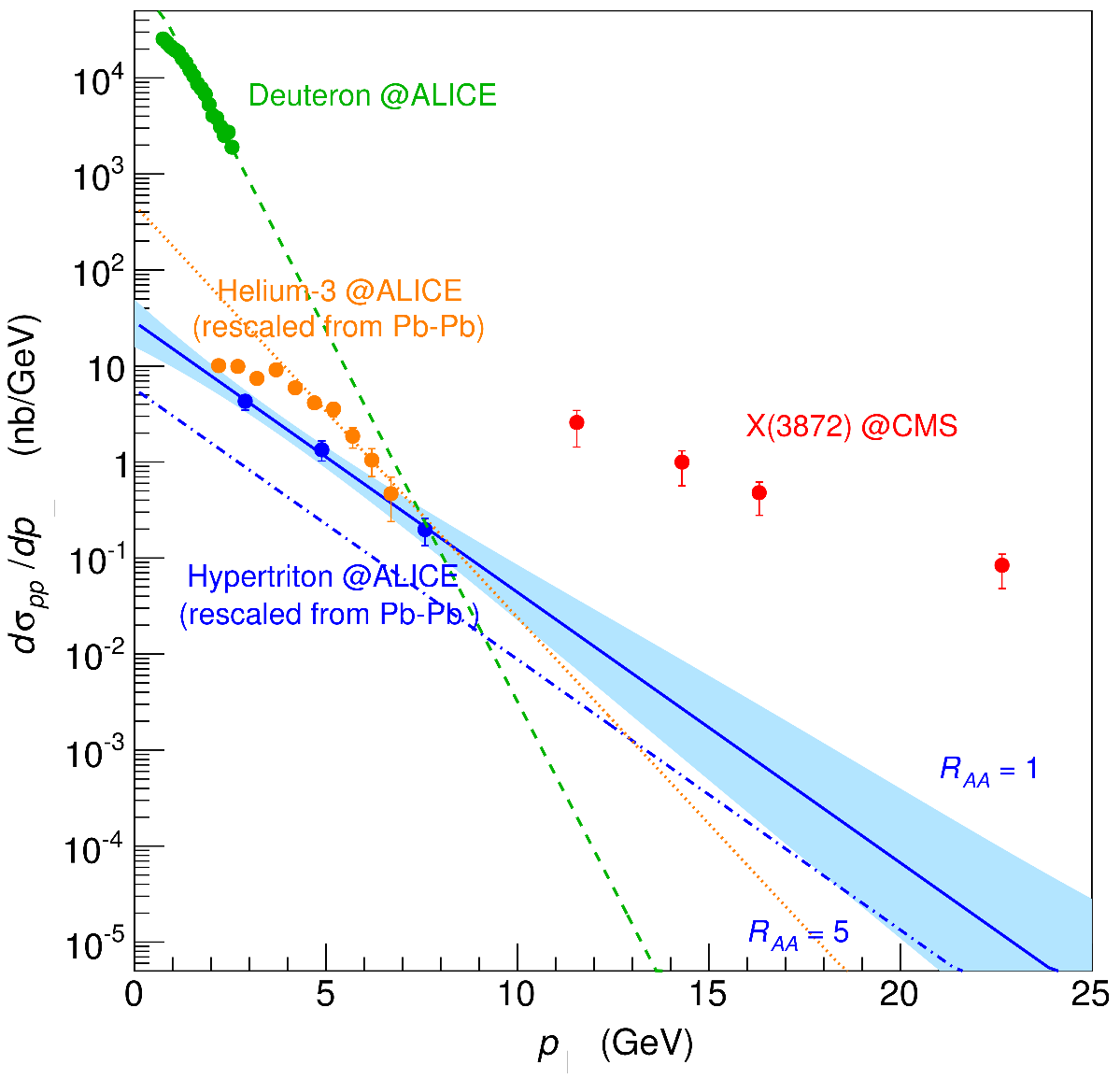 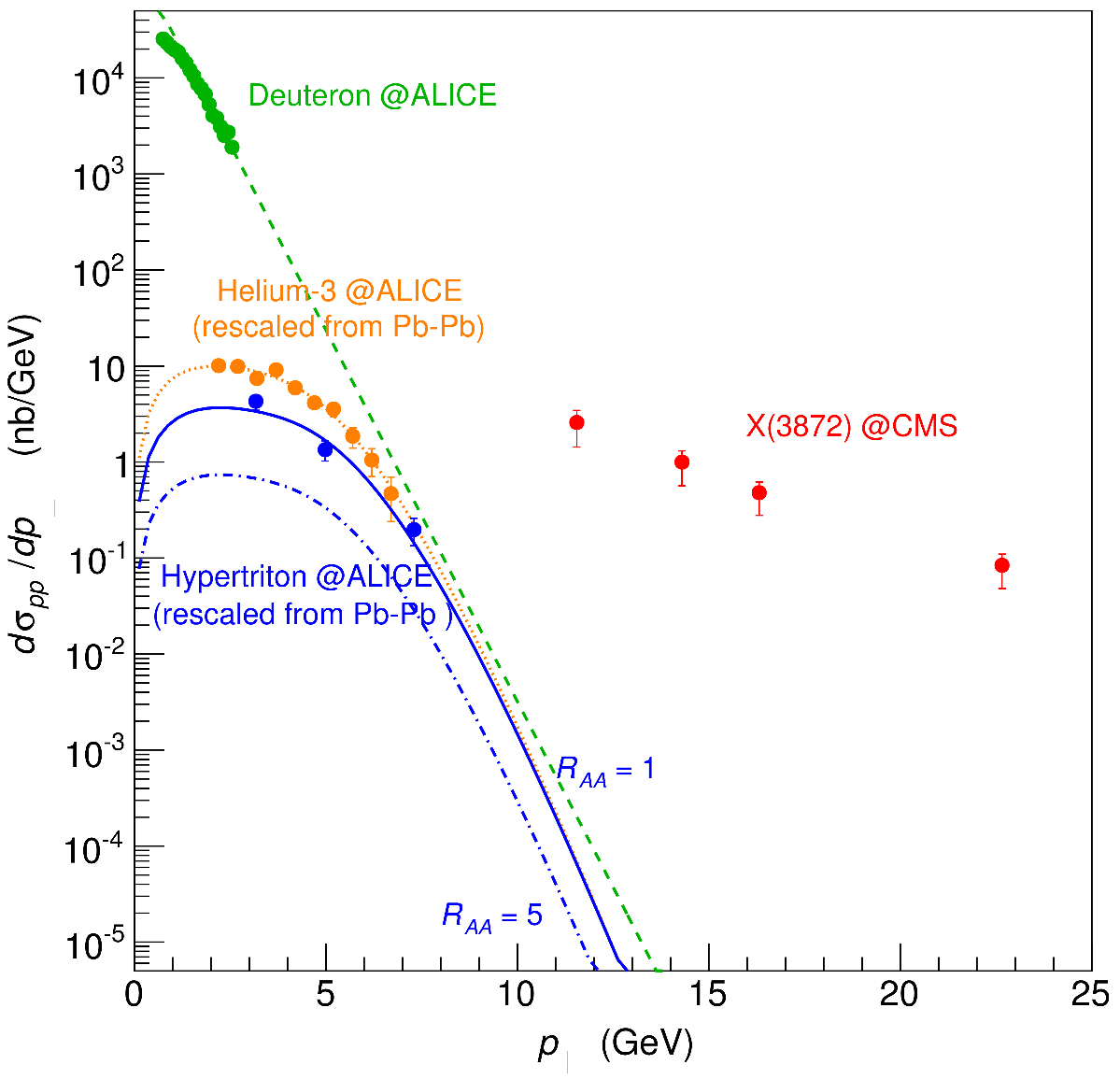 Are they similar objects?
Blast-wave extr.
Exponential extr.
A. Pilloni – Status of Spectroscopy of Exotic Hadrons
118
[Speaker Notes: 2 slides su Zc, a Bes e a Belle
2 slide su tetraquark model: dall’hamiltoniana di Jaffe al calcolo delle masse
1 slide su molecular models, dove sono i carichi? (non in Tornqvist, si in Hanhart, vedere Braaten, citare Nefediev)
2 slides su decay channels, dove si dovrebbe vedere, e a seconda del modello, vedere qualche plot
1 slide su Y(4260), tetraquark? C’è lo strano (si vede la f0)
1 slide su Zc a cleo (anche il neutro)]
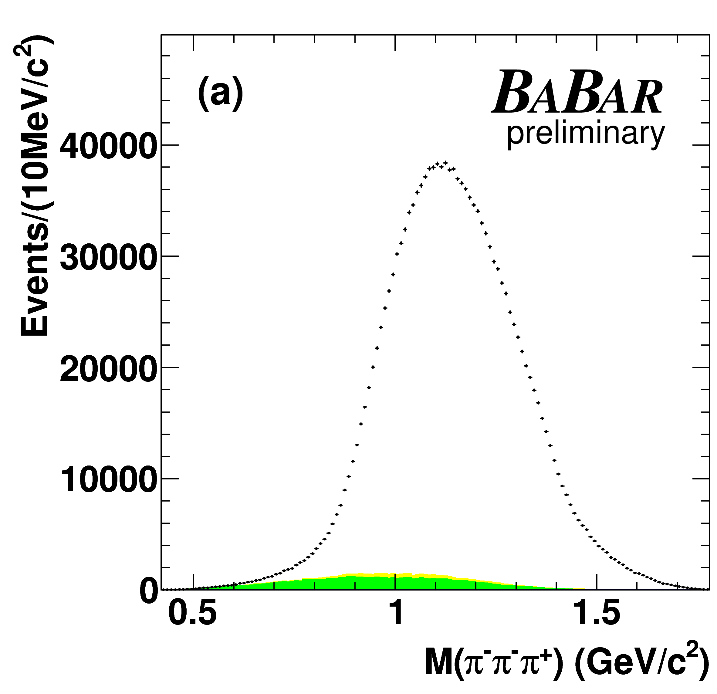 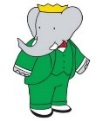 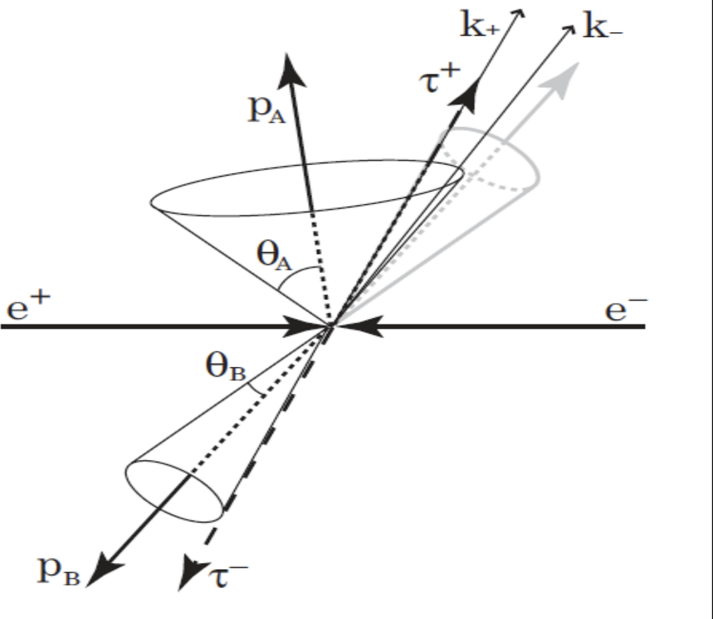 A. Pilloni – Status of Spectroscopy of Exotic Hadrons
119
[Speaker Notes: Controlla la parte su Regge]
3-body unitarity
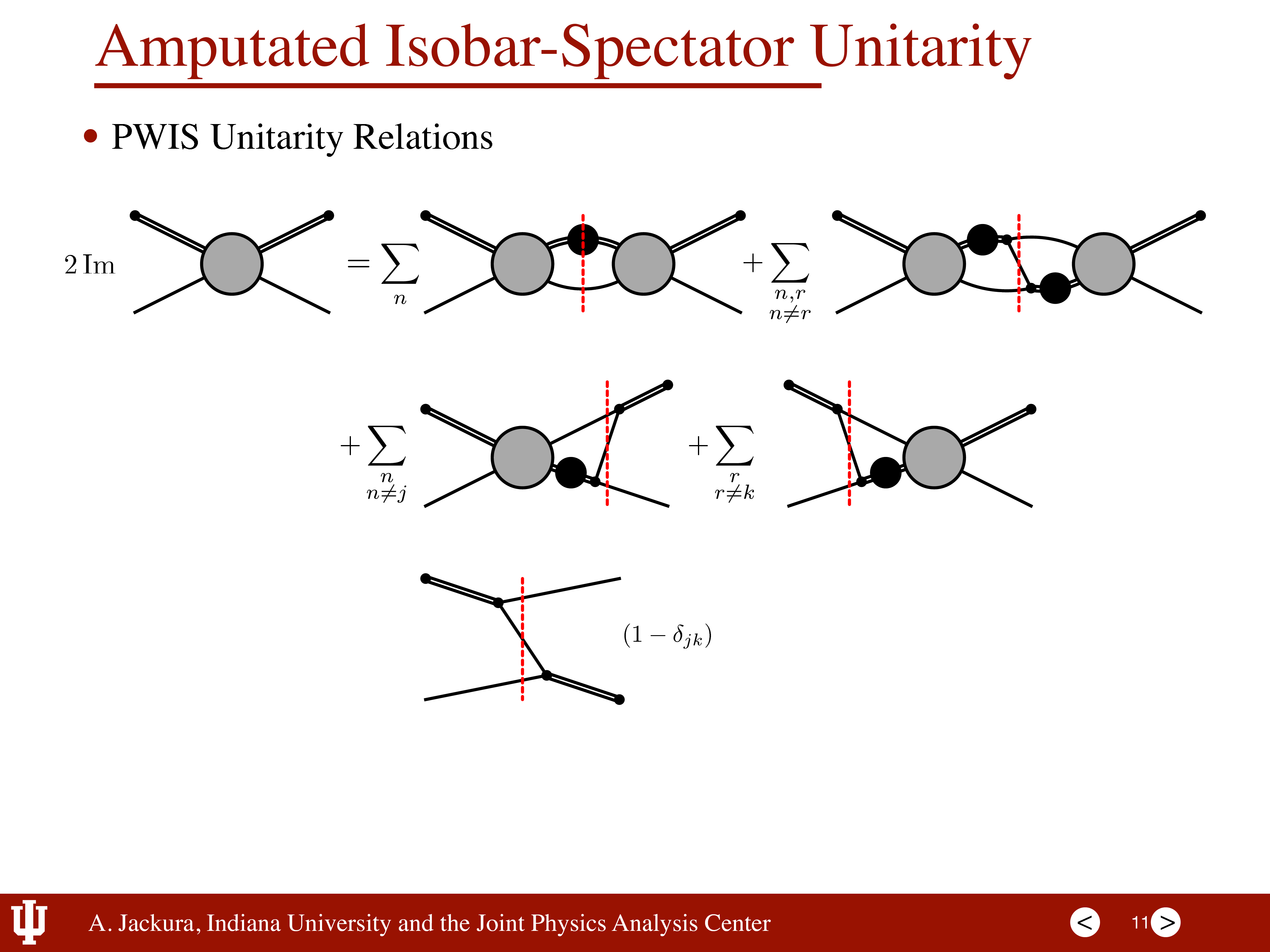 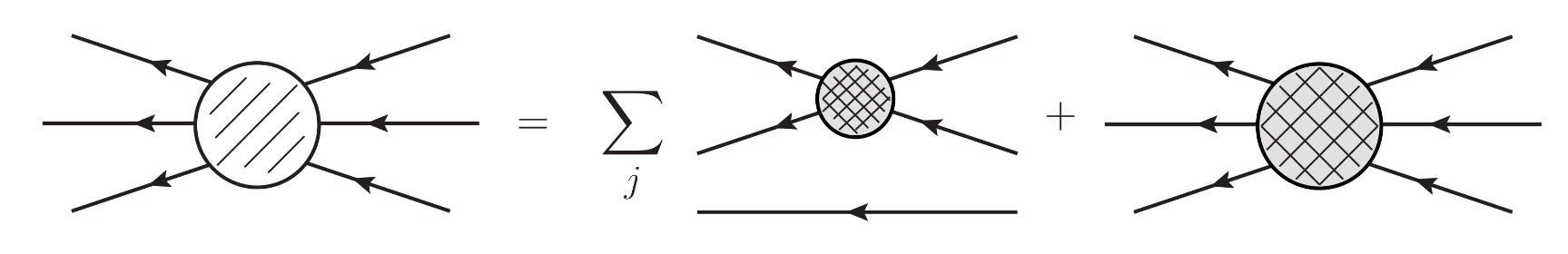 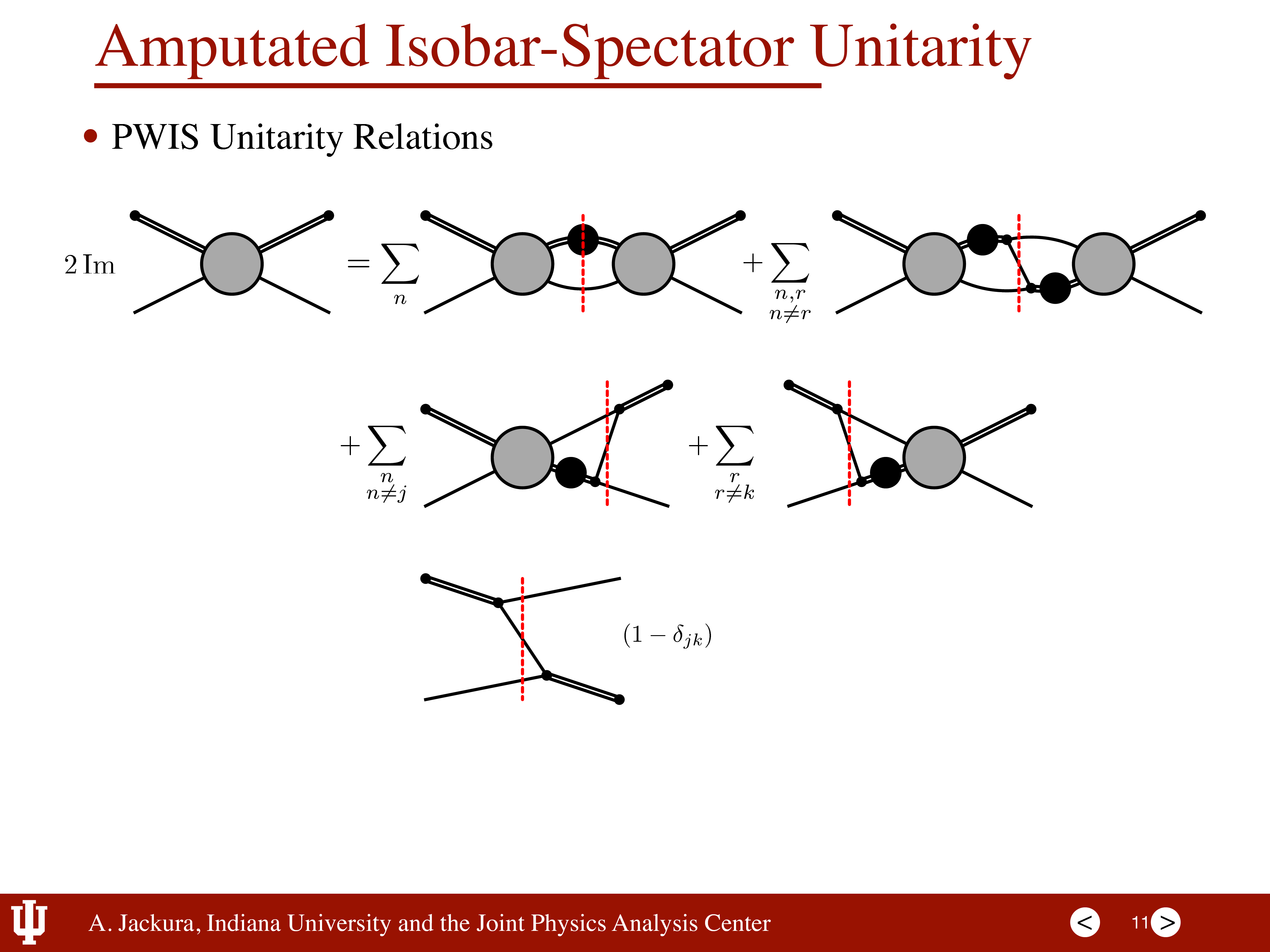 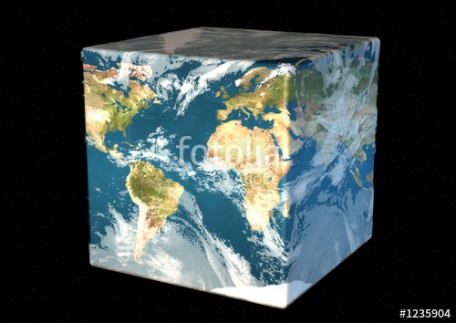 Connections with Lattice QCD
Briceño, Hansen, Sharpe
Mai, Hu, Doring, A. Szczepaniak, EPJA
Jackura, ..., AP, et al. (JPAC), EPJC
A. Pilloni – Status of Spectroscopy of Exotic Hadrons
120
Factorizable model
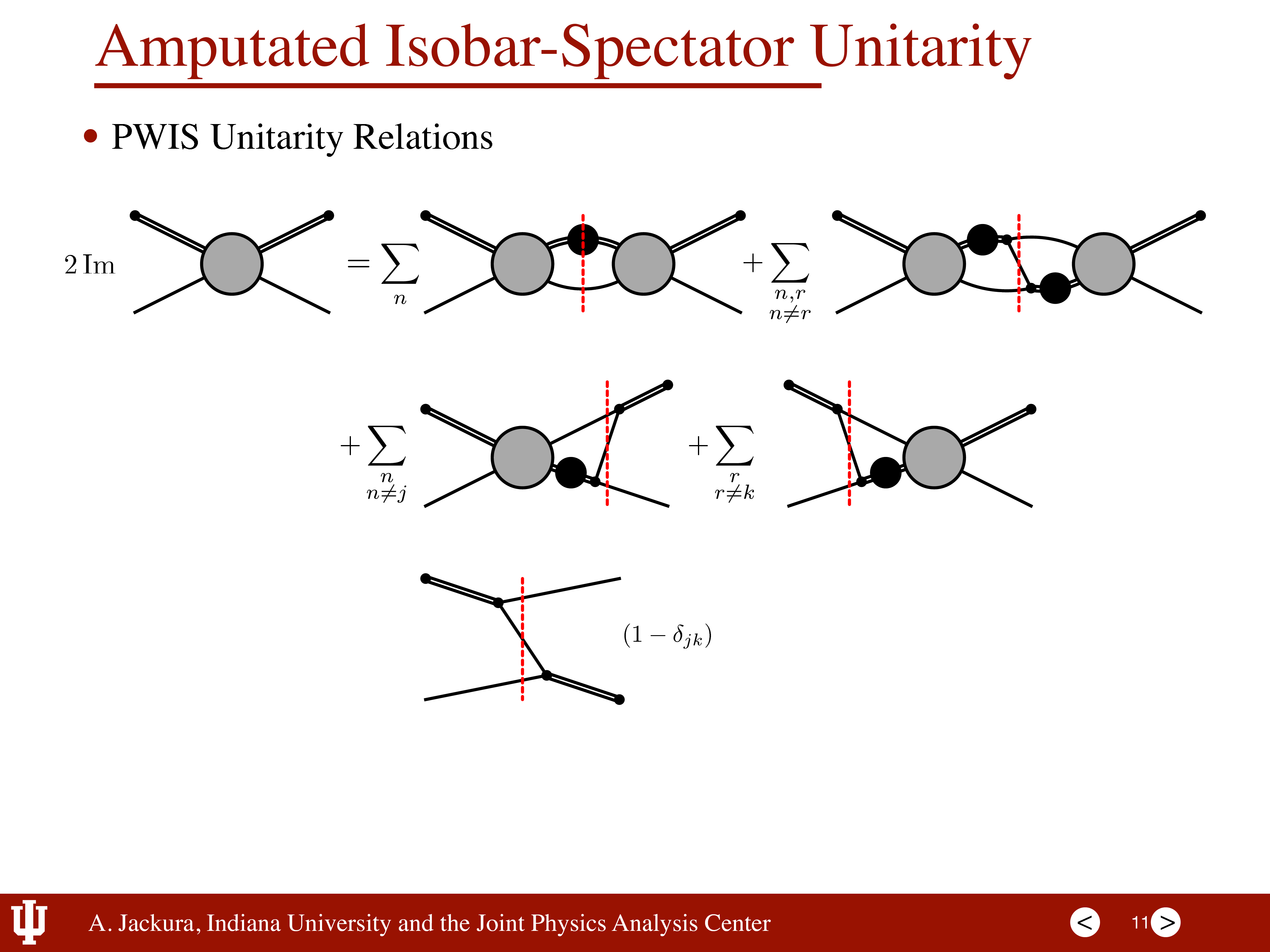 Mikhasenko, AP, et al. (JPAC), PRD
Neglecting the disconnected diagrams, one suppresses the dependence on the subchannels
The unitarity equation is nowalgebraic and easier to handle
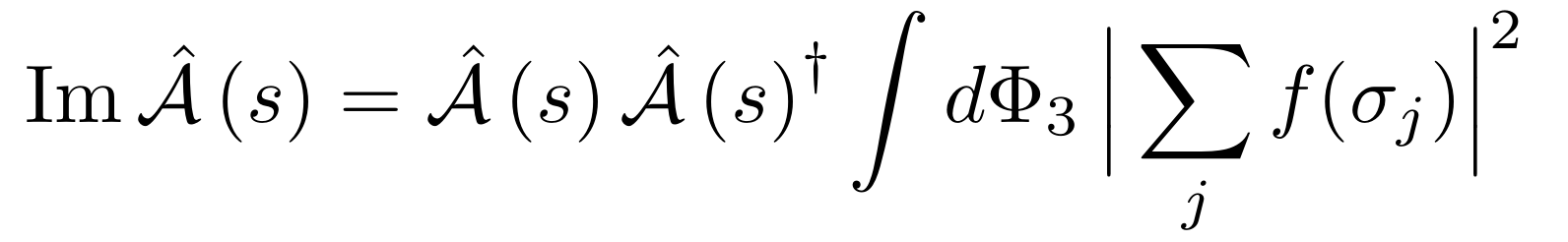 Integral over the Dalitz plot (aka quasi 2-body)
A. Pilloni – Status of Spectroscopy of Exotic Hadrons
121
[Speaker Notes: Y(4260), M=4263 +- 5, Gamma = 95+-14
D_1(2420)^0, M=2421.3 ±0.6, Gamma =27.1 ±2.7
D_1(2420)^+-, M=2423.4 ±3.1, Gamma =25 ±6
I D_1 hanno J^P = 1^+
La molecola D_1 D sta 22 MeV sotto
Se la Y è D_1 D, il pione lega fortemente, come fa la Y a essere così larga?
Come funziona lo scambio del pione???

Close propone che la Y è D_1 D^* col pione scambiato in onda S,
La Y però non va in Ds come se fosse tetraquark]
Mikhasenko, AP, et al. (JPAC), PRD
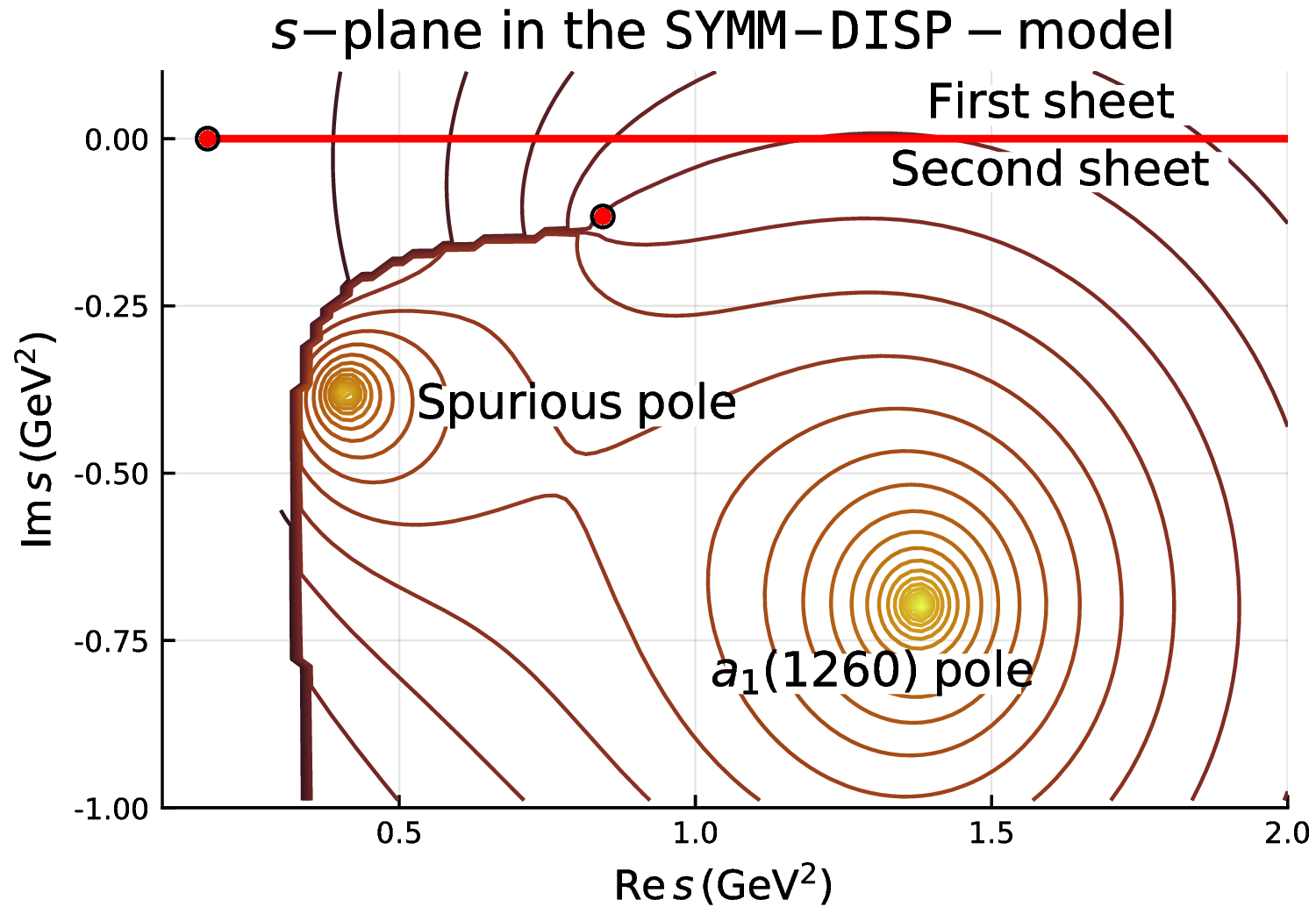 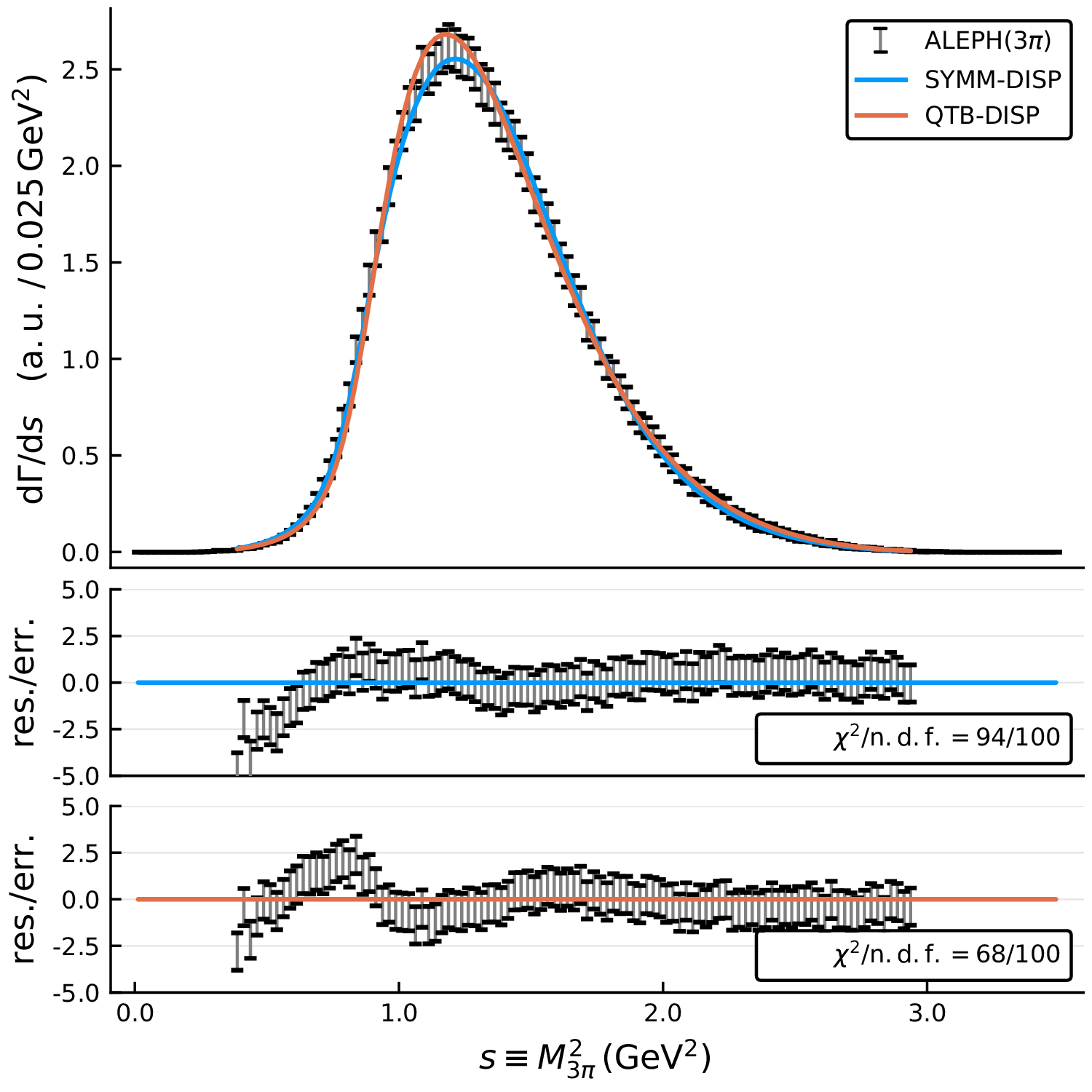 A simple Breit-Wigner form with a quasi 2-body phase space fits well data
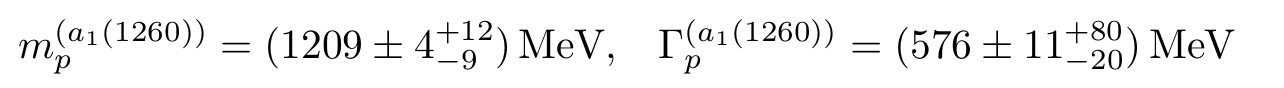 A. Pilloni – Status of Spectroscopy of Exotic Hadrons
122
[Speaker Notes: Y(4260), M=4263 +- 5, Gamma = 95+-14
D_1(2420)^0, M=2421.3 ±0.6, Gamma =27.1 ±2.7
D_1(2420)^+-, M=2423.4 ±3.1, Gamma =25 ±6
I D_1 hanno J^P = 1^+
La molecola D_1 D sta 22 MeV sotto
Se la Y è D_1 D, il pione lega fortemente, come fa la Y a essere così larga?
Come funziona lo scambio del pione???

Close propone che la Y è D_1 D^* col pione scambiato in onda S,
La Y però non va in Ds come se fosse tetraquark]
3-body unitarity
Mai, AP, et al. EPJA53, 177
Jackura, AP, et al., in progress
Alarcon, Passemar, AP, Weiss, in progress
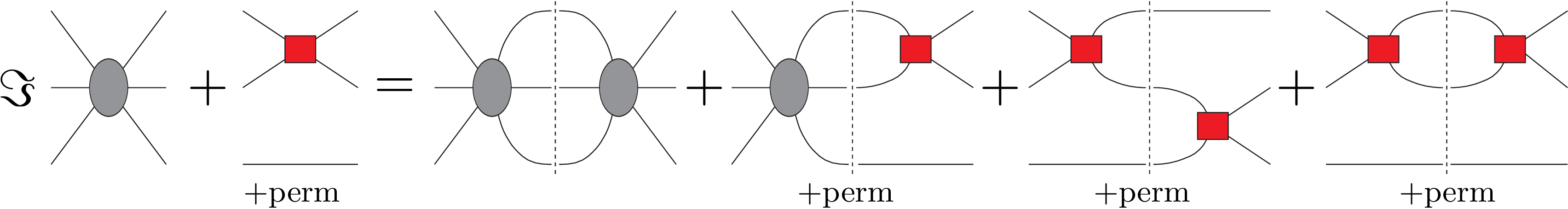 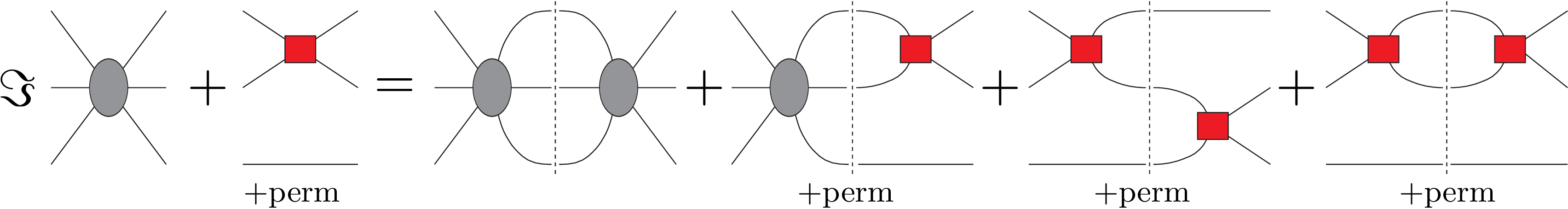 A. Pilloni – Status of Spectroscopy of Exotic Hadrons
123
[Speaker Notes: Controlla la parte su Regge]
3-body unitarity
Mai, AP, et al. EPJA53, 177 
Jackura, AP, et al., in progress
Alarcon, Passemar, AP, Weiss, in progress
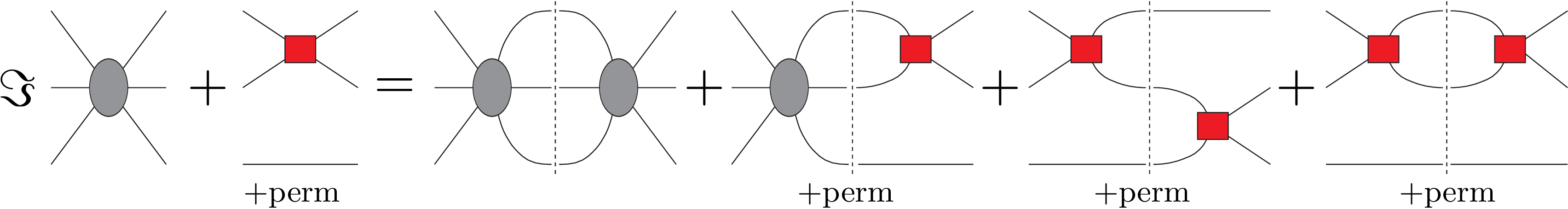 The disconnected piecescancel
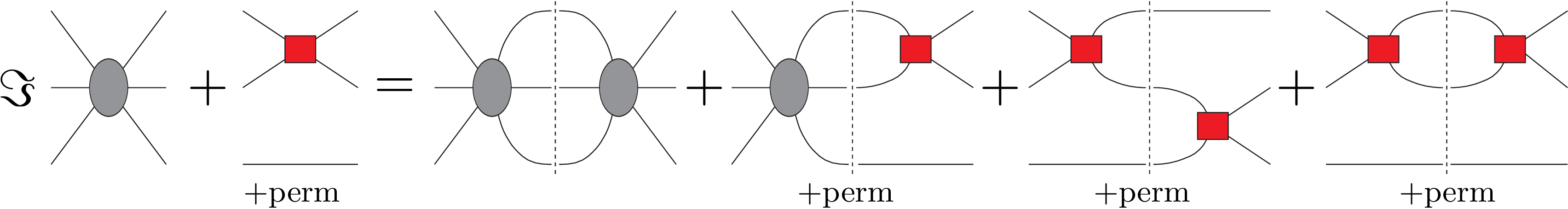 A. Pilloni – Status of Spectroscopy of Exotic Hadrons
124
[Speaker Notes: Controlla la parte su Regge]
Khuri-Treiman equations
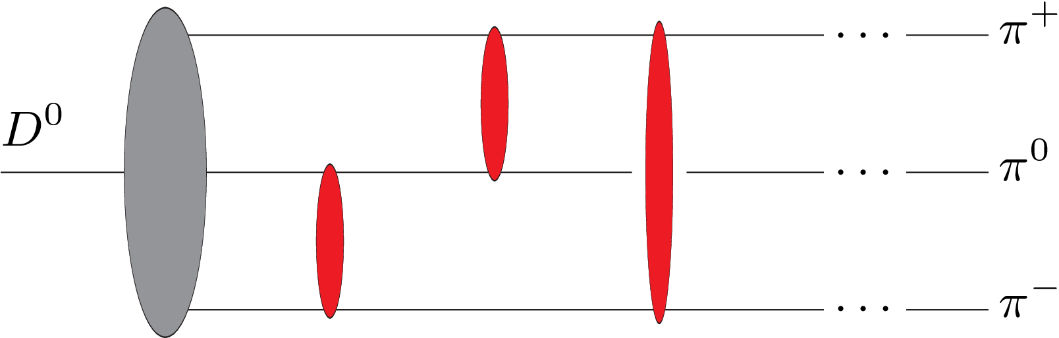 The formalism implements the all-order rescattering in all the 3 channels at once
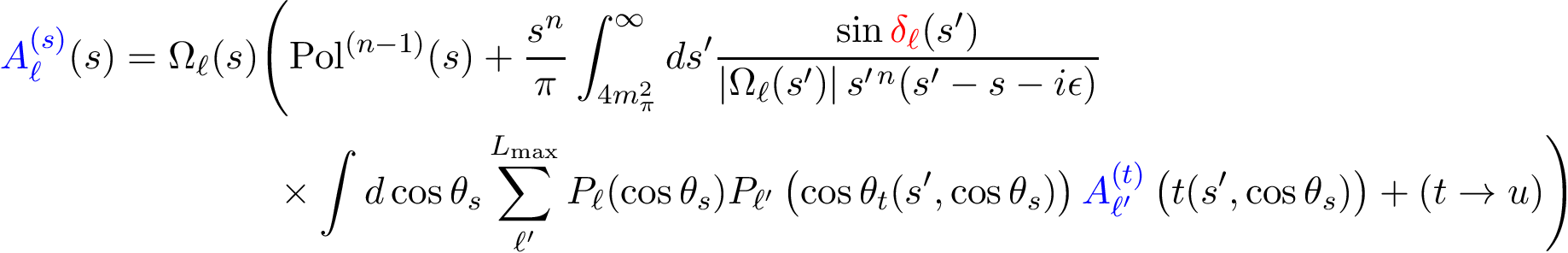 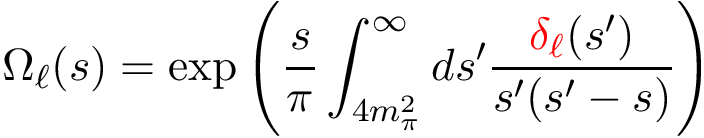 A. Pilloni – Status of Spectroscopy of Exotic Hadrons
125
[Speaker Notes: Controlla la parte su Regge]
Exclusive (quasi-real) photoproduction
XYZ have so far not been seen in photoproduction: independent confirmation
Not affected by 3-body dynamics: determination of resonant nature
Experiments with high luminosity in the appropriate energy range are promising
We study near-threshold (LE) and high energies (HE)
Couplings extracted from data as much as possible, not relying on the nature of XYZ
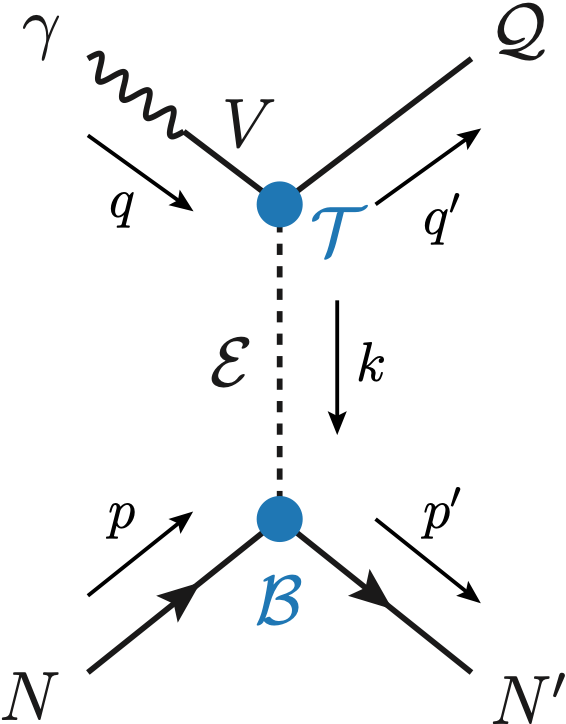 M. Albaladejo et al. [JPAC], 2008.01001
A. Pilloni – Producing Exotic Hadrons at the EIC
7
Exclusive (quasi-real) photoproduction
XYZ have so far not been seen in photoproduction: independent confirmation
Not affected by 3-body dynamics: determination of resonant nature
Experiments with high luminosity in the appropriate energy range are promising
We study near-threshold (LE) and high energies (HE)
Couplings extracted from data as much as possible, not relying on the nature of XYZ
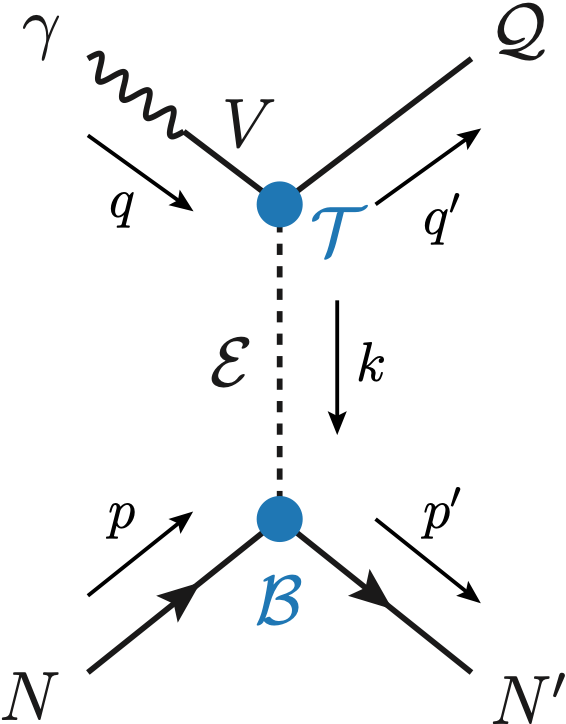 VMD is used to couple the incoming photonto a vector quarkonium V
A. Pilloni – Producing Exotic Hadrons at the EIC
7
Exclusive (quasi-real) photoproduction
XYZ have so far not been seen in photoproduction: independent confirmation
Not affected by 3-body dynamics: determination of resonant nature
Experiments with high luminosity in the appropriate energy range are promising
We study near-threshold (LE) and high energies (HE)
Couplings extracted from data as much as possible, not relying on the nature of XYZ
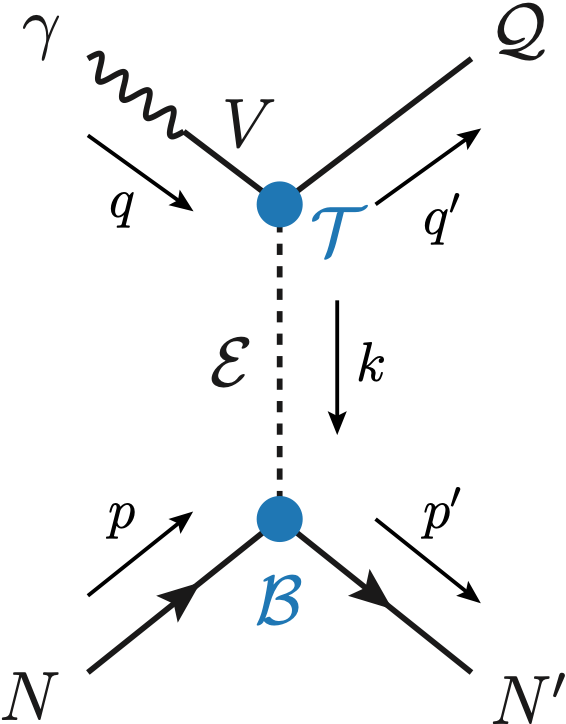 A. Pilloni – Producing Exotic Hadrons at the EIC
7
Exclusive (quasi-real) photoproduction
XYZ have so far not been seen in photoproduction: independent confirmation
Not affected by 3-body dynamics: determination of resonant nature
Experiments with high luminosity in the appropriate energy range are promising
We study near-threshold (LE) and high energies (HE)
Couplings extracted from data as much as possible, not relying on the nature of XYZ
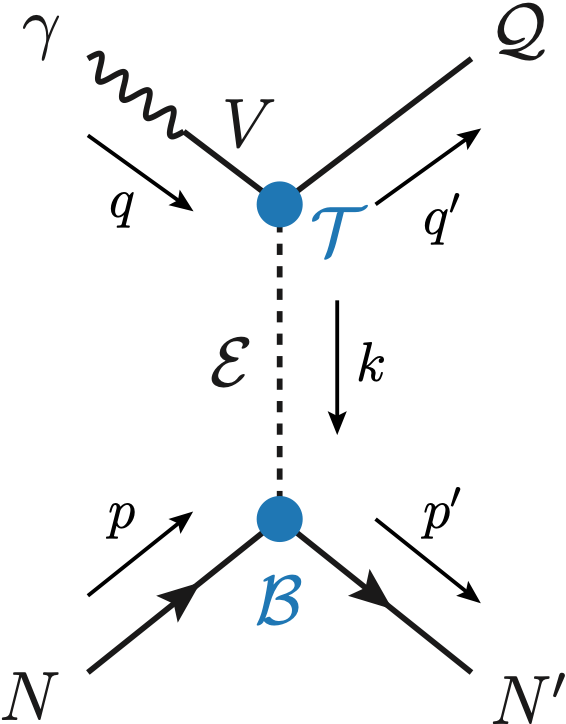 Bottom vertex from standard photoproduction pheno,exponential form factors to further suppress large t
A. Pilloni – Producing Exotic Hadrons at the EIC
7
From threshold to high energy
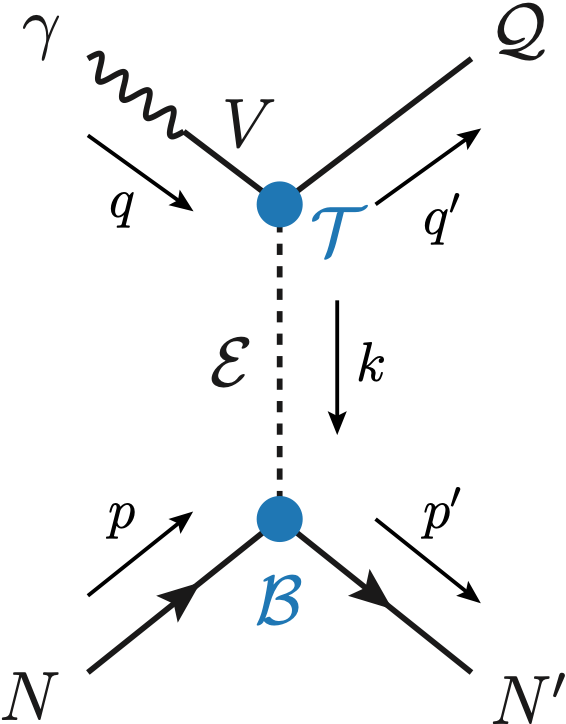 Holds at LE, fixed spin
A. Pilloni – Producing Exotic Hadrons at the EIC
8
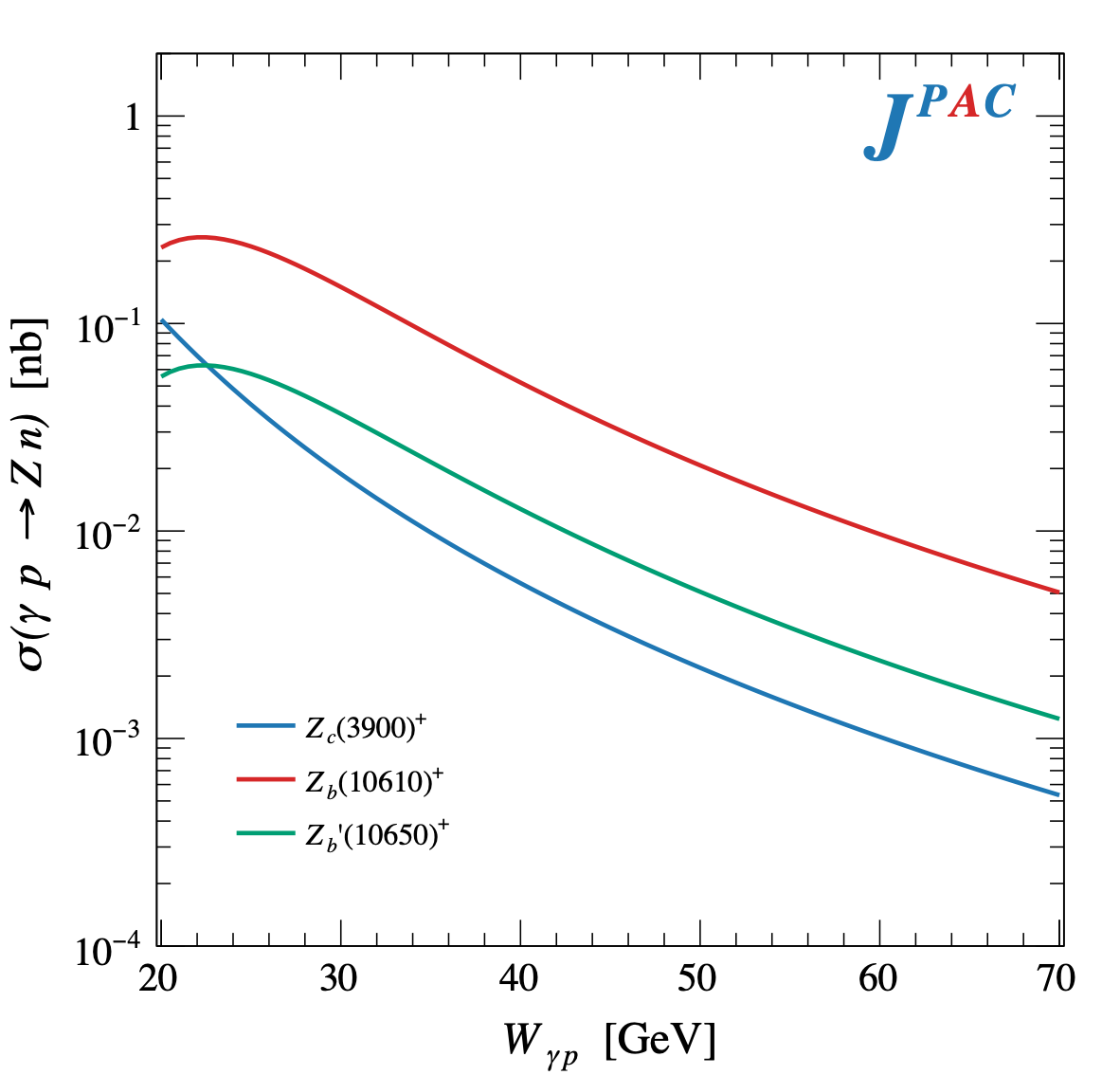 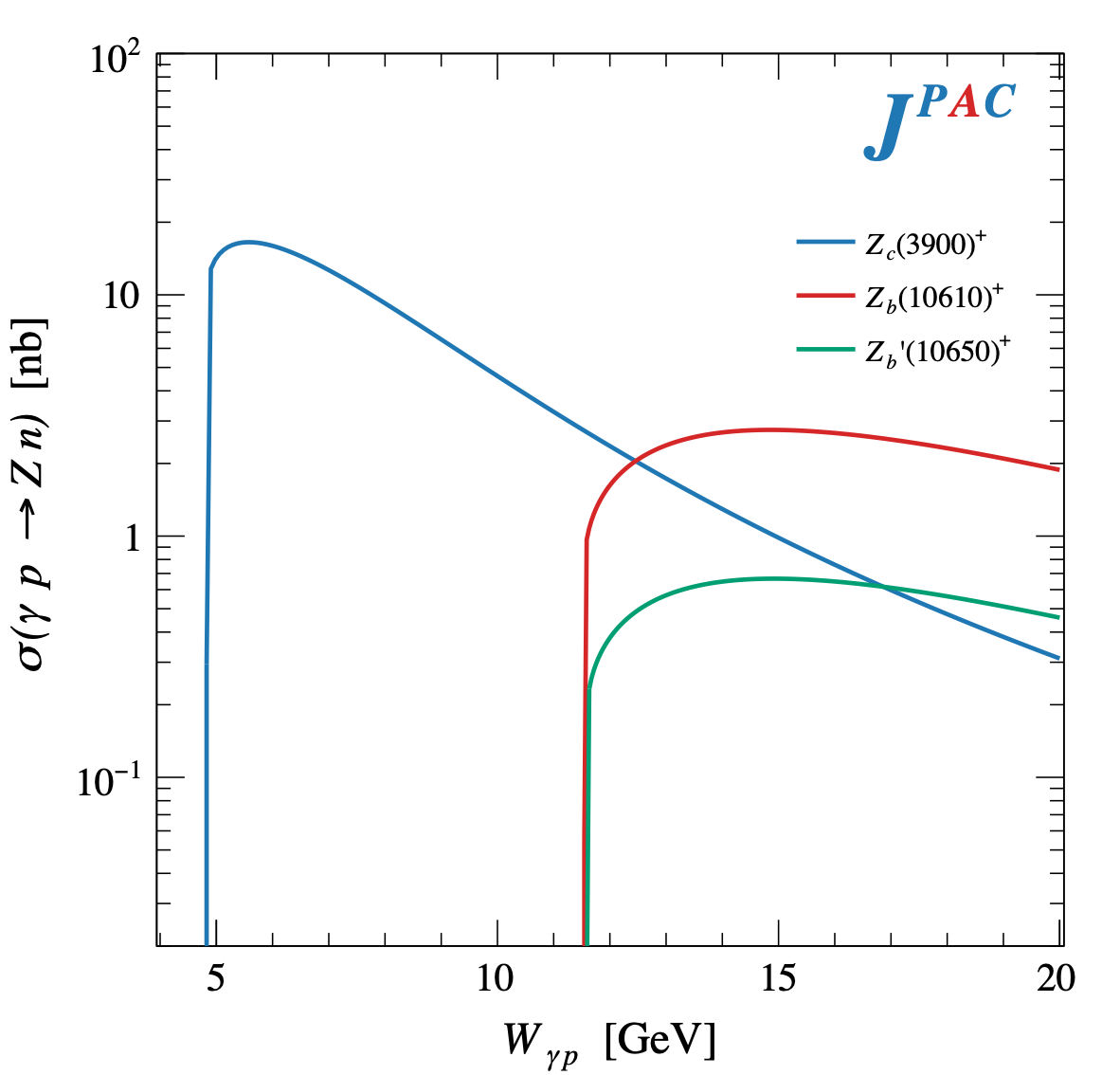 A. Pilloni – Producing Exotic Hadrons at the EIC
9
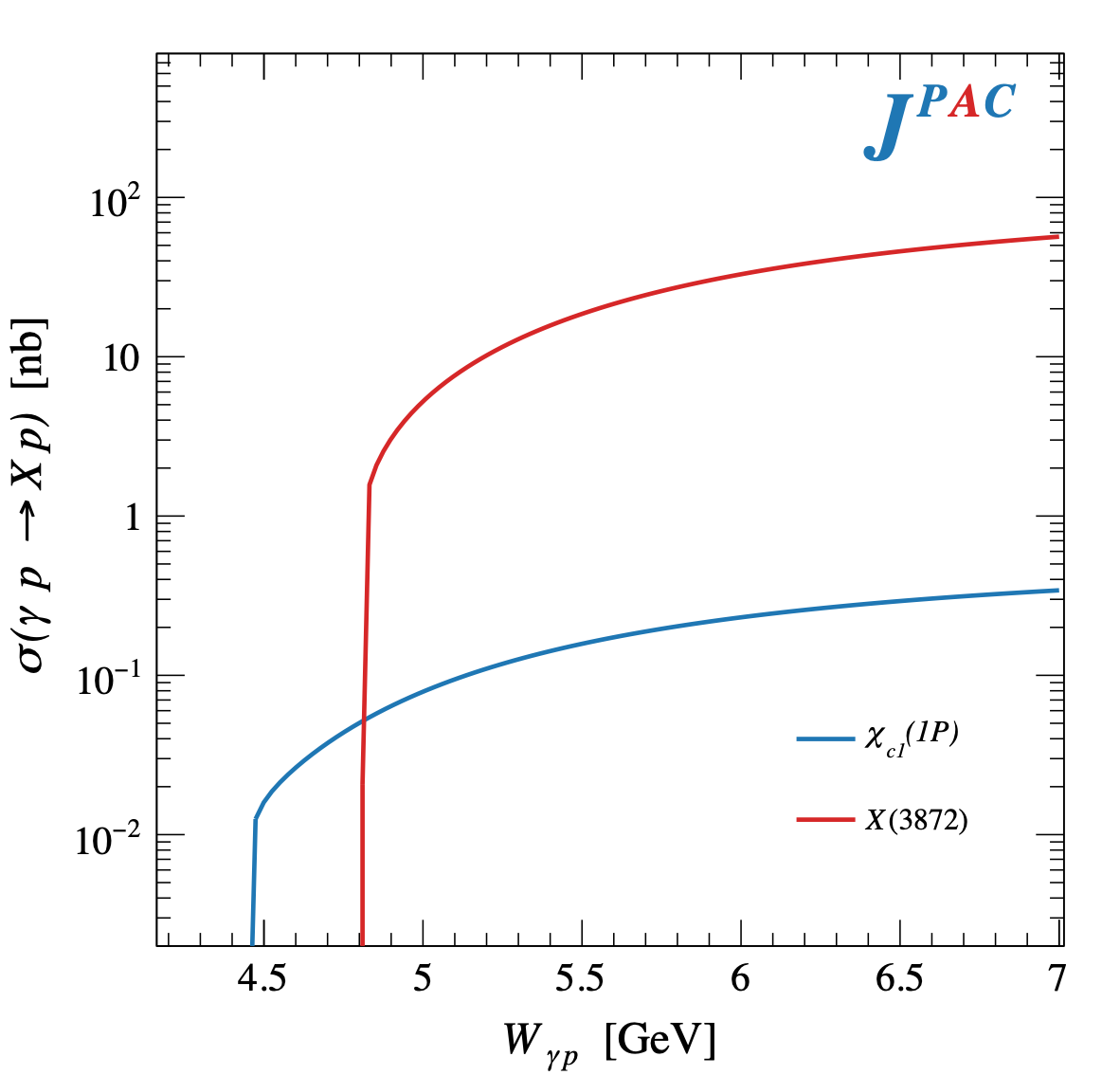 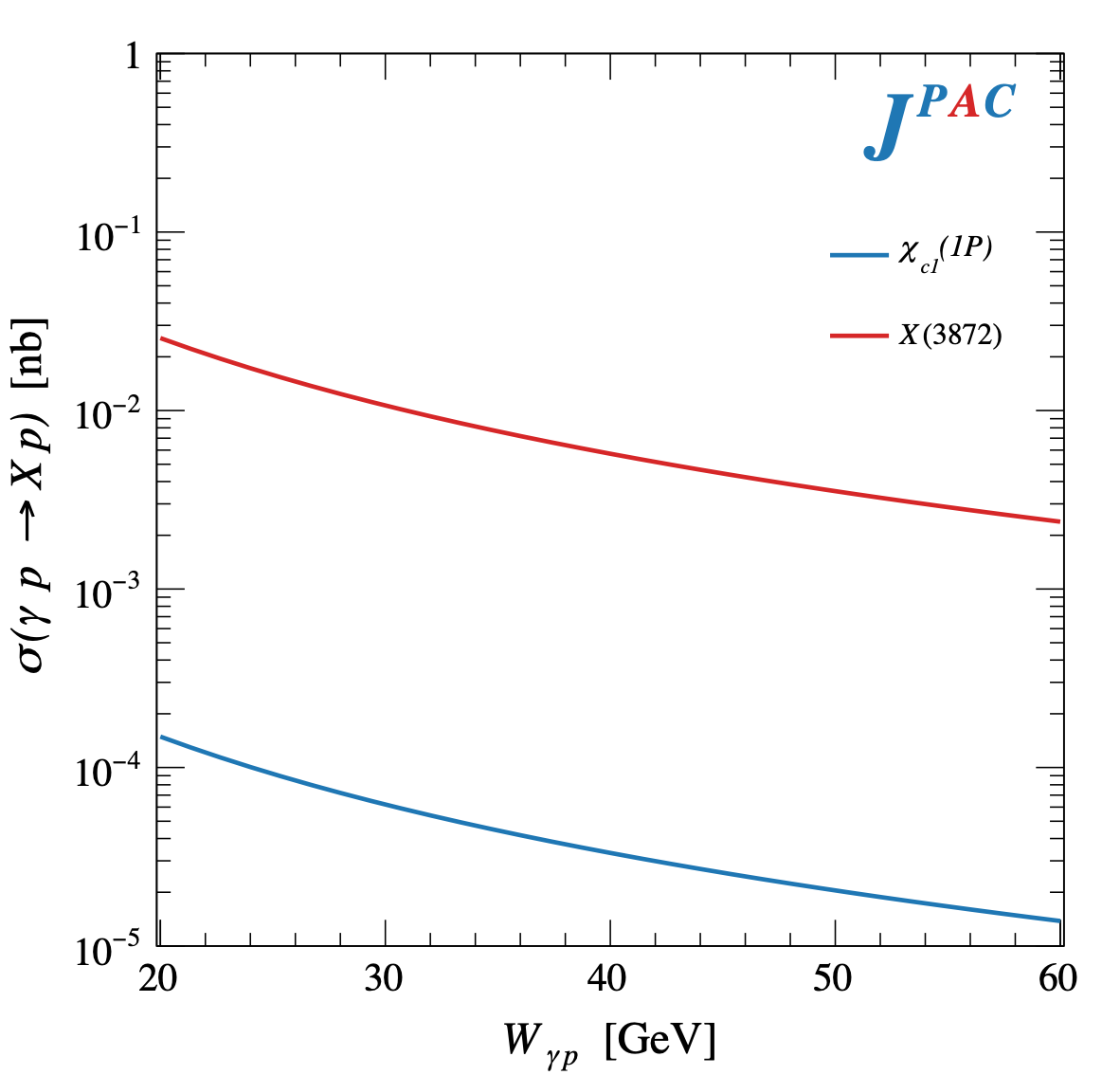 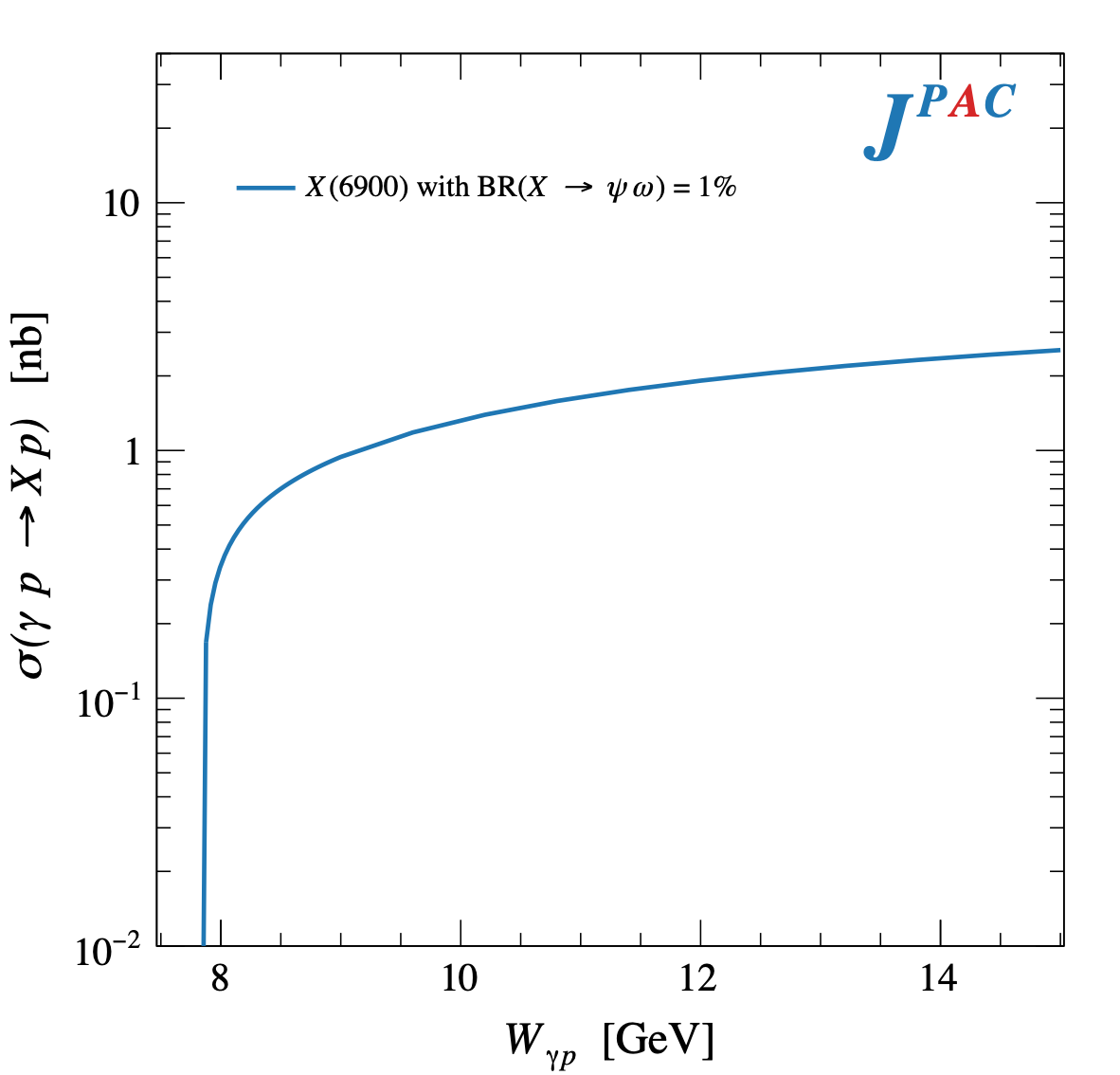 A. Pilloni – Producing Exotic Hadrons at the EIC
10
A. Pilloni – Producing Exotic Hadrons at the EIC
11
A. Pilloni – Producing Exotic Hadrons at the EIC
12
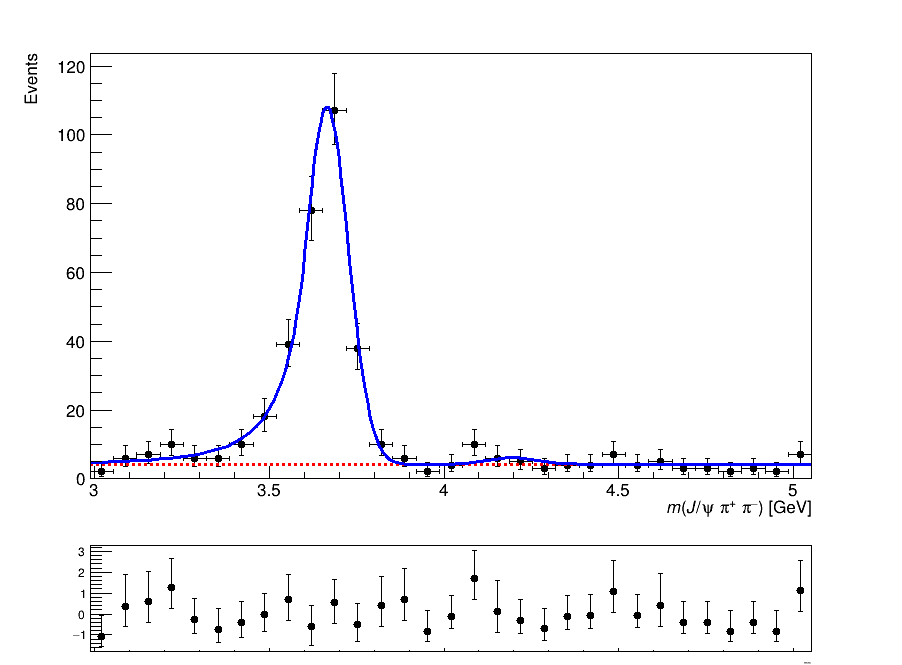 Data from H1hep-ex/971112
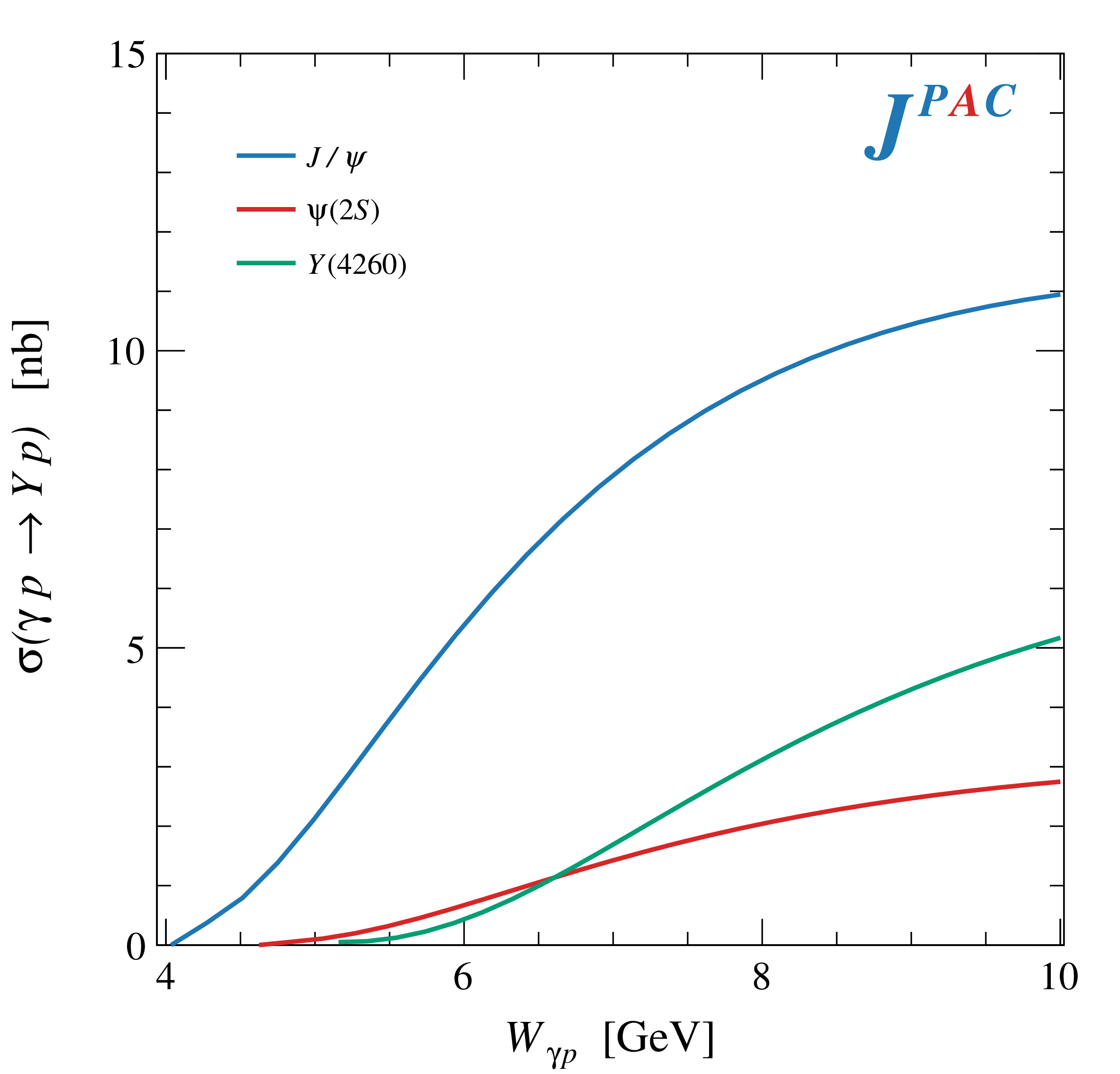 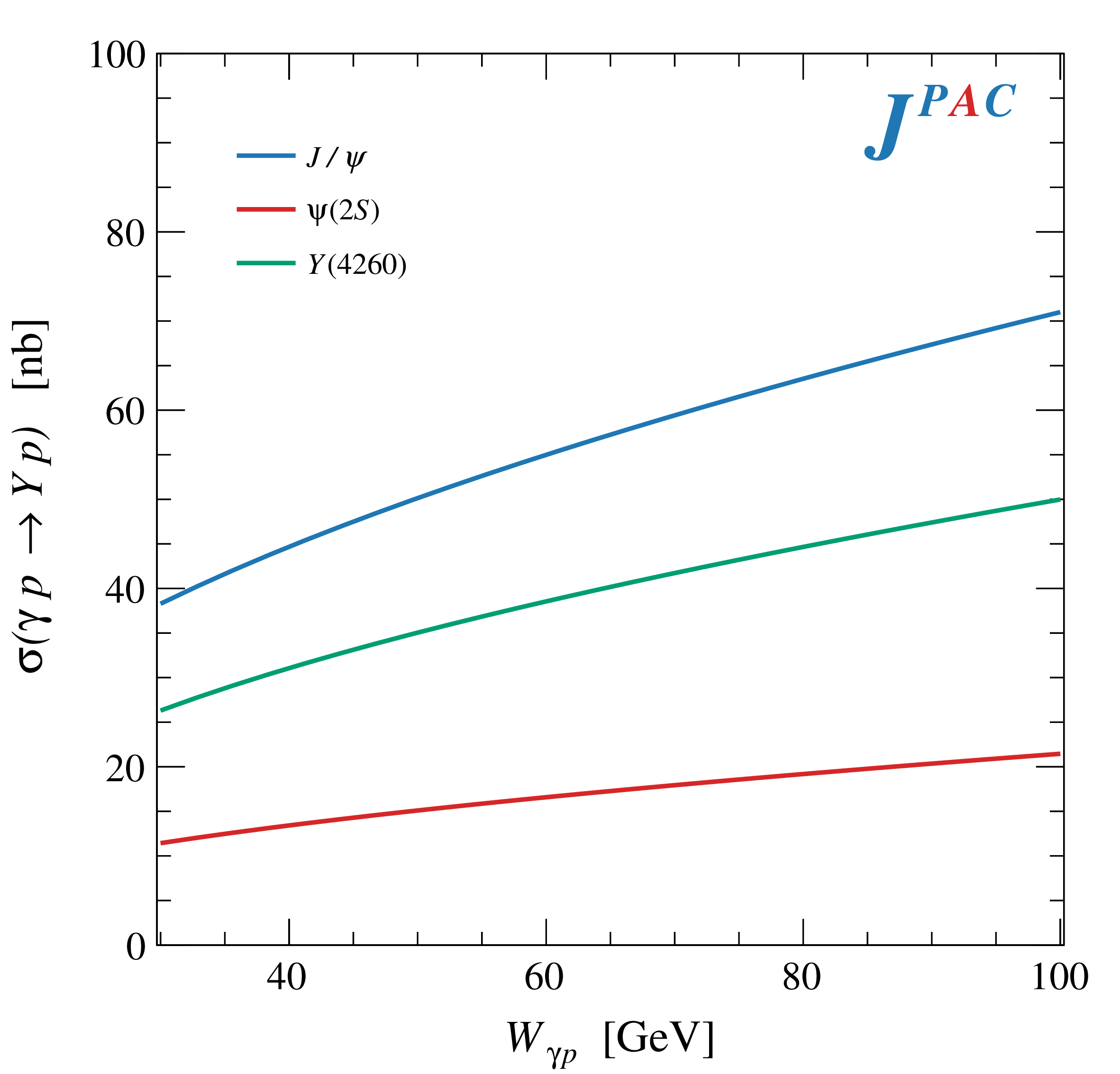 A. Pilloni – Producing Exotic Hadrons at the EIC
13
Primakoff X photoproduction
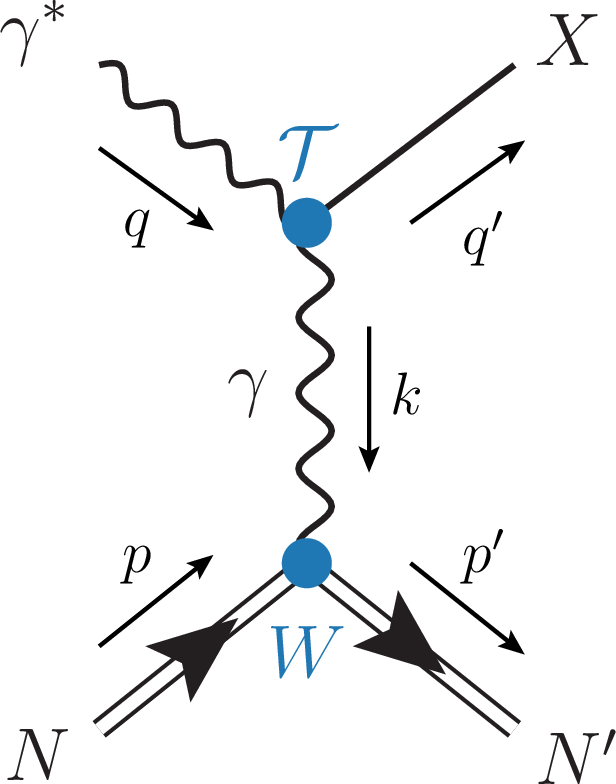 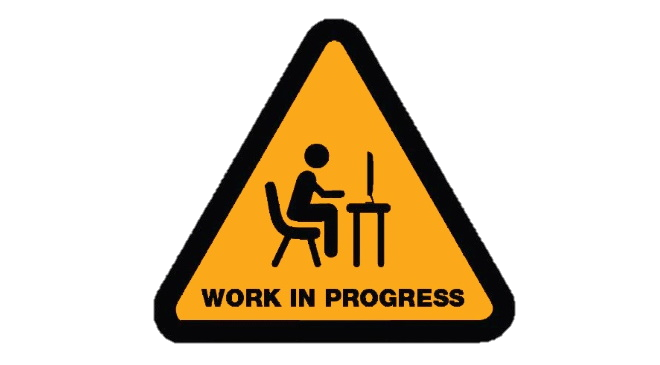 A. Pilloni – Producing Exotic Hadrons at the EIC
136
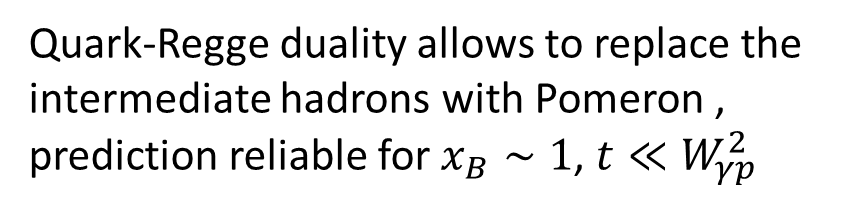 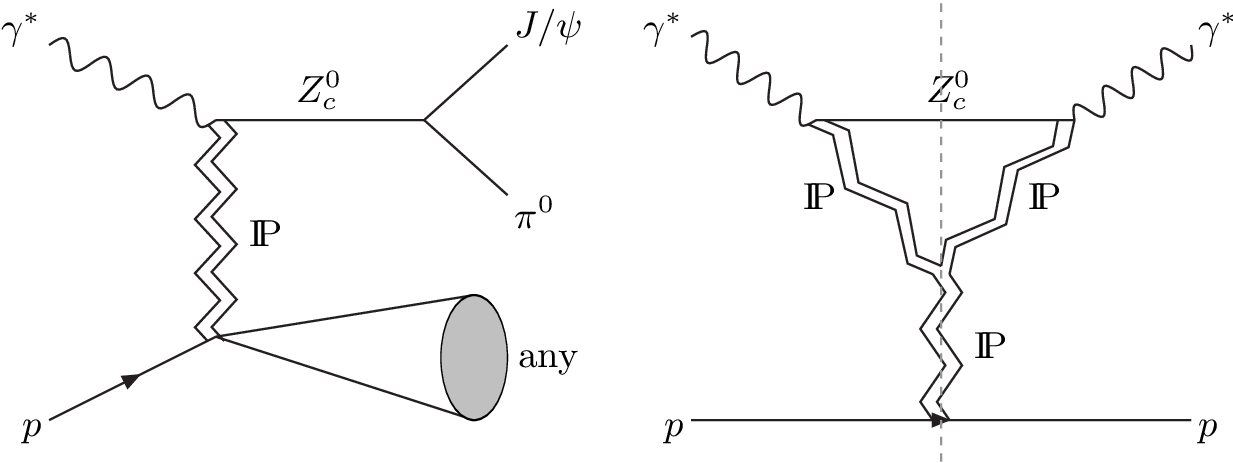 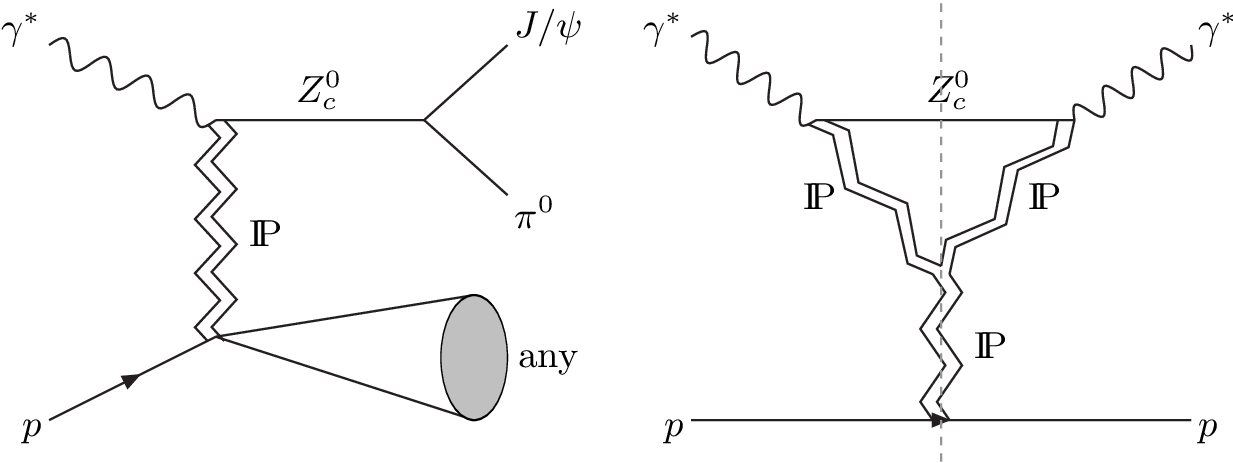 If the target fragments are separated from the beam ones, one can invoke Regge factorization
A. Pilloni – Producing Exotic Hadrons at the EIC
14
X. Yao
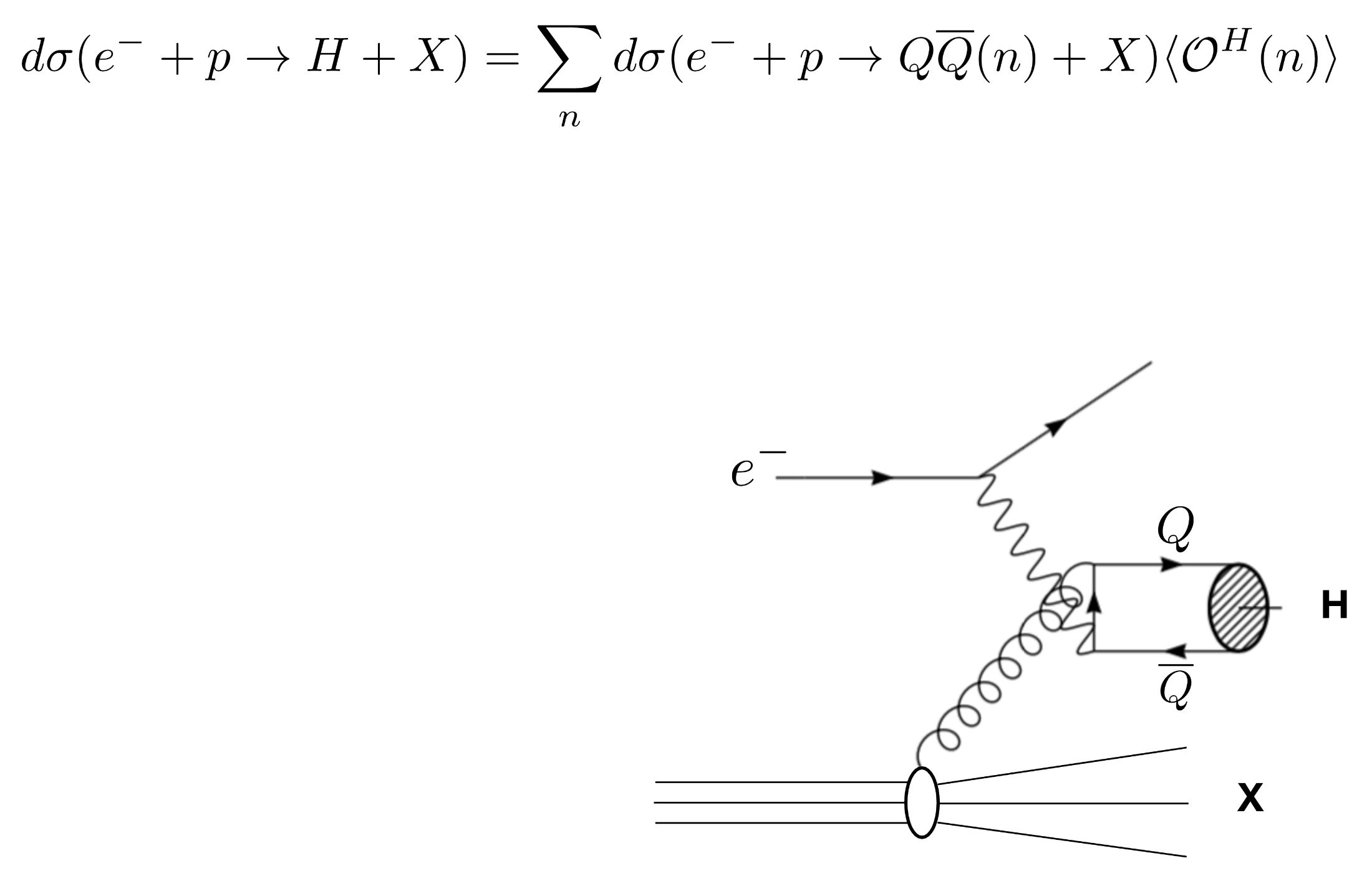 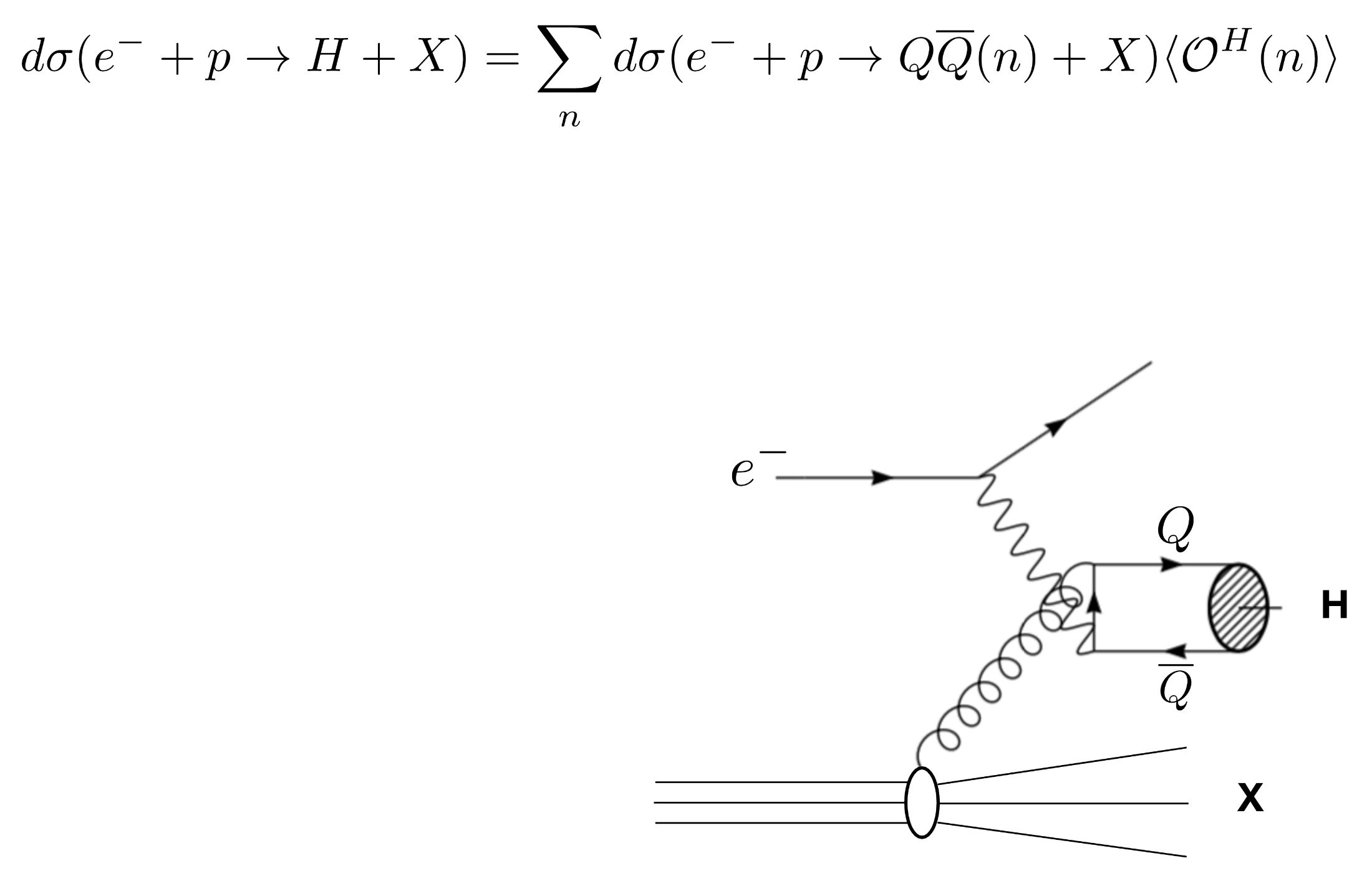 Perturbative partonic matrix element, calculable
A. Pilloni – Producing Exotic Hadrons at the EIC
16
One can assume the same NRQCD factorization for exotics, independent of their internal structure
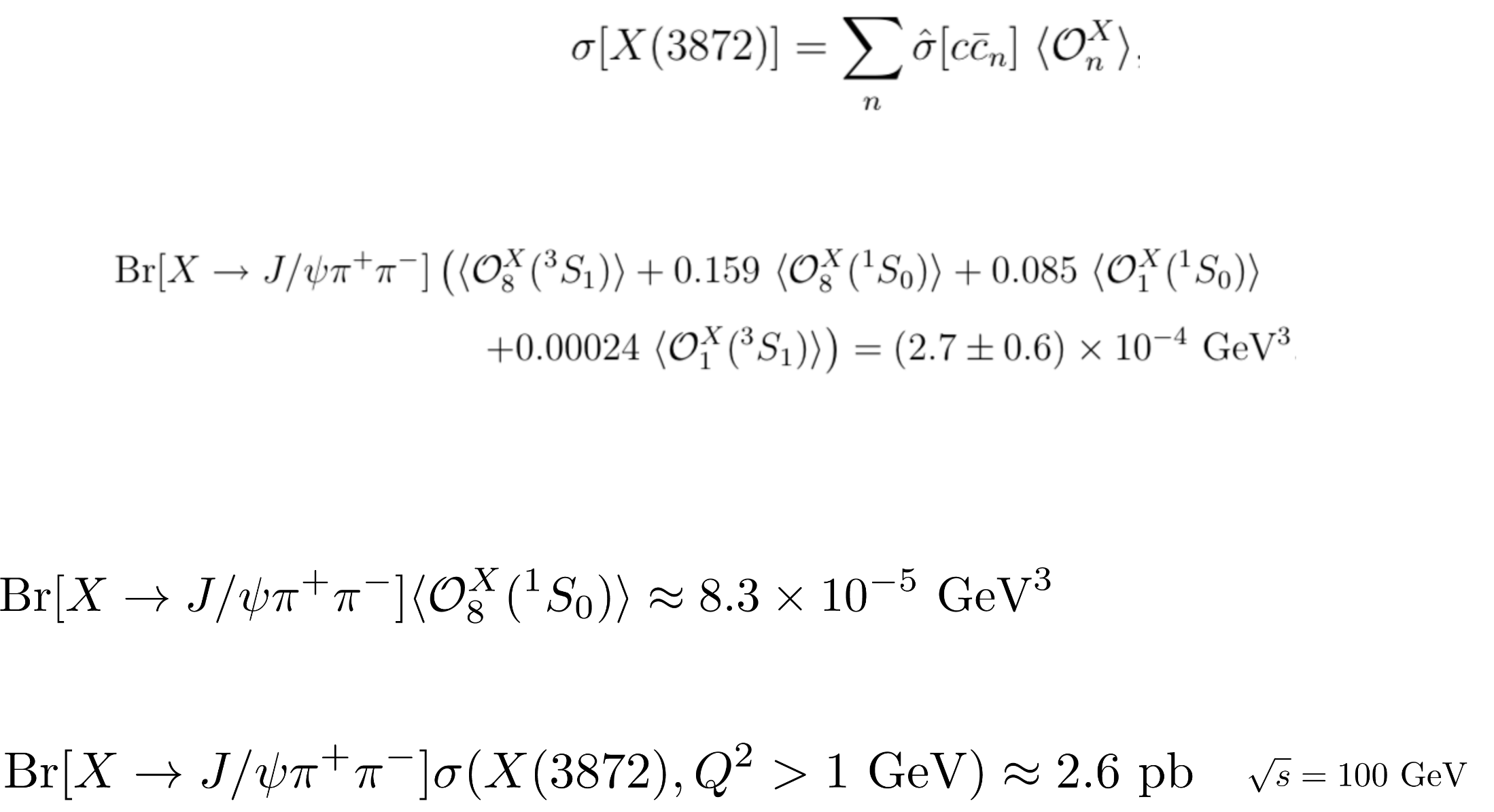 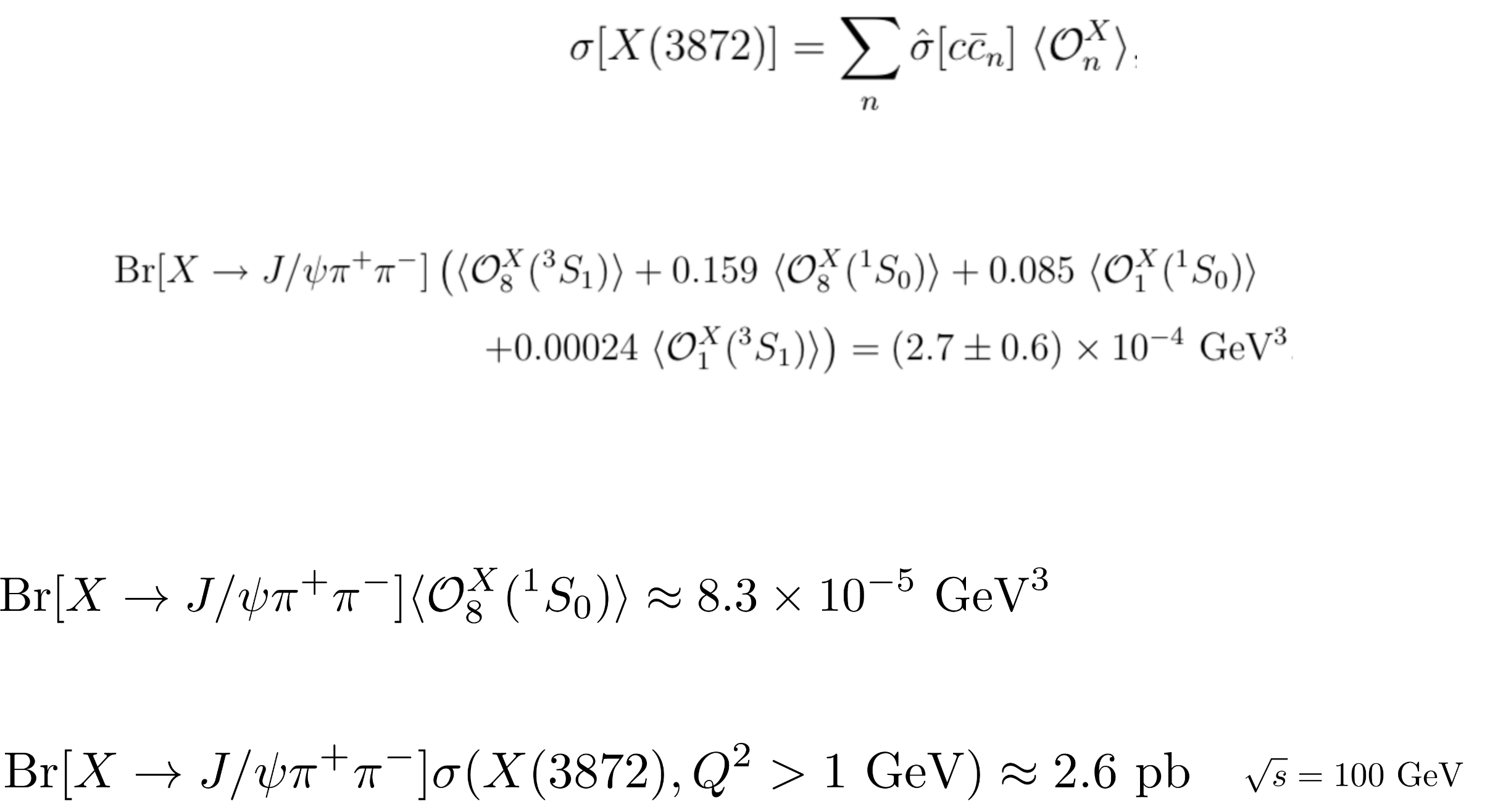 Artoisenet and Braaten, PRD81, 114018 from Tevatron data
If one consider the first term only, it leads to
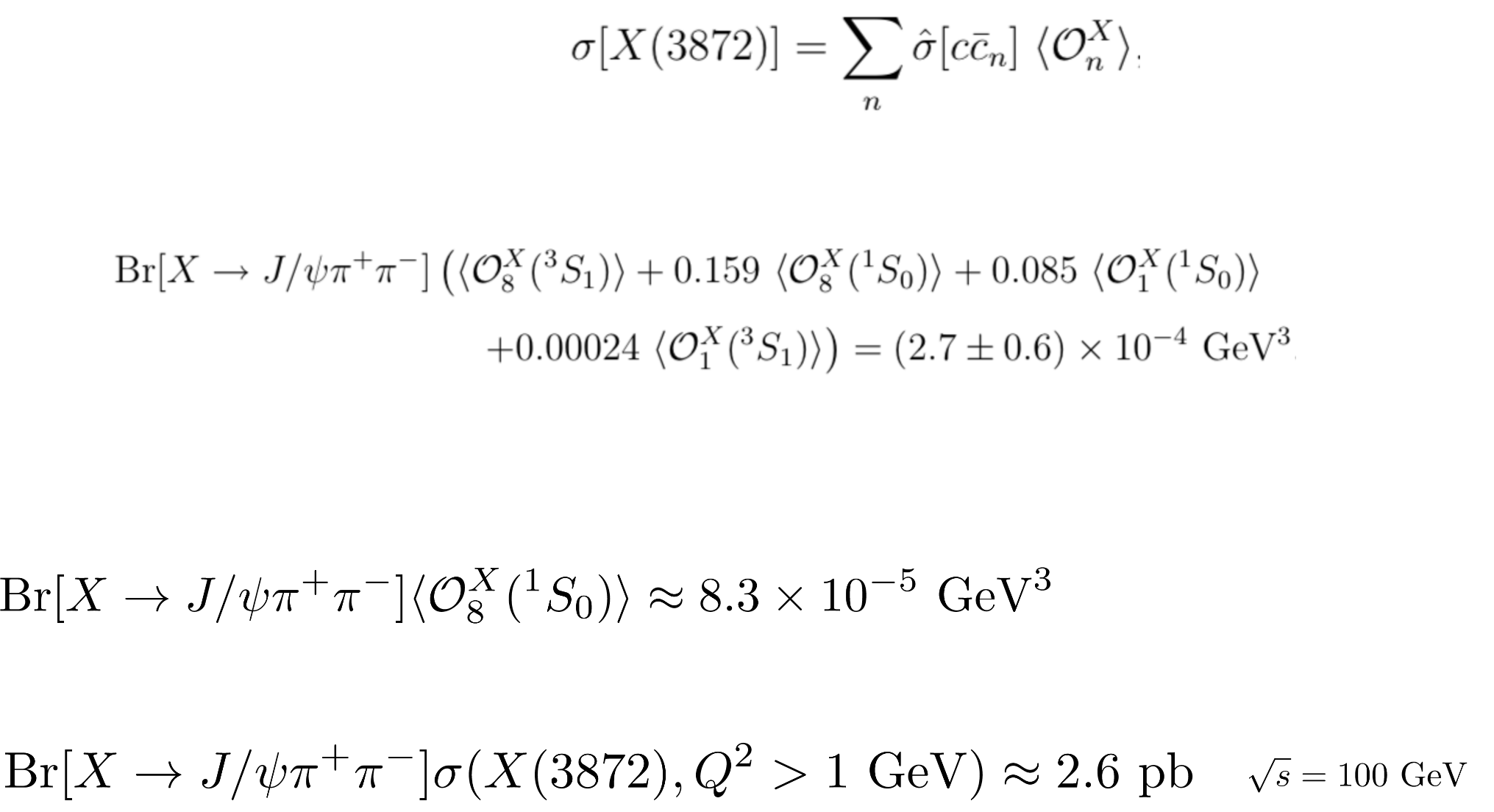 X. Yao
A. Pilloni – Producing Exotic Hadrons at the EIC
17